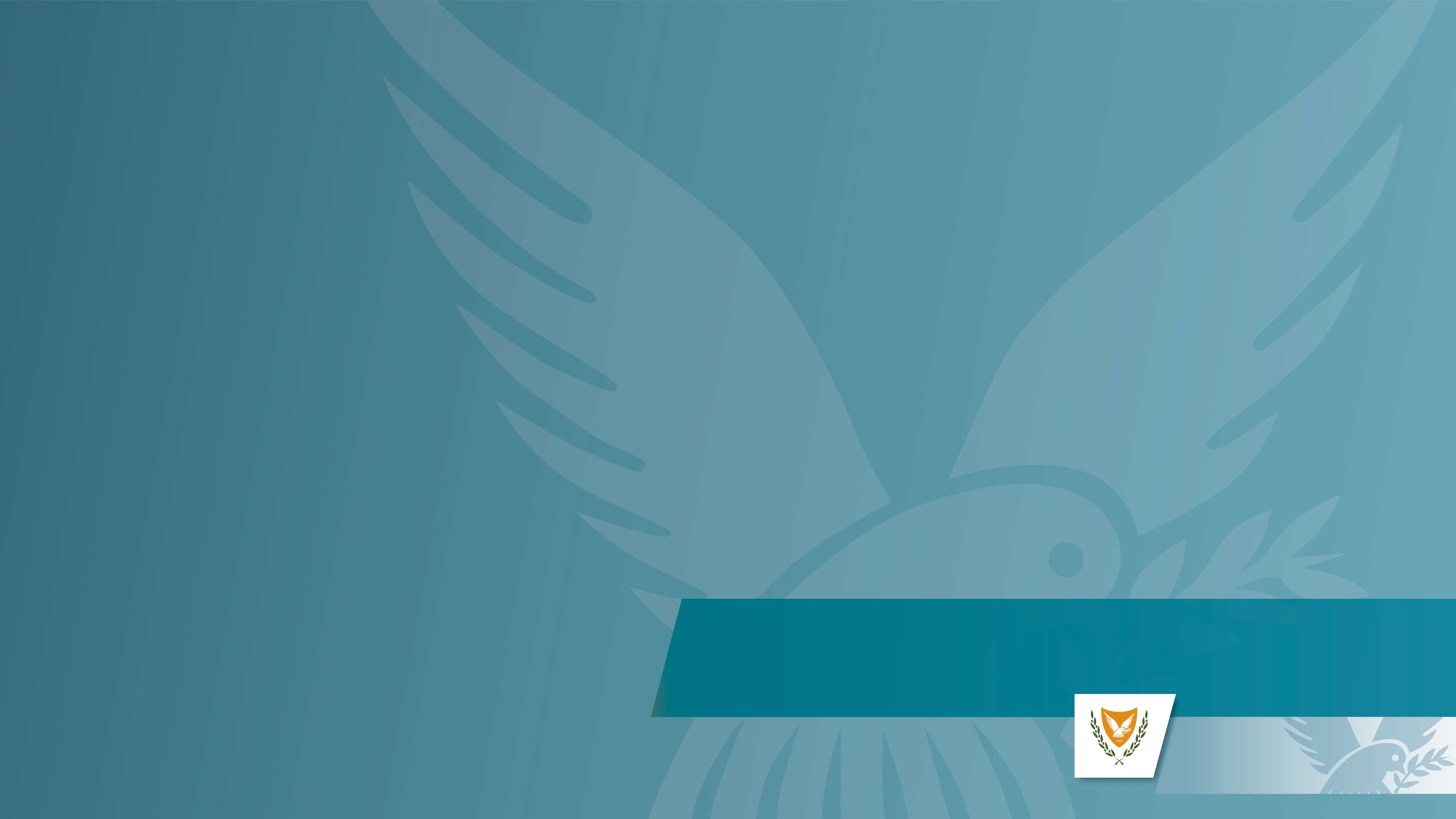 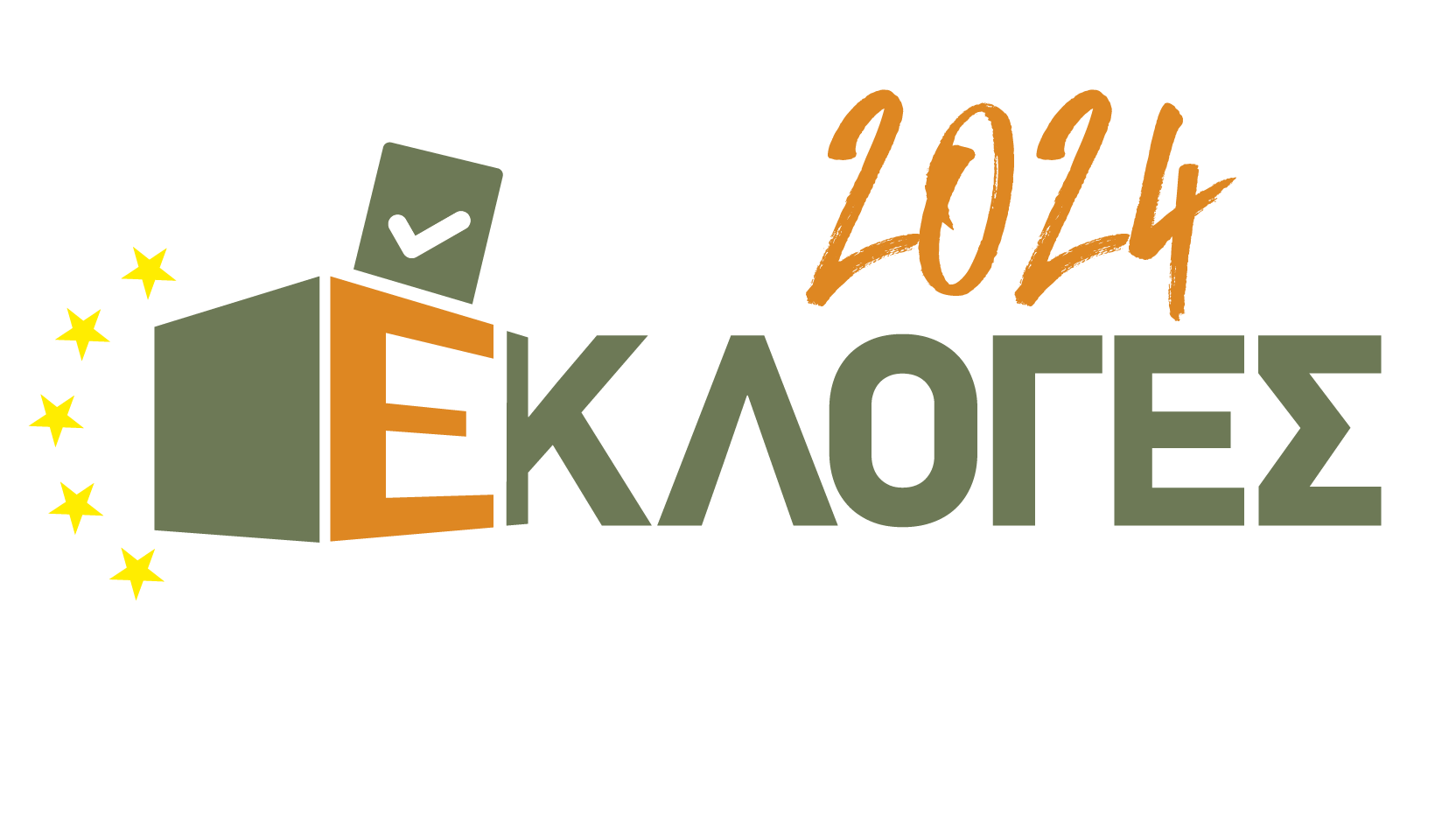 Σεμινάρια Εκπαίδευσης Προεδρευόντων Εκλογικών Κέντρων
ΥΠΟΥΡΓΕΙΟ ΕΣΩΤΕΡΙΚΩΝ
Μάϊος - Ιούνιος 2024
ΚΥΠΡΙΑΚΗ ΔΗΜΟΚΡΑΤΙΑ / ΠΝΕΥΜΑΤΙΚΑ ΔΙΚΑΙΩΜΑΤΑ 2024
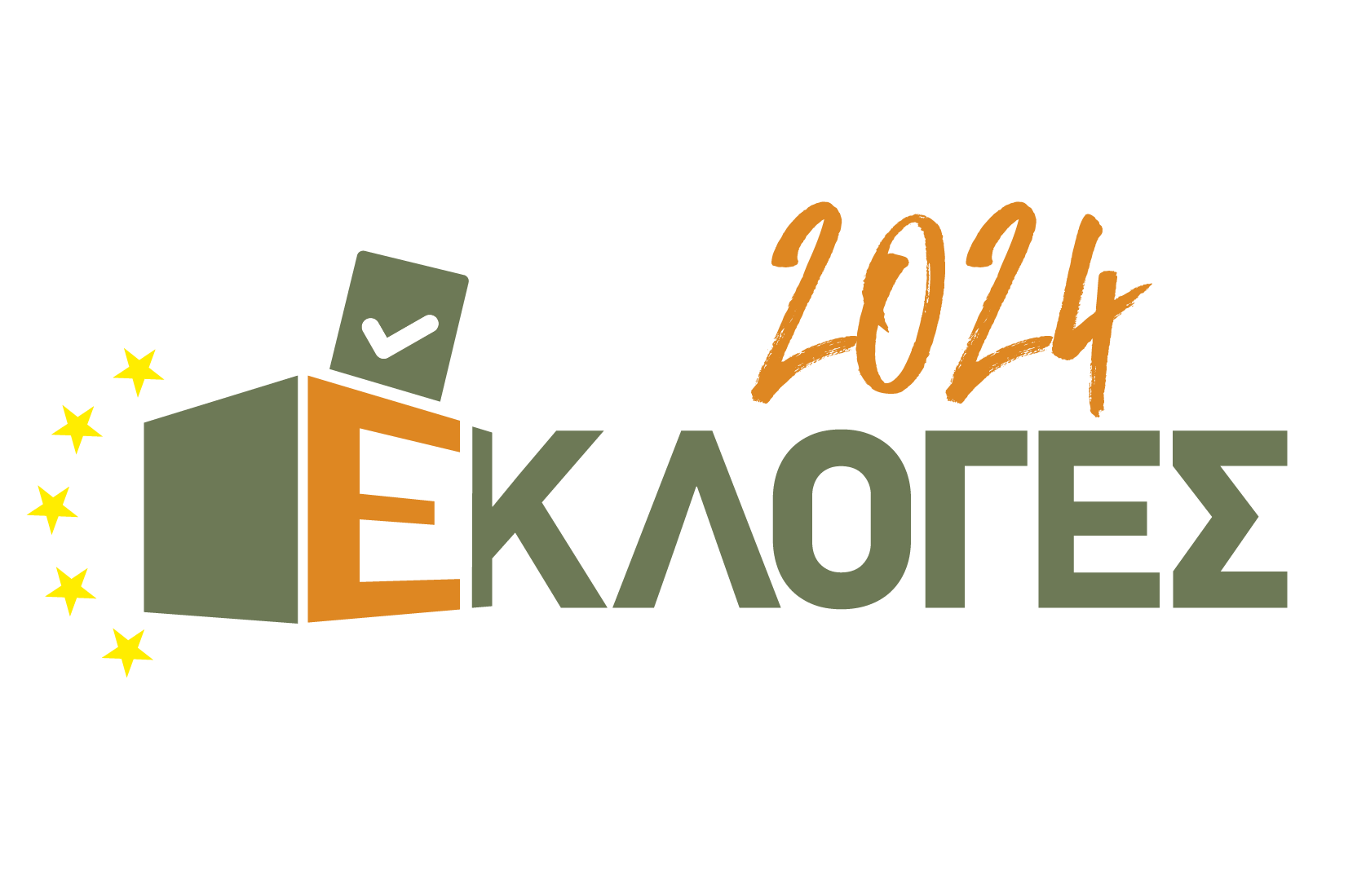 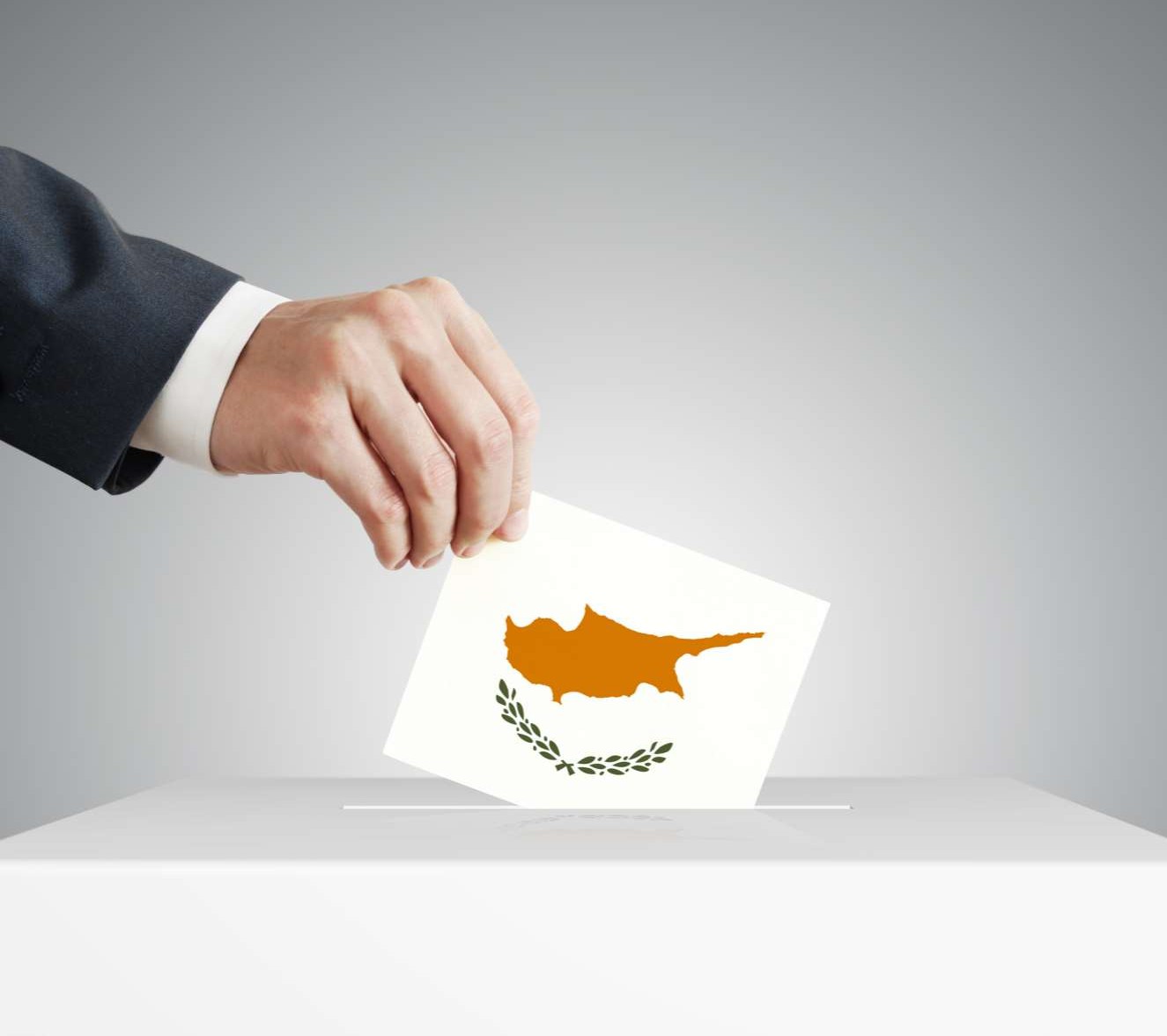 Νομικό πλαίσιο
Αριθμητικά στοιχεία
Ημερομηνίες εκλογών
Ώρες διεξαγωγής ψηφοφορίας
Στελέχωση εκλογικών κέντρων
Προετοιμασία
Ηλεκτρονικό σύστημα αποστολής αποτελεσμάτων
Καθήκοντα Προεδρεύοντα
Ημέρα ψηφοφορίας
Διαδικασία ψηφοφορίας
Διαλογή & Καταμέτρηση
Συμπλήρωση διαδικασίας & αναχώρηση
Παράδοση κάλπης
ΥΠΟΥΡΓΕΙΟ ΕΣΩΤΕΡΙΚΩΝ
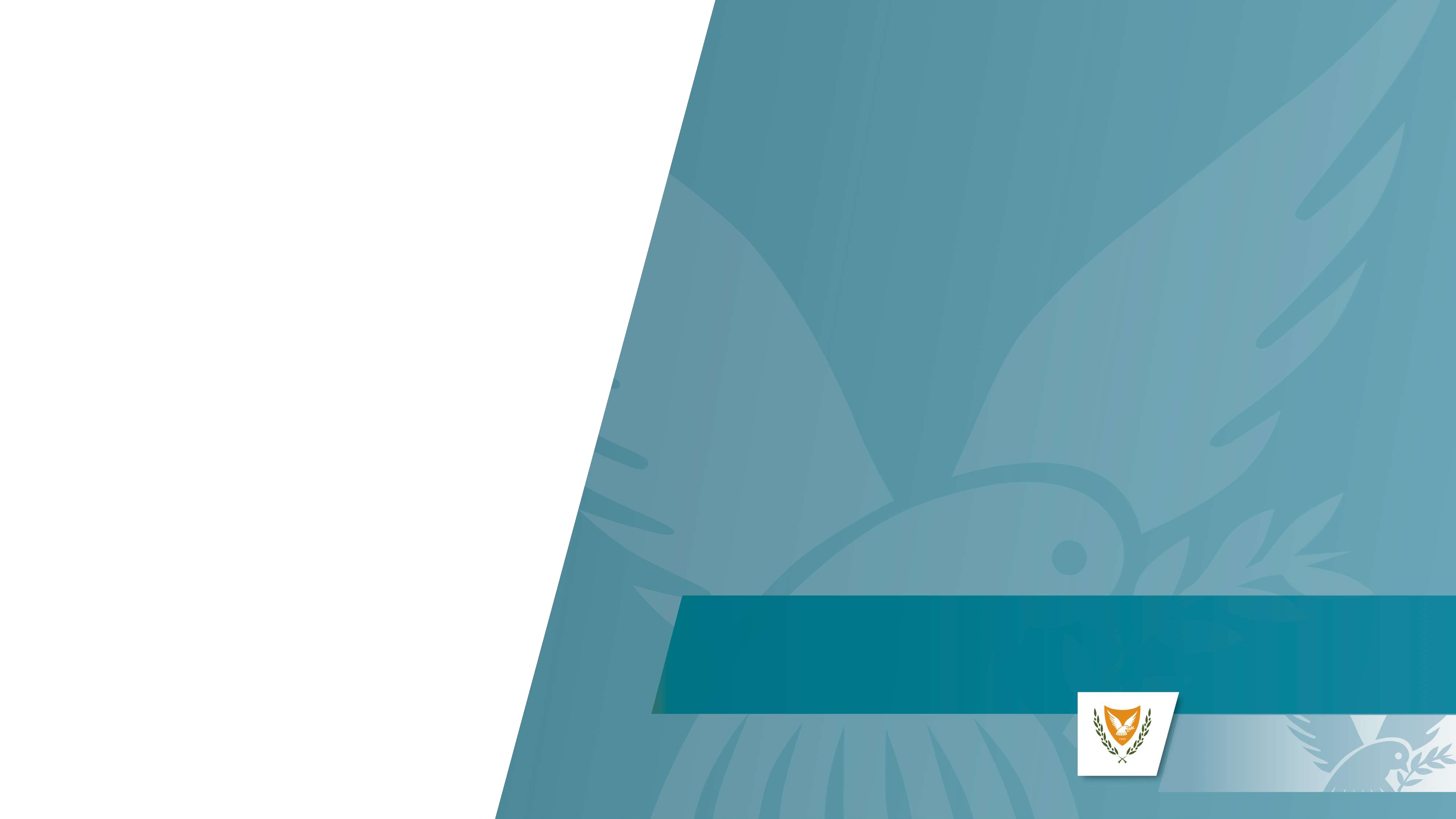 Νομικό πλαίσιο
ΥΠΟΥΡΓΕΙΟ ΕΣΩΤΕΡΙΚΩΝ
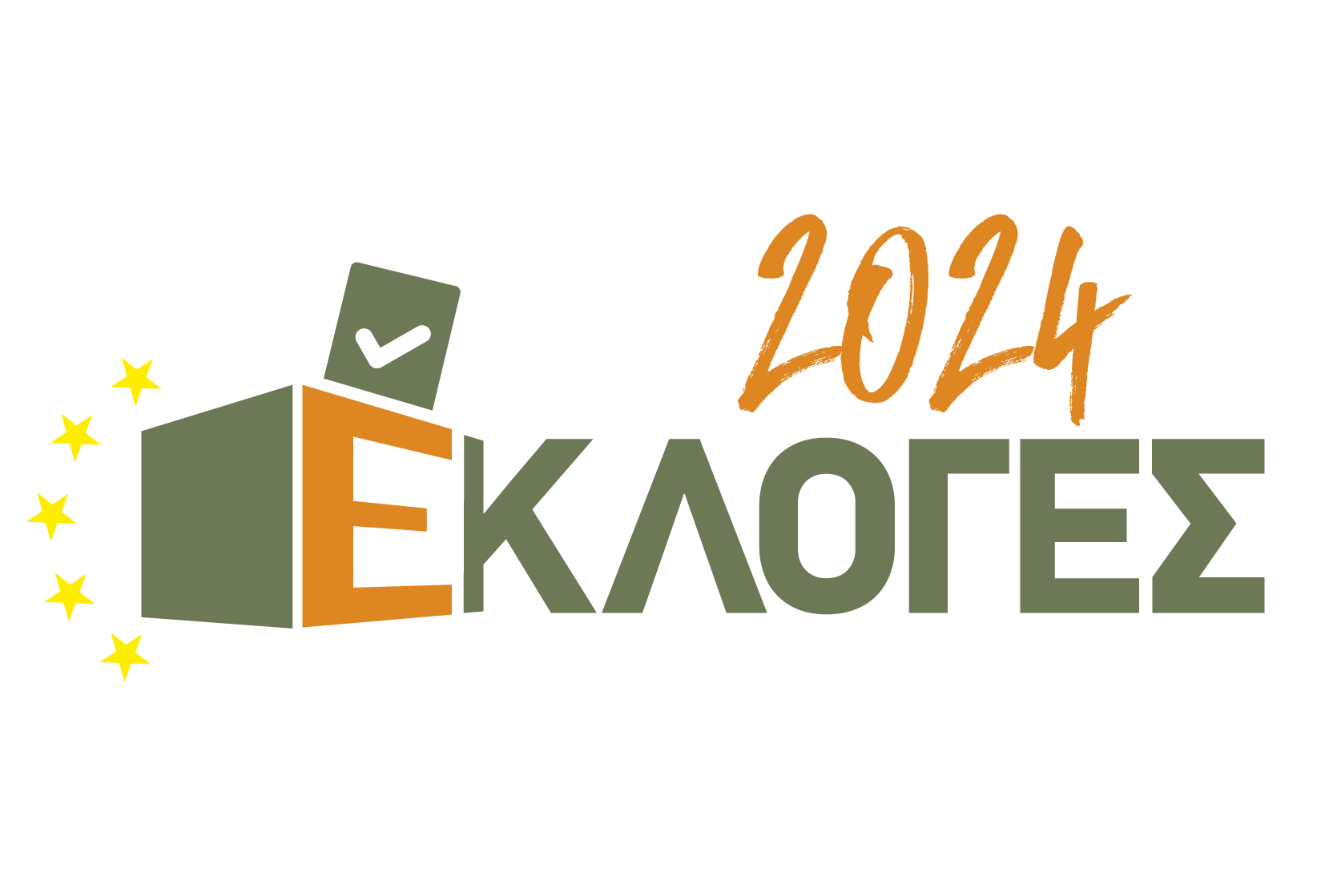 Νομικό πλαίσιο
Ο περί Εκλογής Μελών του Ευρωπαϊκού Κοινοβουλίου Νόμος του 2004 (Ν. 10(I)/2004)
Ο περί Επαρχιακών Οργανισμών Αυτοδιοίκησης Νόμος του 2022 (Ν. 37(I)/2022)
Ο περί Δήμων Νόμος του 2022 (52(I)/2022)
Ο περί Κοινοτήτων Νόμος του 1999 (Ν. 86(I)/1999)
Ο περί Σχολικών Εφορειών Νόμος του 1997 (Ν. 108(I)/1997)
Ο περί Εκλογής Μελών της Βουλής των Αντιπροσώπων Νόμος του 1979 εώς 2021 (Ν. 72/1979) – Ν.73(Ι)/2021)
Οι περί Εκλογής Μελών της Βουλής των Αντιπροσώπων Κανονισμοί του 1981 και 1986 (ΚΔΠ79/81, ΚΔΠ113/86)
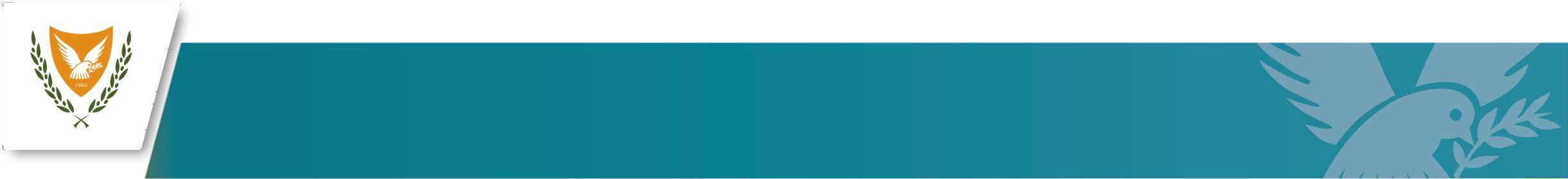 ΥΠΟΥΡΓΕΙΟ ΕΣΩΤΕΡΙΚΩΝ
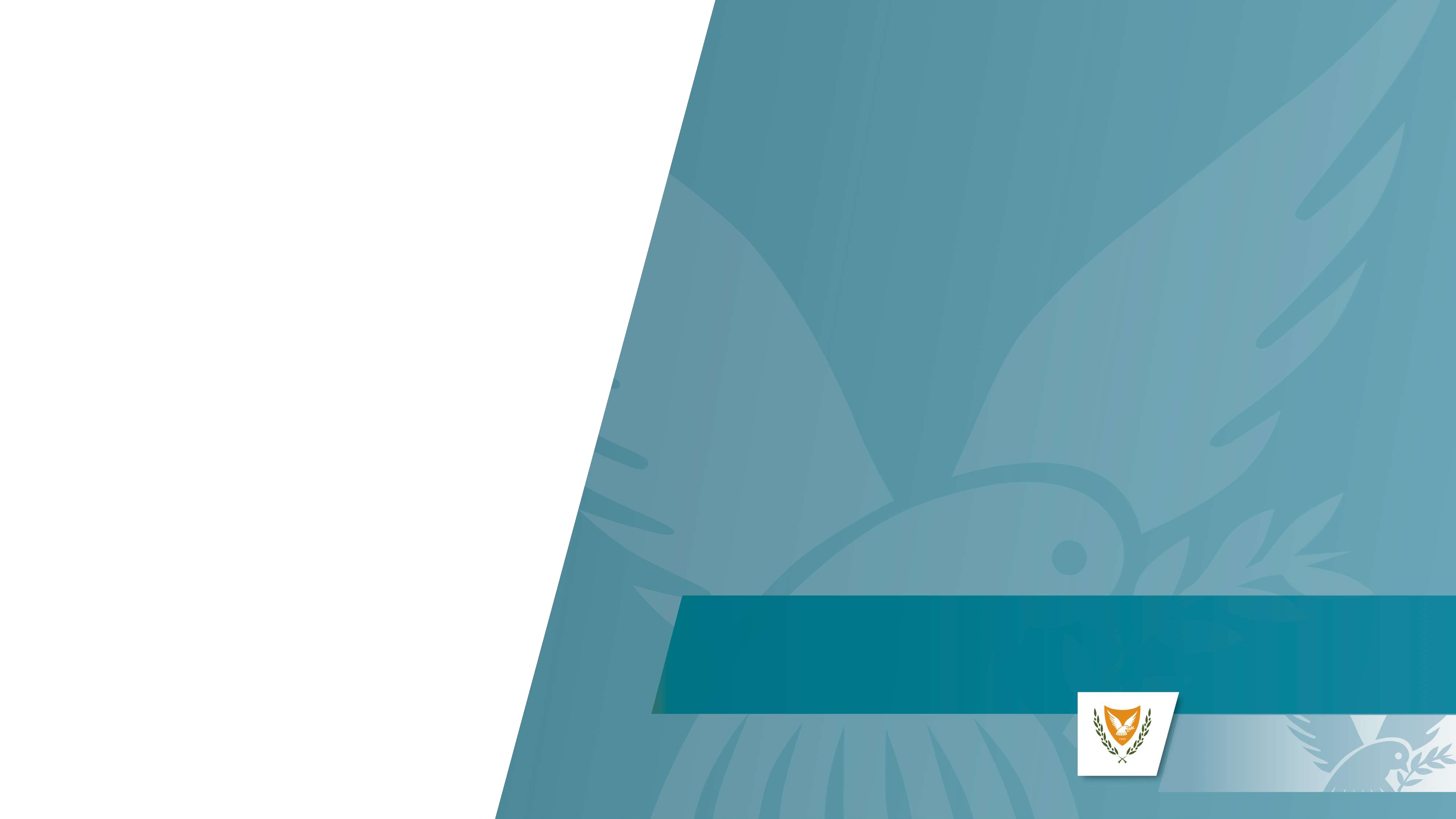 Αριθμητικά στοιχεία
ΥΠΟΥΡΓΕΙΟ ΕΣΩΤΕΡΙΚΩΝ
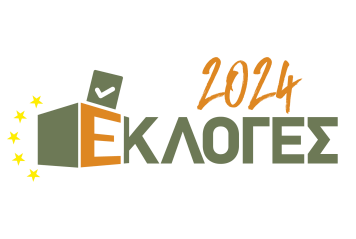 Αριθμητικά στοιχεία
705.357
Εγγεγραμμένοι εκλογείς
568.608 Κύπριοι (834 Τ/Κ με διεύθυνση στις ελεύθερες περιοχές)
21.640 Ευρωπαίοι για Εκλογές Ανάδειξης Αρχών Τοπικής Αυτοδιοίκησης 11.840 Ευρωπαίοι για Εκλογές Μελών του Ευρωπαϊκού Κοινοβουλίου
103.269 Τ/Κ με διεύθυνση στις κατεχόμενες περιοχές
1.862
Εκλογικά κέντρα σε Κύπρο και εξωτερικό
1.845 κέντρα στην Κύπρο (32 ειδικά εκλογικά κέντρα Τ/Κ για Εκλογές Μελών του Ευρωπαϊκού Κοινοβουλίου)
17 κέντρα σε 13 πόλεις σε 3 χώρες για Εκλογές Μελών του Ευρωπαϊκού Κοινοβουλίου
ΥΠΟΥΡΓΕΙΟ ΕΣΩΤΕΡΙΚΩΝ
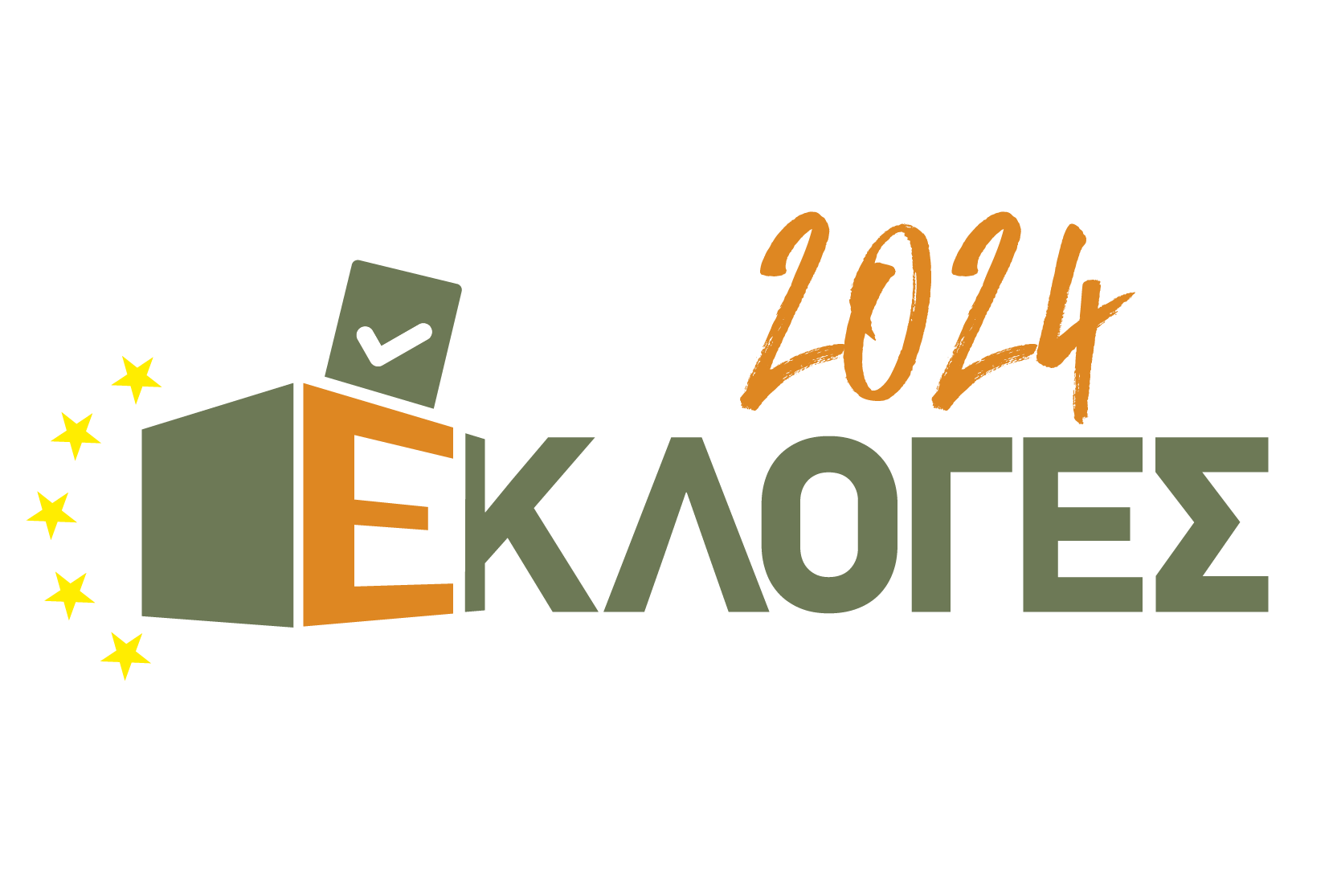 Είδη Εκλογικών Αναμετρήσεων
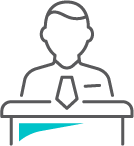 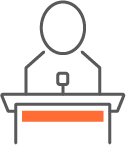 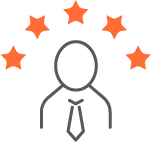 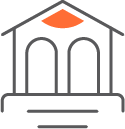 Δημάρχων, που εκλέγονται σε επίπεδο Δήμου
Αντιδημάρχων, που εκλέγονται σε επίπεδο Δημοτικού Διαμερίσματος
Προέδρων Επαρχιακών Οργανισμών Αυτοδιοίκησης,
που εκλέγονται σε επίπεδο Επαρχίας.
Μελών Ευρωπαϊκού
Κοινοβουλίου, που εκλέγονται σε παγκύπριο επίπεδο
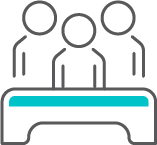 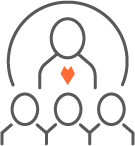 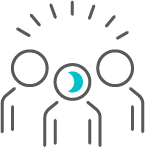 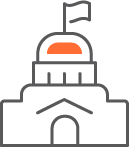 Δημοτικών Συμβούλων, που εκλέγονται σε επίπεδο Δημοτικού Διαμερίσματος
Κοινοταρχών, που εκλέγονται σε επίπεδο Κοινότητας
Μελών Κοινοτικών
Συμβουλίων, που εκλέγονται σε επίπεδο Κοινότητας
Μελών Σχολικών
Εφορειών, που εκλέγονται σε επίπεδο Δήμου
ΥΠΟΥΡΓΕΙΟ ΕΣΩΤΕΡΙΚΩΝ
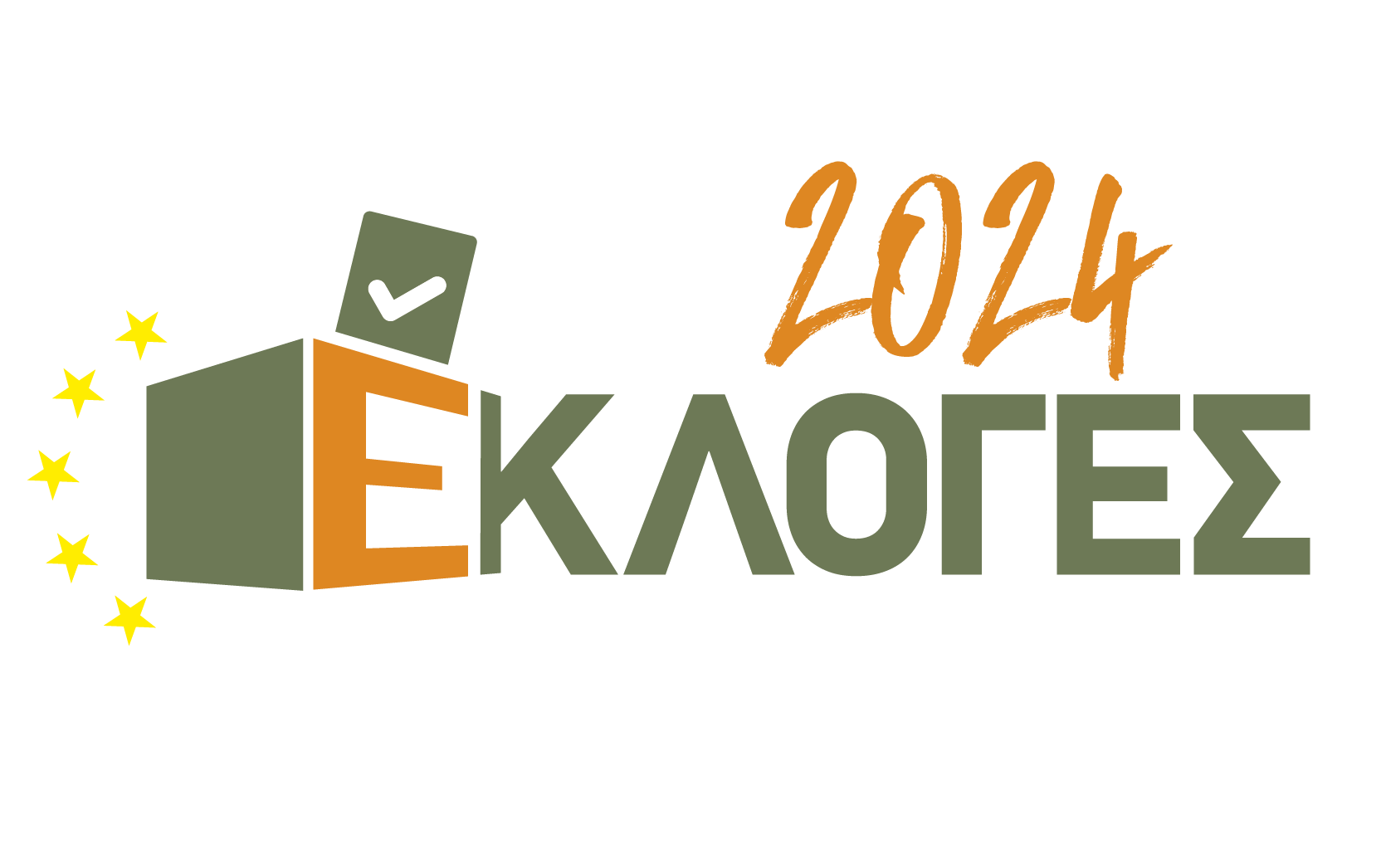 Ψηφοδέλτια
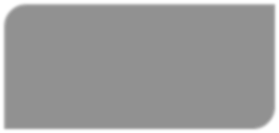 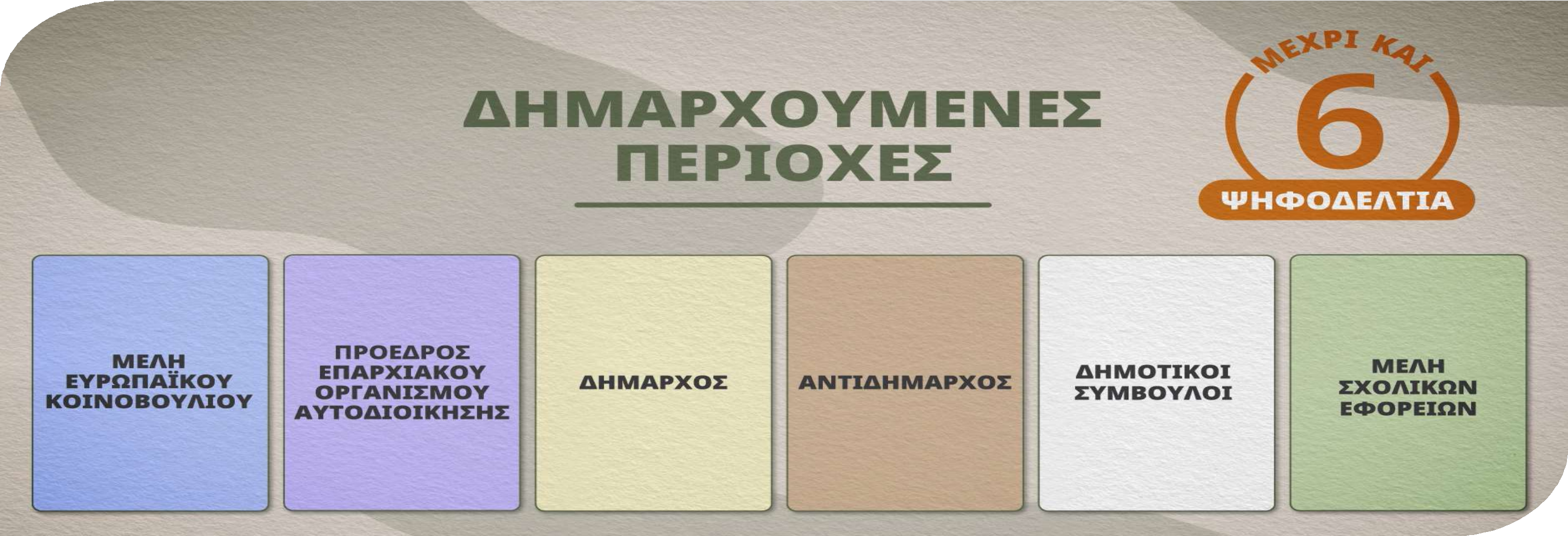 ΥΠΟΥΡΓΕΙΟ ΕΣΩΤΕΡΙΚΩΝ
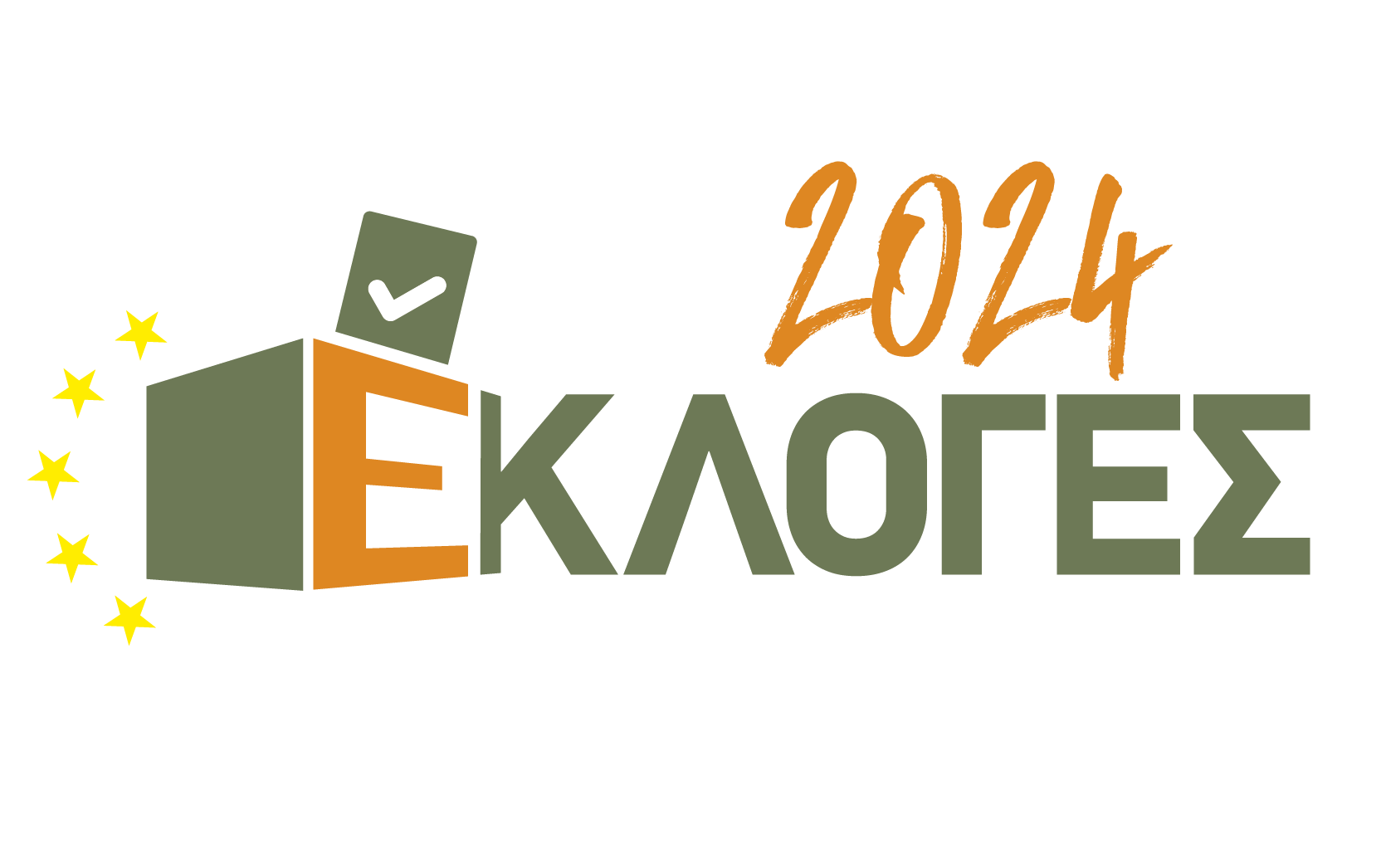 Ψηφοδέλτια
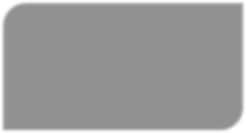 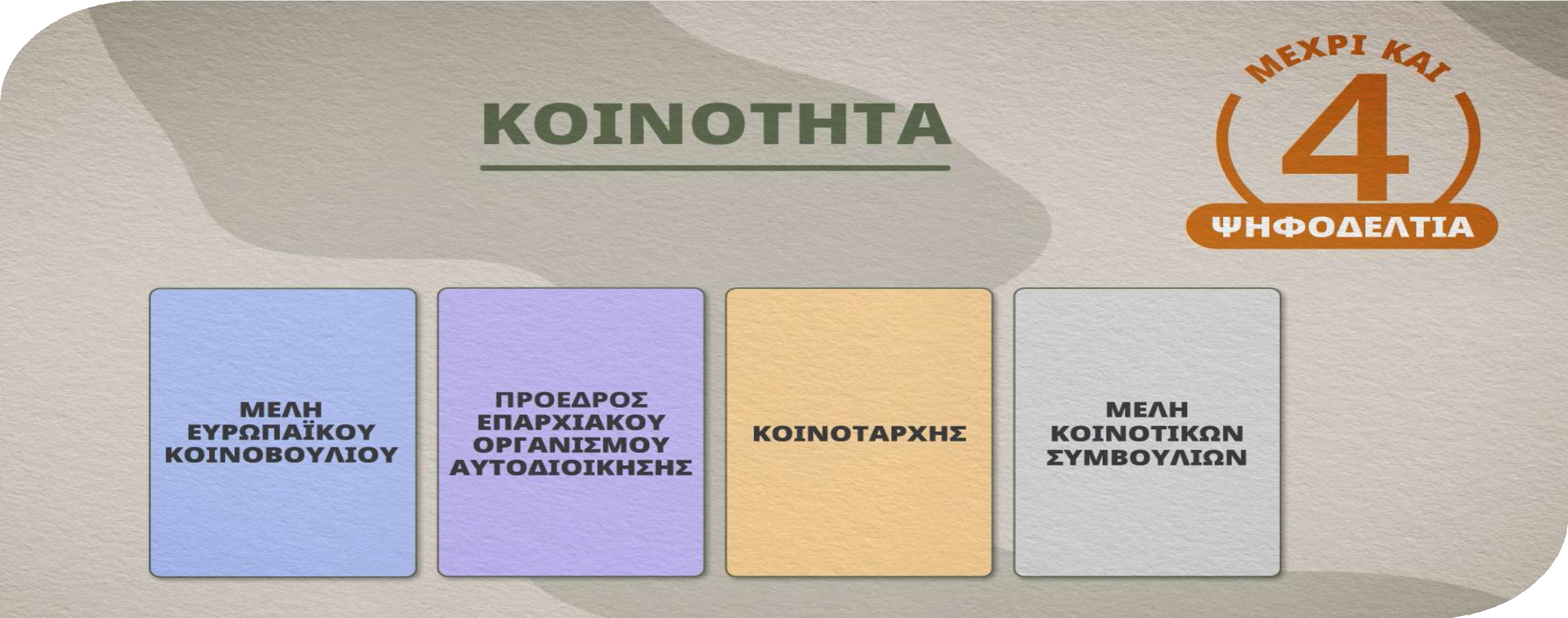 ΥΠΟΥΡΓΕΙΟ ΕΣΩΤΕΡΙΚΩΝ
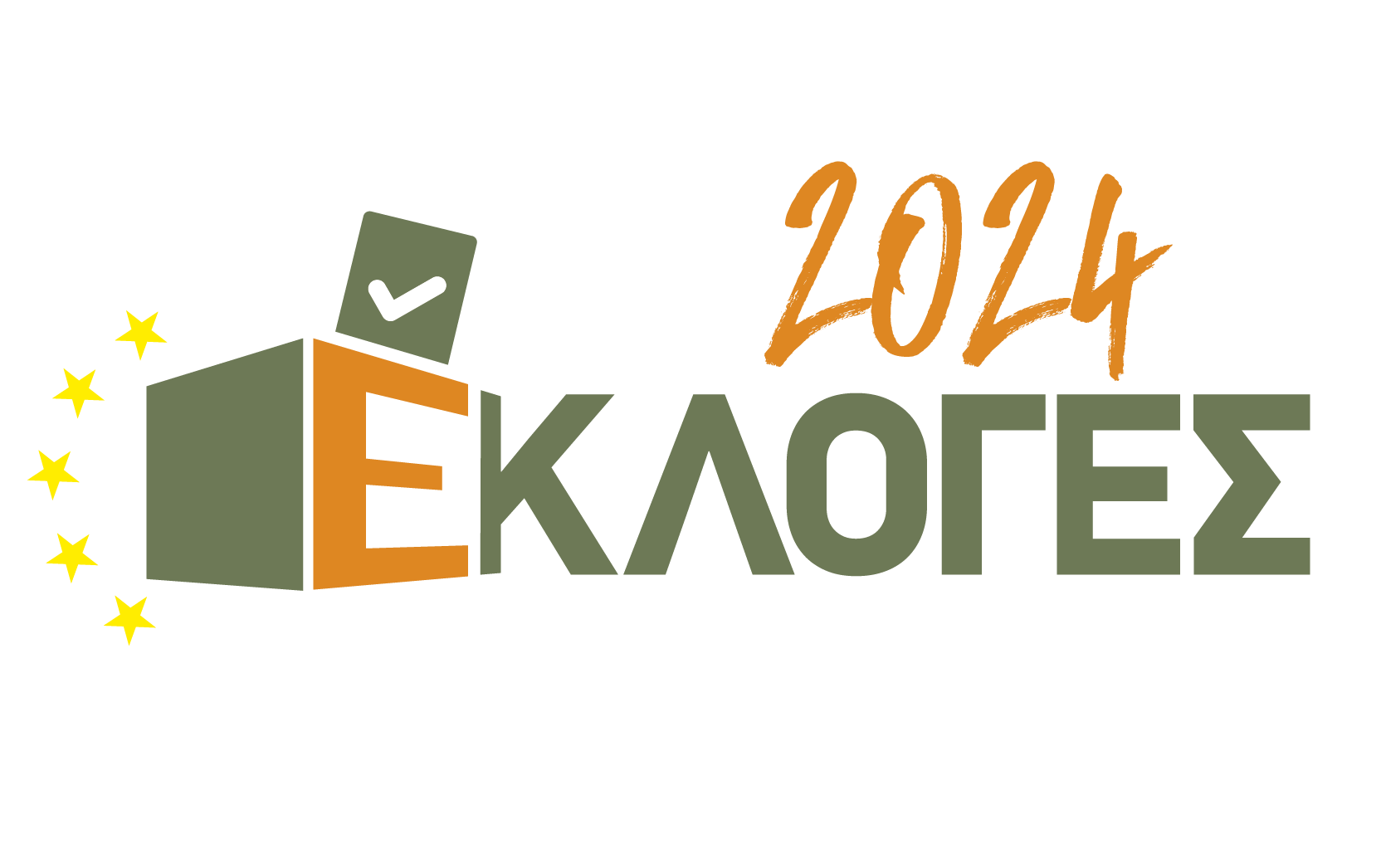 Ψηφοδέλτια
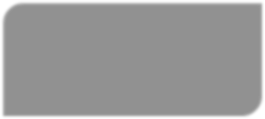 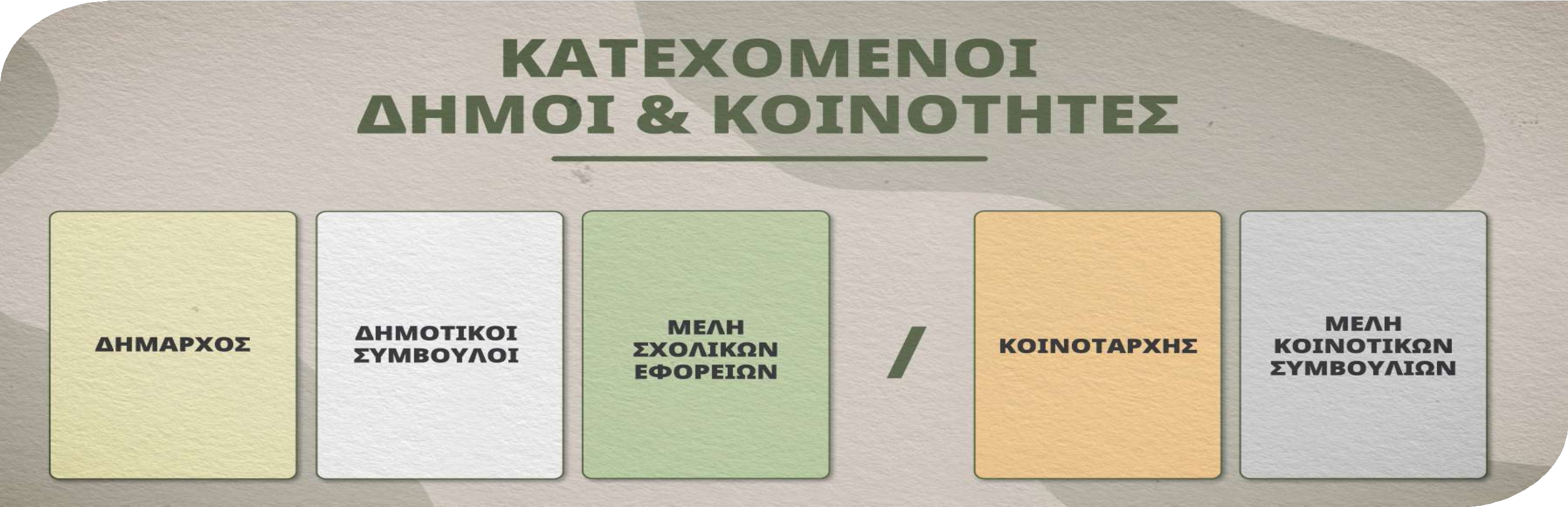 ΥΠΟΥΡΓΕΙΟ ΕΣΩΤΕΡΙΚΩΝ
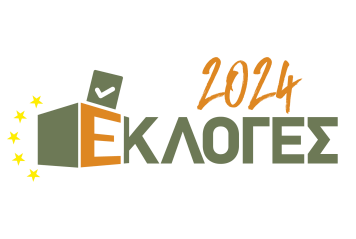 Ψηφοδέλτια
Εκλογή χωρίς ψηφοφορία
Για κάποιους Δήμους / Διαμερίσματα / Κοινότητες δεν θα γίνει ψηφοφορία για συγκεκριμένα αξιώματα, καθώς, είτε οι υποψήφιοι εκλέγηκαν χωρίς ανθυποψηφίους, είτε δεν υποβλήθηκαν υποψηφιότητες κατά την ημέρα που ορίστηκε για τον σκοπό αυτό. Οι Προεδρεύοντες θα τύχουν σχετικής ενημέρωσης από τον Έφορο Εκλογής.
ΥΠΟΥΡΓΕΙΟ ΕΣΩΤΕΡΙΚΩΝ
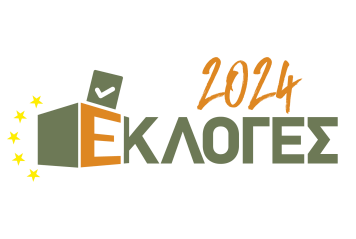 Ψηφοδέλτια
Στα ακόλουθα εκλογικά κέντρα θα τοποθετηθούν περισσότερες από μία κάλπες:
ΥΠΟΥΡΓΕΙΟ ΕΣΩΤΕΡΙΚΩΝ
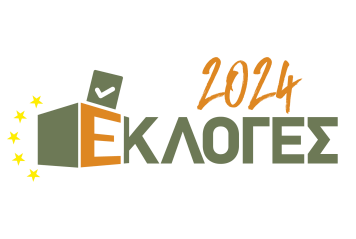 Σταυροί προτίμησης
Εκλογές Μελών του Ευρωπαϊκού Κοινοβουλίου :	2
Δημοτικοί Σύμβουλοι:	1 ανά 4 ή λιγότερους υποψήφιους * Μέλη Σχολικών Εφορειών: 1 ανά 4 ή λιγότερους υποψήφιους **
Μέλη Κοινοτικών Συμβουλίων:	1 ανά 2 ή λιγότερους υποψήφιους ***

*	Αν ο αριθμός των θέσεων διαιρούμενος με τον αριθμό 4 αφήνει υπόλοιπο, ο αριθμός των σταυρών προτίμησης αυξάνεται κατά ένα
** Οι Σχολικές Εφορείες Λευκωσίας, Λεμεσού και Λάρνακας, που έχουν πέραν των 50 σχολικών μονάδων, εκλέγουν 10 μέλη (3 σταυρούς προτίμησης), ενώ οι υπόλοιπες 7 μέλη (2 σταυρούς προτίμησης)
*** Αν ο αριθμός των θέσεων διαιρούμενος με τον αριθμό 2 αφήνει υπόλοιπο, ο αριθμός των σταυρών προτίμησης αυξάνεται κατά ένα. Όλα τα Κοινοτικά Συμβούλια των κατεχόμενων Κοινοτήτων αποτελούνται από 4 μέλη (2 σταυρούς προτίμησης)
ΥΠΟΥΡΓΕΙΟ ΕΣΩΤΕΡΙΚΩΝ
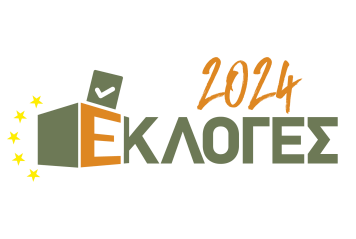 Σταυροί προτίμησης


Η χρήση σταυρών προτίμησης είναι προαιρετική
Πλήρης κατάλογος με τον αριθμό των θέσεων και των σταυρών προτίμησης για κάθε Δήμο, Δημοτικό Διαμέρισμα, Κοινοτικό Συμβούλιο και Σχολική Εφορεία, περιλαμβάνεται στον οδηγό «Οδηγίες και χρήσιμες πληροφορίες για καθοδήγηση των Προεδρευόντων και Βοηθών Υπαλλήλων Εκλογικών Κέντρων»
ΥΠΟΥΡΓΕΙΟ ΕΣΩΤΕΡΙΚΩΝ
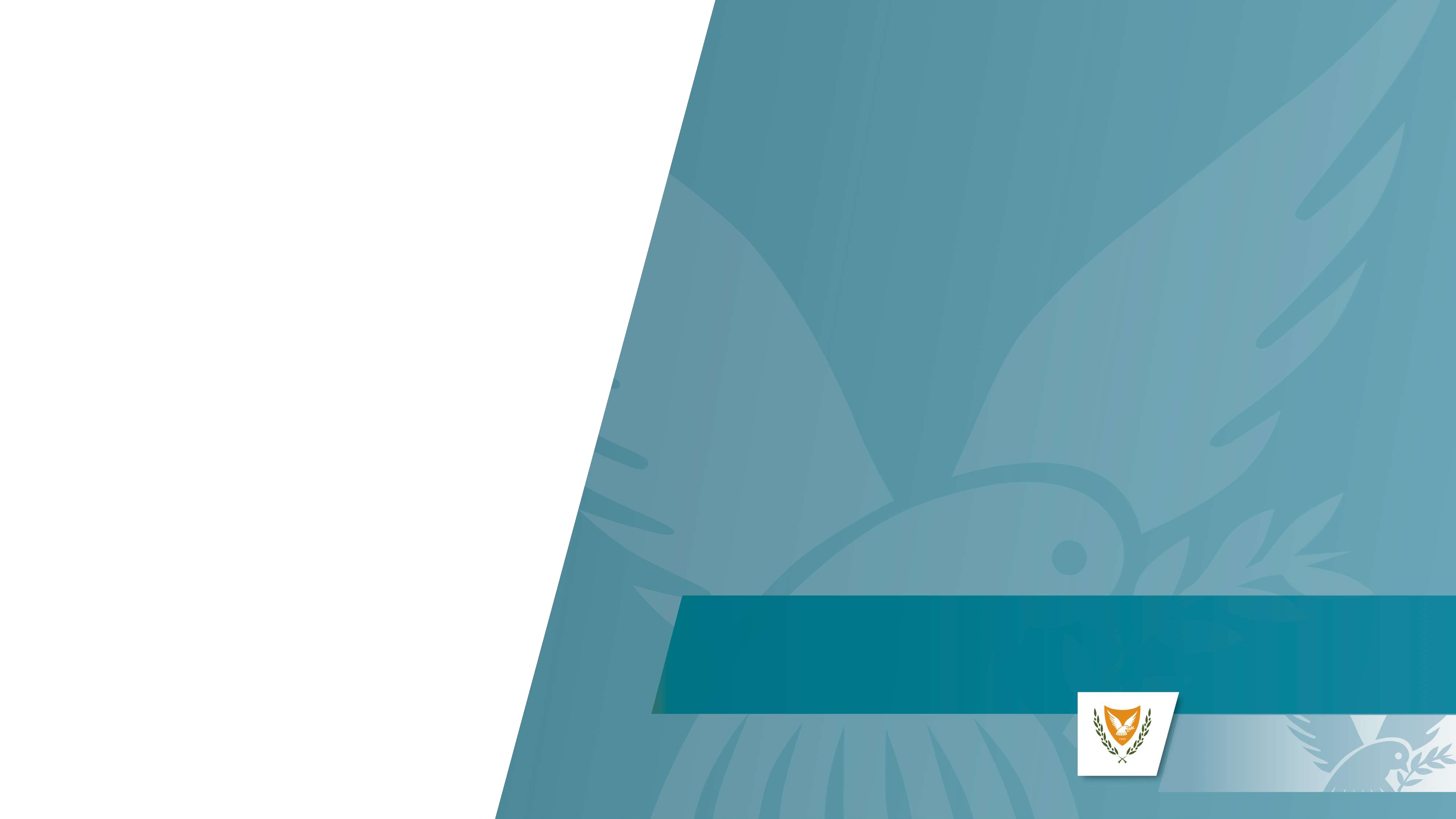 Ημερομηνίες Εκλογών
ΥΠΟΥΡΓΕΙΟ ΕΣΩΤΕΡΙΚΩΝ
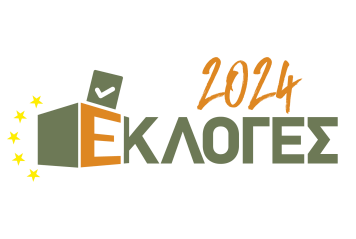 Κύριες Ημερομηνίες Εκλογών
ΥΠΟΥΡΓΕΙΟ ΕΣΩΤΕΡΙΚΩΝ
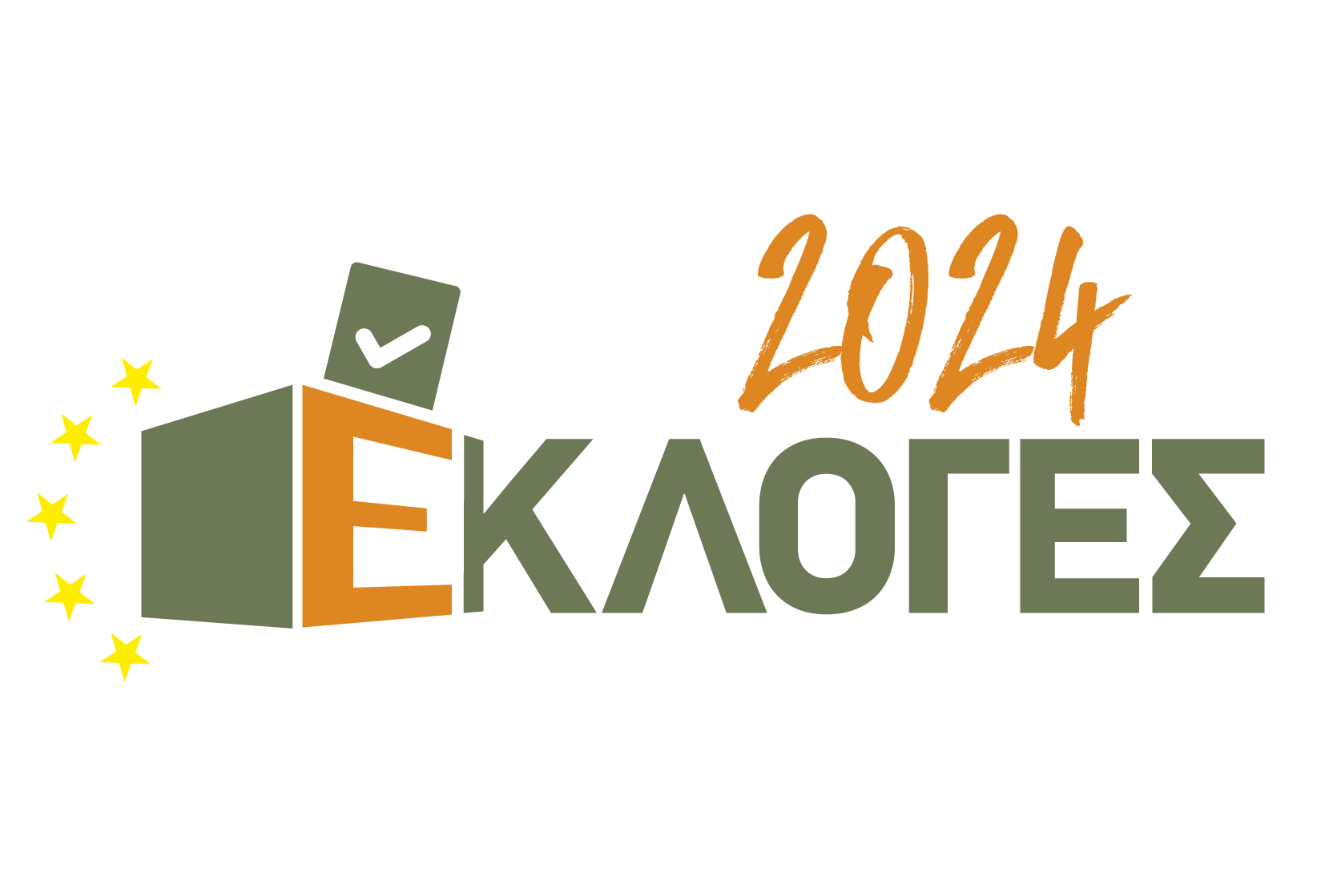 Ημερομηνία διεξαγωγής ψηφοφορίας
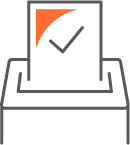 Κυριακή 9 Ιουνίου 2024
Διεξαγωγή των Εκλογών Ανάδειξης Μελών
του Ευρωπαϊκού Κοινοβουλίου σε όλα τα Κράτη Μέλη της ΕΕ μεταξύ 6 και 9 Ιουνίου 2024
ΥΠΟΥΡΓΕΙΟ ΕΣΩΤΕΡΙΚΩΝ
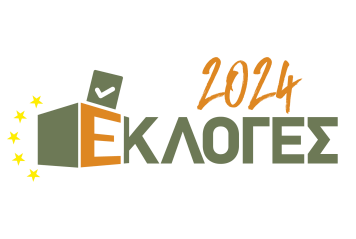 ‘Ώρες διεξαγωγής ψηφοφορίας εκλογικών κέντρων στην Κύπρο
07:00 π.μ. – 06:00 μ.μ.
(12:00 μ. – 01:00 μ.μ. μεσημβρινό διάλειμμα)
ΥΠΟΥΡΓΕΙΟ ΕΣΩΤΕΡΙΚΩΝ
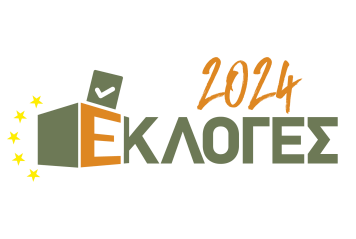 Ώρες διεξαγωγής ψηφοφορίας στο εξωτερικό
(Τοπική Ώρα Χώρας)
Ελλάδα :	7.00 π.μ. – 6.00 μ.μ. με διάλειμμα 12.00 μ. – 1.00 μ.μ.
Βέλγιο :	8.00 π.μ. – 5.00 μ.μ. με διάλειμμα 12.00 μ. – 1.00 μ.μ.
Ηνωμένο Βασίλειο : 8.00 π.μ. – 4.00 μ.μ. με διάλειμμα 12.00 μ. – 12.30 μ.μ.
ΥΠΟΥΡΓΕΙΟ ΕΣΩΤΕΡΙΚΩΝ
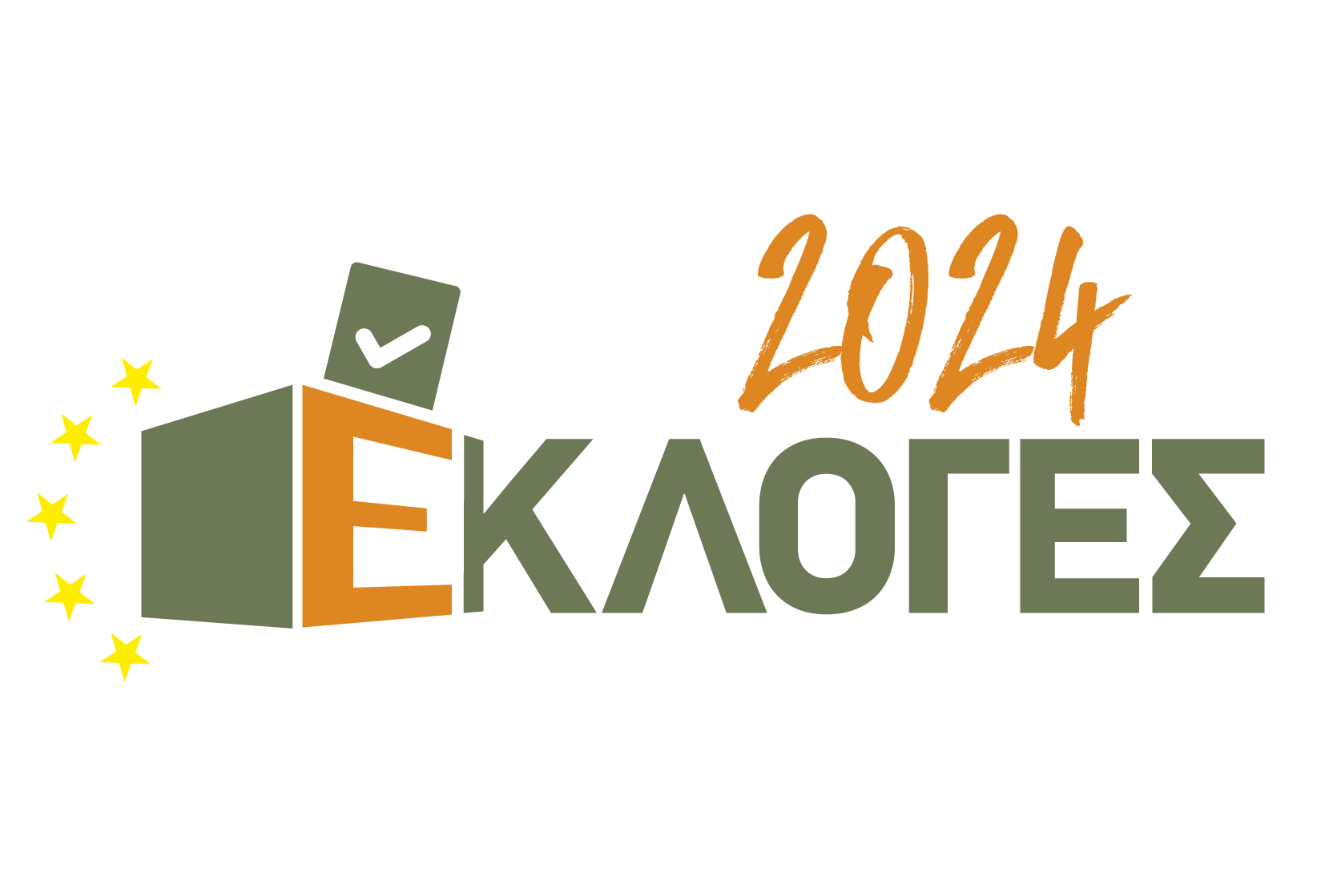 Καθοδήγηση εκλογέων για θέματα εκλογών
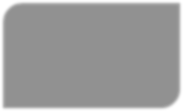 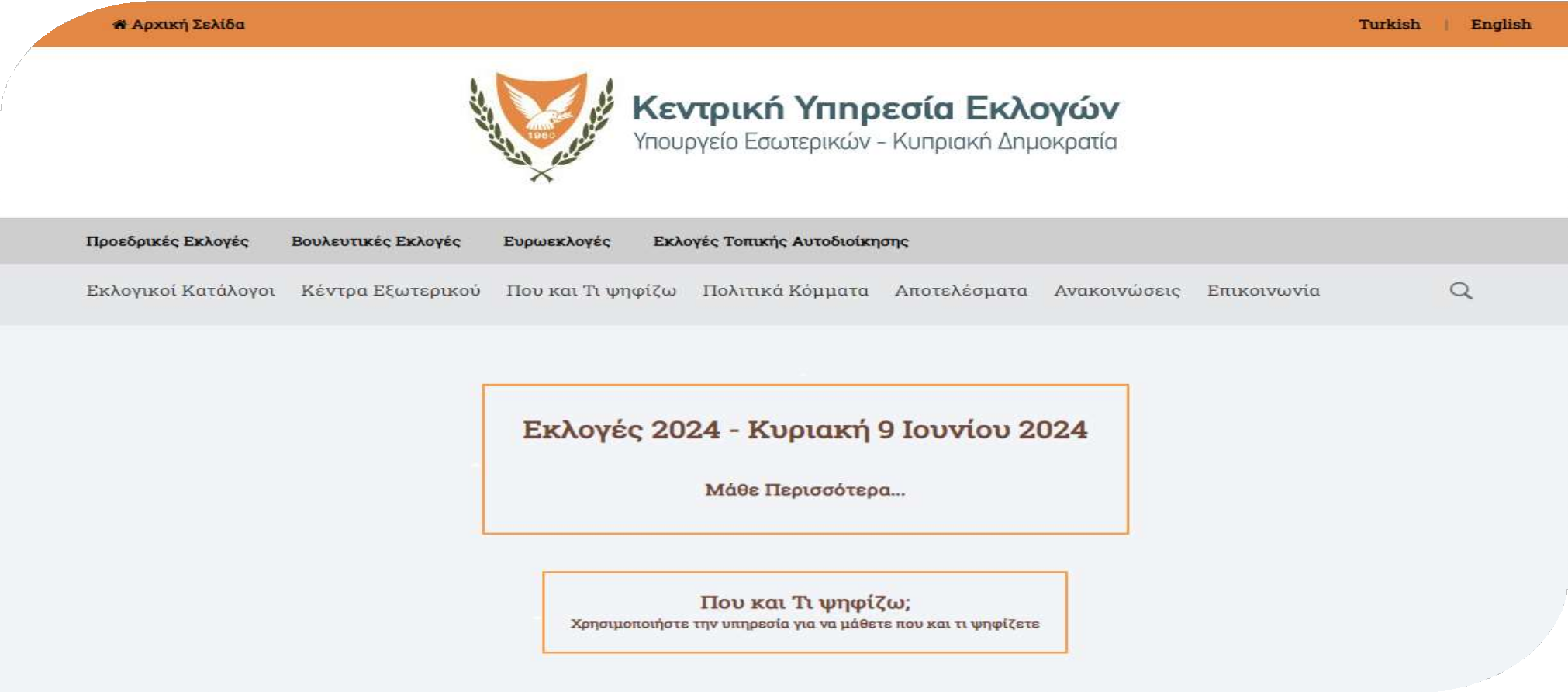 elections.gov.cy
ΥΠΟΥΡΓΕΙΟ ΕΣΩΤΕΡΙΚΩΝ
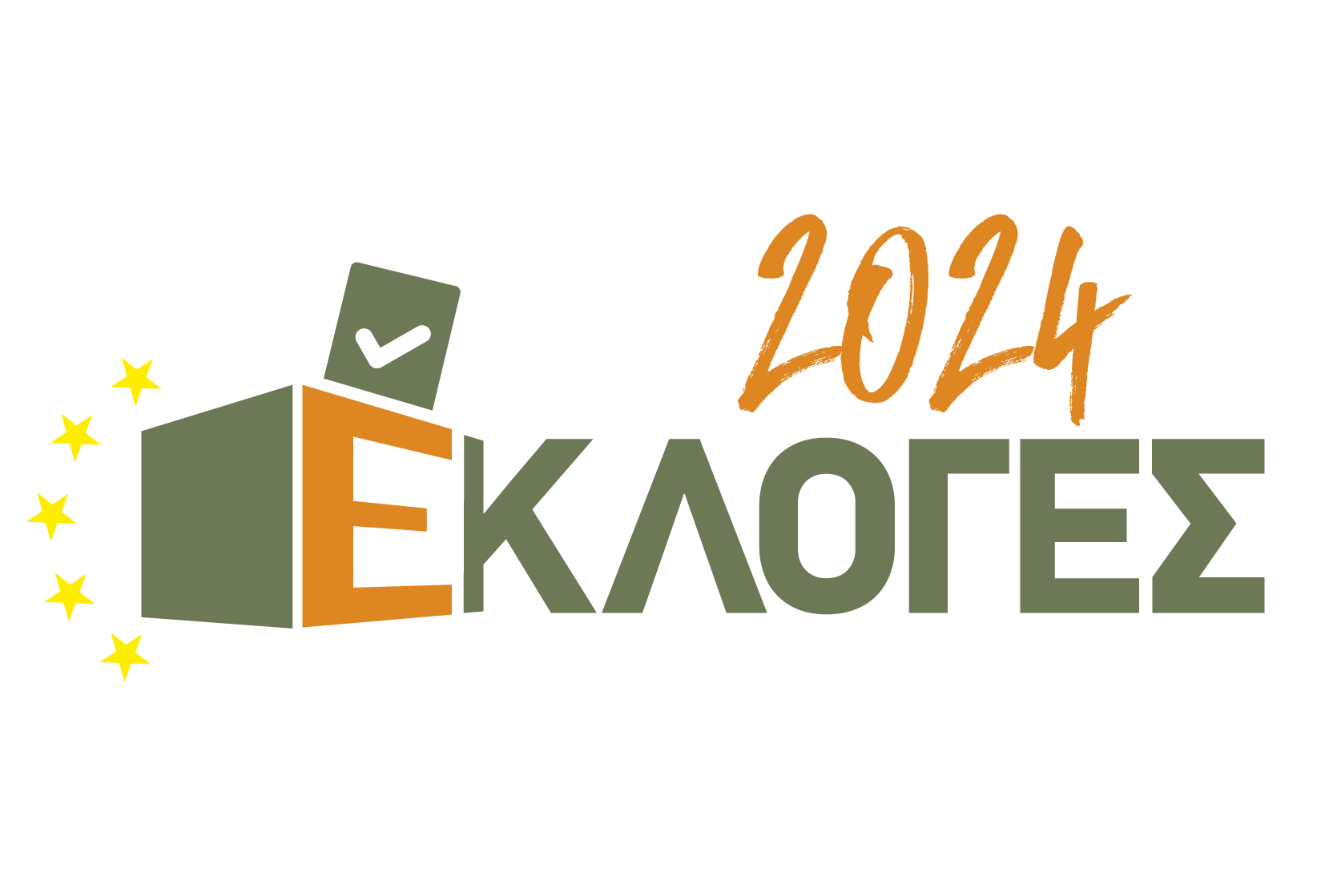 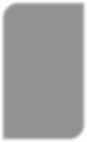 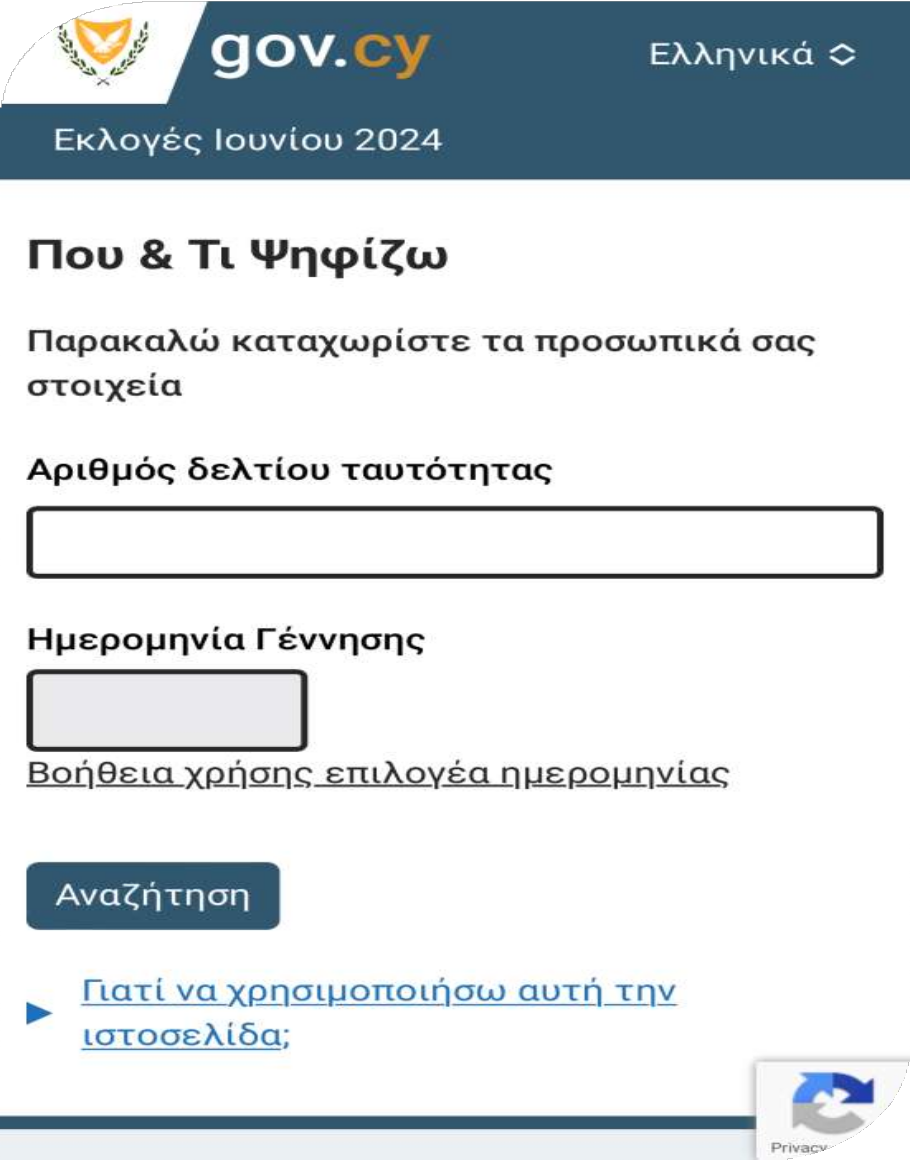 «Πού & Tι ψηφίζω» - Πηγές Πληροφόρησης
Καθοδήγηση εκλογέων για το/α εκλογικό/α κέντρο/α στο/α οποίο/α ψηφίζουν, τις εκλογικές αναμετρήσεις για τις οποίες έχουν δικαίωμα ψήφου και τους σταυρούς προτίμησης:
Ιστοσελίδα: elections.gov.cy
wtv.elections.moi.gov.cy
ΥΠΟΥΡΓΕΙΟ ΕΣΩΤΕΡΙΚΩΝ
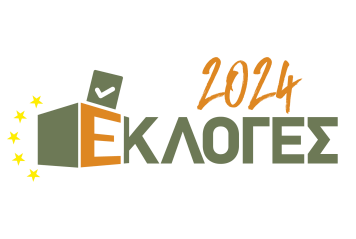 «Πού & Tι ψηφίζω» - Πηγές Πληροφόρησης
Τηλεφωνική υπηρεσία πληροφόρησης
Για τον παγκύπριο αριθμό τηλεφώνου, ισχύει χρέωση €0,12/λεπτό
ΥΠΟΥΡΓΕΙΟ ΕΣΩΤΕΡΙΚΩΝ
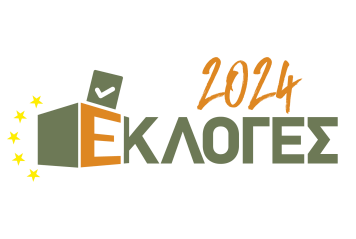 «Πού ψηφίζω» - Πηγές Πληροφόρησης
S.M.S. στον αριθμό 1199 (μόνο για την υπηρεσία «Πού Ψηφίζω»)
Καταχωρώντας: «wtv» κενό «αριθμό ταυτότητας» κενό «ημερομηνία γέννησης», π.χ. wtv 1010111 01/06/1990
Για την υπηρεσία αποστολής μηνύματος SMS ισχύει χρέωση €0,04/μήνυμα
ΥΠΟΥΡΓΕΙΟ ΕΣΩΤΕΡΙΚΩΝ
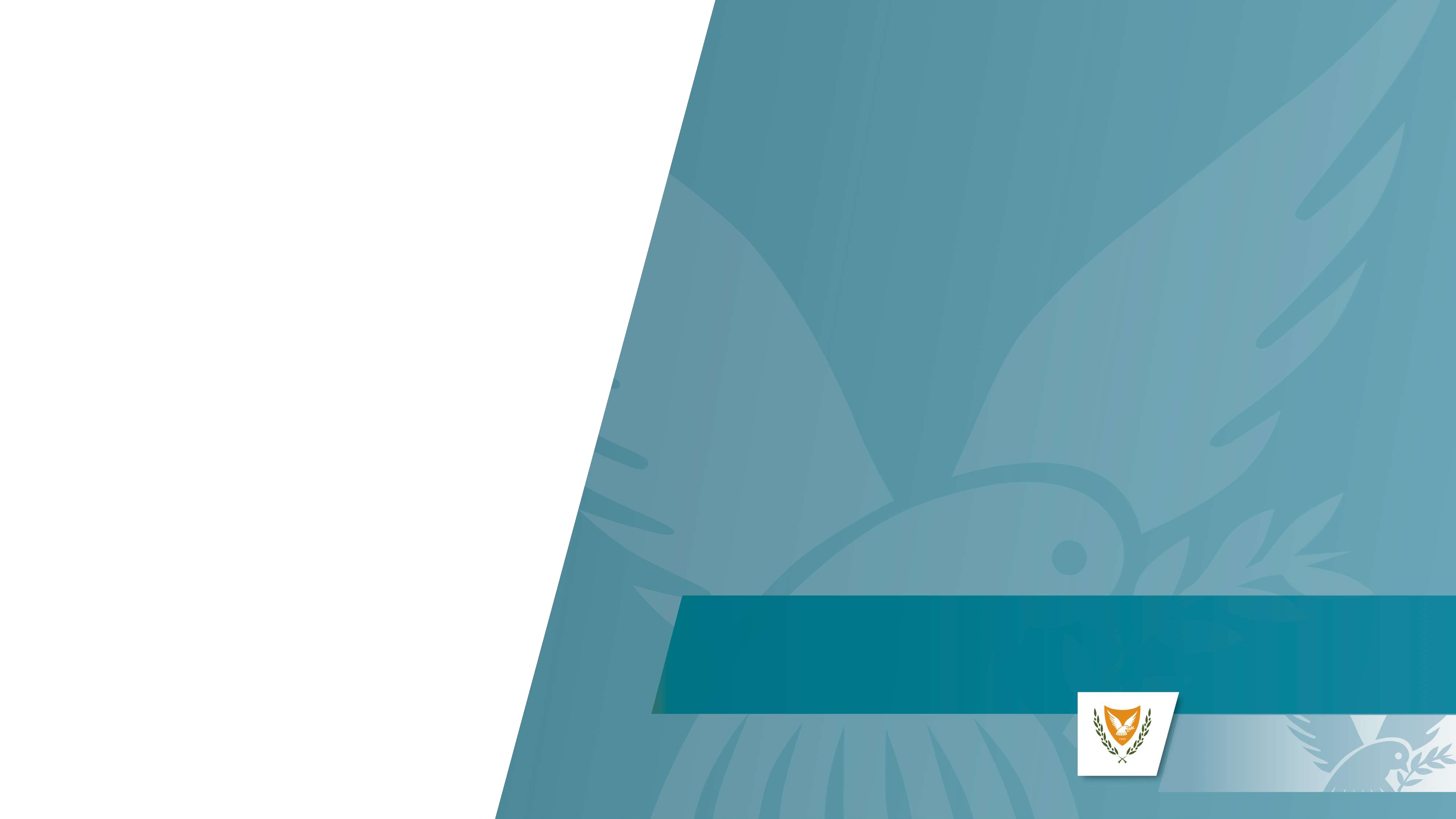 Στελέχωση εκλογικών κέντρων
ΥΠΟΥΡΓΕΙΟ ΕΣΩΤΕΡΙΚΩΝ
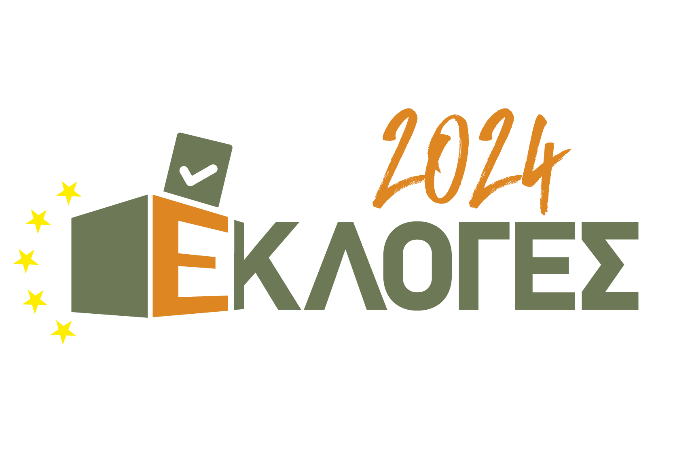 Στελέχωση εκλογικών κέντρων
Κάθε εκλογικό κέντρο στελεχώνεται από τον/την Προεδρεύοντα υπάλληλο και από 2 μέχρι 4 βοηθούς, ως ακολούθως:

Ελεύθερες Κοινότητες, Κατεχόμενοι Δήμοι, Κατεχόμενες Κοινότητες:
Μέχρι 100 εκλογείς: 			2 βοηθοί υπάλληλοι
Από 101 μέχρι 300 εκλογείς: 		3 βοηθοί υπάλληλοι
Από 301 εκλογείς και άνω: 		4 βοηθοί υπάλληλοι

Ελεύθεροι Δήμοι:
Μέχρι 250 εκλογείς: 			3 βοηθοί υπάλληλοι
Από 301 εκλογείς και άνω: 		4 βοηθοί υπάλληλοι  

Ειδικά εκλογικά κέντρα Τ/Κ:		3 βοηθοί υπάλληλοι
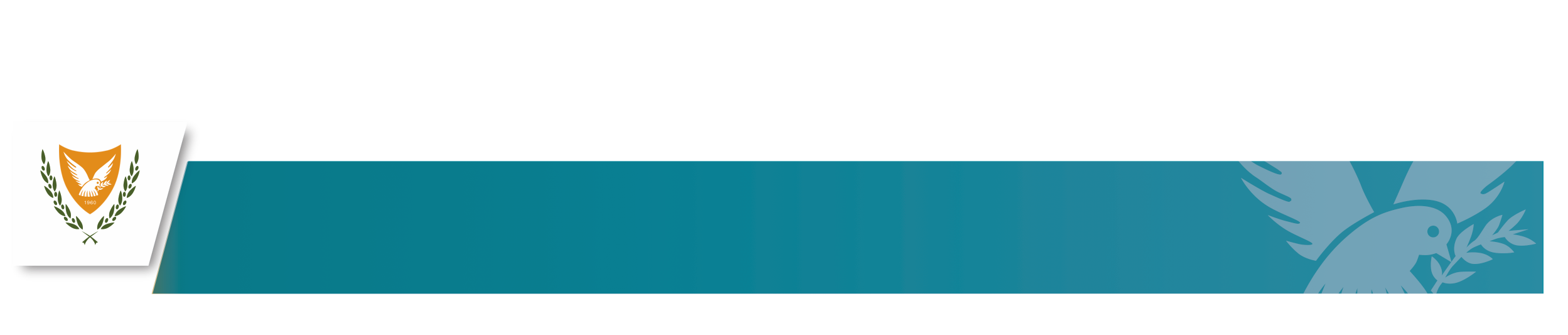 ΥΠΟΥΡΓΕΙΟ ΕΣΩΤΕΡΙΚΩΝ
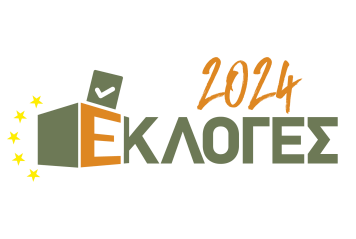 Στελέχωση εκλογικών κέντρων
Τα εκλογικά κέντρα στελεχώνονται και από άνεργους πτυχιούχους (μέχρι 2 άτομα ανά κέντρο)
Σε κάθε εκλογικό κέντρο διορίζεται επίσης ένας Αστυνομικός για τήρηση του Νόμου και της τάξης
Ο ακριβής αριθμός στελέχωσης μπορεί να διαφέρει ανάλογα με την τοποθεσία των κέντρων και τη γεωγραφική διασπορά των εκλογέων
ΥΠΟΥΡΓΕΙΟ ΕΣΩΤΕΡΙΚΩΝ
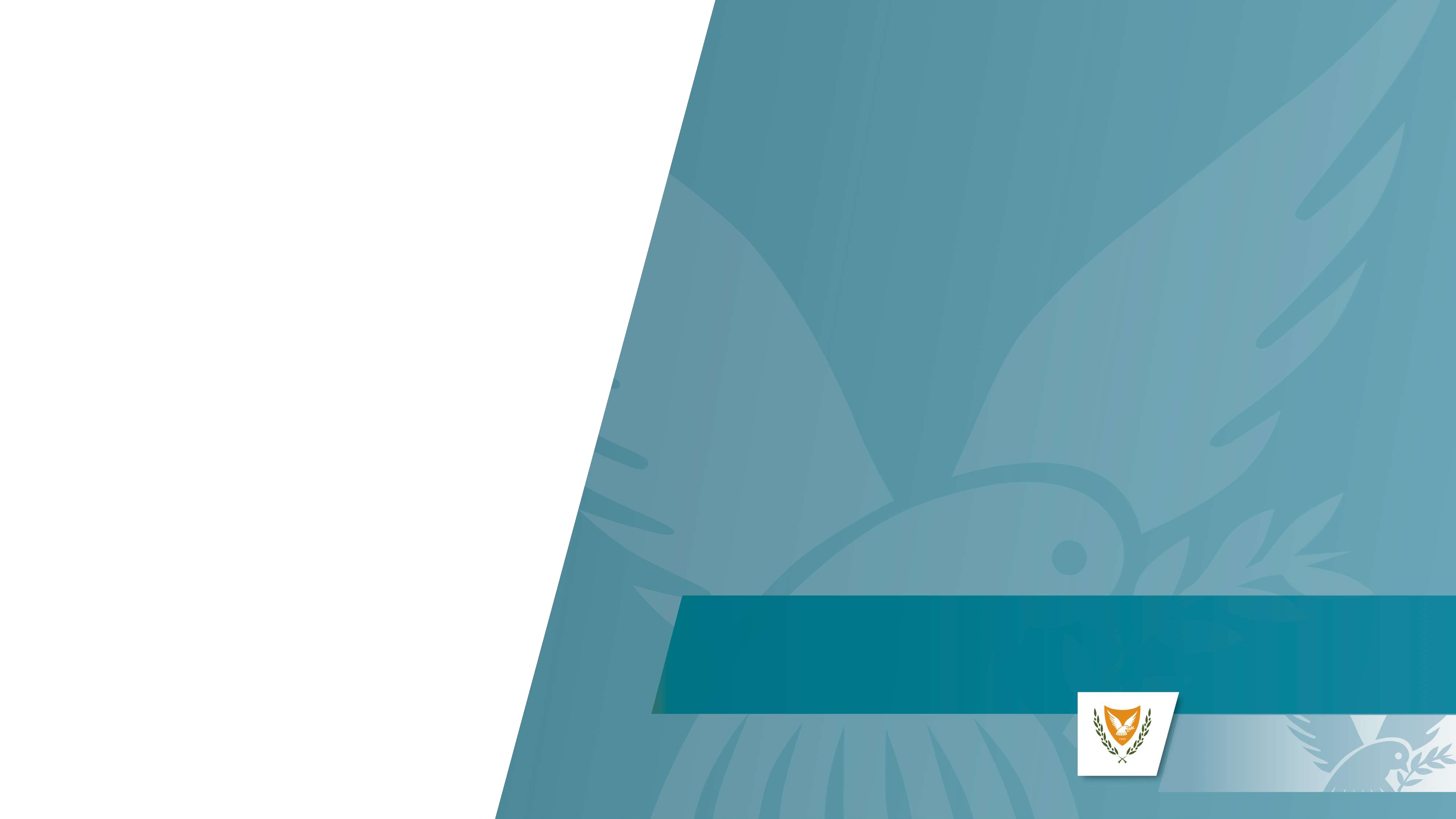 Προετοιμασία
ΥΠΟΥΡΓΕΙΟ ΕΣΩΤΕΡΙΚΩΝ
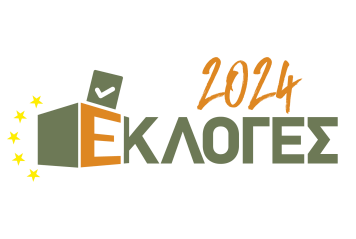 Προετοιμασία
Μέχρι 06.06.2024
Δύο συναντήσεις με βοηθούς υπαλλήλους
Καταμερισμός εργασίας
Παραλαβή κλειδιών από Διευθυντές σχολείων / Κοινοτάρχες Επίσκεψη στο εκλογικό κέντρο και ετοιμασία της αίθουσας
Μέχρι 07.06.2024
Στις	08.06.2024
Οι Κοινοτάρχες, Γραμματείς Κοινοτικών Συμβουλίων, Σχολικές Εφορείες, Διευθυντές/ τριες σχολείων, έχουν ειδοποιηθεί για να παραδώσουν τα κλειδιά των εκλογικών κέντρων, να απενεργοποιήσουν το συναγερμό ασφαλείας και γενικά, να παράσχουν κάθε δυνατή διευκόλυνση για τη διεξαγωγή της ψηφοφορίας
ΥΠΟΥΡΓΕΙΟ ΕΣΩΤΕΡΙΚΩΝ
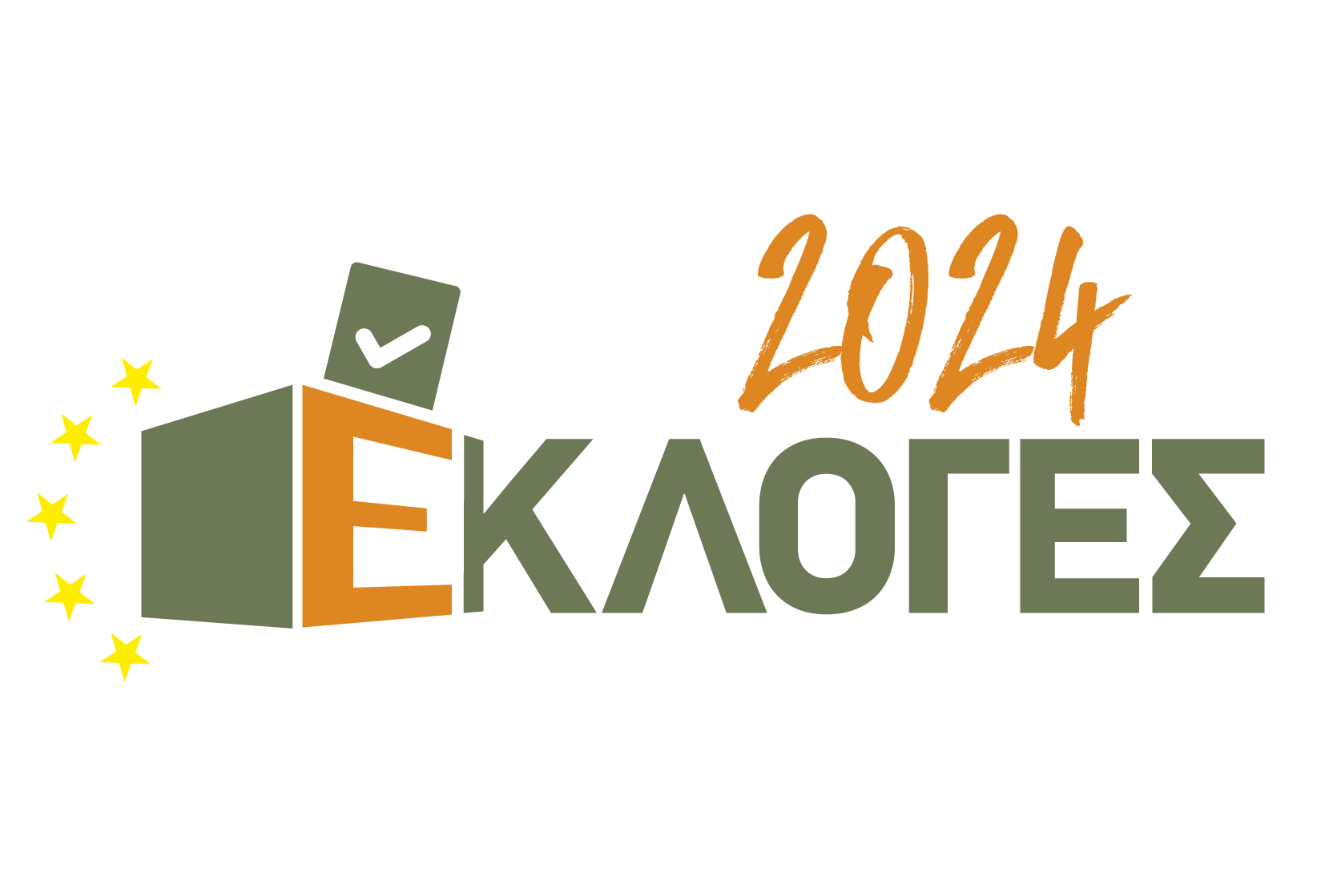 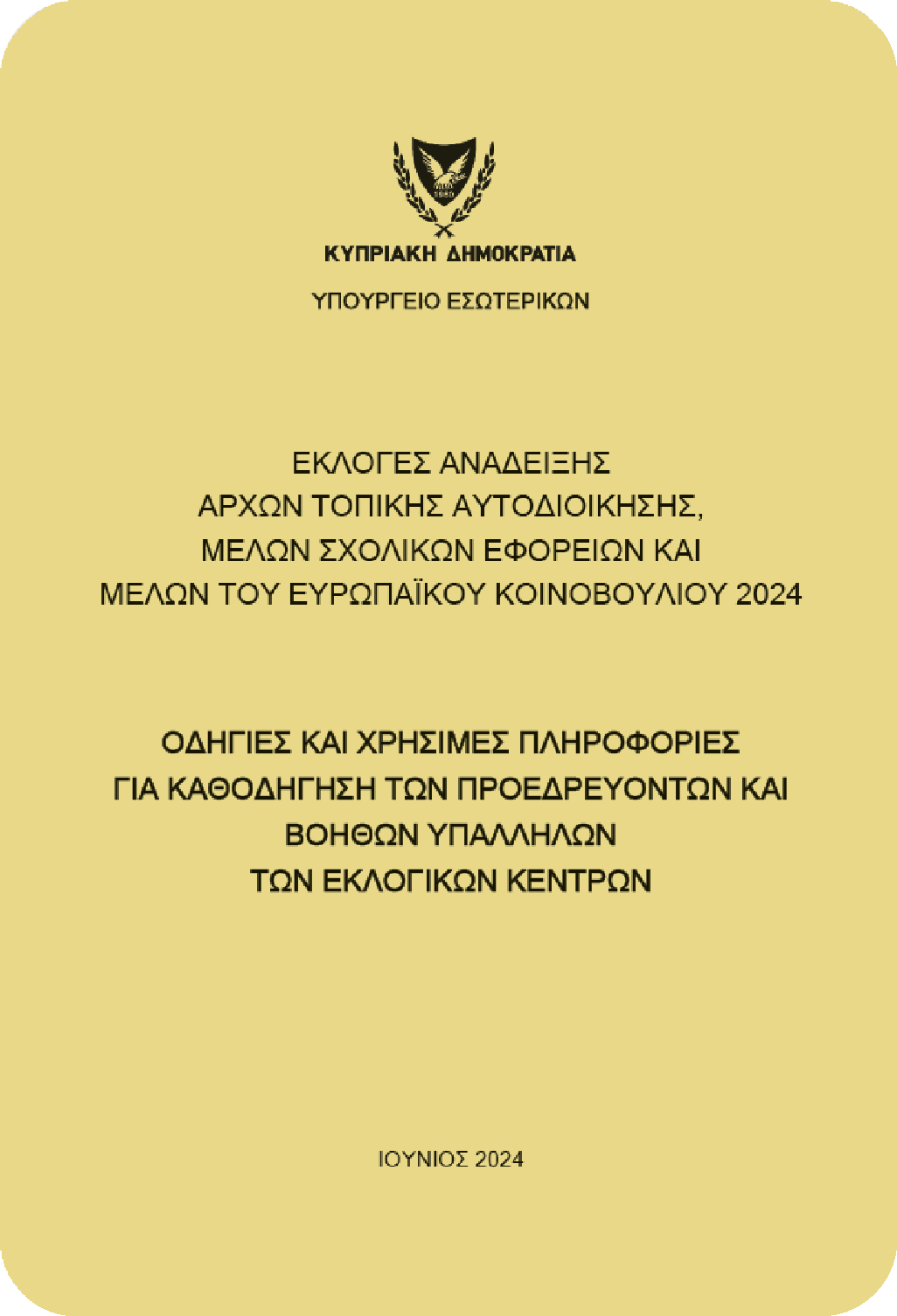 Προετοιμασία
Μέχρι 08.06.2024

Μελέτη του οδηγού «Οδηγίες και χρήσιμες πληροφορίες για καθοδήγηση των Προεδρευόντων και Βοηθών Υπαλλήλων Εκλογικών Κέντρων »
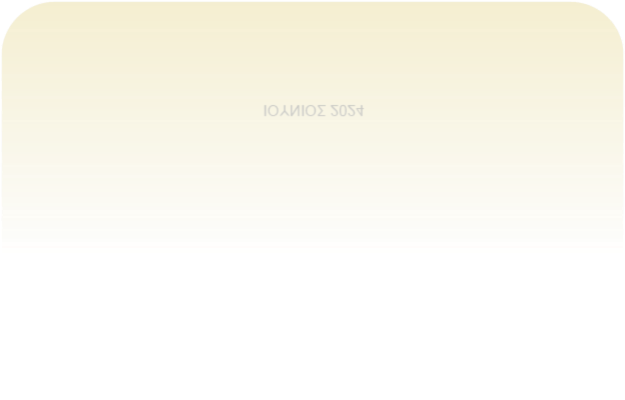 ΥΠΟΥΡΓΕΙΟ ΕΣΩΤΕΡΙΚΩΝ
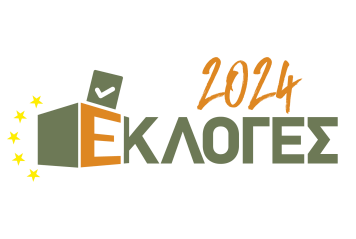 Παραλαβή καλπών
ΥΠΟΥΡΓΕΙΟ ΕΣΩΤΕΡΙΚΩΝ
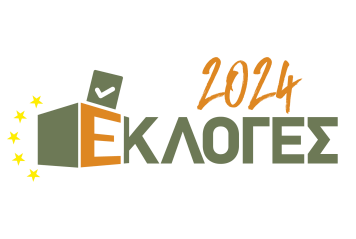 Παραλαβή καλπών – πρόγραμμα παράδοσης
Τα κινητά τηλέφωνα των προεδρευόντων θα πρέπει να παραμείνουν ενεργοποιημένα μετά την παραλαβή των καλπών, για σκοπούς επικοινωνίας με τον Έφορο Εκλογής
ΥΠΟΥΡΓΕΙΟ ΕΣΩΤΕΡΙΚΩΝ
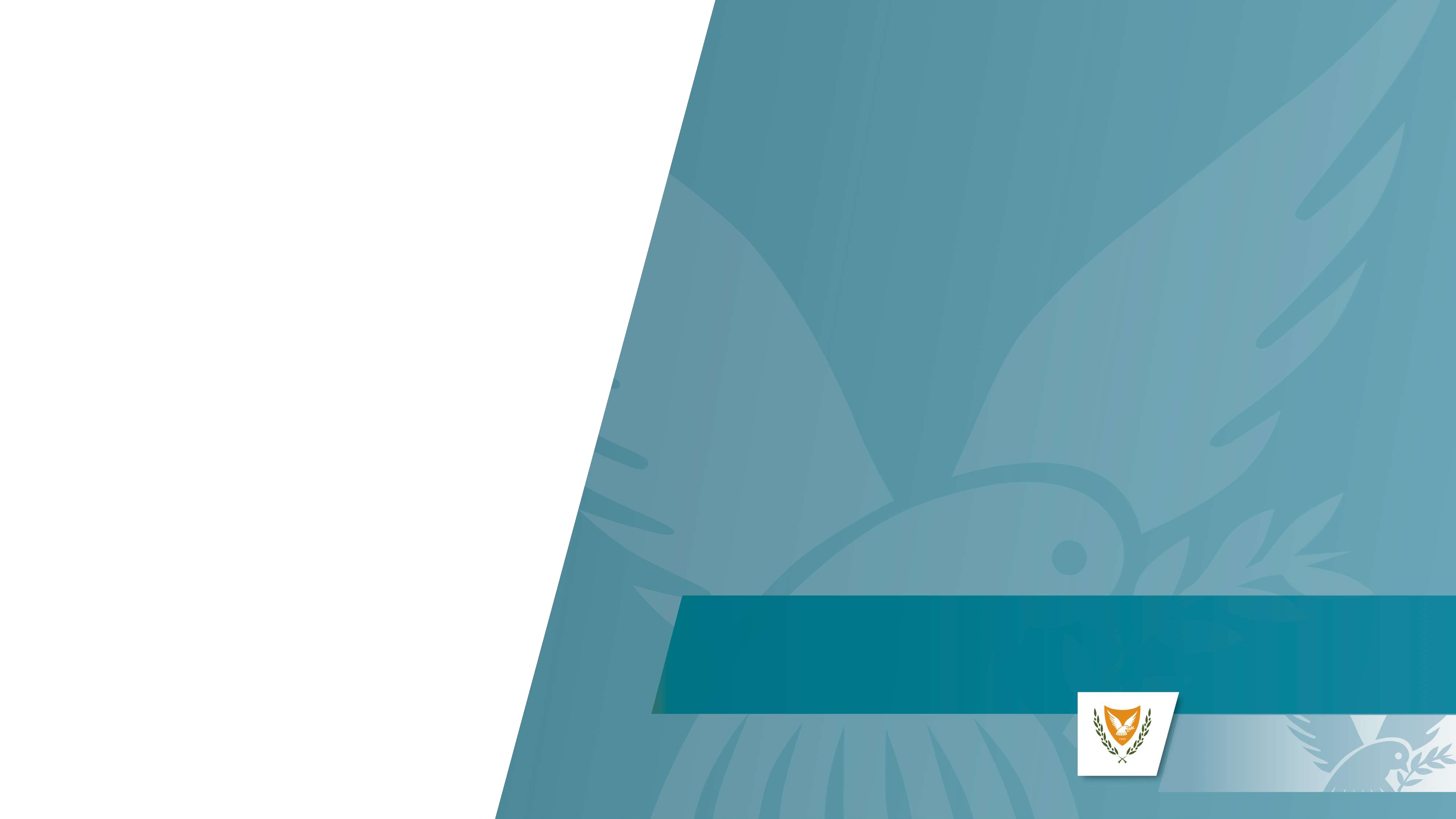 Σύστημα αποστολής αποτελεσμάτων
ΥΠΟΥΡΓΕΙΟ ΕΣΩΤΕΡΙΚΩΝ
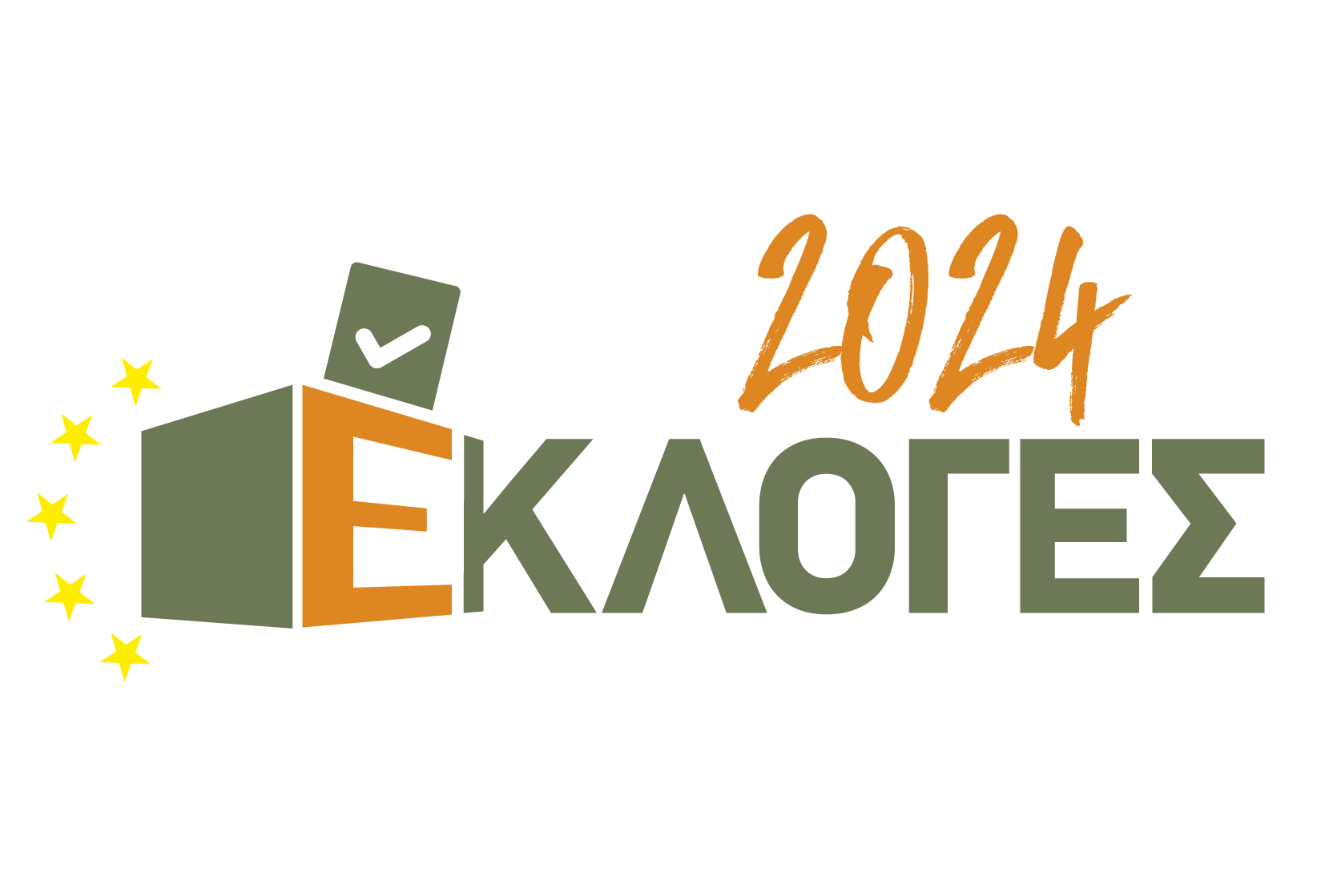 Σύστημα αποστολής αποτελεσμάτων από τα εκλογικά κέντρα
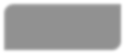 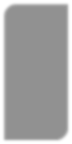 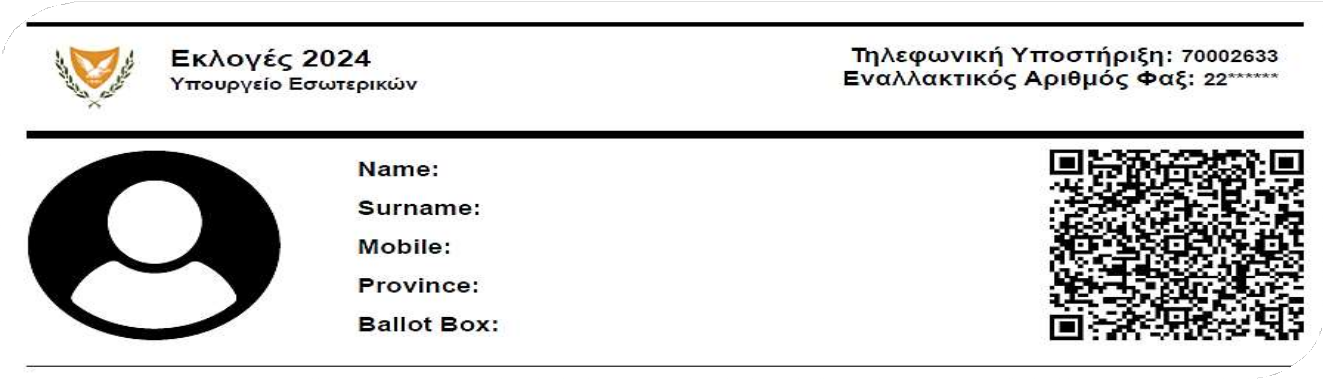 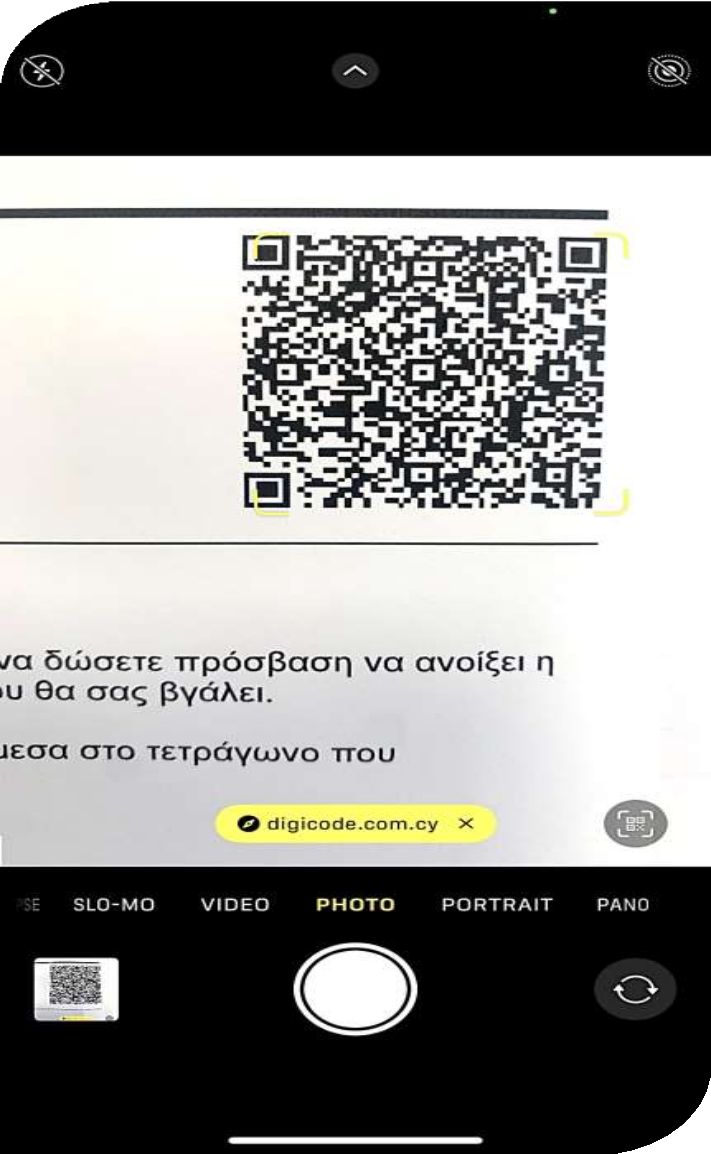 Διαδικασία Ταυτοποίησης
Σαρώστε τον κώδικα (QR Code) στο έντυπο οδηγιών, χρησιμοποιώντας:
(α) είτε την κάμερα του κινητού σας,
(β) είτε ένα QR code reader app αν έχετε εγκατεστημένο στο κινητό σας, (γ) είτε επισκεφθείτε το σύνδεσμο elections24.cy και ακολουθήστε τις
οδηγίες που αναφέρονται στο έντυπο
Σαρώνοντας το κωδικό και πατώντας στη διεύθυνση που θα εμφανιστεί, θα σας μεταφέρει σε καινούρια σελίδα
ΥΠΟΥΡΓΕΙΟ ΕΣΩΤΕΡΙΚΩΝ
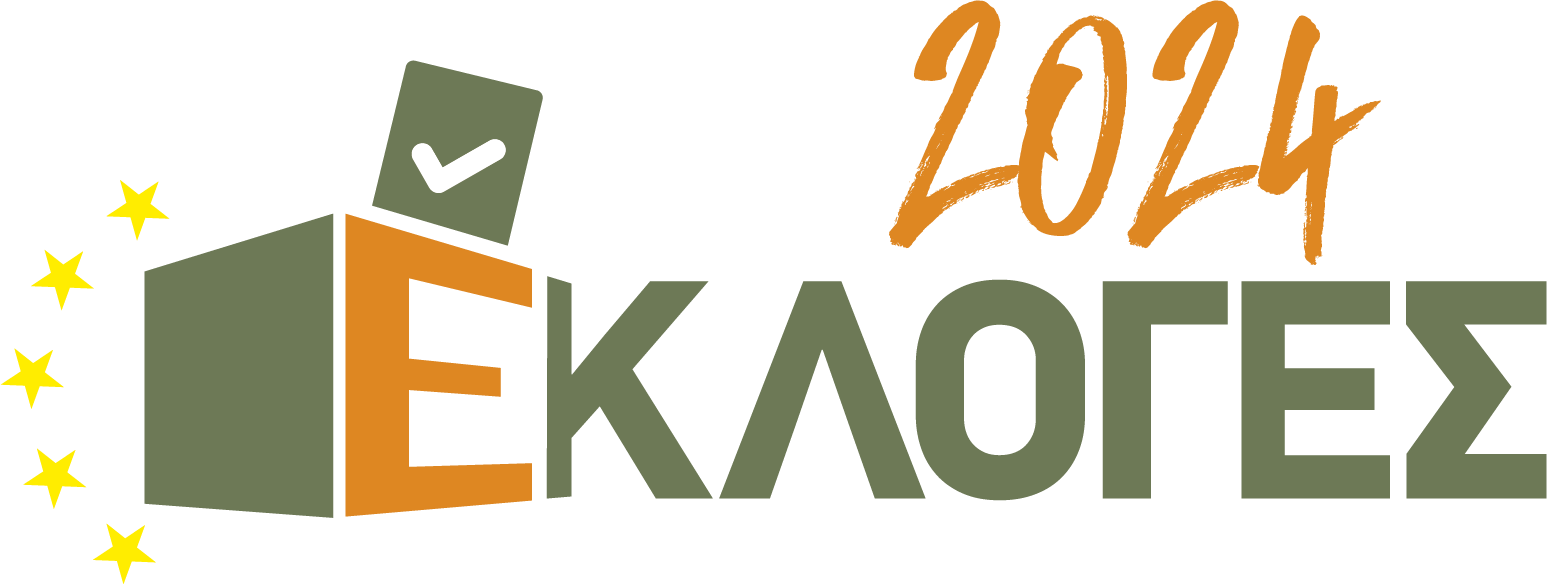 Σύστημα αποστολής αποτελεσμάτων από τα εκλογικά κέντρα
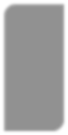 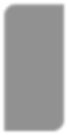 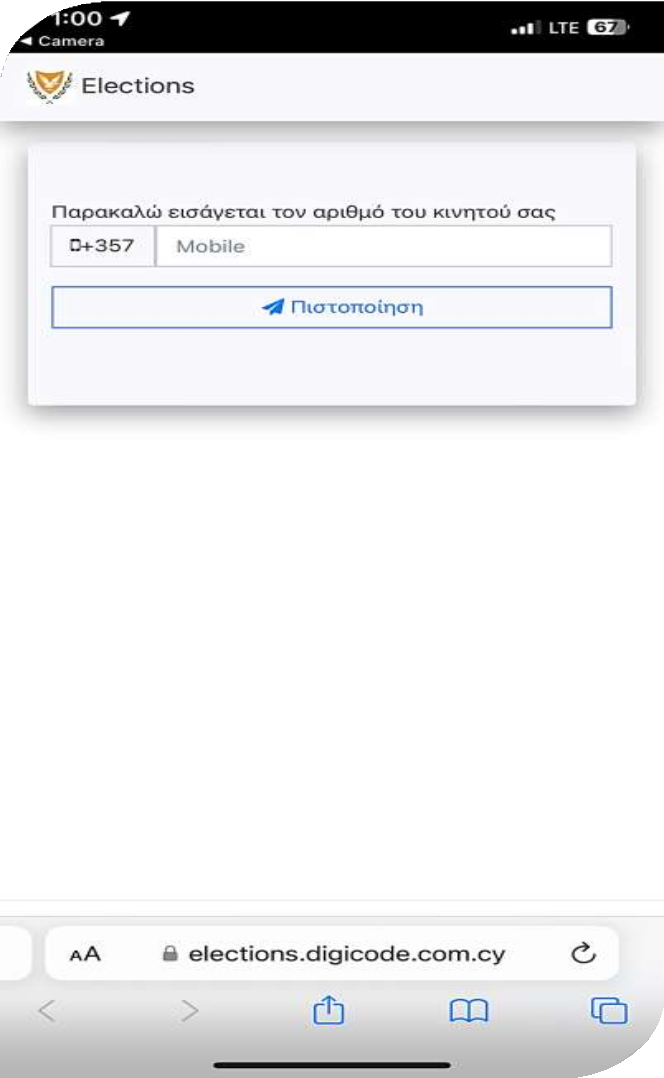 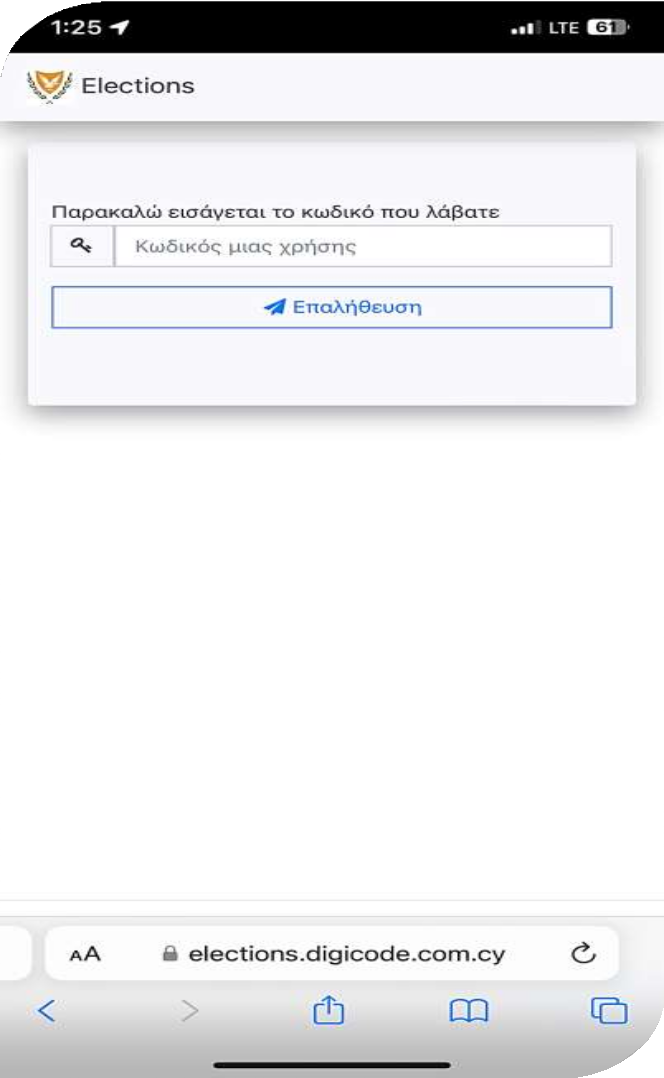 Εισάγετε τον αριθμό του κινητού σας και πατήστε
«Πιστοποίηση».
Θα λάβετε με SMS στο κινητό σας κωδικό μιας χρήσης
(OTP), τον οποίο θα πρέπει να εισάγετε και να πατήσετε
«Επαλήθευση».
ΥΠΟΥΡΓΕΙΟ ΕΣΩΤΕΡΙΚΩΝ
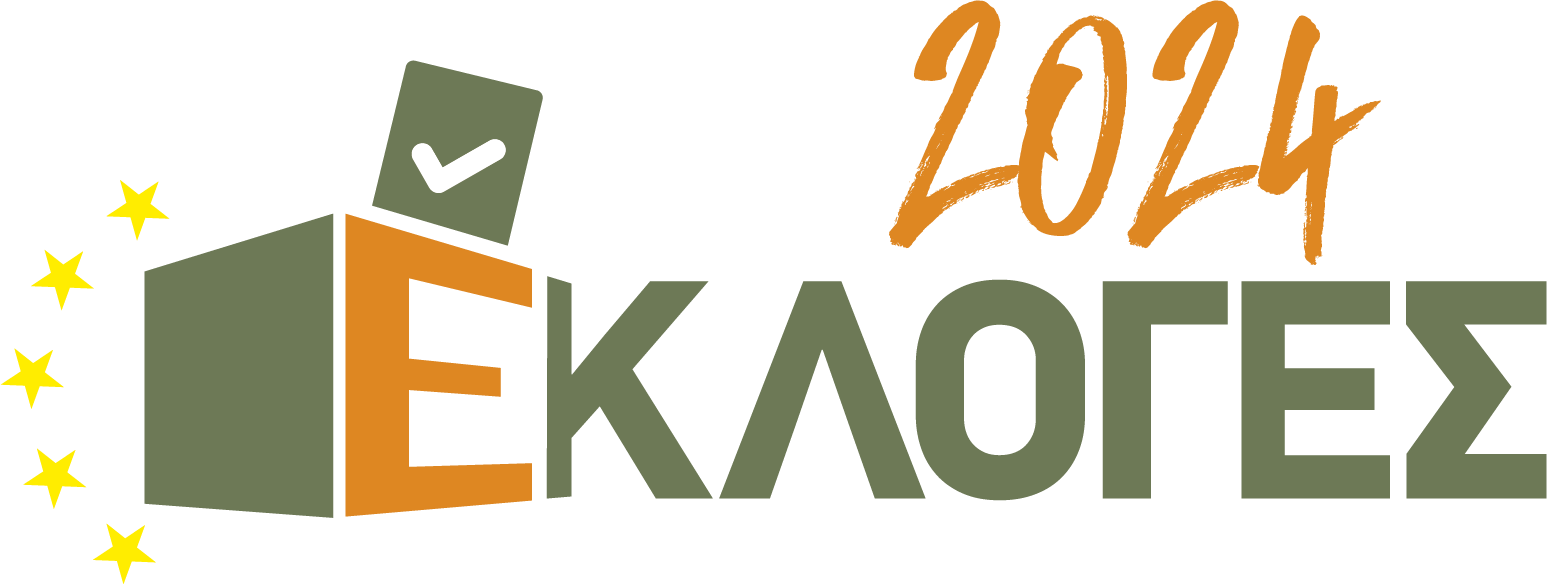 Σύστημα αποστολής αποτελεσμάτων από τα εκλογικά κέντρα
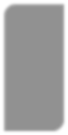 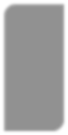 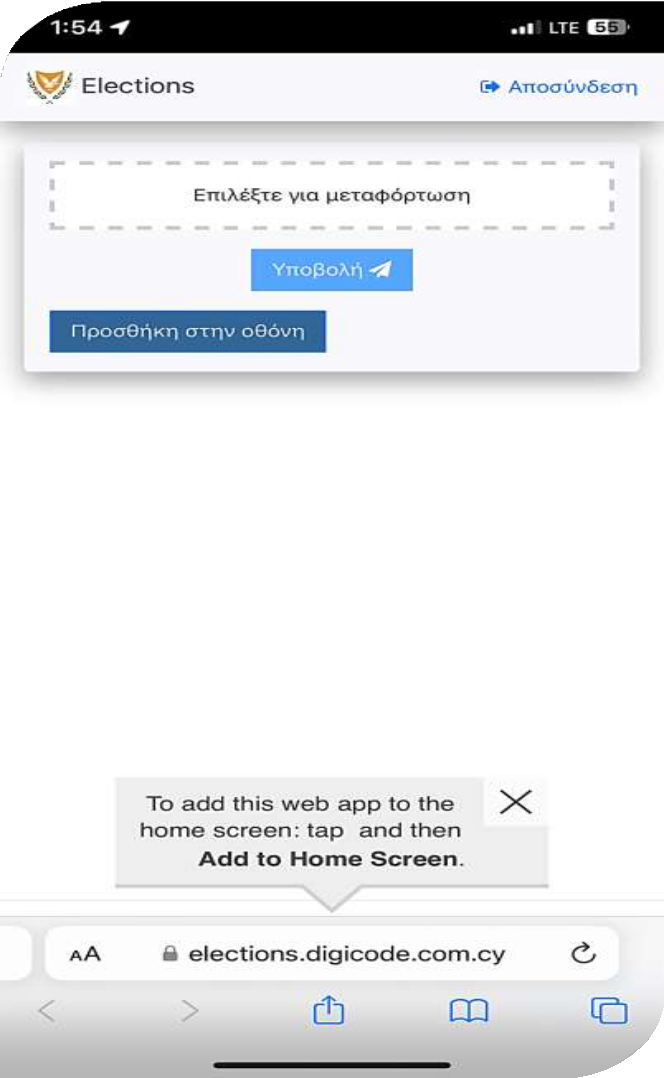 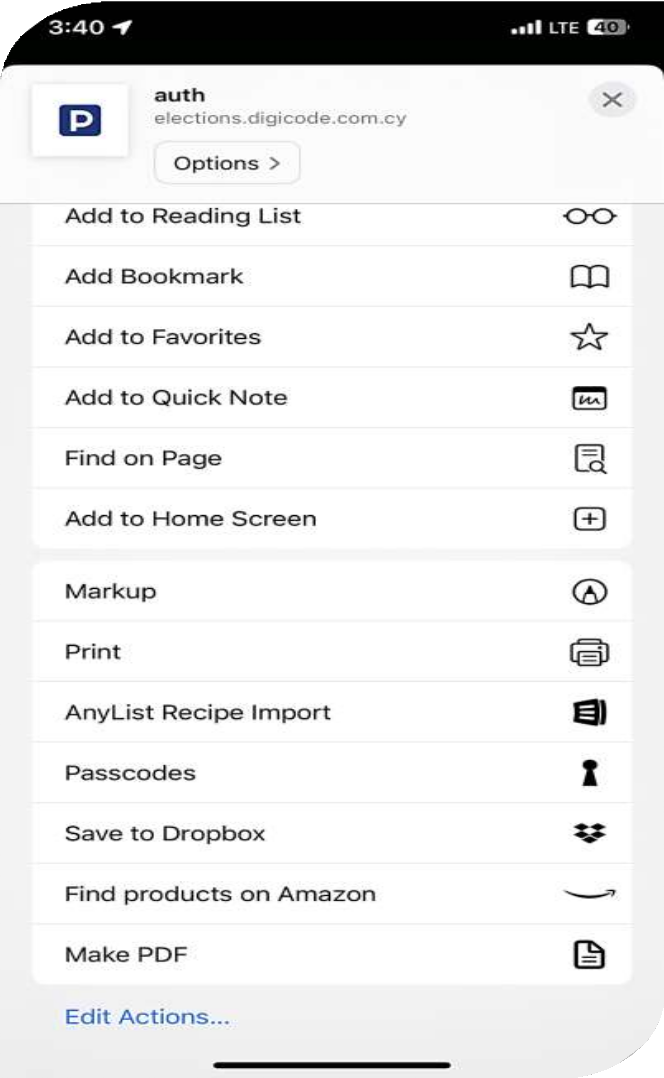 Αφού ολοκληρώσετε τη διαδικασία ταυτοποίησης, μπορείτε να προσθέσετε εικονίδιο της εφαρμογής στην κυρίως οθόνη της συσκευής σας, για εύκολη πρόσβαση στη συνέχεια,
πατώντας «Προσθήκη στην οθόνη» και ακολουθώντας τις οδηγίες ανάλογα με τη συσκευή σας
Εναλλακτικά, μπορείτε να σαρώσετε ξανά τον κώδικα (QR Code) για να σας μεταφέρει στη σελίδα της εφαρμογής, χωρίς να απαιτείται επανάληψη της διαδικασίας ταυτοποίησης
ΥΠΟΥΡΓΕΙΟ ΕΣΩΤΕΡΙΚΩΝ
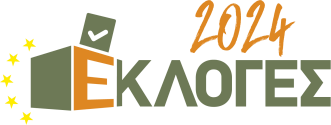 Σύστημα αποστολής αποτελεσμάτων από τα εκλογικά κέντρα
Η διαδικασία ταυτοποίησης θα πρέπει να ολοκληρωθεί πριν την ημέρα των εκλογών, με την παραλαβή του διορισμού σας και με βοήθεια από το Γραφείο του/ης Εφόρου Εκλογής
ΥΠΟΥΡΓΕΙΟ ΕΣΩΤΕΡΙΚΩΝ
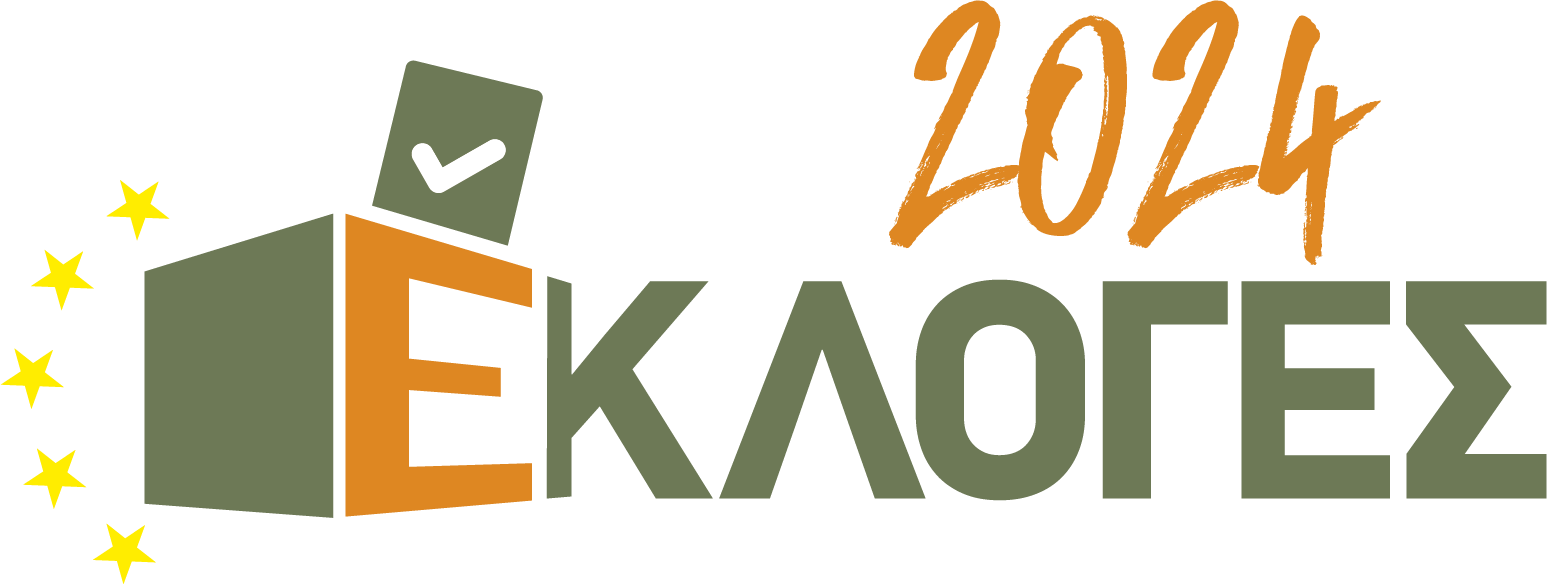 Σύστημα αποστολής αποτελεσμάτων από τα εκλογικά κέντρα
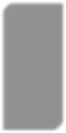 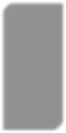 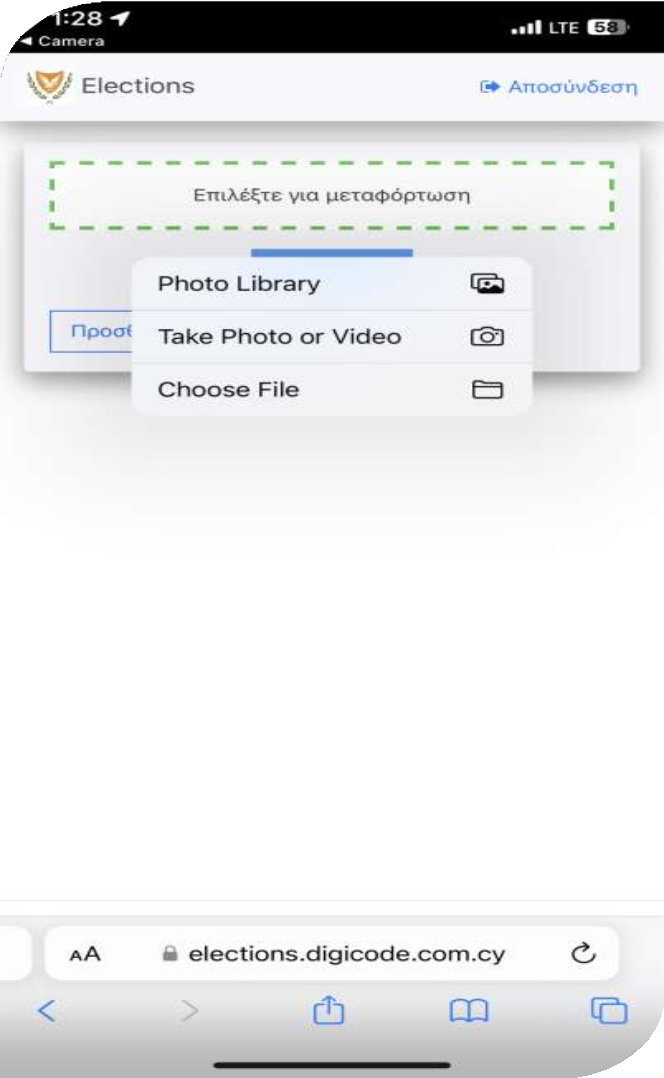 Αποστολή Φύλλων Καταμέτρησης Ψήφων
Πατήστε «Επιλέξτε για μεταφόρτωση» και επιλέξτε την κάμερα
Φωτογραφήστε το Φύλλο Καταμέτρησης Ψήφων:
(α)	επιλέξετε το χώρο που θα ληφθεί η φωτογραφία με τέτοιο τρόπο ώστε να μην πέφτει έντονη σκιά του κινητού ή του ατόμου πάνω στο έντυπο. Η πηγή φωτισμού πρέπει να
βρίσκεται μπροστά του ατόμου που λαμβάνει τη φωτογραφία, όχι ακριβώς από πάνω ή πίσω του
(β)	η φωτογραφία πρέπει να λαμβάνεται κάθετα με το έντυπο, όχι υπό γωνία
(γ)	η κάμερα πρέπει να εστιάσει πριν πατήσετε το κουμπί για λήψη της φωτογραφίας
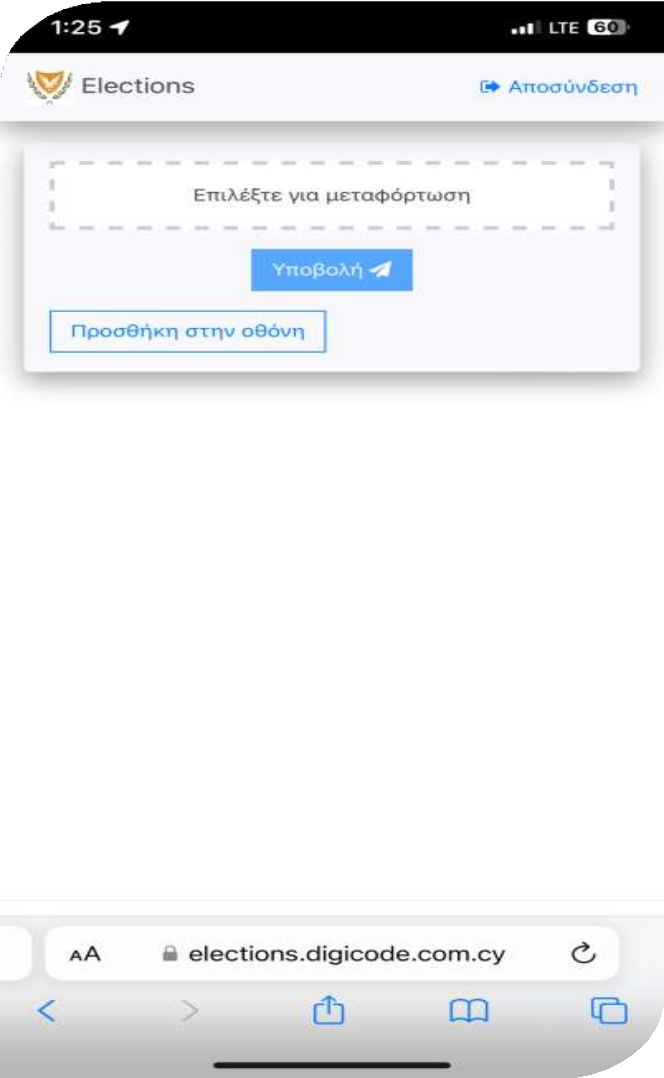 ΥΠΟΥΡΓΕΙΟ ΕΣΩΤΕΡΙΚΩΝ
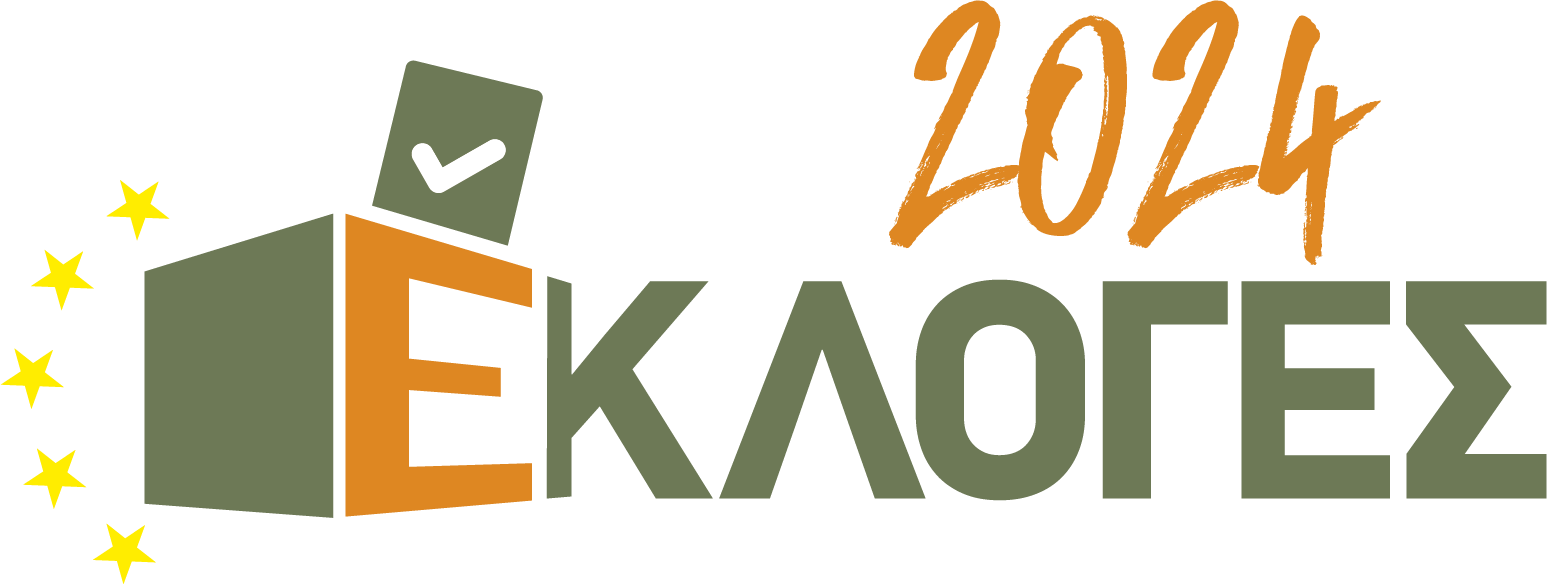 Σύστημα αποστολής αποτελεσμάτων από τα εκλογικά κέντρα
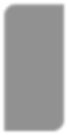 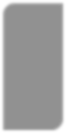 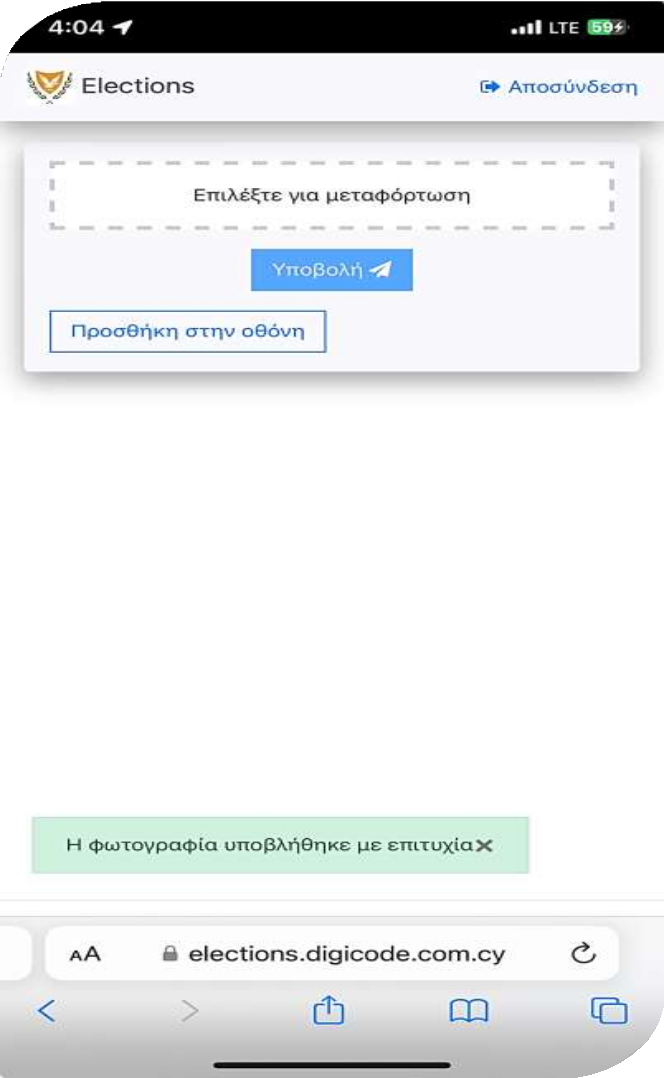 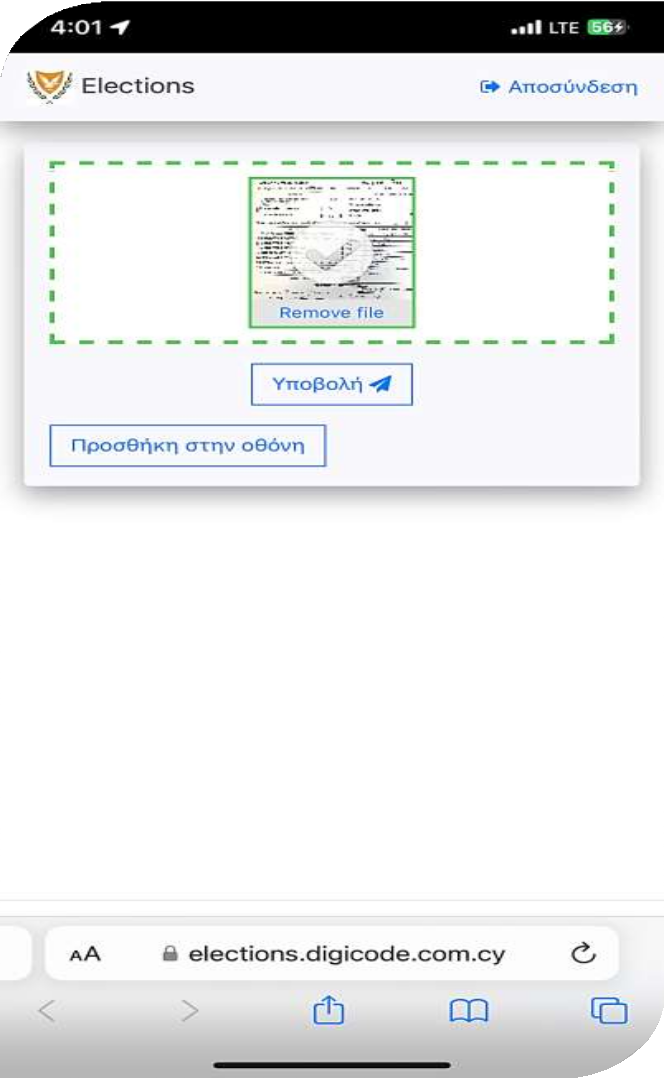 Αποστολή Φύλλων Καταμέτρησης Ψήφων
Αφού επιβεβαιώσετε ότι η φωτογραφία είναι ευκρινής και διαβάζεται σωστά, επιλέξετε “χρησιμοποιήστε	τη φωτογραφία”. Σε αντίθετη περίπτωση, επιλέξετε «νέα λήψη» και δοκιμάστε ξανά.
Όταν η φωτογραφία μεταφορτωθεί, πατήστε «Υποβολή» για αποστολή
Θα εμφανιστεί το μήνυμα	«Η φωτογραφία υποβλήθηκε με επιτυχία»
Επαναλάβετε τη διαδικασία για να αποστείλετε το επόμενο Φύλλο Καταμέτρησης Ψήφων
ΥΠΟΥΡΓΕΙΟ ΕΣΩΤΕΡΙΚΩΝ
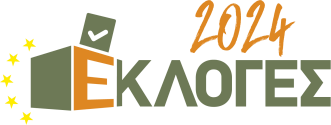 Σύστημα αποστολής αποτελεσμάτων από τα εκλογικά κέντρα
Εφεδρικός τρόπος αποστολής αποτελεσμάτων
Η αποστολή αποτελεσμάτων με τηλεομοιότυπο παραμένει ως εφεδρική λύση, στην περίπτωση που προκύψει ανάγκη
ΥΠΟΥΡΓΕΙΟ ΕΣΩΤΕΡΙΚΩΝ
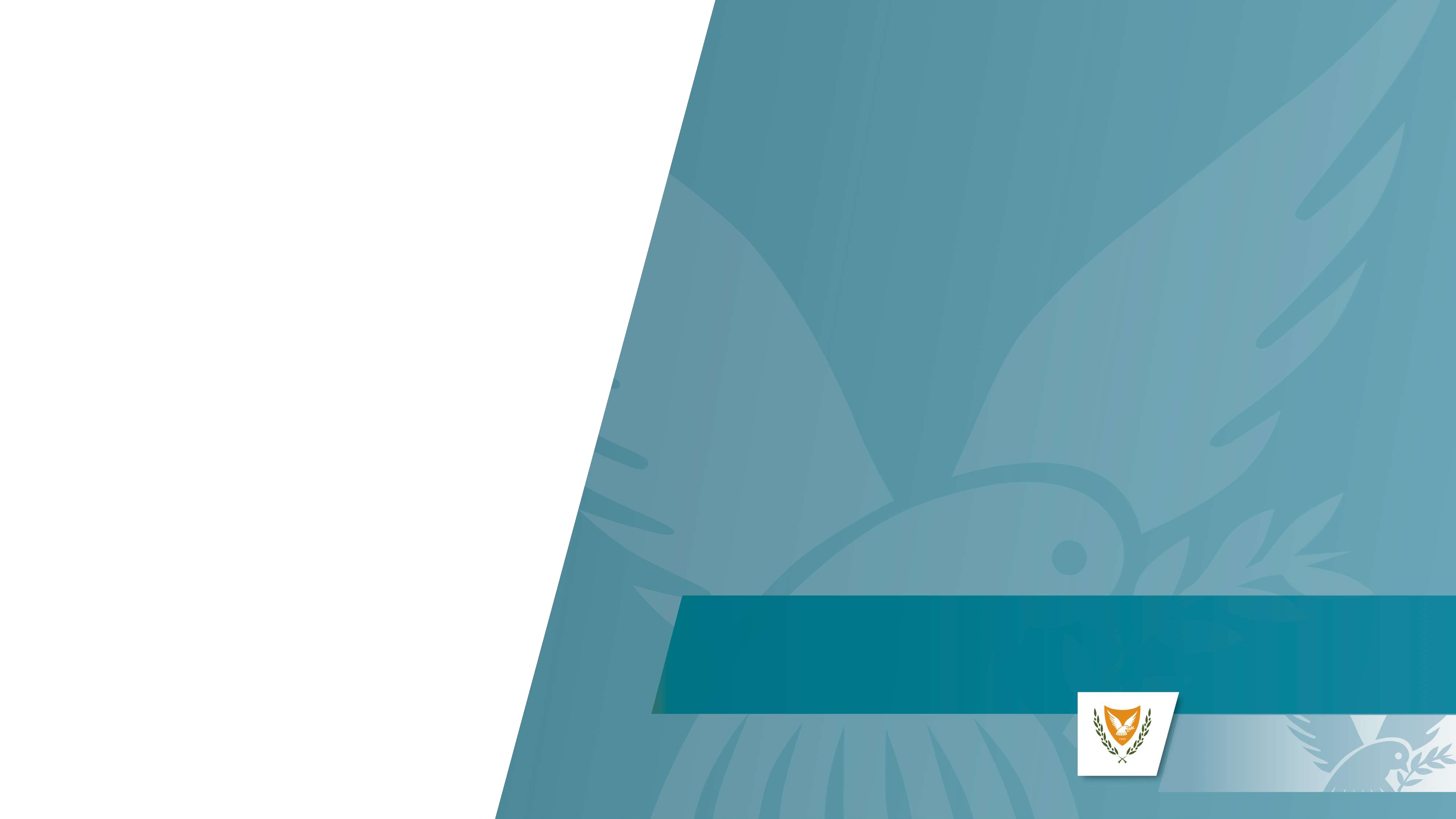 Καθήκοντα Προεδρεύοντα
ΥΠΟΥΡΓΕΙΟ ΕΣΩΤΕΡΙΚΩΝ
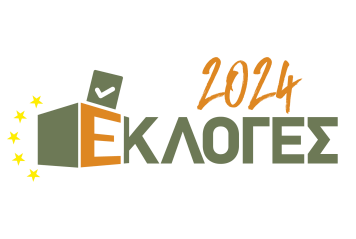 Καθήκοντα και ευθύνες Προεδρεύοντα
Ολοκληρωμένη ενημέρωση και εκπαίδευση των βοηθών υπαλλήλων
Σωστή και έγκαιρη οργάνωση και διαμόρφωση του εκλογικού κέντρου
Εποπτεία του εκλογικού κέντρου
Δεν εγκαταλείπει το εκλογικό κέντρο
Έχει ευθύνη και εποπτεία για τη διεξαγωγή της ψηφοφορίας
Δεν μπορεί να μεταβιβάσει σε Βοηθούς υπαλλήλους όλες του τις εξουσίες / αρμοδιότητες
Τηρεί την τάξη και την ομαλότητα στο κέντρο και το γύρω χώρο
ΥΠΟΥΡΓΕΙΟ ΕΣΩΤΕΡΙΚΩΝ
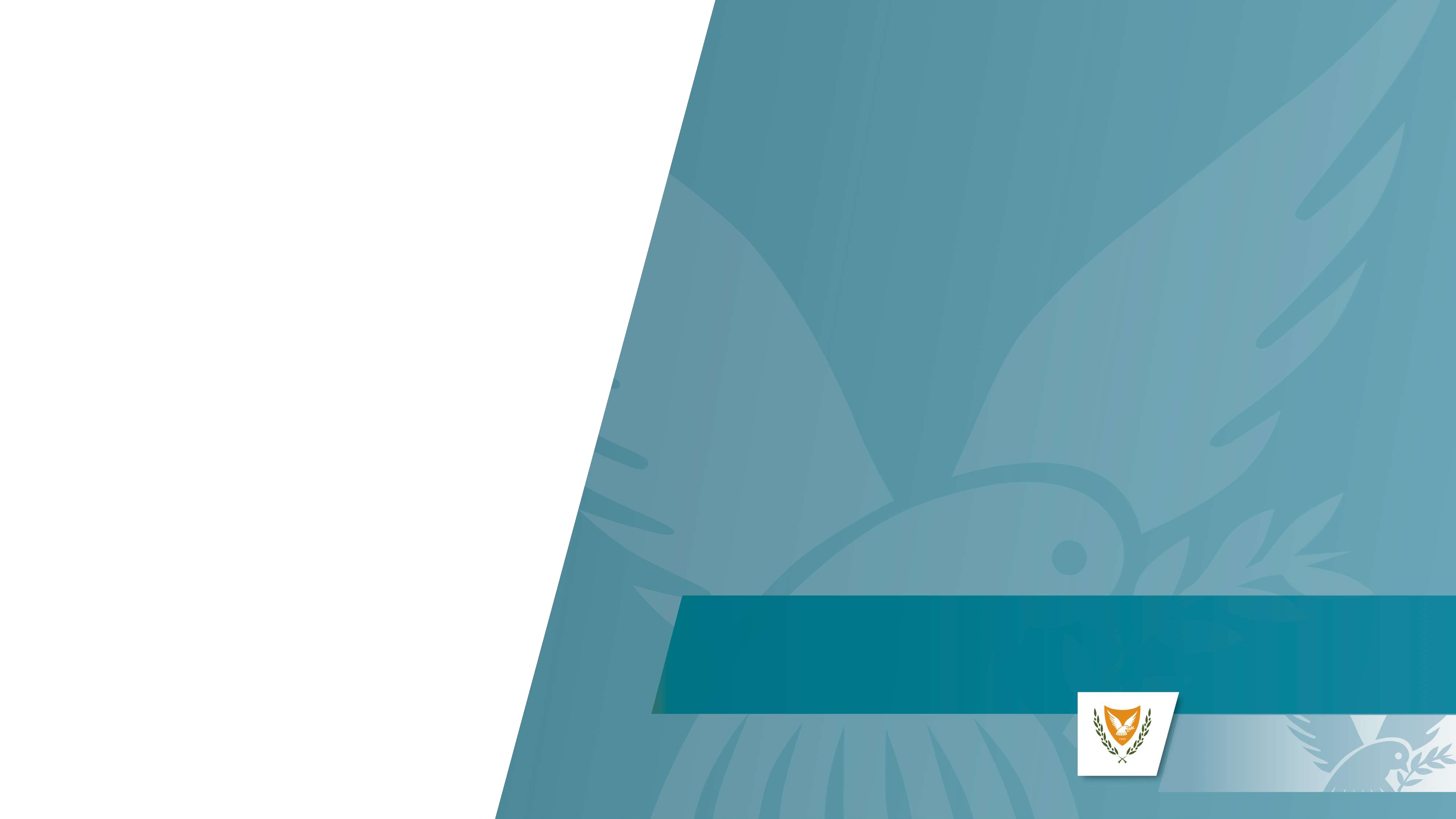 Ημέρα ψηφοφορίας
ΥΠΟΥΡΓΕΙΟ ΕΣΩΤΕΡΙΚΩΝ
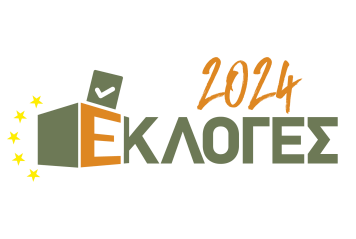 Ημέρα ψηφοφορίας
Κατά την ημέρα της ψηφοφορίας ή την παραμονή, απαγορεύονται οι δημόσιες συγκεντρώσεις με σκοπό να ακουσθεί / εκφωνηθεί οποιοσδήποτε λόγος ή να γίνονται δηλώσεις/ συζητήσεις για κάθε θέμα που έχει άμεση ή έμμεση σχέση με τις εκλογές
Απαγορεύεται η εγκατάσταση επιτελείων με τραπέζια και καρέκλες έξω από τα εκλογικά κέντρα
Απαγορεύεται η ανάρτηση πινακίδων και αφισών που σχετίζονται με τις εκλογές
Απαγορεύονται σχόλια, συζητήσεις, επηρεασμός ψηφοφόρων εντός και εκτός του εκλογικού κέντρου


Όπου εντοπίζονται τέτοια φαινόμενα, ο/η Προεδρεύων καλεί την Αστυνομία για απομάκρυνσή των ατόμων
ΥΠΟΥΡΓΕΙΟ ΕΣΩΤΕΡΙΚΩΝ
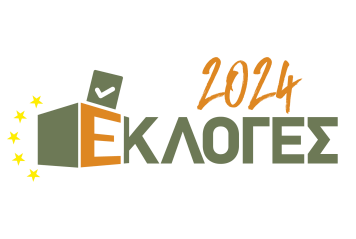 Ημέρα ψηφοφορίας
6:00 π.μ.
Παρουσίαση όλων των υπαλλήλων στο εκλογικό κέντρο
Προσέλευση με 2 τουλάχιστον ιδιωτικά οχήματα (το ένα προορίζεται για επιστροφή της κάλπης)
(Οδοιπορικά καταβάλλονται μόνο σε ένα άτομο ανά εκλογικό κέντρο, αν η απόσταση αν η απόσταση από το εκλογικό κέντρο μέχρι το σημείο παράδοσης της κάλπης είναι μεγαλύτερη των 25 χιλ.)
Άμεση ενημέρωση του/της Βοηθού Εφόρου
Ο/η Προεδρεύων είναι υποχρεωμένος/η να φέρει κινητό τηλέφωνο και να το έχει ενεργοποιημένο από την ώρα προσέλευσης του/της στο εκλογικό κέντρο, μέχρι και 2 ώρες μετά την παράδοση της κάλπης στον/ην Έφορο Εκλογής
ΥΠΟΥΡΓΕΙΟ ΕΣΩΤΕΡΙΚΩΝ
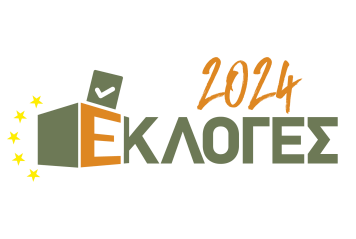 Ημέρα ψηφοφορίας
Μέχρι 6:15 π.μ.
Διαμόρφωση εκλογικού κέντρου (εντός και εκτός)
Ανάρτηση γνωστοποιήσεων και εντύπων
Τοποθέτηση και στερέωση μπλε ή μαύρων στυλό εντός των θαλάμων ψηφοφορίας


Στα εκλογικά κέντρα που ψηφίζουν Τ/Κ εκλογείς, θα υπάρχουν για ανάρτηση οδηγίες και στην τουρκική γλώσσα. Σε περίπτωση γλωσσικών προβλημάτων με Τ/Κ εκλογείς, μπορείτε να επικοινωνείτε στους αριθμούς τηλεφώνου:
………………………..
ΥΠΟΥΡΓΕΙΟ ΕΣΩΤΕΡΙΚΩΝ
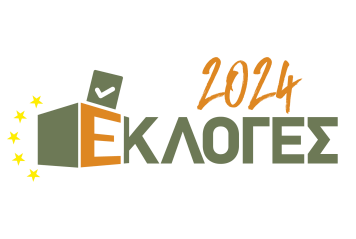 Γνωστοποιήσεις / έντυπα / οδηγίες που αναρτώνται
Πινακίδες εισόδου / εξόδου εκλογικού κέντρου
Πινακίδα απαγόρευσης χρήσης κινητού τηλεφώνου
Γνωστοποίηση με τα ονόματα των υποψηφίων
Γνωστοποίηση για τη διεξαγωγή ψηφοφορίας (με την οποία ενημερώνονται οι εκλογείς πού δικαιούνται να ψηφίσουν)
Έντυπο «Πού & Τι Ψηφίζω» - Πηγές Πληροφόρησης
Οδηγίες για την καθοδήγηση των εκλογέων σχετικά με την ψηφοφορία (στην ελληνική, αγγλική και τουρκική γλώσσα, οι οποίες αναρτώνται στο εκλογικό κέντρο και εντός των θαλάμων ψηφοφορίας)
Δείγματα ψηφοδελτίων
ΥΠΟΥΡΓΕΙΟ ΕΣΩΤΕΡΙΚΩΝ
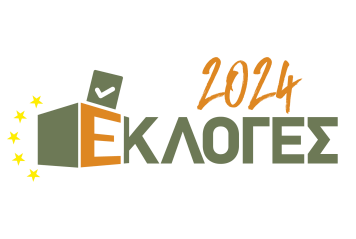 Ημέρα ψηφοφορίας
Μέχρι 6:45 π.μ.
Σφράγισμα ΟΛΩΝ των ψηφοδελτίων με την επίσημη σφραγίδα της Δημοκρατίας
Τοποθέτηση των ψηφοδελτίων σε δεσμίδες των 20 για διευκόλυνση στον έλεγχο κατά τη διάρκεια της διαδικασίας της ψηφοφορίας


6:55 π.μ.
Επίδειξη κενής κάλπης στους/στις αντιπροσώπους των υποψηφίων
Σφράγισμα της κάλπης (ανεξάρτητα εάν παρευρίσκονται ή όχι αντιπρόσωποι των υποψηφίων)
ΥΠΟΥΡΓΕΙΟ ΕΣΩΤΕΡΙΚΩΝ
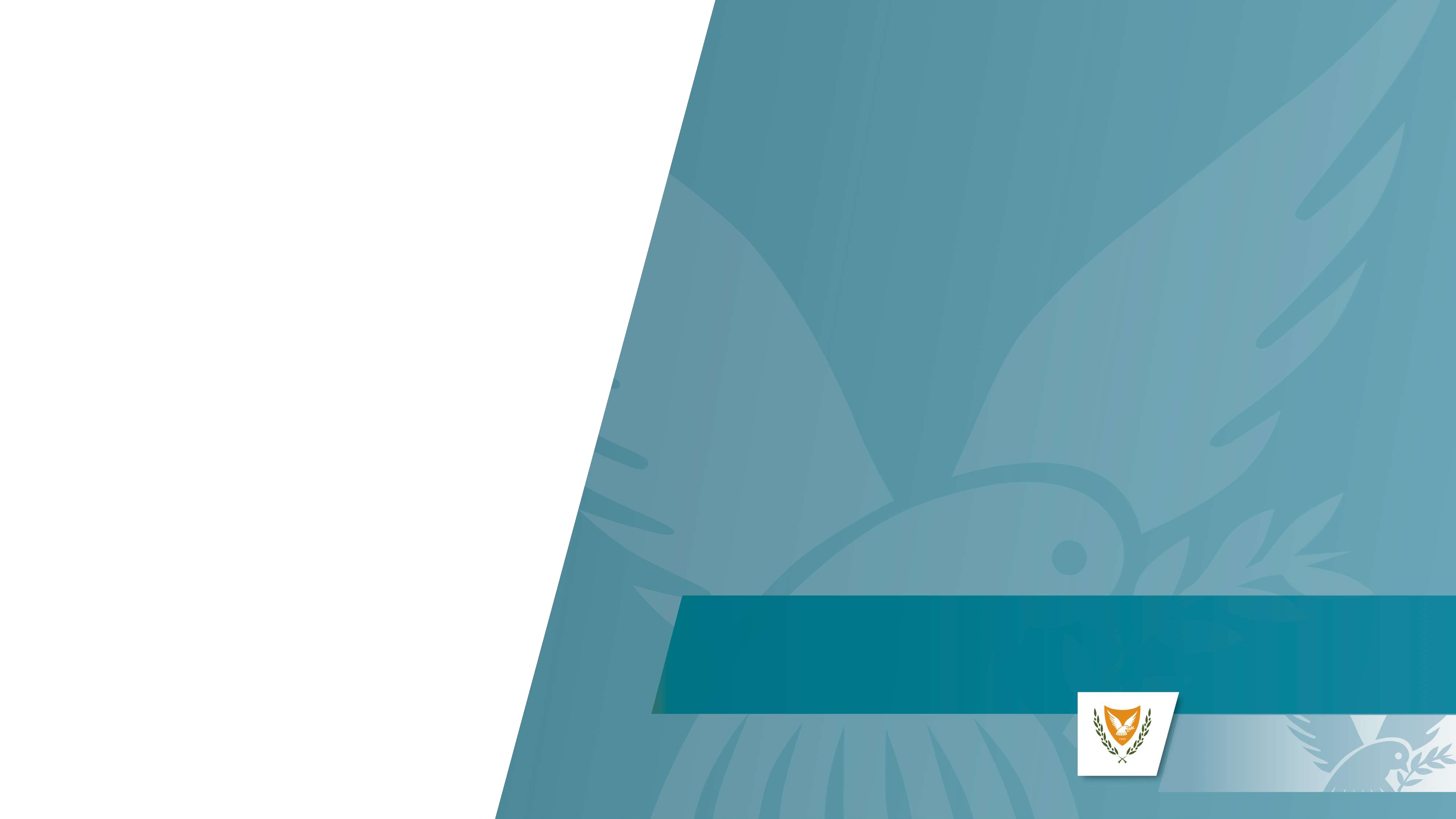 Διαδικασία ψηφοφορίας
ΥΠΟΥΡΓΕΙΟ ΕΣΩΤΕΡΙΚΩΝ
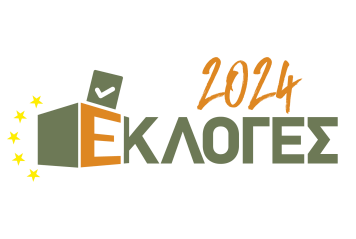 Διαδικασία ψηφοφορίας
7:00 π.μ. έναρξη ψηφοφορίας

Άμεση ενημέρωση του/της Εφόρου για την ομαλή έναρξη της ψηφοφορίας
Αποστολή με sms στον αριθμό ……………. της λέξης «ΟΚ»
(μέσω του κινητού τηλεφώνου του/της Προεδρεύοντα που δηλώθηκε στην αίτηση για στελέχωση)
ΥΠΟΥΡΓΕΙΟ ΕΣΩΤΕΡΙΚΩΝ
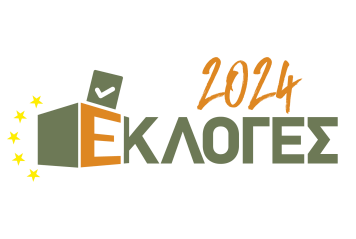 Διαδικασία ψηφοφορίας
Μέχρι 9:00 π.μ.

Δοκιμαστική αποστολή φωτογραφίας ενός κενού Φύλλου Καταμέτρησης Ψήφων στον/ην Έφορο Εκλογής μέσω του ηλεκτρονικού συστήματος αποστολής αποτελεσμάτων
ΥΠΟΥΡΓΕΙΟ ΕΣΩΤΕΡΙΚΩΝ
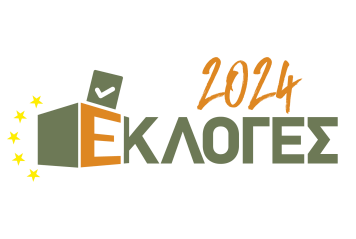 Διαδικασία ψηφοφορίας
Μέχρι 9:00 π.μ.
Δοκιμαστική αποστολή τηλεομοιότυπου στον/ην Έφορο Εκλογής, στον αριθμό:

…………………………
! ΠΡΟΣΟΧΗ ΣΤΟΝ ΤΡΟΠΟ ΠΟΥ ΘΑ ΣΤΑΛΕΙ ΤΟ ΤΗΛΕΟΜΟΙΟΤΥΠΟ
ΥΠΟΥΡΓΕΙΟ ΕΣΩΤΕΡΙΚΩΝ
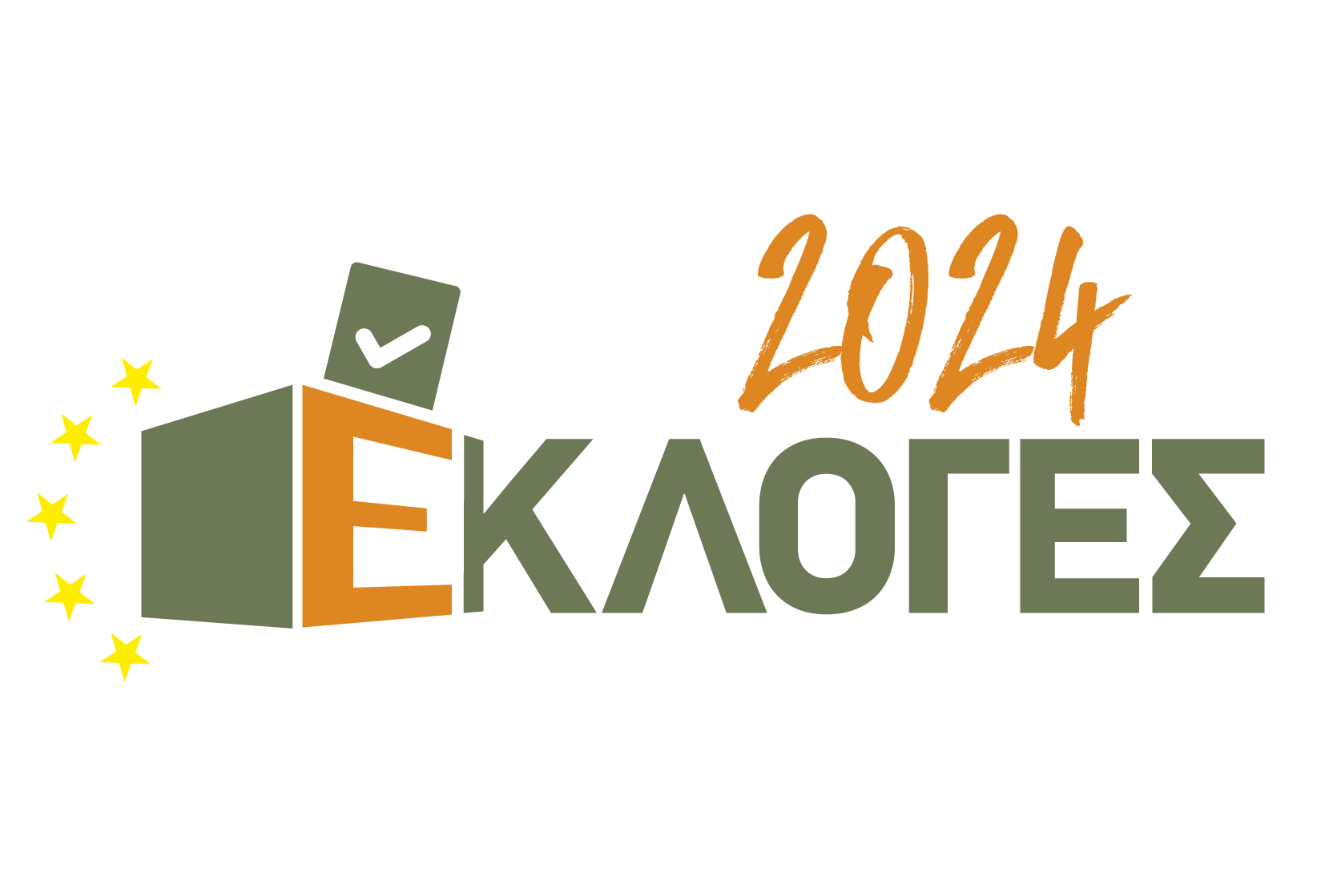 Διαδικασία ψηφοφορίας
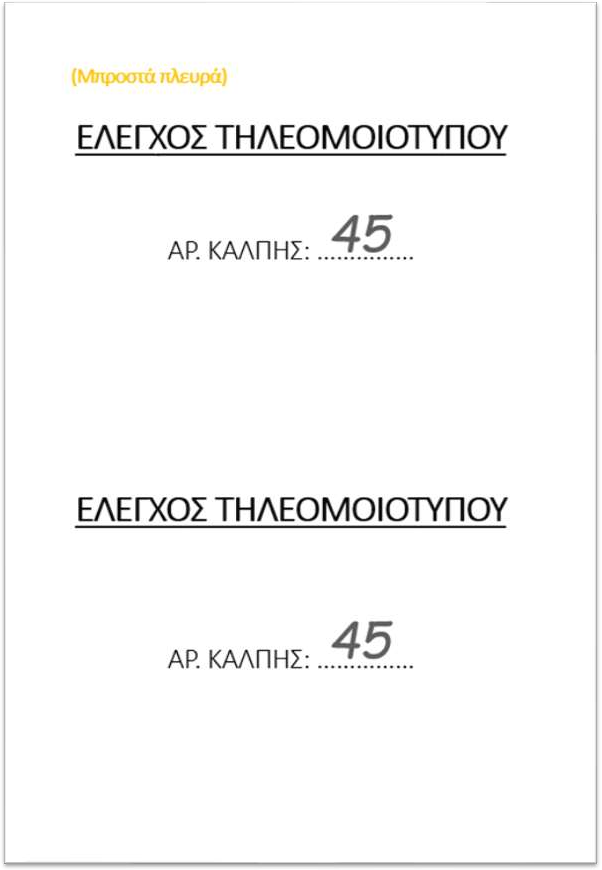 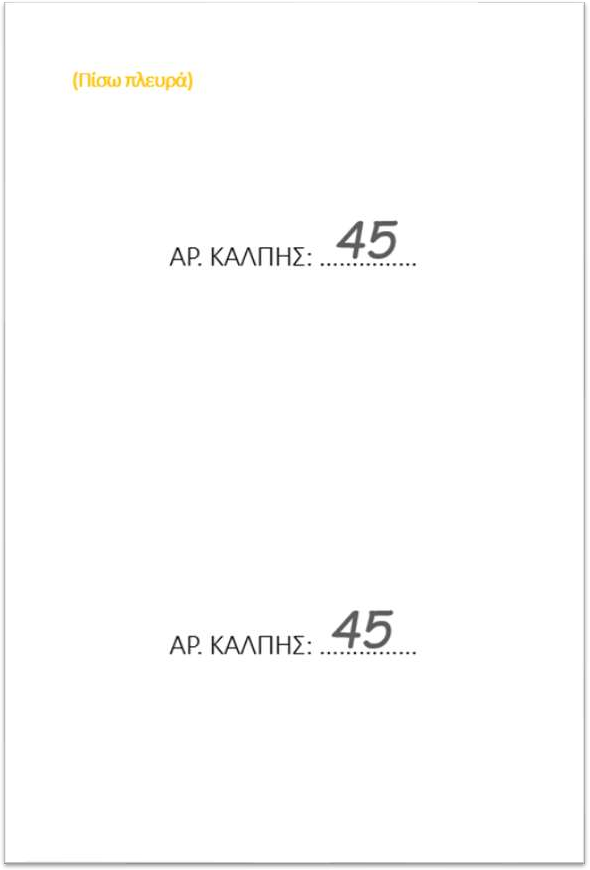 ΥΠΟΥΡΓΕΙΟ ΕΣΩΤΕΡΙΚΩΝ
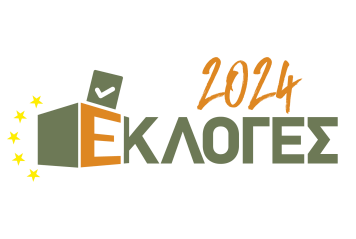 Εκλογικοί κατάλογοι
Εκλογικός Κατάλογος B’
Κοινοτικοί εκλογείς που ψηφίζουν για τις
εκλογές Μελών του Ευρωπαϊκού Κοινοβουλίου, με το έγγραφο με το οποίο υπέβαλαν δήλωση για εγγραφή (π.χ. 05-00123456)
Εκλογικός Κατάλογος Α’
Ε/Κ & Τ/Κ που διαμένουν στις ελεύθερες περιοχές και ψηφίζουν για όλες τις εκλογικές διαδικασίες, με εκλογικό βιβλιάριο (π.χ. 123456)
Κοινοτικοί εκλογείς που ψηφίζουν για τις
εκλογές Αρχών Τοπικής Αυτοδιοίκησης, με
εκλογικό βιβλιάριο EU (π.χ. EU00012345) και εμφανίζονται στο τέλος του καταλόγου
ΥΠΟΥΡΓΕΙΟ ΕΣΩΤΕΡΙΚΩΝ
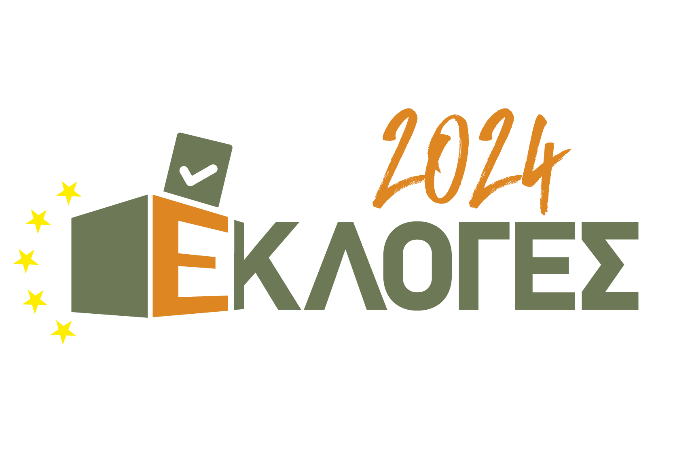 Εκλογικοί κατάλογοι – Εκλογικά κέντρα ελεύθερων Δήμων
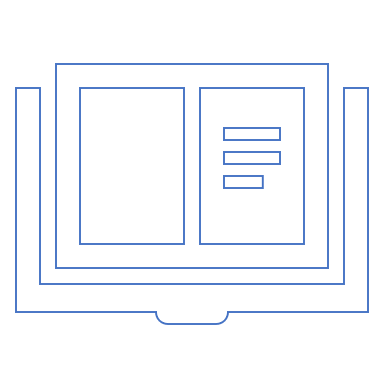 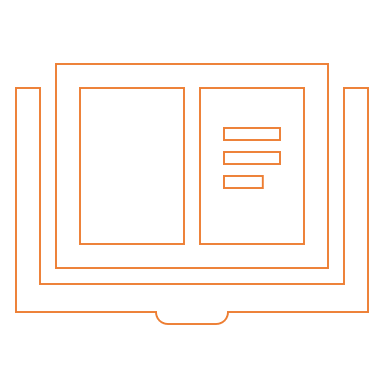 Εκλογικός Κατάλογος B’
Κοινοτικοί εκλογείς: λαμβάνουν 1 ψηφοδέλτιο για την εκλογή Μελών του Ευρωπαϊκού Κοινοβουλίου
Εκλογικός Κατάλογος Α’
Ε/Κ & Τ/Κ: Λαμβάνουν και τα 6 ψηφοδέλτια, για την εκλογή Μελών του Ευρωπαϊκού Κοινοβουλίου, Προέδρου ΕΟΑ, Δημάρχου, Αντιδημάρχου, Δημοτικών Συμβούλων, Μελών Σχολικής Εφορείας
Κοινοτικοί εκλογείς που ψηφίζουν για τις εκλογές Αρχών Τοπικής Αυτοδιοίκησης: λαμβάνουν 5 ψηφοδέλτια για την εκλογή Προέδρου ΕΟΑ, Δημάρχου, Αντιδημάρχου, Δημοτικών Συμβούλων, Μελών Σχολικής Εφορείας
(!) Κοινοτικοί εκλογείς που είναι εγγεγραμμένοι και στους δύο εκλογικούς καταλόγους, λαμβάνουν όλα τα ψηφοδέλτια
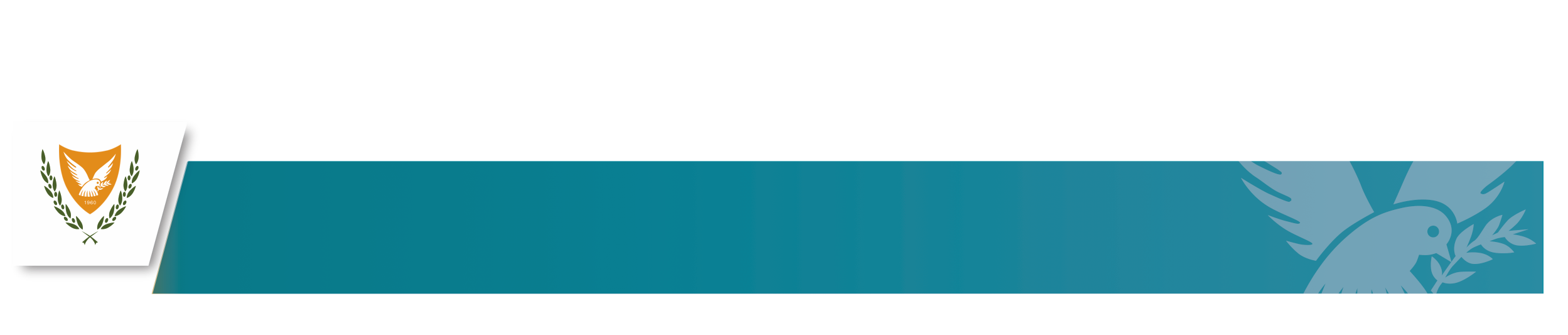 ΥΠΟΥΡΓΕΙΟ ΕΣΩΤΕΡΙΚΩΝ
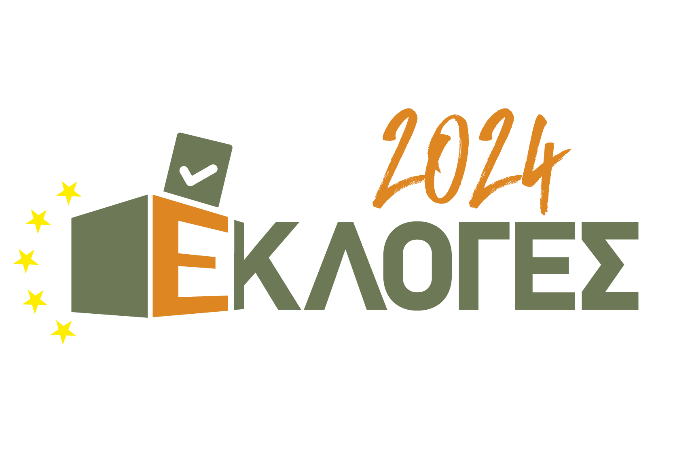 Εκλογικοί κατάλογοι – Εκλογικά κέντρα ελεύθερων Κοινοτήτων
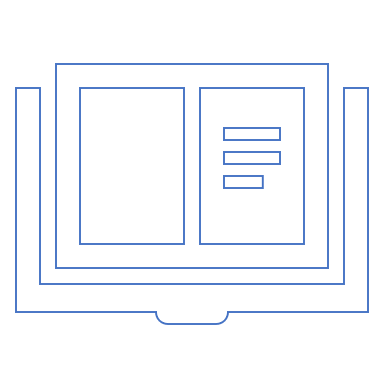 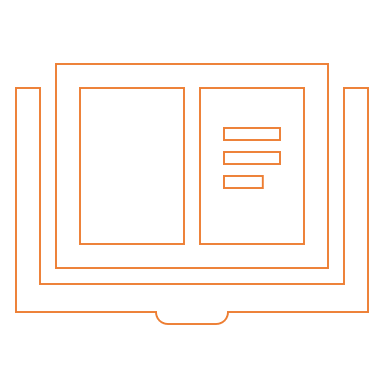 Εκλογικός Κατάλογος B’
Κοινοτικοί εκλογείς: λαμβάνουν 1 ψηφοδέλτιο για την εκλογή Μελών του Ευρωπαϊκού Κοινοβουλίου
Εκλογικός Κατάλογος Α’
Ε/Κ & Τ/Κ: Λαμβάνουν και τα 4 ψηφοδέλτια, για την εκλογή Μελών του Ευρωπαϊκού Κοινοβουλίου, Προέδρου ΕΟΑ, Κοινοτάρχη και Μελών Κοινοτικών Συμβουλίων
Κοινοτικοί εκλογείς που ψηφίζουν για τις εκλογές Αρχών Τοπικής Αυτοδιοίκησης: λαμβάνουν 3 ψηφοδέλτια για την εκλογή Προέδρου ΕΟΑ, Κοινοτάρχη και Μελών Κοινοτικών Συμβουλίων
(!) Κοινοτικοί εκλογείς που είναι εγγεγραμμένοι και στους δύο εκλογικούς καταλόγους, λαμβάνουν όλα τα ψηφοδέλτια
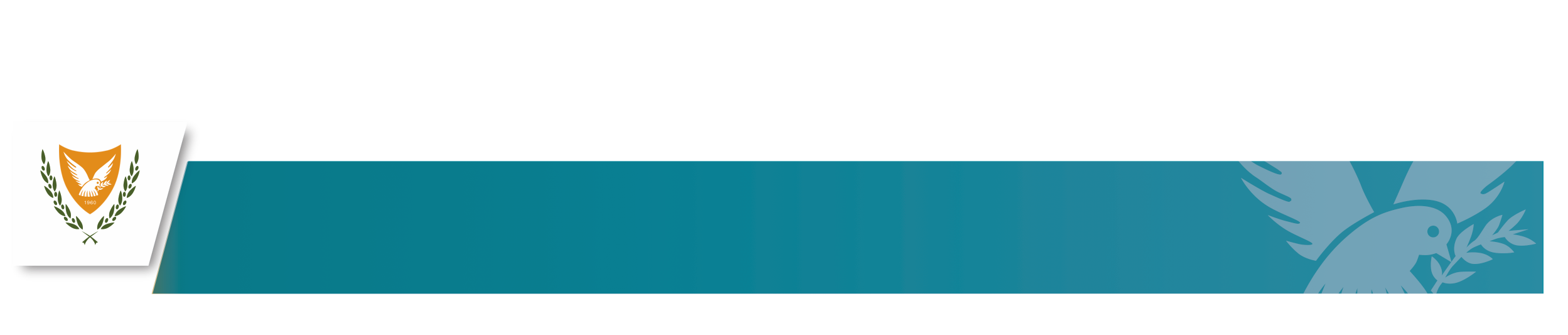 ΥΠΟΥΡΓΕΙΟ ΕΣΩΤΕΡΙΚΩΝ
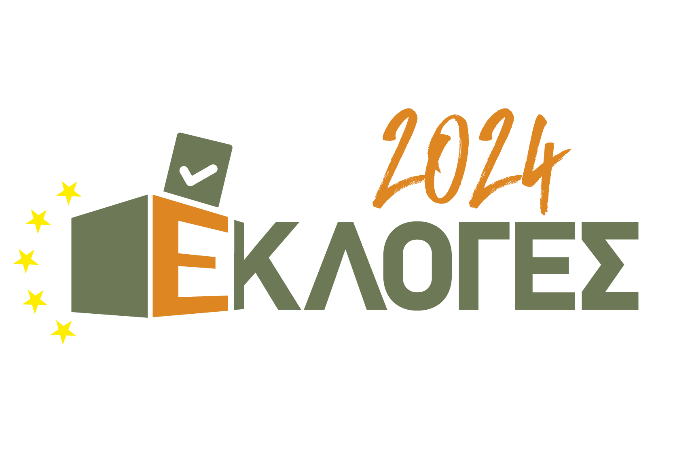 Εκλογικοί κατάλογοι – Εκλογικά κέντρα ελεύθερων Κοινοτήτων
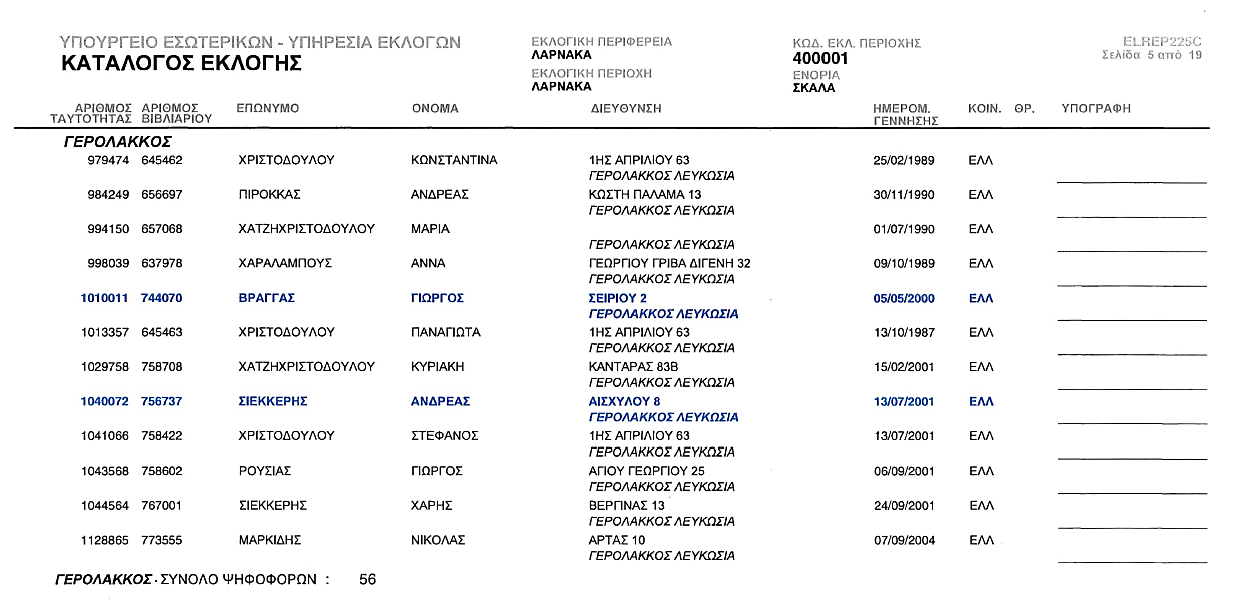 (!) Τα στοιχεία Ε/Κ & Τ/Κ που έχουν δηλώσει να ψηφίσουν σε εκλογικό κέντρο του εξωτερικού ή για Ευρωβουλευτές άλλης χώρας της Ε.Ε. θα εμφανίζονται τονισμένα με μπλε χρώμα. Στους εκλογείς αυτούς δεν θα πρέπει να δοθεί ψηφοδέλτιο για την εκλογή Μελών του Ευρωπαϊκού Κοινοβουλίου.
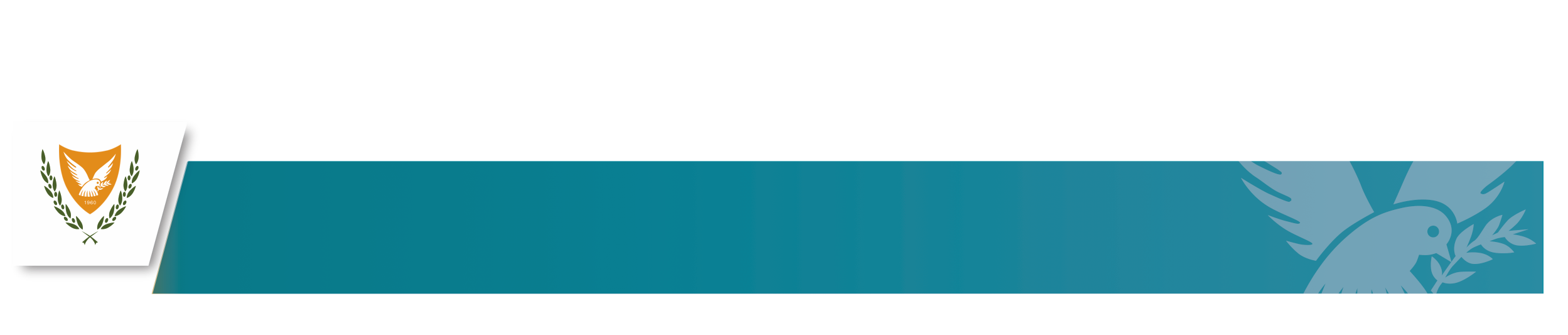 ΥΠΟΥΡΓΕΙΟ ΕΣΩΤΕΡΙΚΩΝ
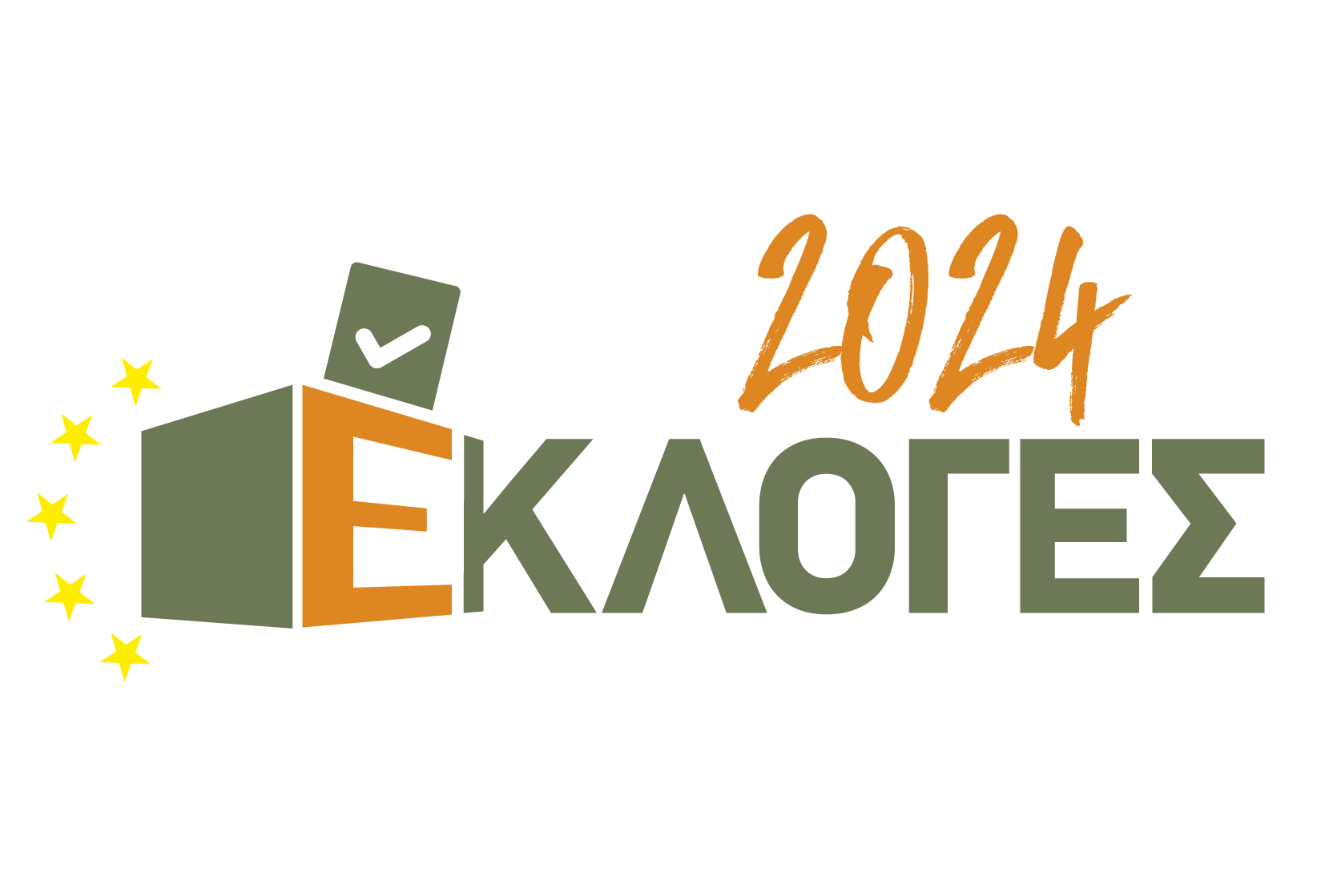 Εκλογικοί κατάλογοι – Εκλογικά κέντρα ελεύθερων Κοινοτήτων
Εκλογικός Κατάλογος B’
Κοινοτικοί εκλογείς: λαμβάνουν 1 ψηφοδέλτιο για την εκλογή Μελών του Ευρωπαϊκού Κοινοβουλίου
(!) Ο αριθμός δελτίου ταυτότητας Ε/Κ & Τ/Κ που έχουν δηλώσει να ψηφίσουν σε εκλογικό κέντρο του εξωτερικού
ή για Ευρωβουλευτές άλλης χώρας της Ε.Ε. θα εμφανίζεται
τονισμένος (bold) και δεν θα πρέπει να τους δοθεί ψηφοδέλτιο για την εκλογή Μελών του Ευρωπαϊκού Κοινοβουλίου
(!) Κοινοτικοί εκλογείς που είναι εγγεγραμμένοι και στους δύο εκλογικούς καταλόγους, λαμβάνουν όλα τα
ψηφοδέλτια
Εκλογικός Κατάλογος Α’
Ε/Κ & Τ/Κ: Λαμβάνουν και τα 4 ψηφοδέλτια, για την εκλογή Μελών του Ευρωπαϊκού Κοινοβουλίου, Προέδρου ΕΟΑ, Κοινοτάρχη και Μελών Κοινοτικών Συμβουλίων
Κοινοτικοί εκλογείς που ψηφίζουν για τις εκλογές Αρχών Τοπικής Αυτοδιοίκησης: λαμβάνουν 3 ψηφοδέλτια για την εκλογή Προέδρου ΕΟΑ, Κοινοτάρχη και Μελών Κοινοτικών Συμβουλίων
ΥΠΟΥΡΓΕΙΟ ΕΣΩΤΕΡΙΚΩΝ
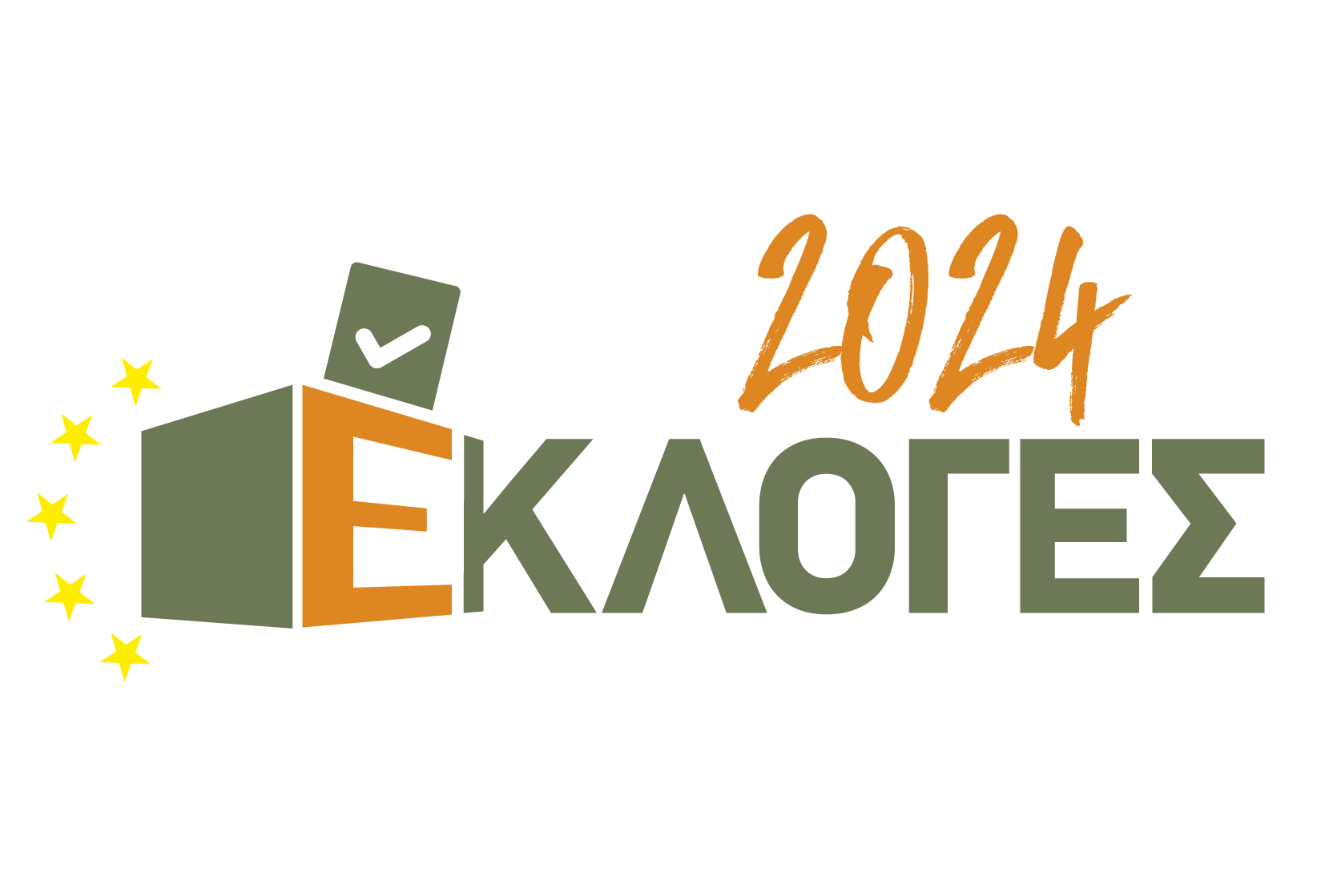 Εκλογικοί κατάλογοι – Εκλογικά κέντρα κατεχόμενων Δήμων
Εκλογικός Κατάλογος
Εκτοπισθέντες: Λαμβάνουν 3 ψηφοδέλτια, για την εκλογή Δημάρχου, Δημοτικών Συμβούλων, Μελών Σχολικής Εφορείας
ΥΠΟΥΡΓΕΙΟ ΕΣΩΤΕΡΙΚΩΝ
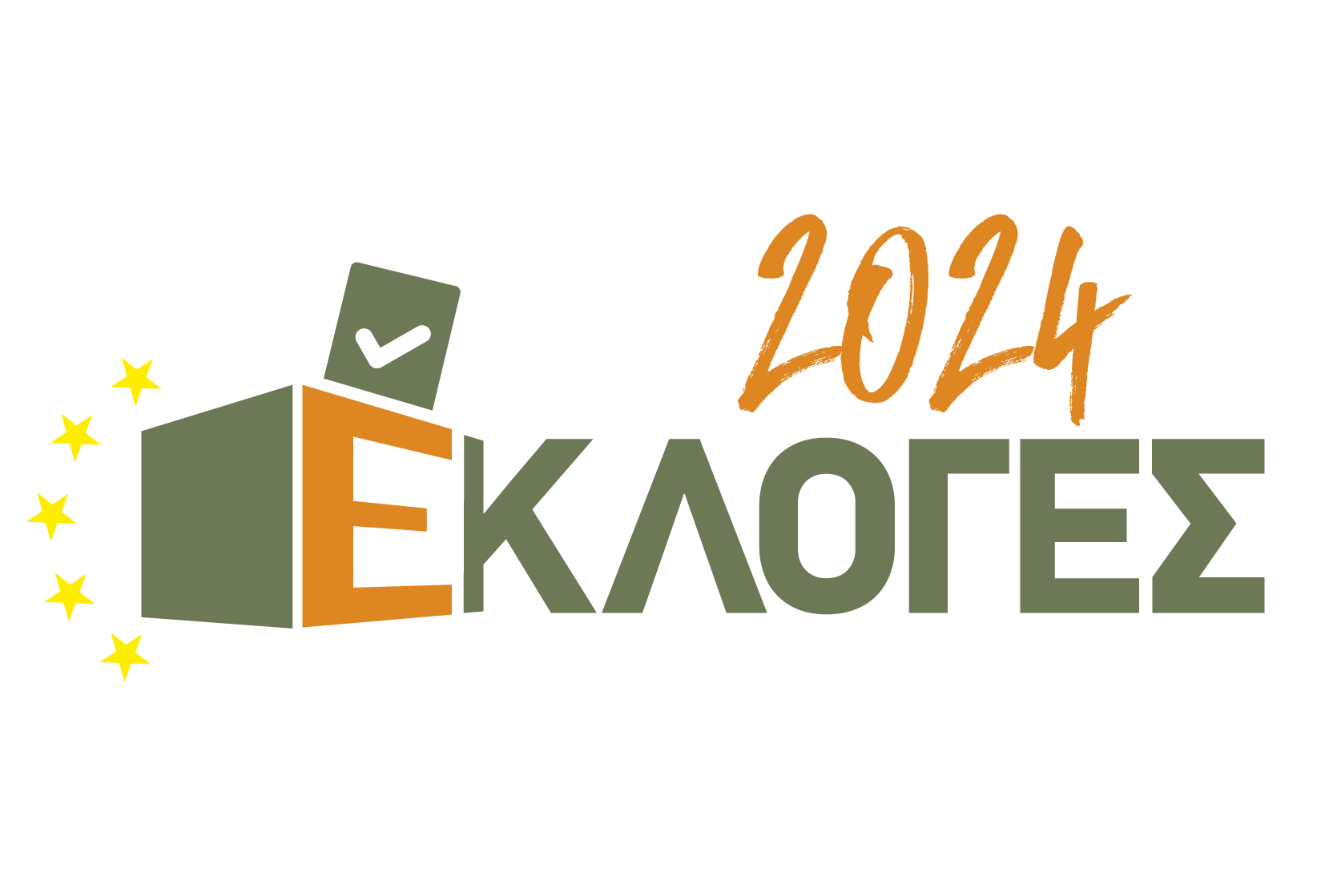 Εκλογικοί κατάλογοι – Εκλογικά κέντρα ημικατεχόμενων Δημοτικών Διαμερισμάτων
Εκλογικός Κατάλογος
Εκτοπισθέντες που διαμένουν σε άλλο
Δημοτικό Διαμέρισμα του οικείου Δήμου: Λαμβάνουν 2 ψηφοδέλτια, για την εκλογή Αντιδημάρχου, Δημοτικών Συμβούλων
Εκλογικός Κατάλογος
Εκτοπισθέντες που διαμένουν εκτός του οικείου Δήμου: Λαμβάνουν 4 ψηφοδέλτια, για την εκλογή Δημάρχου, Αντιδημάρχου, Δημοτικών Συμβούλων, Μελών Σχολικής Εφορείας
ΥΠΟΥΡΓΕΙΟ ΕΣΩΤΕΡΙΚΩΝ
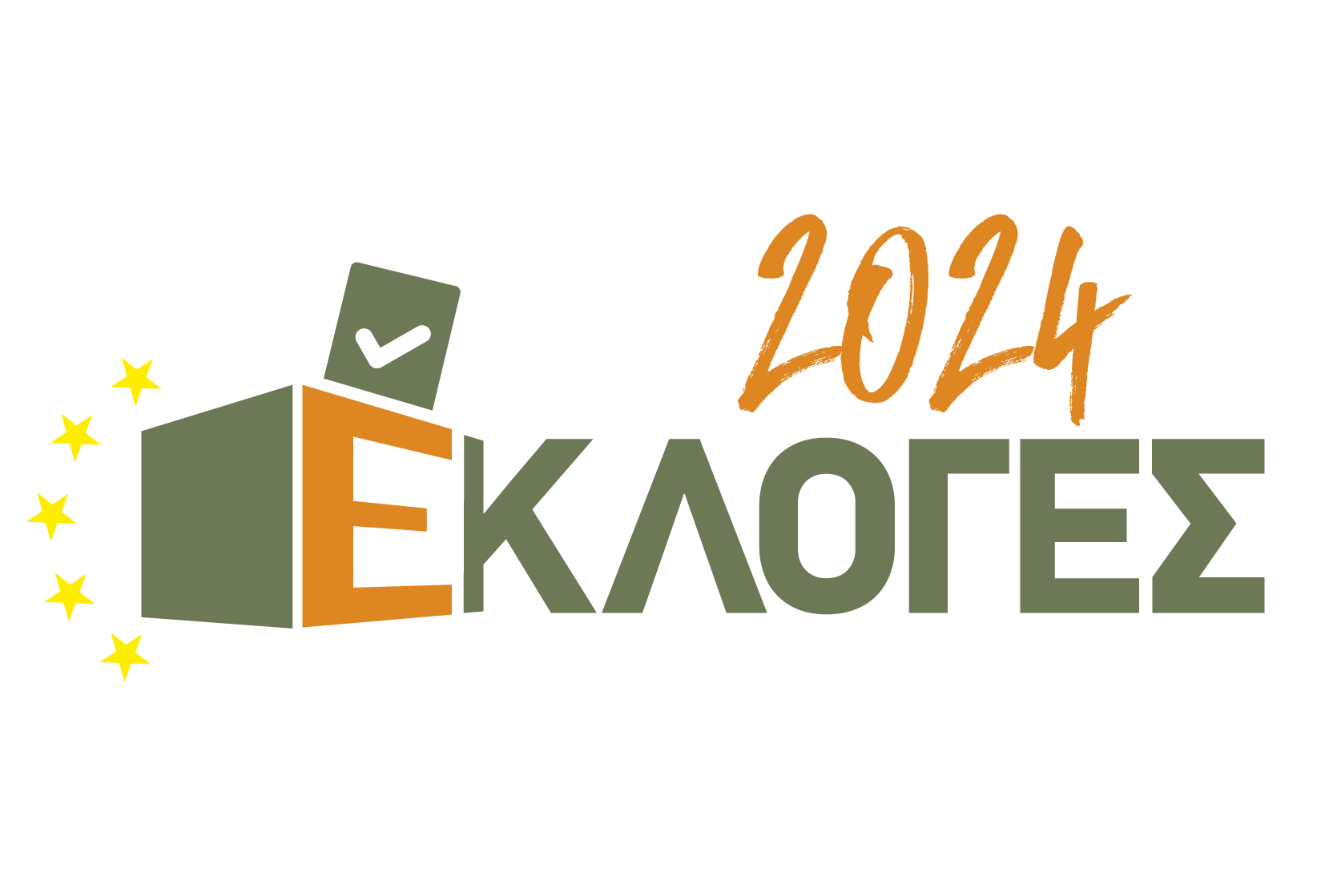 Εκλογικοί κατάλογοι – Εκλογικά κέντρα κατεχόμενων Κοινοτήτων
Εκλογικός Κατάλογος
Εκτοπισθέντες: Λαμβάνουν 2 ψηφοδέλτια, για την εκλογή Κοινοτάρχη και Μελών Κοινοτικών Συμβουλίων
ΥΠΟΥΡΓΕΙΟ ΕΣΩΤΕΡΙΚΩΝ
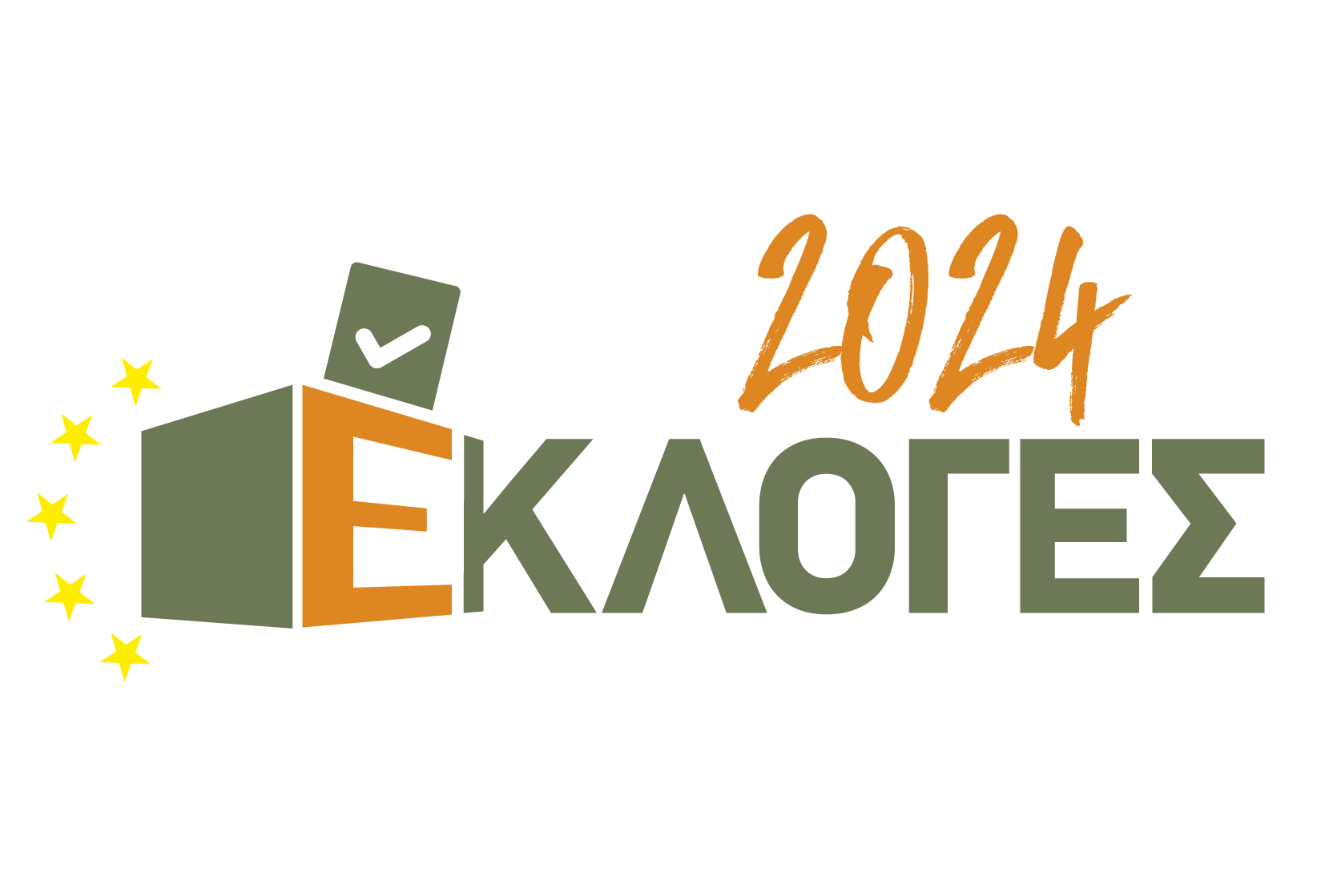 Εκλογικοί κατάλογοι – Ειδικά εκλογικά κέντρα Τ/Κ
Ειδικός εκλογικός κατάλογος για τις Εκλογές Μελών του Ευρωπαϊκού Κοινοβουλίου
Εγγράφεται κάθε πολίτης της Δημοκρατίας που, με βάση τα στοιχεία που περιέχει το σύστημα αρχείου πληθυσμού:
(α)	διαμένει στις περιοχές όπου η Κυβέρνηση της Δημοκρατίας δεν ασκεί αποτελεσματικό έλεγχο, (β)	έχει ήδη συμπληρώσει ή μέχρι την ημερομηνία διεξαγωγής της εκλογής για ανάδειξη των μελών
του Ευρωπαϊκού Κοινοβουλίου συμπληρώνει το 18ο έτος της ηλικίας του, και
(γ)	κατέχει δελτίο ταυτότητας της Δημοκρατίας, το οποίο εκδόθηκε από το σύστημα αρχείου πληθυσμού
Οι πιο πάνω εκλογείς ψηφίζουν σε ειδικά εκλογικά κέντρα που λειτουργούν για τον σκοπό αυτό σε περιοχές που γειτνιάζουν με τη γραμμή κατάπαυσης του πυρός
ΥΠΟΥΡΓΕΙΟ ΕΣΩΤΕΡΙΚΩΝ
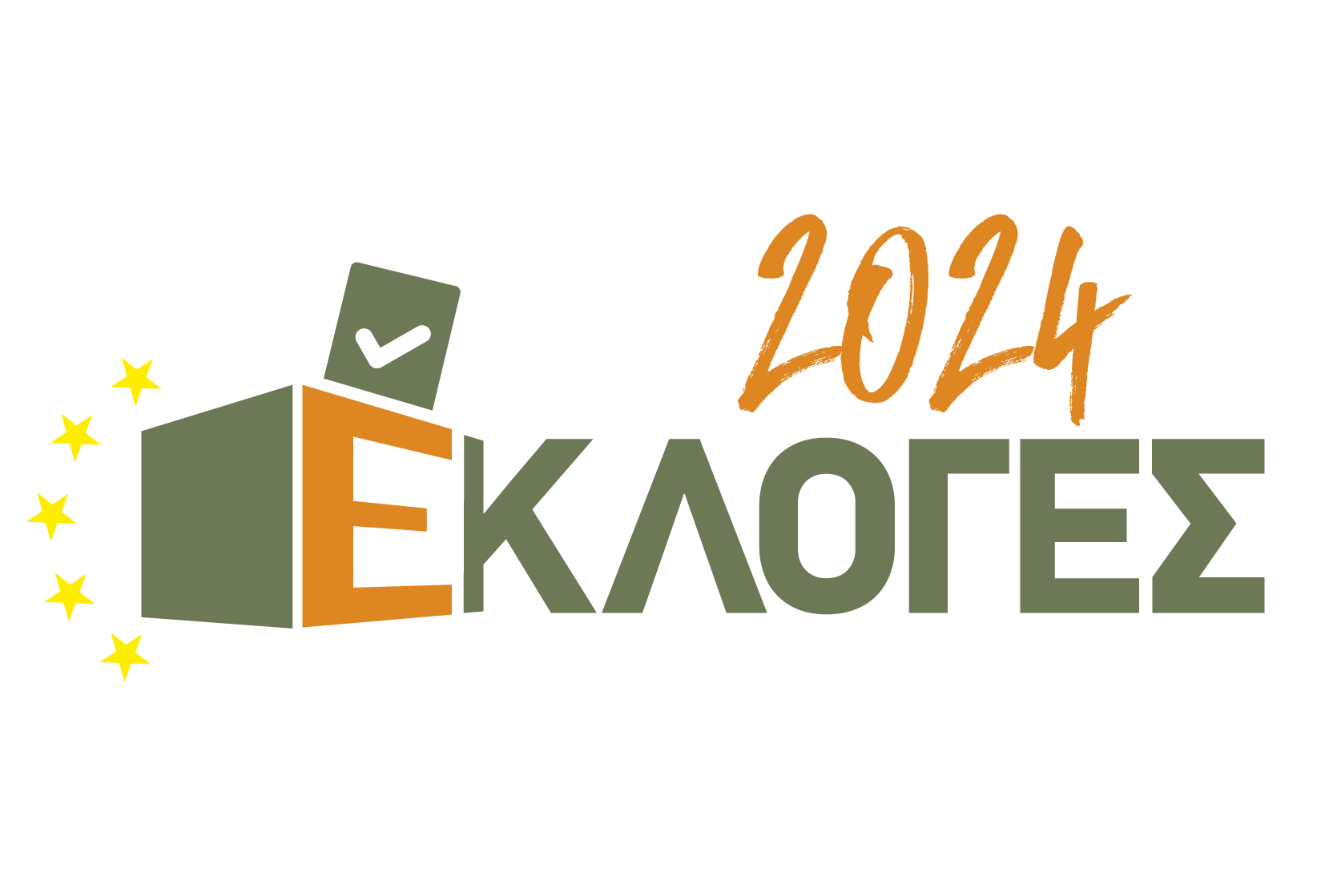 Εκλογικοί κατάλογοι – Ειδικά εκλογικά κέντρα Τ/Κ
Επαρχία ΛΕΥΚΩΣΙΑΣ
Γυμνάσιο Κάτω Πύργου: 2
Γραφεία Κοινοτικού Συμβουλίου Φλάσου: 2 Γραφεία Κοινοτικού Συμβουλίου Αστρομερίτη: 4 Πολυδύναμο Κέντρο Αγίου Δομετίου: 5
Κεντρικά Γραφεία Τμήματος Πολεοδομίας και Οικήσεως: 5
Παλαιά Αγορά Λευκωσίας: 5
ΥΠΟΥΡΓΕΙΟ ΕΣΩΤΕΡΙΚΩΝ
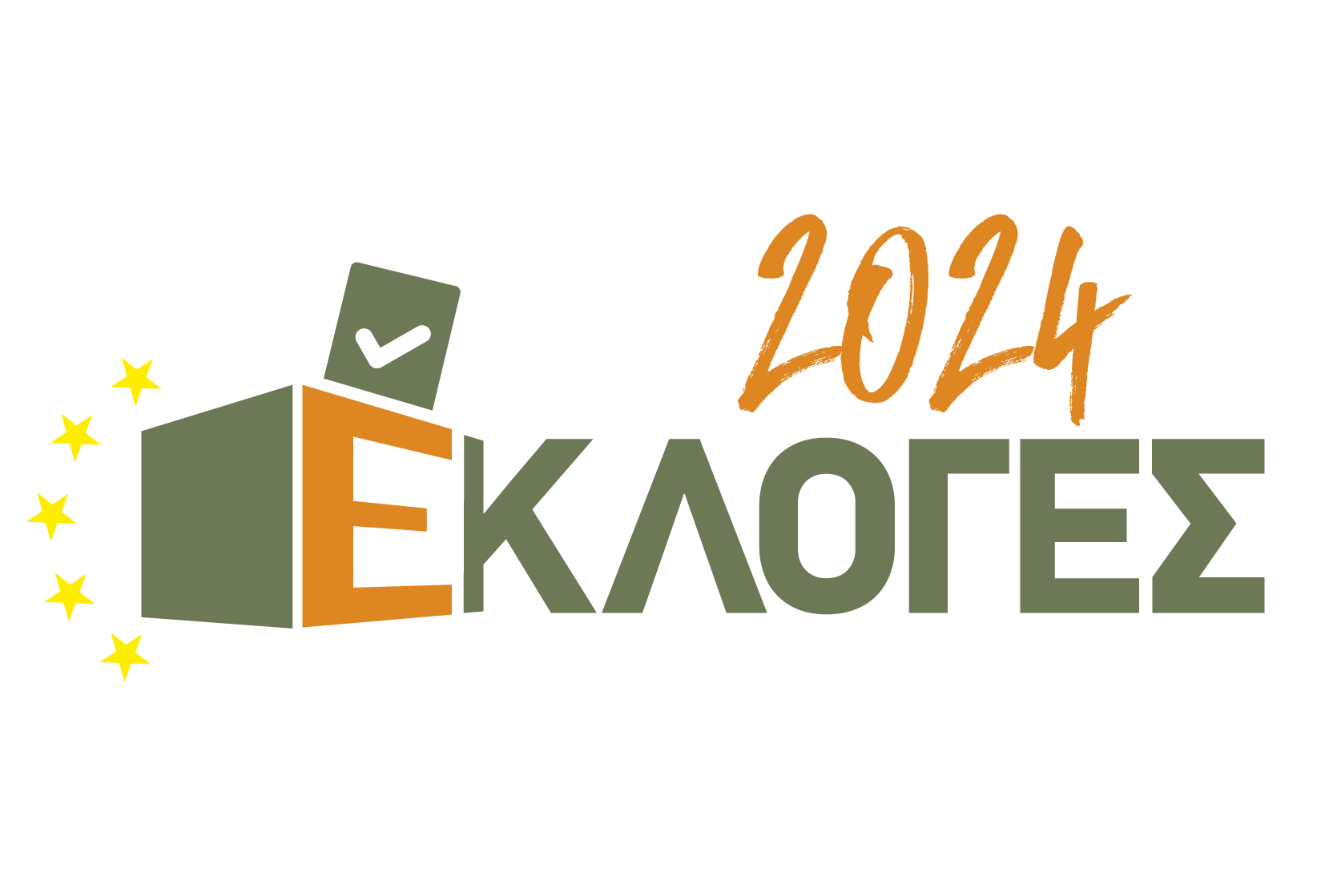 Εκλογικοί κατάλογοι – Ειδικά εκλογικά κέντρα Τ/Κ
Επαρχία ΛΑΡΝΑΚΑΣ
Περιφερειακό Γυμνάσιο Ξυλοτύμπου: 2


Επαρχία ΑΜΜΟΧΩΣΤΟΥ
Δημοτικό Σχολείο Αχερίτου: 2
Δημόσιο και Κοινοτικό Νηπιαγωγείο Δερύνειας: 5
ΥΠΟΥΡΓΕΙΟ ΕΣΩΤΕΡΙΚΩΝ
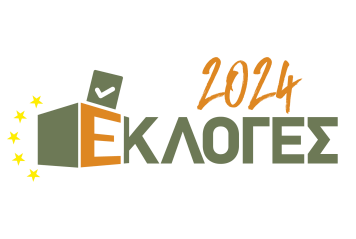 Δικαίωμα ψήφου & έγγραφα άσκησης εκλογικού δικαιώματος
Δικαίωμα ψήφου έχουν όλοι/ες οι εγγεγραμμένοι/ες στον εκλογικό κατάλογο με την επίδειξη ενός από τα πιο κάτω έγγραφα:
Ε/Κ & Τ/Κ που διαμένουν στις ελεύθερες περιοχές
Εκλογικό βιβλιάριο (μπλε) ή
Δελτίο ταυτότητας της Κυπριακής Δημοκρατίας


(Οι συγκεκριμένοι εκλογείς είναι ταξινομημένοι με αύξοντα αριθμό δελτίου πολιτικής ταυτότητας, μπροστά από το οποίο δεν υπάρχει οποιοδήποτε πρόθεμα)
ΥΠΟΥΡΓΕΙΟ ΕΣΩΤΕΡΙΚΩΝ
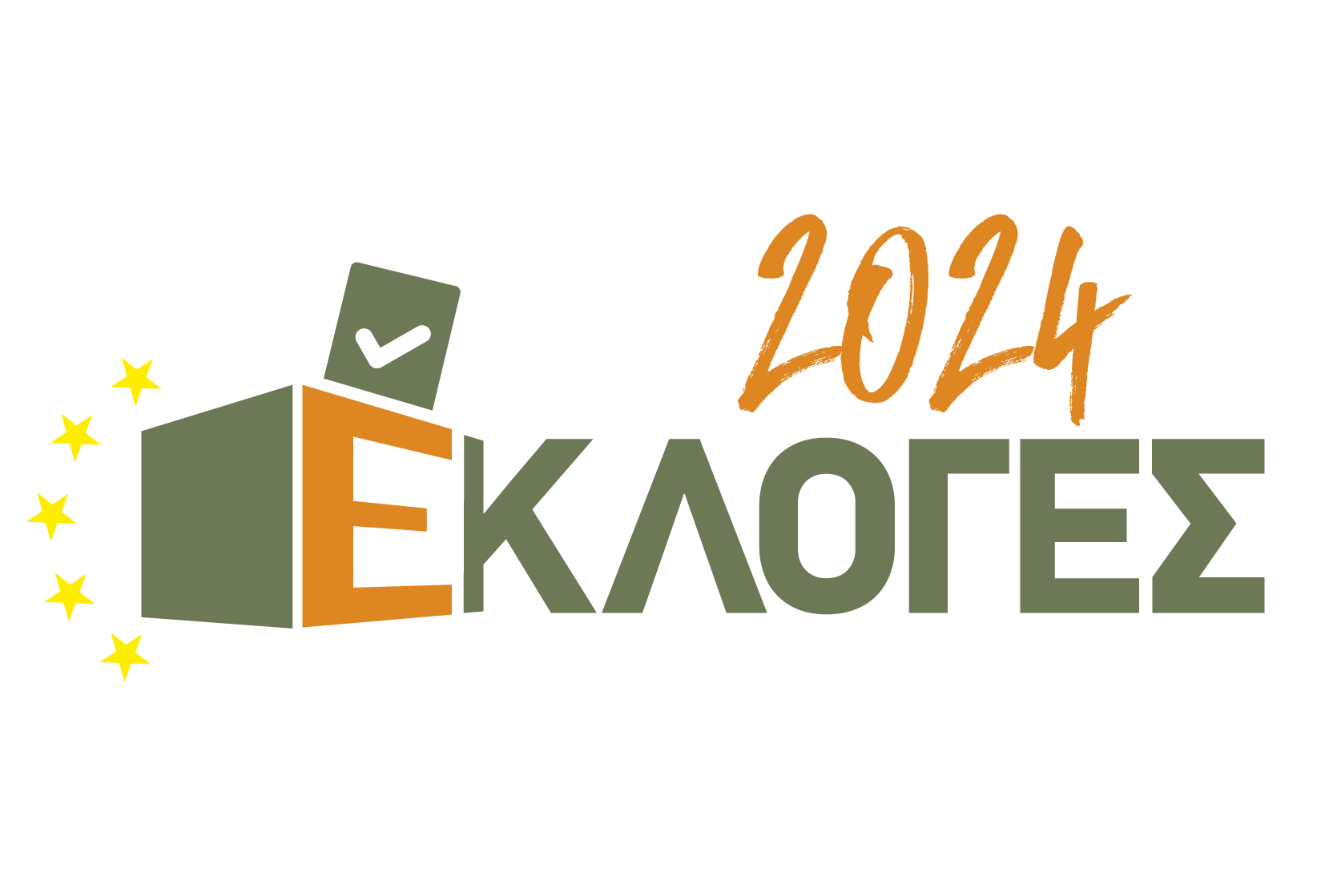 Δικαίωμα ψήφου & έγγραφα άσκησης εκλογικού δικαιώματος
Τ/Κ που διαμένουν στις περιοχές που η Δημοκρατία δεν ασκεί αποτελεσματικό έλεγχο
Δελτίο ταυτότητας της Κυπριακής Δημοκρατίας νέου τύπου


(Ψηφίζουν σε ειδικά εκλογικά κέντρα)
(Σε καμία περίπτωση δεν γίνεται αποδεκτό δελτίο ταυτότητας του Ψευδοκράτους)
ΥΠΟΥΡΓΕΙΟ ΕΣΩΤΕΡΙΚΩΝ
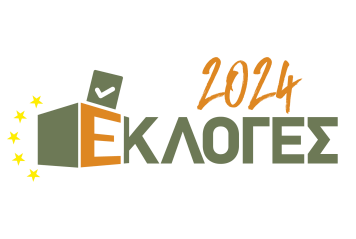 Δικαίωμα ψήφου & έγγραφα άσκησης εκλογικού δικαιώματος
Εγκλωβισμένοι/ες εκλογείς
Ψηφίζουν σε συγκεκριμένα εκλογικά κέντρα προσκομίζοντας οποιοδήποτε επίσημο έγγραφο της Δημοκρατίας, το οποίο φέρει τη φωτογραφία τους
ΥΠΟΥΡΓΕΙΟ ΕΣΩΤΕΡΙΚΩΝ
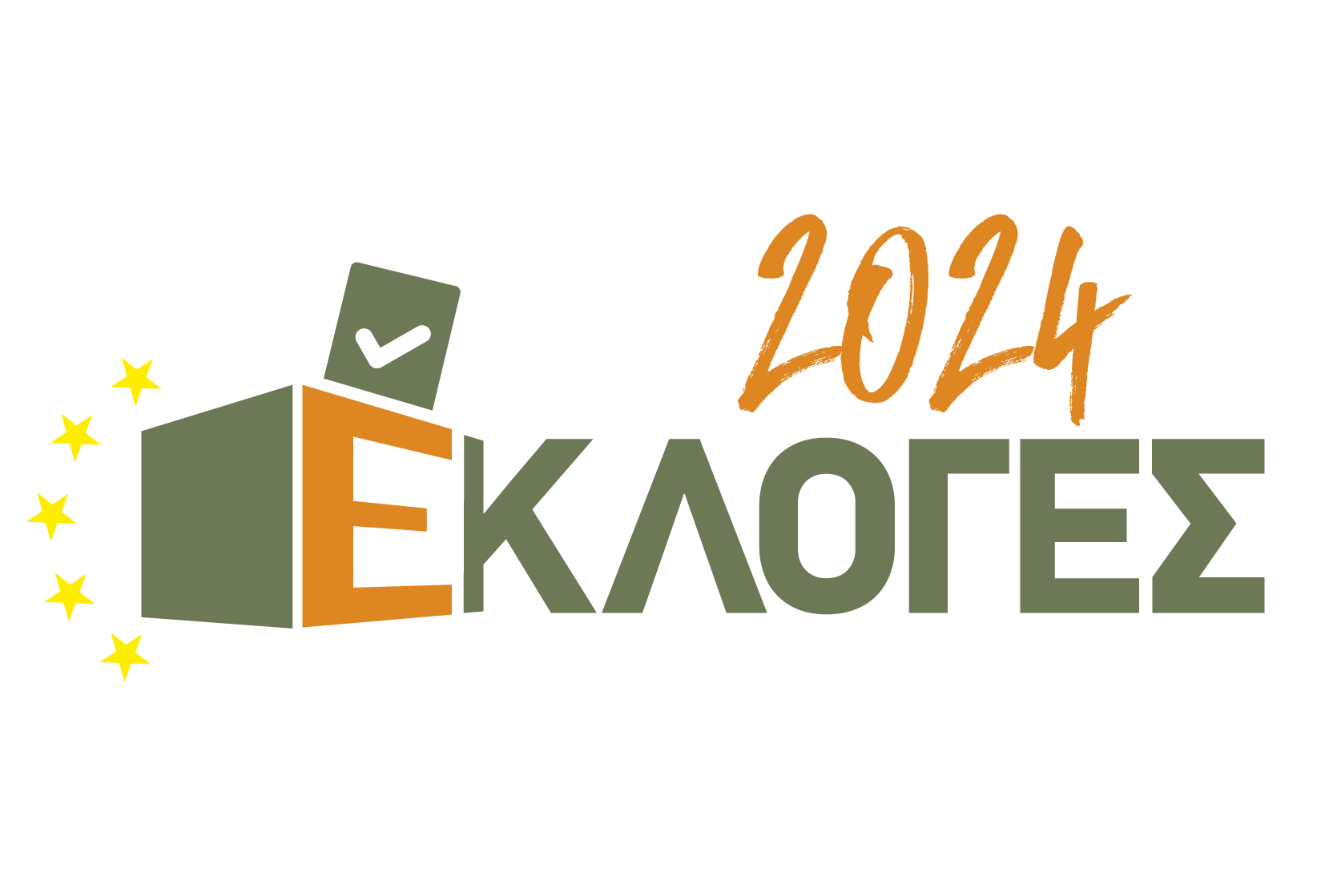 Δικαίωμα ψήφου & έγγραφα άσκησης εκλογικού δικαιώματος
Κοινοτικοί εκλογείς για τις εκλογές Αρχών Τοπικής Αυτοδιοίκησης
Εκλογικό βιβλιάριο (μπορντό) ή
Το έγγραφο βάσει του οποίου έχουν εγγραφεί στον αντίστοιχο ειδικό εκλογικό κατάλογο
(Ο ειδικός εκλογικός κατάλογος βρίσκεται στο τέλος του κανονικού καταλόγου)
ΥΠΟΥΡΓΕΙΟ ΕΣΩΤΕΡΙΚΩΝ
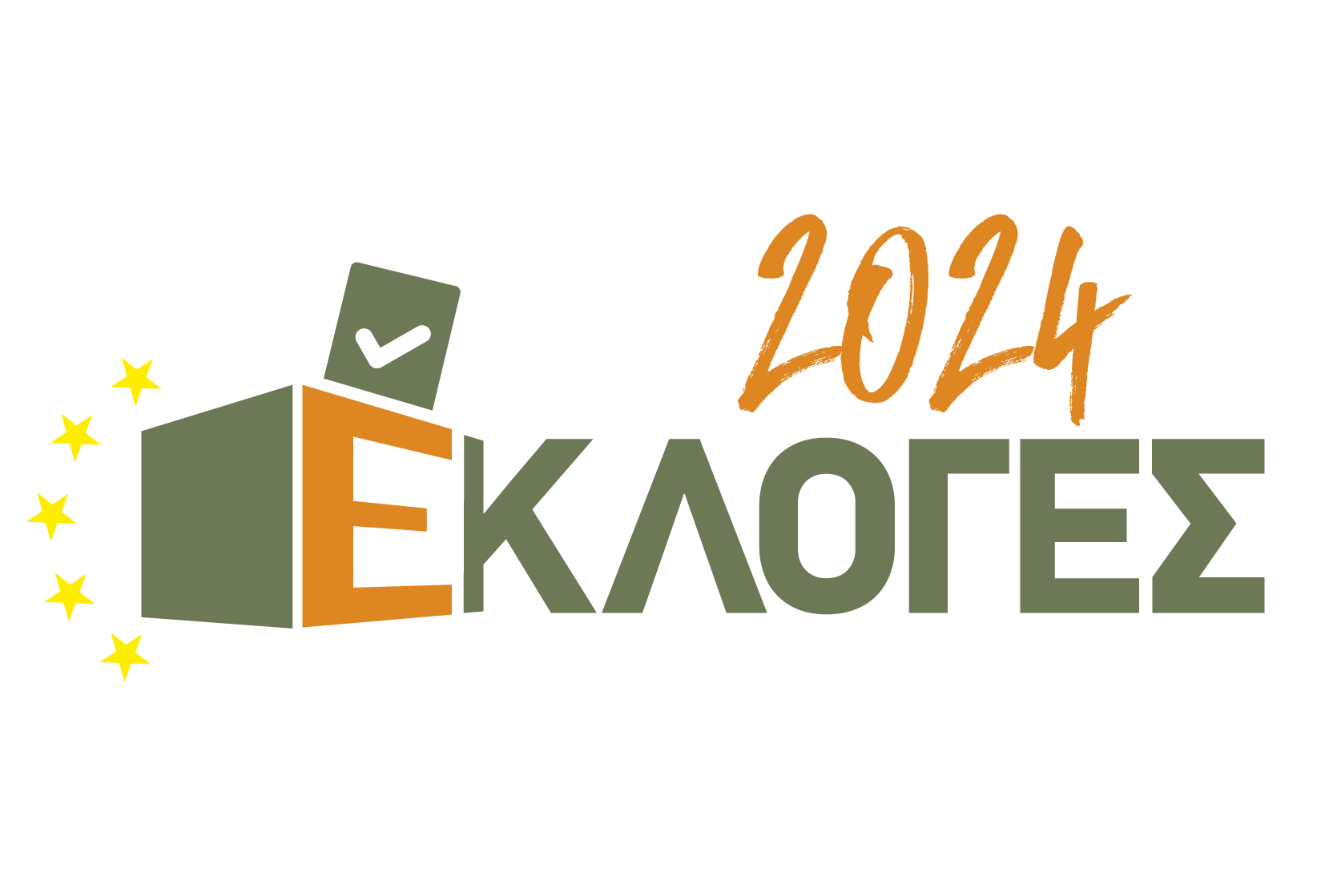 Δικαίωμα ψήφου & έγγραφα άσκησης εκλογικού δικαιώματος
Κοινοτικοί εκλογείς για τις εκλογές Μελών του Ευρωπαϊκού Κοινοβουλίου
Το έγγραφο βάσει του οποίου έχουν εγγραφεί στον αντίστοιχο ειδικό εκλογικό κατάλογο
1. Δελτίο Ταυτότητας της Κυπριακής Δημοκρατίας
Εάν μπροστά από τον αριθμό πολιτικής ταυτότητας, στον εκλογικό κατάλογο υπάρχει το πρόθεμα “00”, σημαίνει ότι ο εκλογέας είναι κάτοχος κυπριακής πολιτικής ταυτότητας – παλαιού τύπου, χρώματος πορτοκαλί ή νέου τύπου χωρίς πρόθεμα – και μπορεί να ψηφίσει μόνο με την παρουσίαση της
ταυτότητας αυτής
Εάν μπροστά από τον αριθμό πολιτικής ταυτότητας υπάρχει το πρόθεμα “05”, σημαίνει ότι ο εκλογέας είναι κάτοχος νέας κυπριακής πολιτικής ταυτότητας και μπορεί να ψηφίσει μόνο με την παρουσίαση της ταυτότητας αυτής
ΥΠΟΥΡΓΕΙΟ ΕΣΩΤΕΡΙΚΩΝ
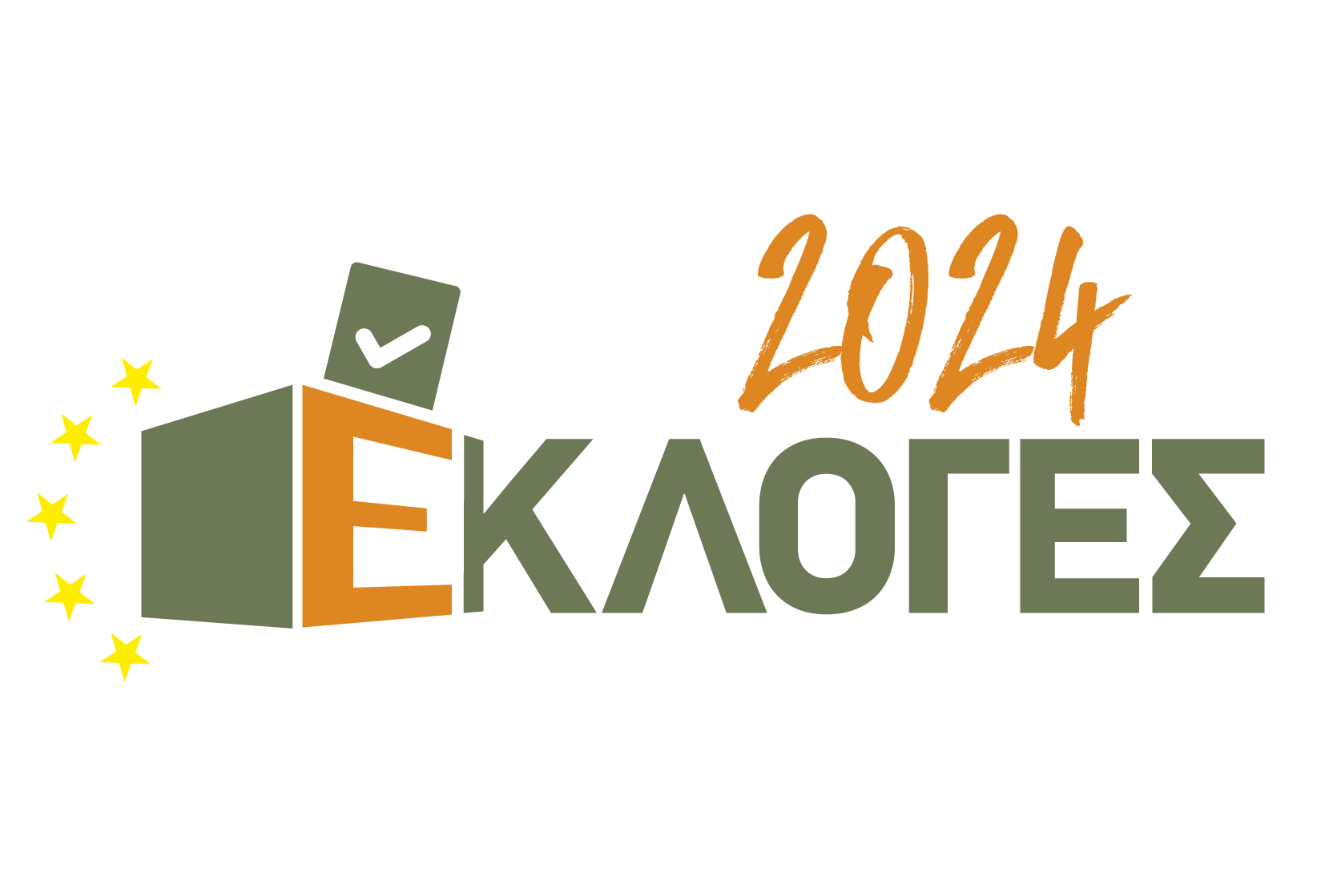 Δικαίωμα ψήφου & έγγραφα άσκησης εκλογικού δικαιώματος
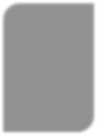 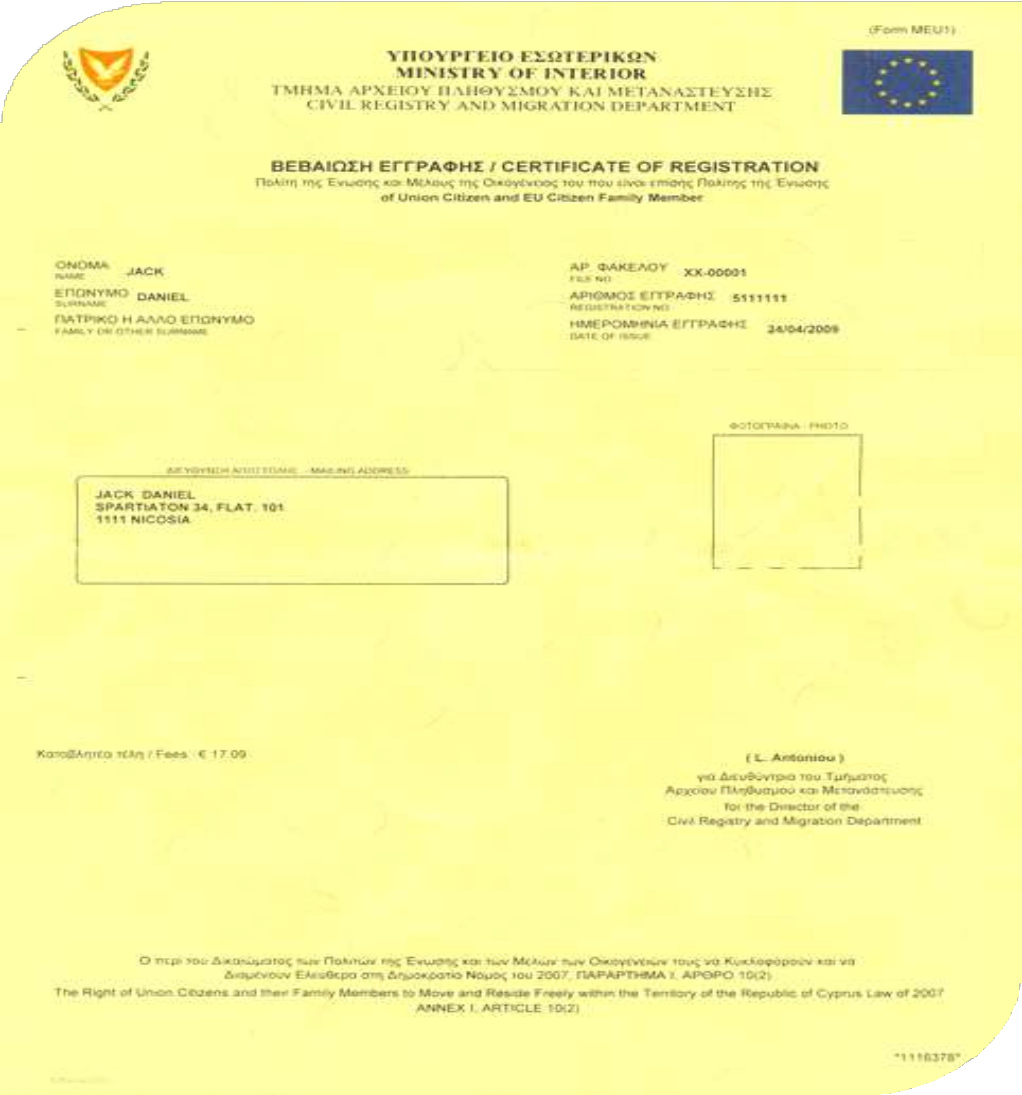 Κοινοτικοί εκλογείς για τις εκλογές Μελών του Ευρωπαϊκού Κοινοβουλίου
Το έγγραφο βάσει του οποίου έχουν εγγραφεί στον αντίστοιχο ειδικό εκλογικό κατάλογο


2. Έντυπο MEU1
Στον εκλογικό κατάλογο θα αναφέρεται με το πρόθεμα “05”
ΥΠΟΥΡΓΕΙΟ ΕΣΩΤΕΡΙΚΩΝ
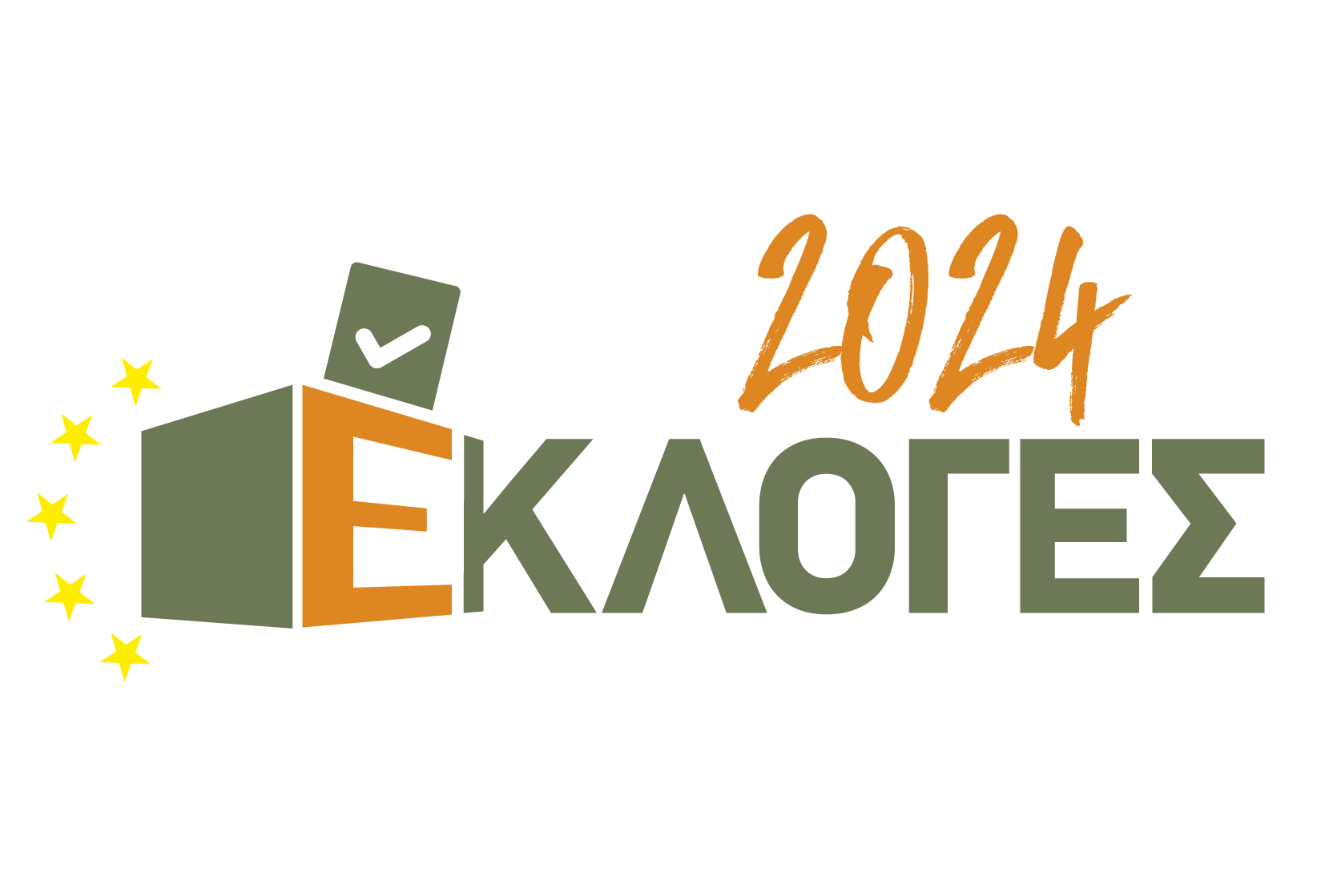 Δικαίωμα ψήφου & έγγραφα άσκησης εκλογικού δικαιώματος
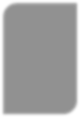 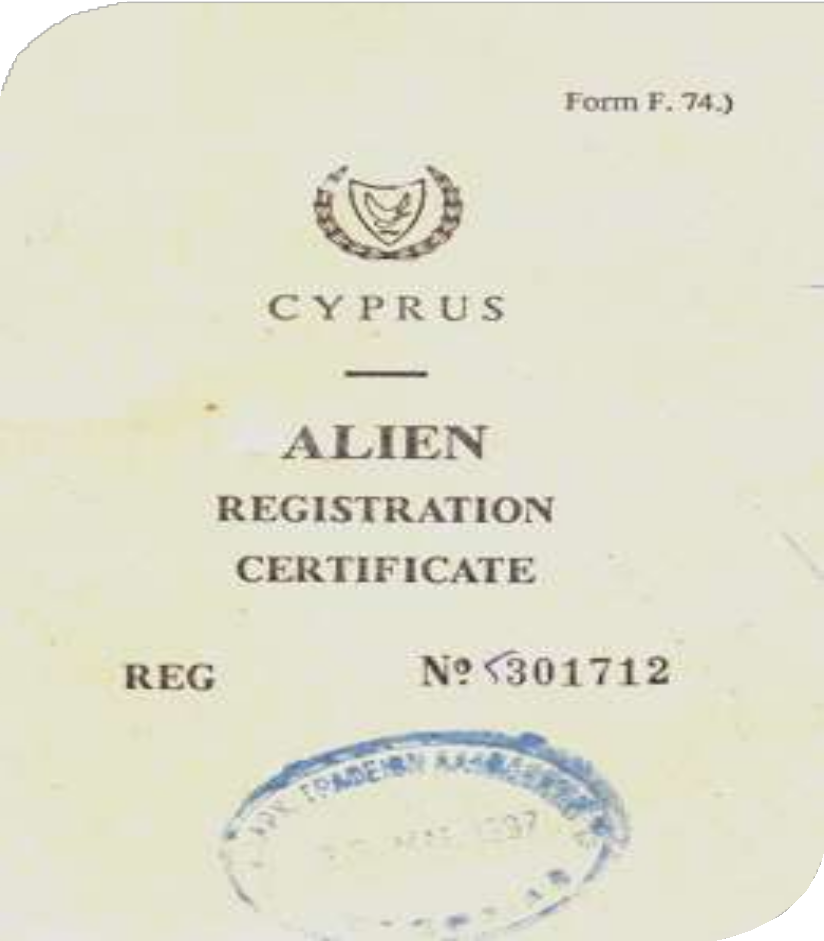 Κοινοτικοί εκλογείς για τις εκλογές Μελών του Ευρωπαϊκού Κοινοβουλίου
Το έγγραφο βάσει του οποίου έχουν εγγραφεί στον αντίστοιχο ειδικό εκλογικό κατάλογο
	Πιστοποιητικό Εγγραφής Αλλοδαπού (Alien registration certificate) Στον εκλογικό κατάλογο θα αναφέρεται με το πρόθεμα “05”
Δελτίο Ταυτότητας Κράτους Μέλους της Ε.Ε.
Στον εκλογικό κατάλογο θα αναφέρεται με το πρόθεμα “99”. Στη διπλανή στήλη θα αναγράφεται ο αριθμός του εγγράφου της χώρας καταγωγής)
ΥΠΟΥΡΓΕΙΟ ΕΣΩΤΕΡΙΚΩΝ
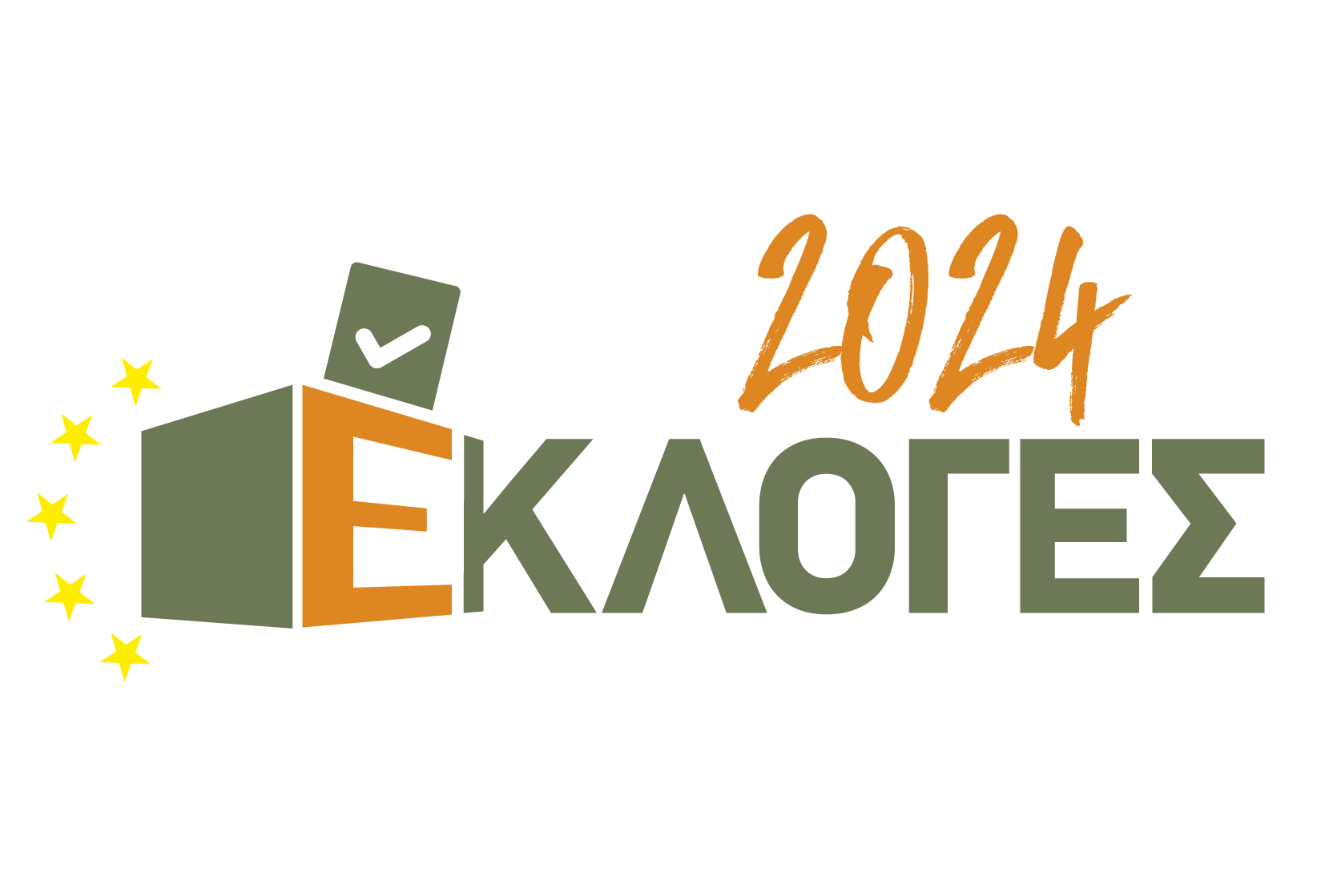 Δικαίωμα ψήφου & έγγραφα άσκησης εκλογικού δικαιώματος
Κοινοτικοί εκλογείς για τις εκλογές Μελών του Ευρωπαϊκού Κοινοβουλίου
Το έγγραφο βάσει του οποίου έχουν εγγραφεί στον αντίστοιχο ειδικό εκλογικό κατάλογο


Διαβατήριο κράτους μέλους της Ε.Ε.
Στον εκλογικό κατάλογο θα αναφέρεται με το πρόθεμα “99”
Στη διπλανή στήλη θα	αναγράφεται ο αριθμός του εγγράφου της χώρας καταγωγής
ΥΠΟΥΡΓΕΙΟ ΕΣΩΤΕΡΙΚΩΝ
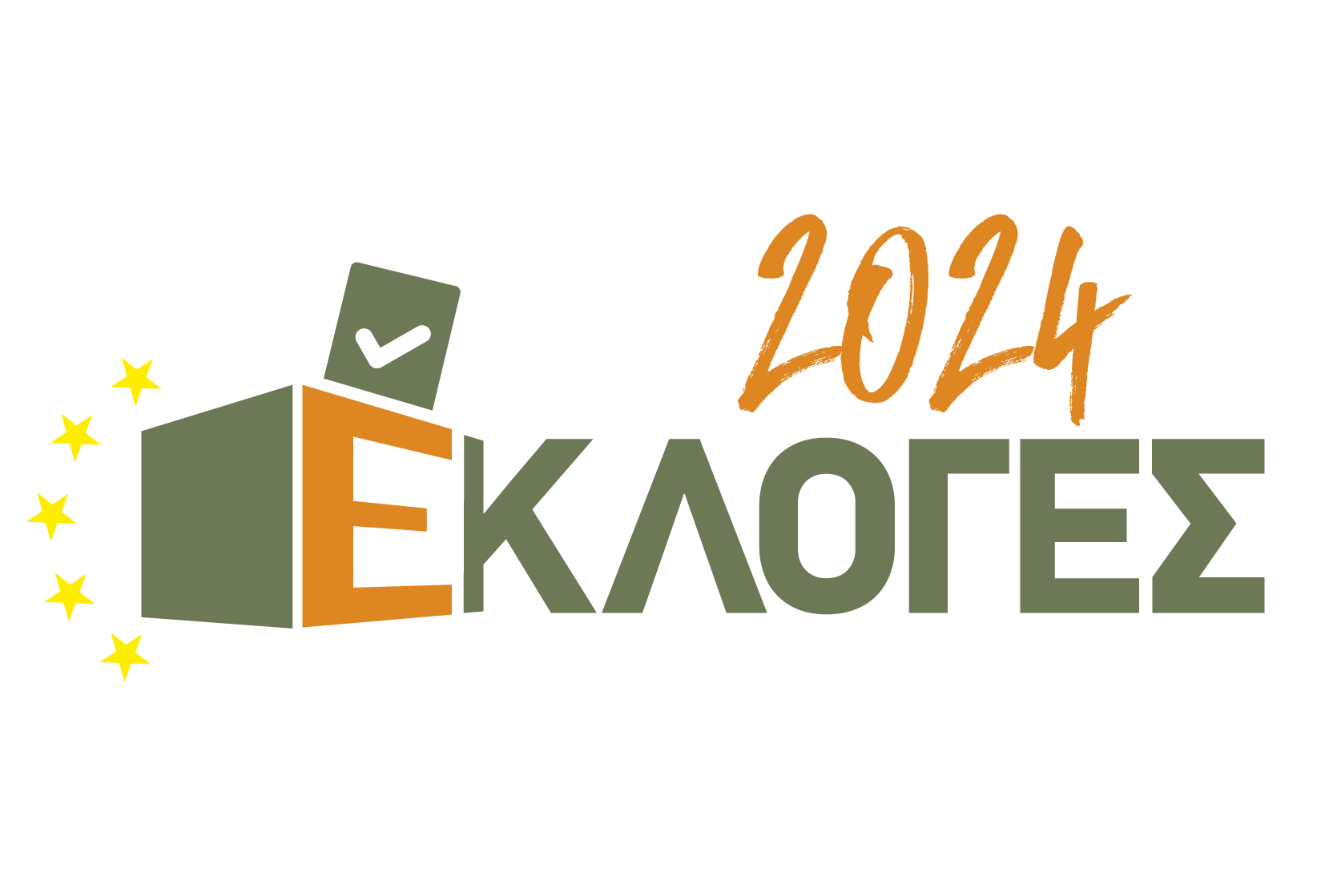 Δικαίωμα ψήφου & έγγραφα άσκησης εκλογικού δικαιώματος
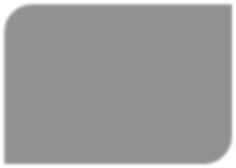 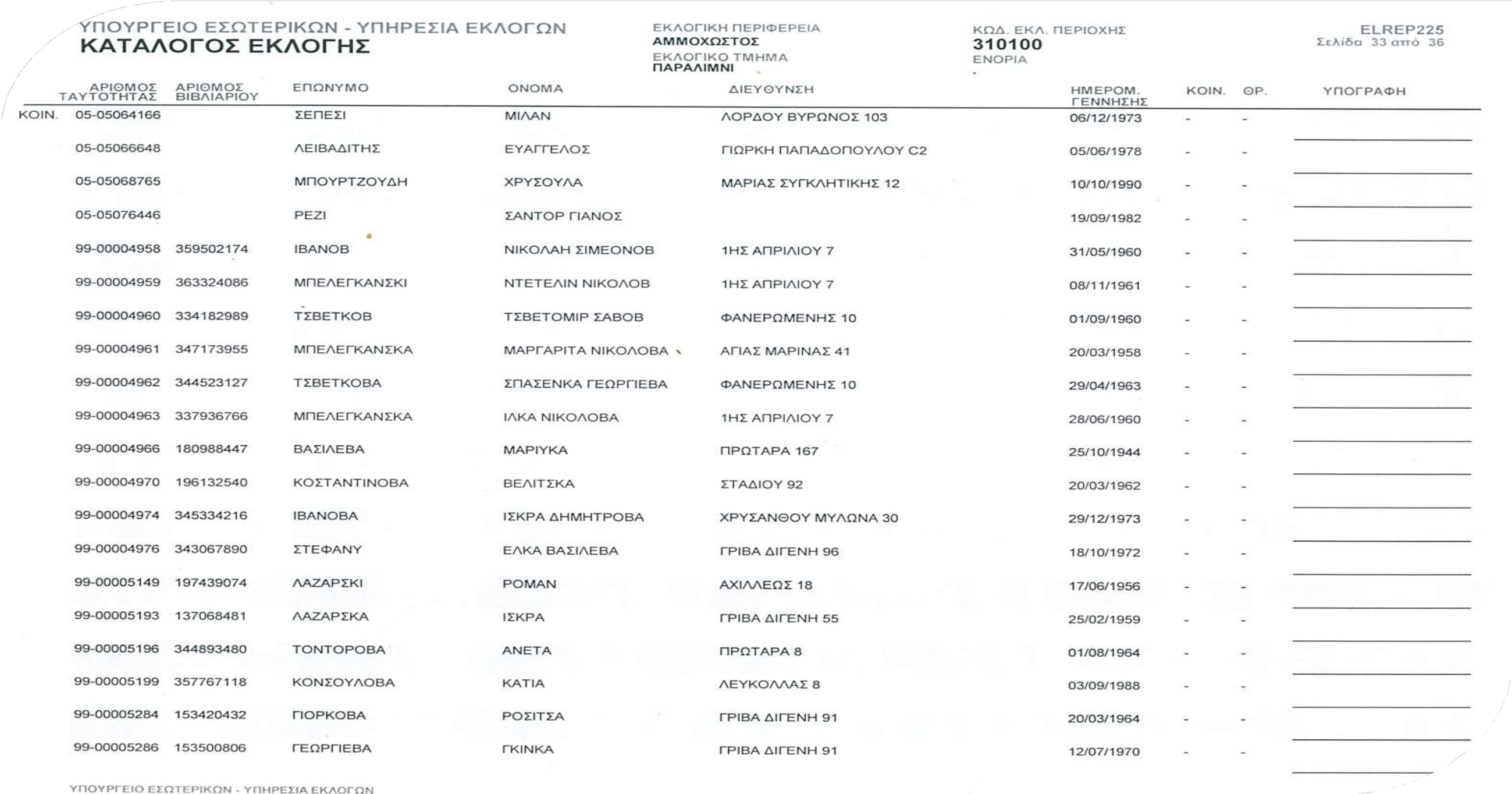 ΥΠΟΥΡΓΕΙΟ ΕΣΩΤΕΡΙΚΩΝ
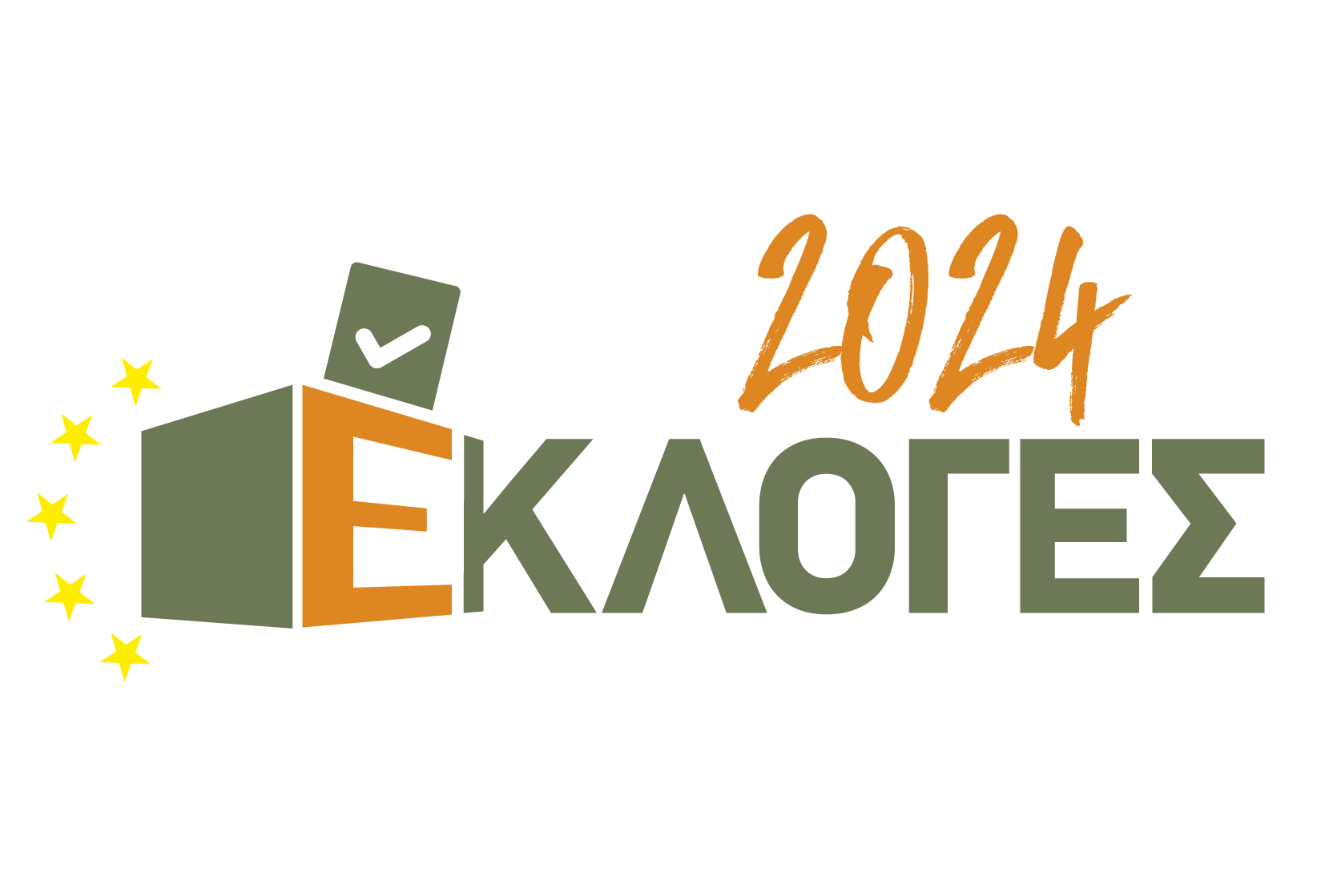 Δικαίωμα ψήφου & έγγραφα άσκησης εκλογικού δικαιώματος
Υπάλληλοι του εκλογικού κέντρου που θα ψηφίσουν με εξουσιοδοτήσεις στο εκλογικό κέντρο που θα εργαστούν, θα πρέπει επίσης να παρουσιάσουν εκλογικό βιβλιάριο ή δελτίο ταυτότητας
Στα κέντρα στα οποία, είτε ο Προεδρεύων, είτε οι Βοηθοί είναι εκλογείς άλλου Δήμου / Δημοτικού Διαμερίσματος / Κοινότητας, θα πρέπει να γίνουν διευθετήσεις για να μεταβούν στα εκλογικά κέντρα στα οποία έχουν κατανεμηθεί για να ψηφίσουν
Οι προεδρεύοντες προτρέπονται όπως μεταβούν για ψηφοφορία νωρίς το πρωί ευθύς μόλις ξεκινήσει η ψηφοφορία και αφού αναφέρουν την ομαλή έναρξη της
Στην περίπτωση που απαιτηθεί αντικατάσταση, να γίνεται συνεννόηση με τον Βοηθό Έφορο Εκλογής
Όλες οι διευθετήσεις ψηφοφορίας να γίνουν μέχρι τις 16:00 και να γίνει σωστή αξιοποίηση της 1 ώρας διαλείμματος μεταξύ 12:00 μ. – 01:00 μ.μ.
ΥΠΟΥΡΓΕΙΟ ΕΣΩΤΕΡΙΚΩΝ
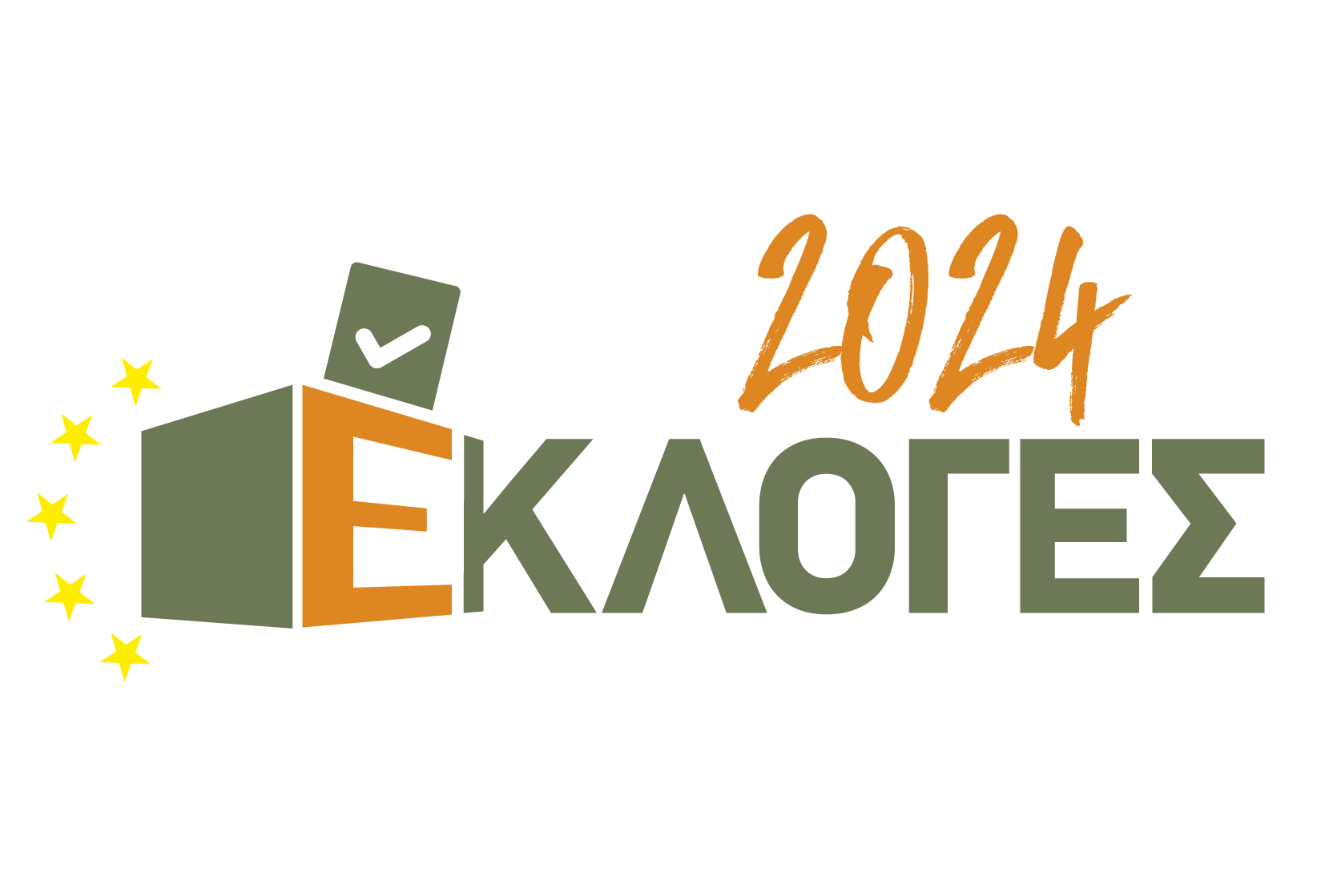 Έγγραφα άσκησης εκλογικού δικαιώματος
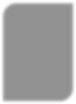 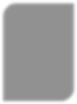 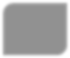 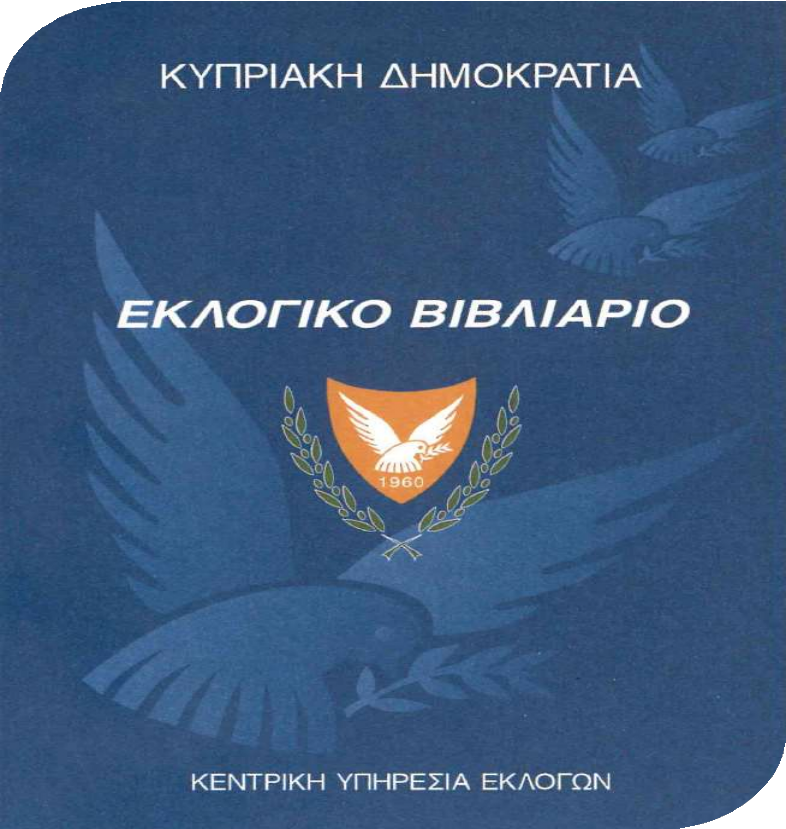 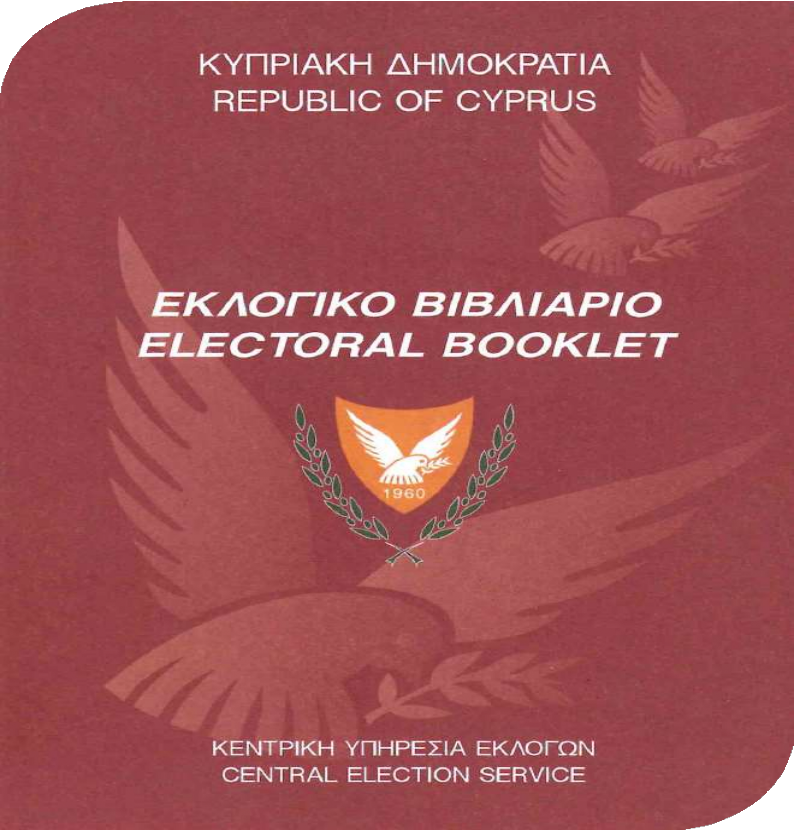 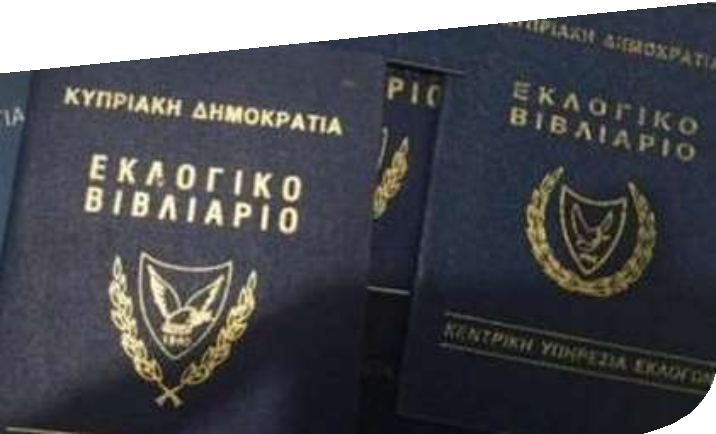 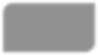 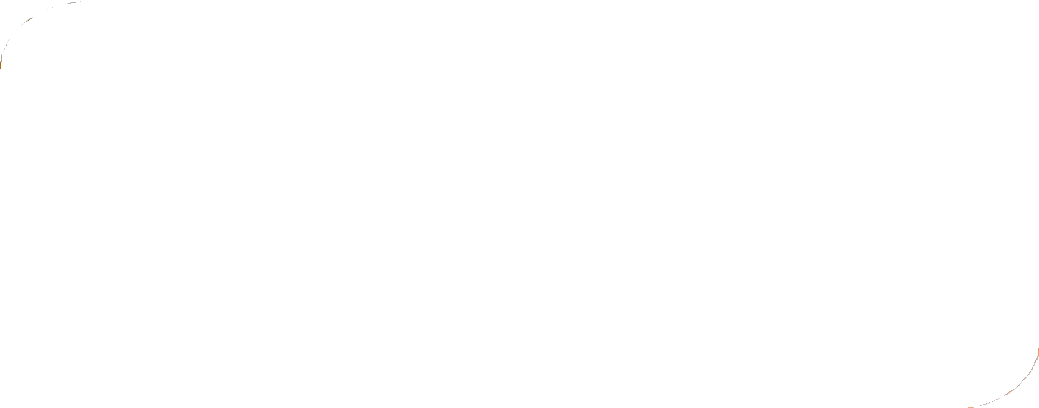 ΥΠΟΥΡΓΕΙΟ ΕΣΩΤΕΡΙΚΩΝ
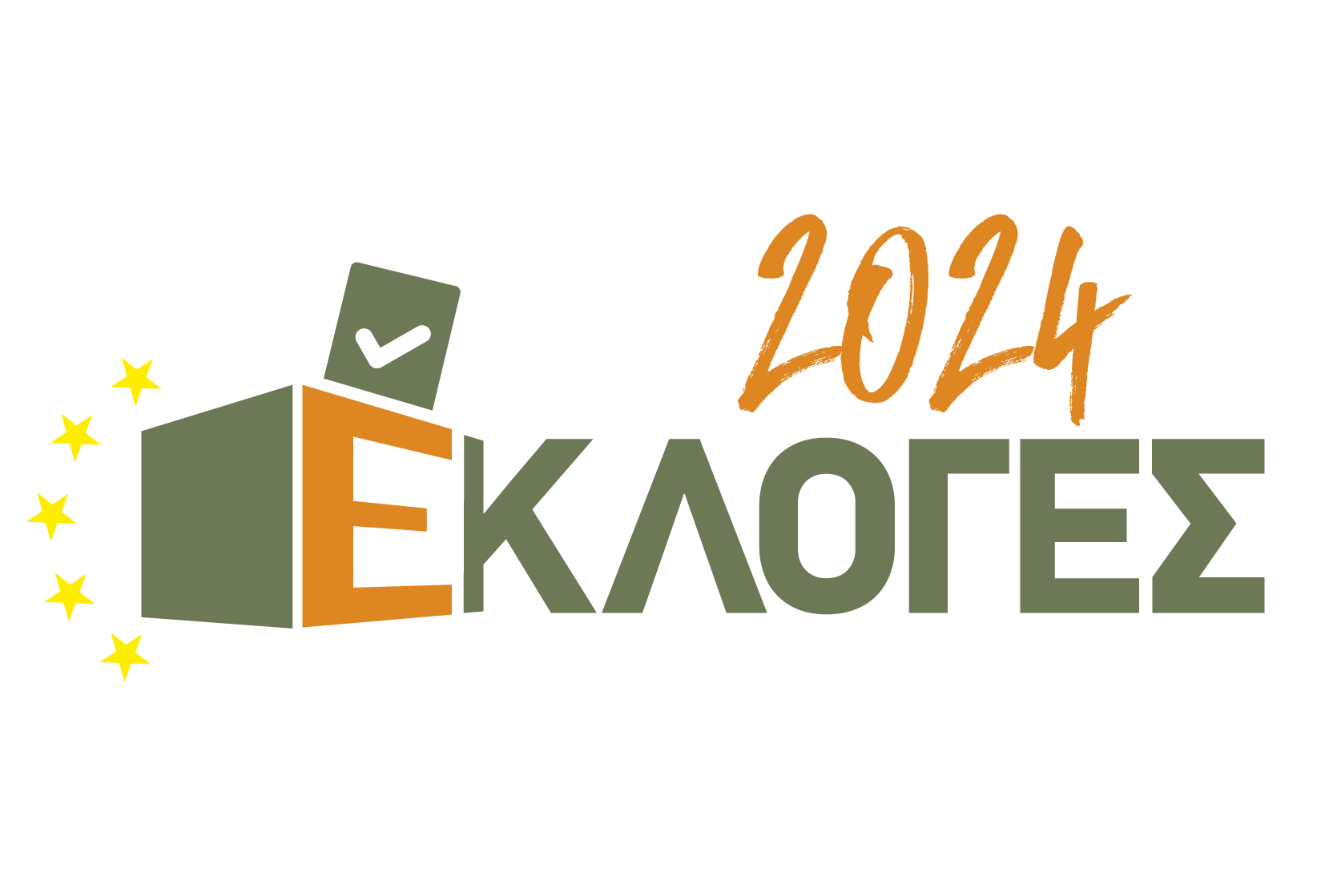 Έγγραφα άσκησης εκλογικού δικαιώματος
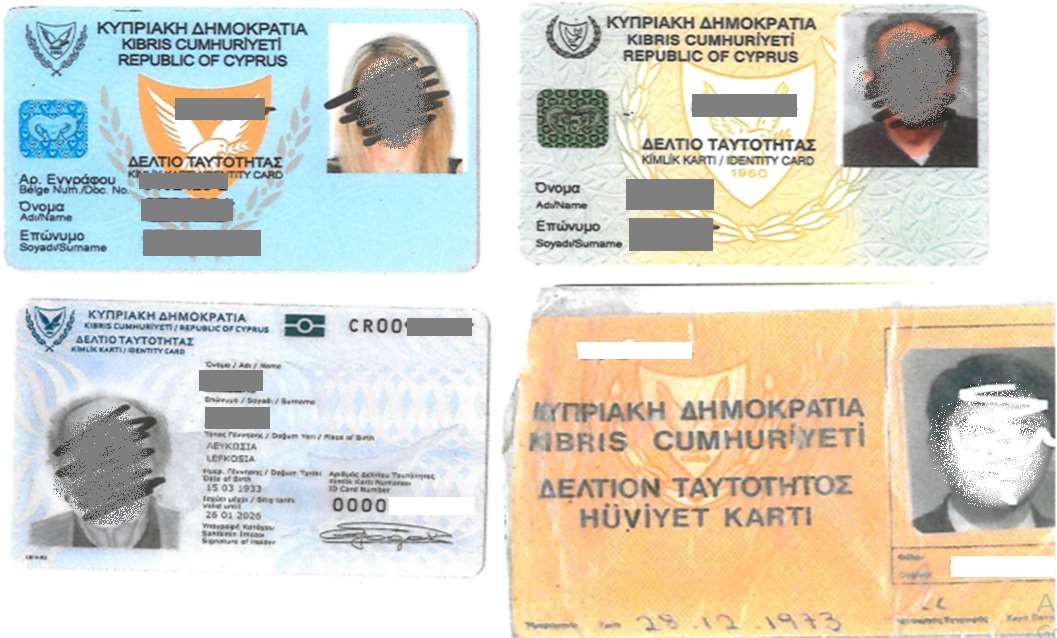 ΥΠΟΥΡΓΕΙΟ ΕΣΩΤΕΡΙΚΩΝ
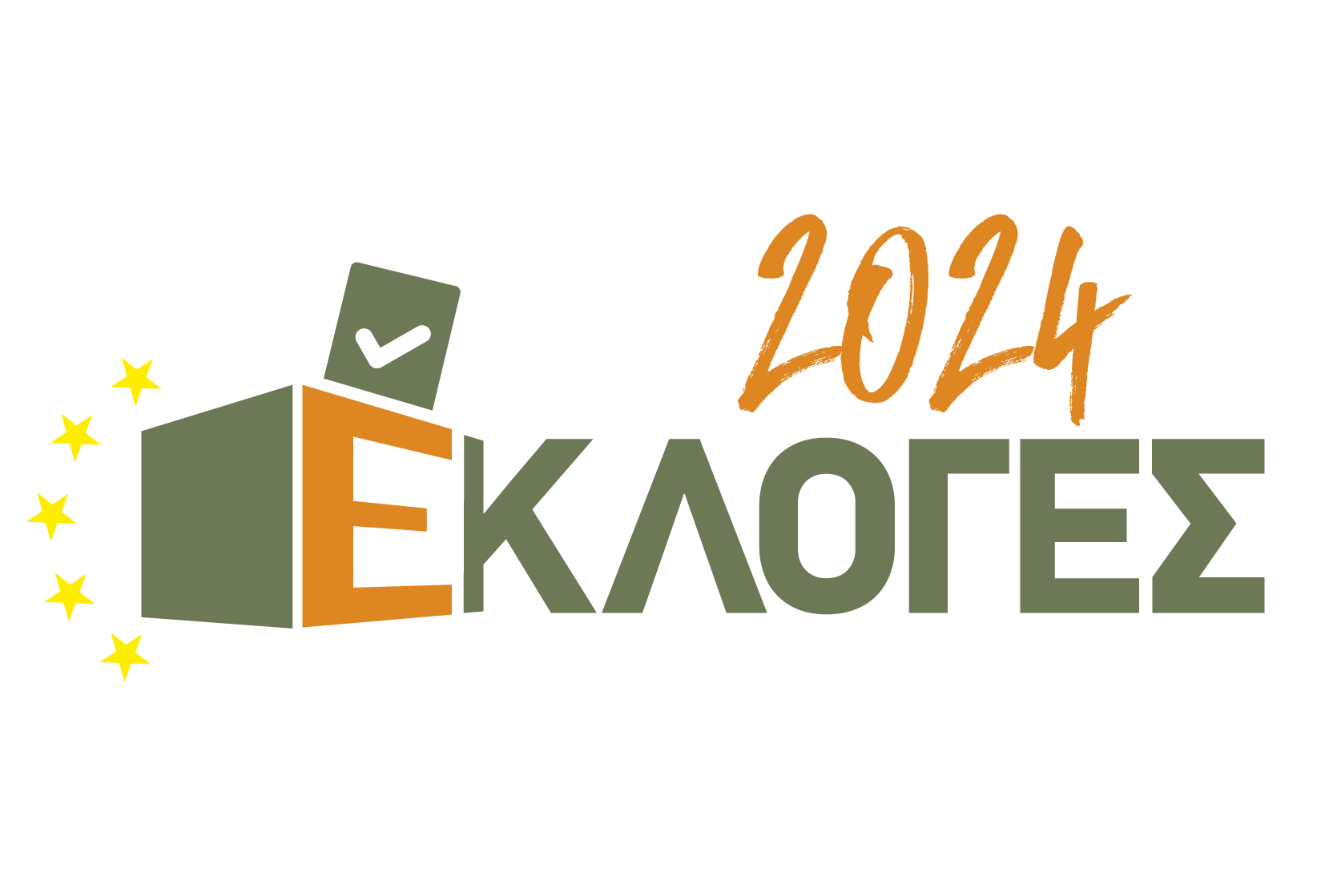 Επανέκδοση εκλογικού βιβλιαρίου
Απώλεια εκλογικού βιβλιαρίου: Μπορεί να γίνει επανέκδοση από τις Επαρχιακές Διοικήσεις μέχρι και το
Σάββατο 08.06.2024, ώρα 1:00 μ.μ.
Την ημέρα των εκλογών μπορούν να παραδοθούν ήδη εκδοθέντα εκλογικά βιβλιάρια


Απώλειες δελτίων ταυτότητας:	Δεν εκδίδονται πλέον αυθημερόν
Απαιτείται δήλωση απώλειας δελτίου ταυτότητας στην Αστυνομία και ένορκη δήλωση πιστοποιημένη από τον Πρωτοκολλητή
ΥΠΟΥΡΓΕΙΟ ΕΣΩΤΕΡΙΚΩΝ
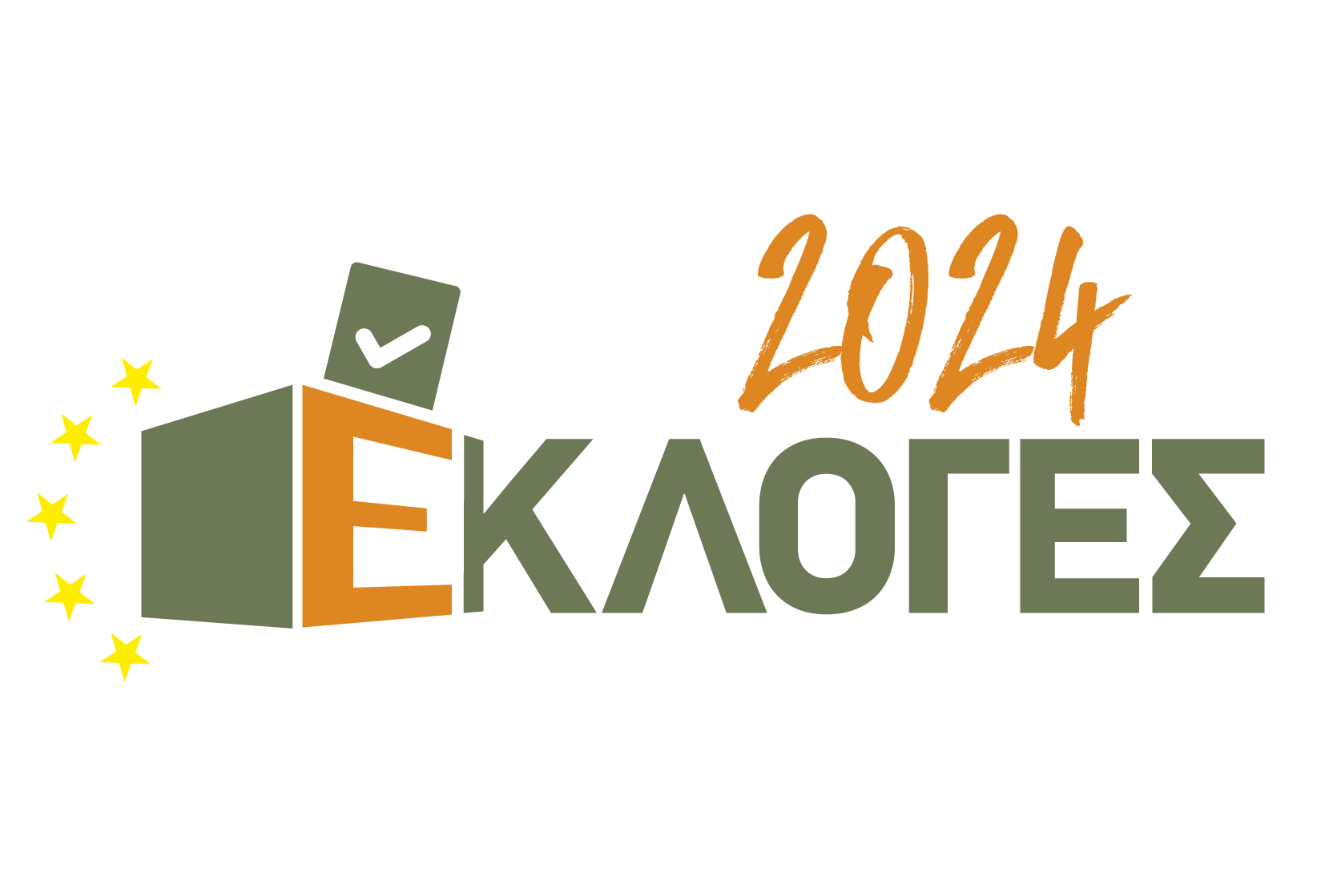 Αντιπρόσωποι υποψηφίων
Διορισμοί αντιπροσώπων υποψηφίων
Μέσα στην κάλπη θα υπάρχουν αντίγραφα επιστολών πολιτικών κομμάτων / μεμονωμένων υποψηφίων, με τις οποίες θα εξουσιοδοτούνται τα πρόσωπα που θα υπογράφουν τους διορισμούς αντιπροσώπων με δείγμα της υπογραφής τους
ΥΠΟΥΡΓΕΙΟ ΕΣΩΤΕΡΙΚΩΝ
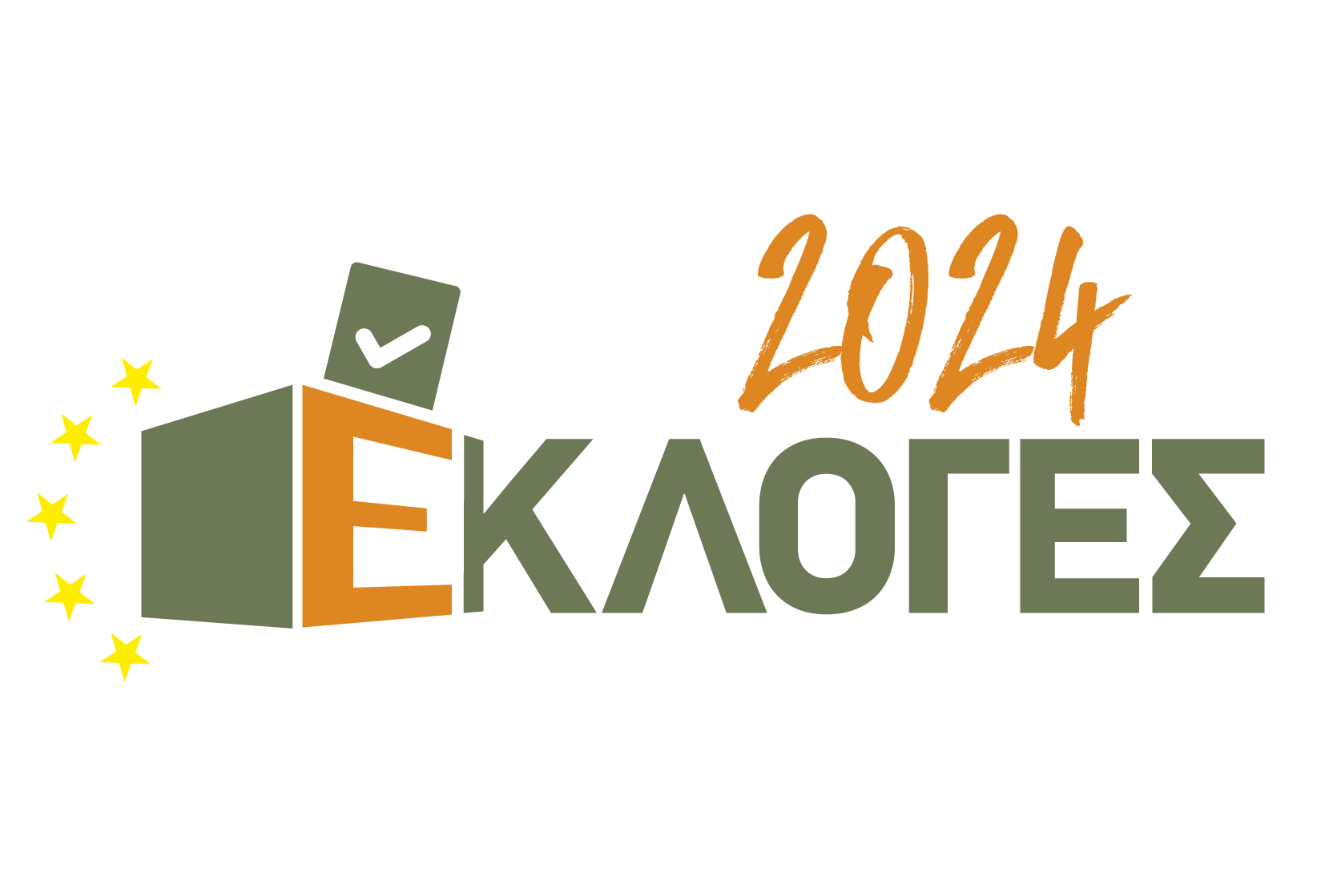 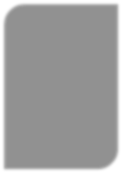 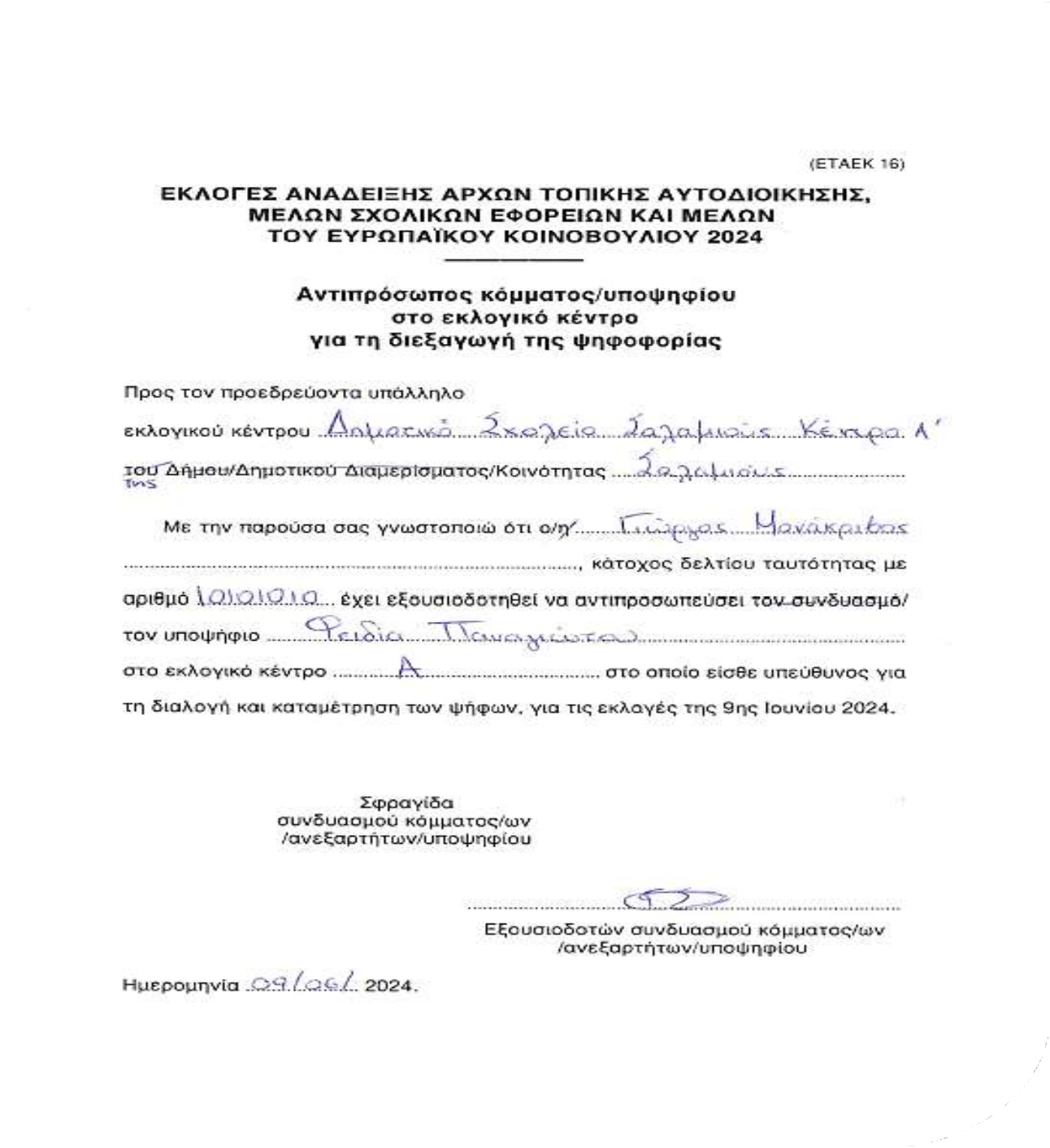 Αντιπρόσωποι υποψηφίων
Διορισμοί αντιπροσώπων υποψηφίων
Οι αντιπρόσωποι μπορούν να παρίστανται αφού παρουσιάσουν σχετική εξουσιοδότηση (ΕΤΑΕΚ 16)
Ένας αντιπρόσωπος ανά συνδυασμό για όλα τα αξιώματα ή μεμονωμένο υποψήφιο/α στο κάθε εκλογικό κέντρο
Επιτρέπεται η μεταφορά σημειώσεων έξω από το εκλογικό κέντρο με διακριτικότητα
Κοινοτάρχες παρίστανται μόνο εάν είναι εξουσιοδοτημένοι αντιπρόσωποι
ΥΠΟΥΡΓΕΙΟ ΕΣΩΤΕΡΙΚΩΝ
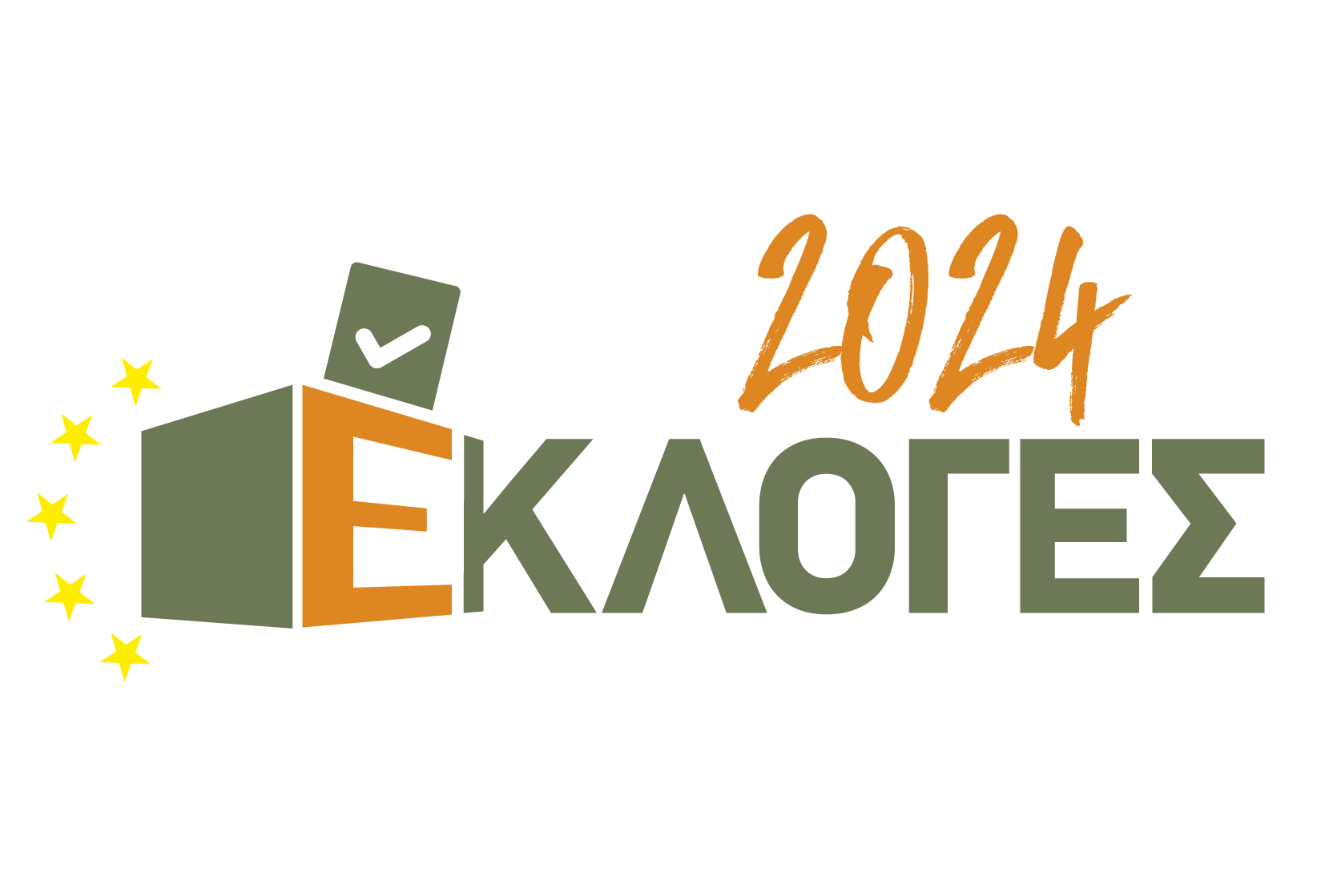 Αστυνόμευση
Ένας/μια Αστυνομικός θα βρίσκεται έξω από κάθε εκλογικό κέντρο, καθ’ όλη τη διάρκεια της ψηφοφορίας, μέχρι την ολοκλήρωση της καταμέτρησης και την αναχώρηση του Προεδρεύοντα με την κάλπη


Καθήκοντα / υποχρεώσεις
Ρυθμίζει την είσοδο / έξοδο των εκλογέων
Απομακρύνει ή να θέτει υπό κράτηση πρόσωπα που προκαλούν οχλαγωγία, μετά από οδηγίες του/της Προεδρεύοντα
ΥΠΟΥΡΓΕΙΟ ΕΣΩΤΕΡΙΚΩΝ
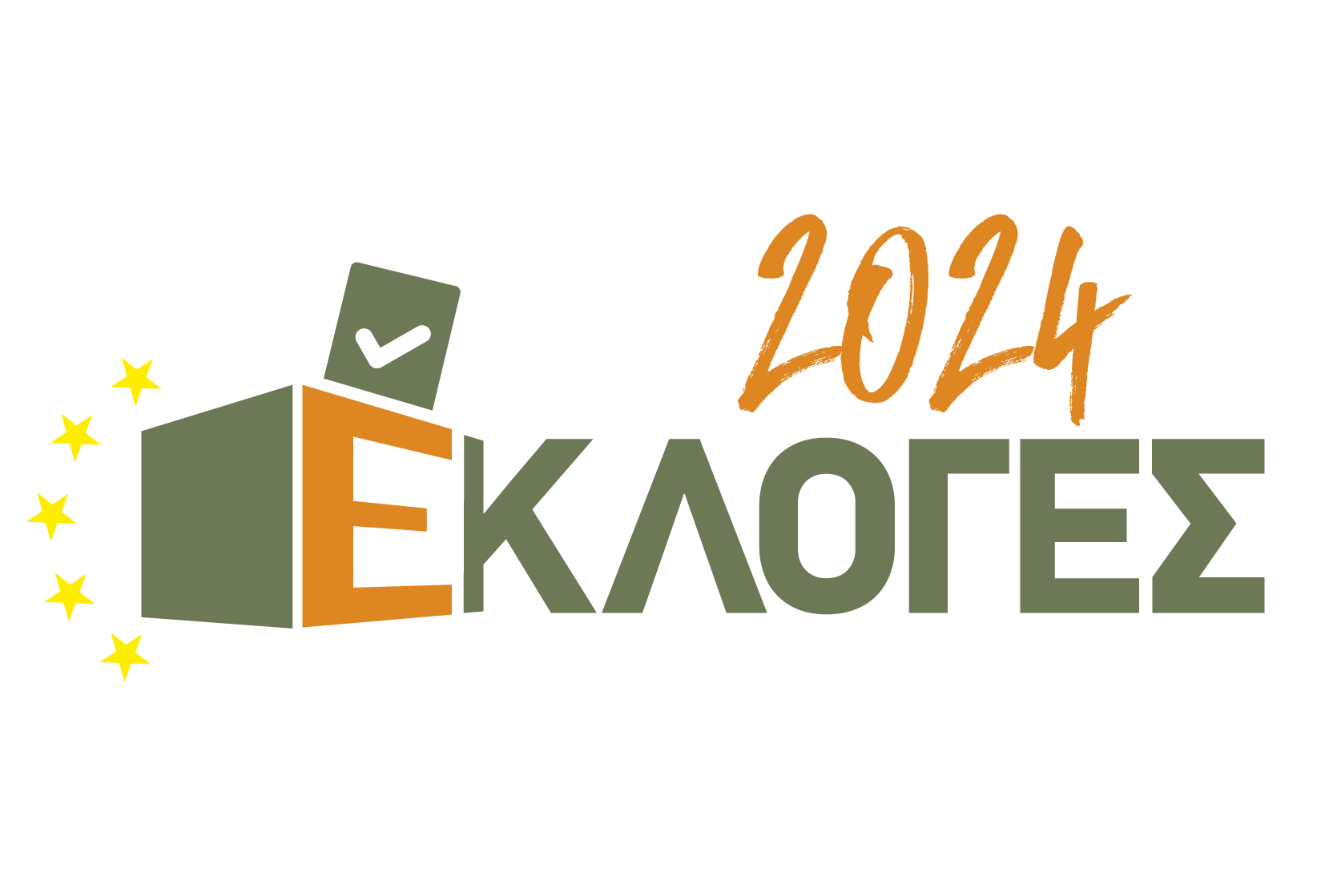 Διαδικασία ψηφοφορίας
Κατά την είσοδό στο εκλογικό κέντρο, κάθε εκλογέας:
Αφαιρεί οποιοδήποτε διακριτικό που να δηλώνει την επιλογή του/της
Αφήνει στο Γραφείο του/της Προεδρεύοντα το κινητό του/της τηλέφωνο, το οποίο παραλαμβάνει, μετά την άσκηση του εκλογικού δικαιώματος, κατά την αποχώρησή του/της από το εκλογικό κέντρο
Παραδίδει το έγγραφο άσκησης εκλογικού δικαιώματος στον/ην Βοηθό Α’
ΥΠΟΥΡΓΕΙΟ ΕΣΩΤΕΡΙΚΩΝ
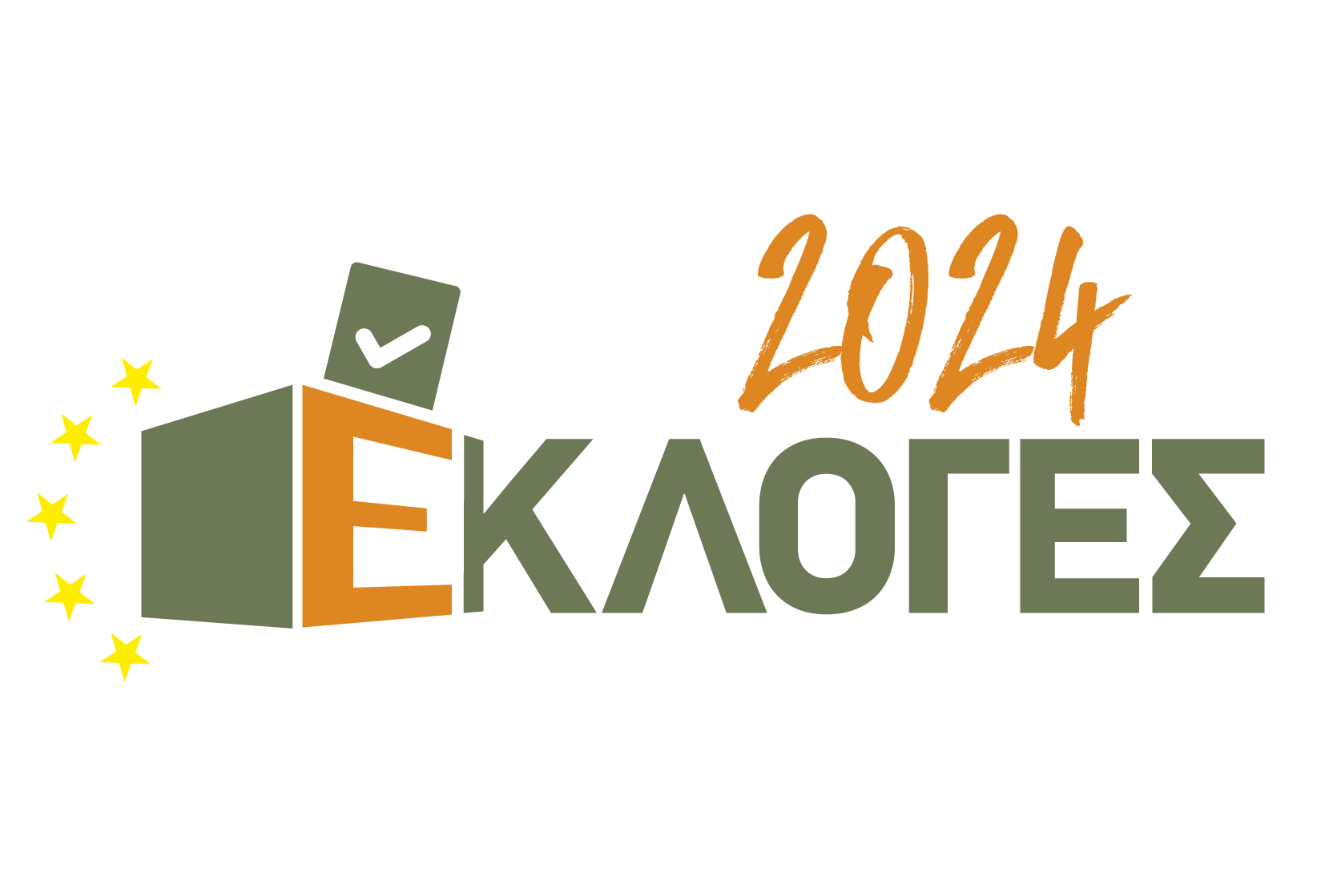 Διαδικασία ψηφοφορίας
Βοηθός Α’
Παραλαμβάνει το έγγραφο του/της εκλογέα
Προβαίνει σε ταυτοποίηση
Βεβαιώνεται ότι το όνομά του/της εκλογέα είναι πράγματι εγγεγραμμένο στον/ους εκλογικό/ούς κατάλογο/ους
Σημειώνει στον/ους εκλογικό/ους κατάλογο/ους δίπλα από το όνομα (για αποφυγή λαθών)
Αναφωνεί το πλήρες όνομα και τον αριθμό εγγράφου του/της ψηφοφόρου (π.χ. αριθμό εκλογικού βιβλιαρίου, όχι την ταυτότητά του/της)
Βεβαιώνεται ότι ο/η εκλογέας υπογράφει δίπλα από το όνομά του/της στον/ους εκλογικό/ούς κατάλογο/ους
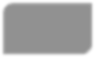 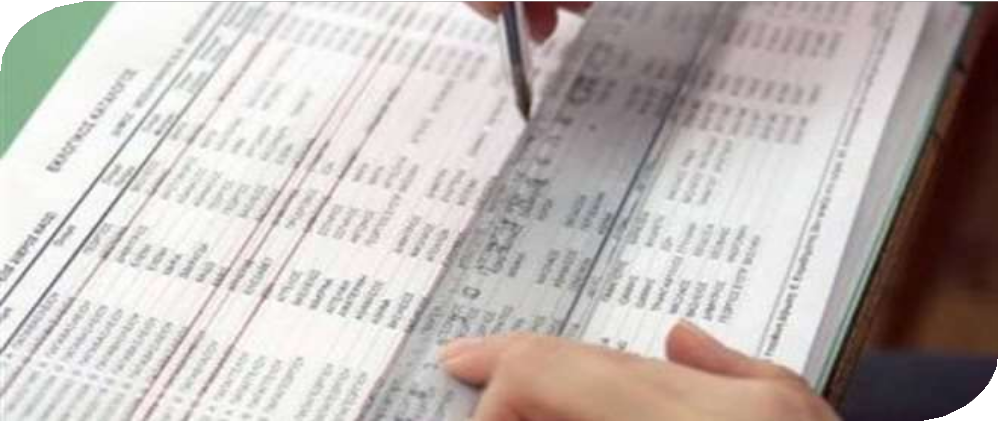 ΥΠΟΥΡΓΕΙΟ ΕΣΩΤΕΡΙΚΩΝ
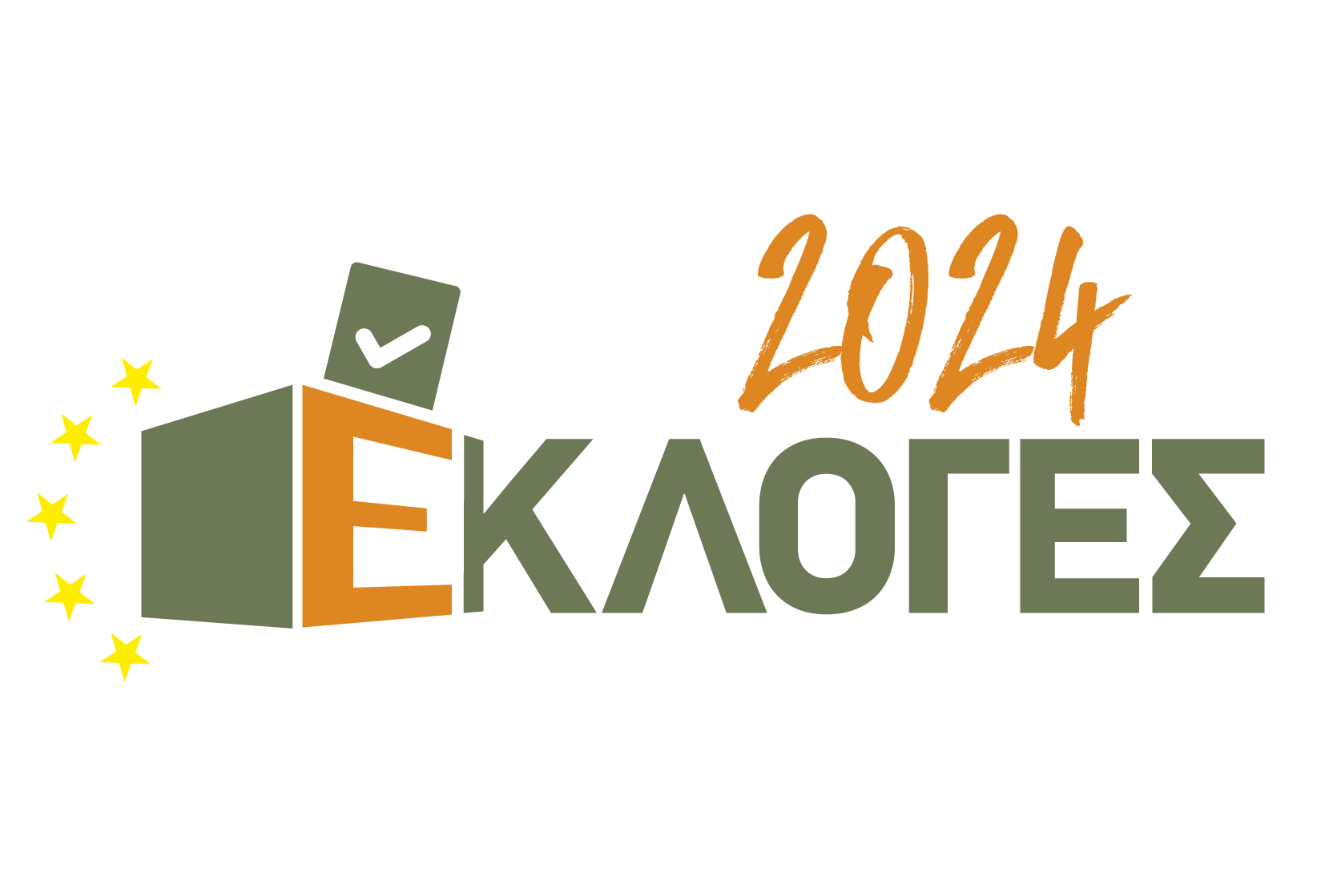 Διαδικασία ψηφοφορίας
Βοηθός Β’
Δίνει ψηφοδέλτιο/α στον/ην εκλογέα, ανάλογα με τον/ους εκλογικό/ους κατάλογο/ους στον/ους οποίο/ους είναι εγγεγραμμένος, ελέγχοντας ότι είναι σφραγισμένο/α
Δίνει στον/ην εκλογέα καρτέλα που αναγράφει τον αριθμό των ψηφοδελτίων που δόθηκαν στον/ην εκλογέα (μόνο για τα εκλογικά κέντρα των ελεύθερων Δήμων και Κοινοτήτων)
Παραλαμβάνει την καρτέλα όταν ο/η εκλογέας ασκήσει το εκλογικό του/ης δικαίωμα & του/ης επιστρέφει το έγγραφο του/της

Βοηθός Γ’
Καταγράφει τον αριθμό του εγγράφου του/της εκλογέα, για σκοπούς επαλήθευσης
ΥΠΟΥΡΓΕΙΟ ΕΣΩΤΕΡΙΚΩΝ
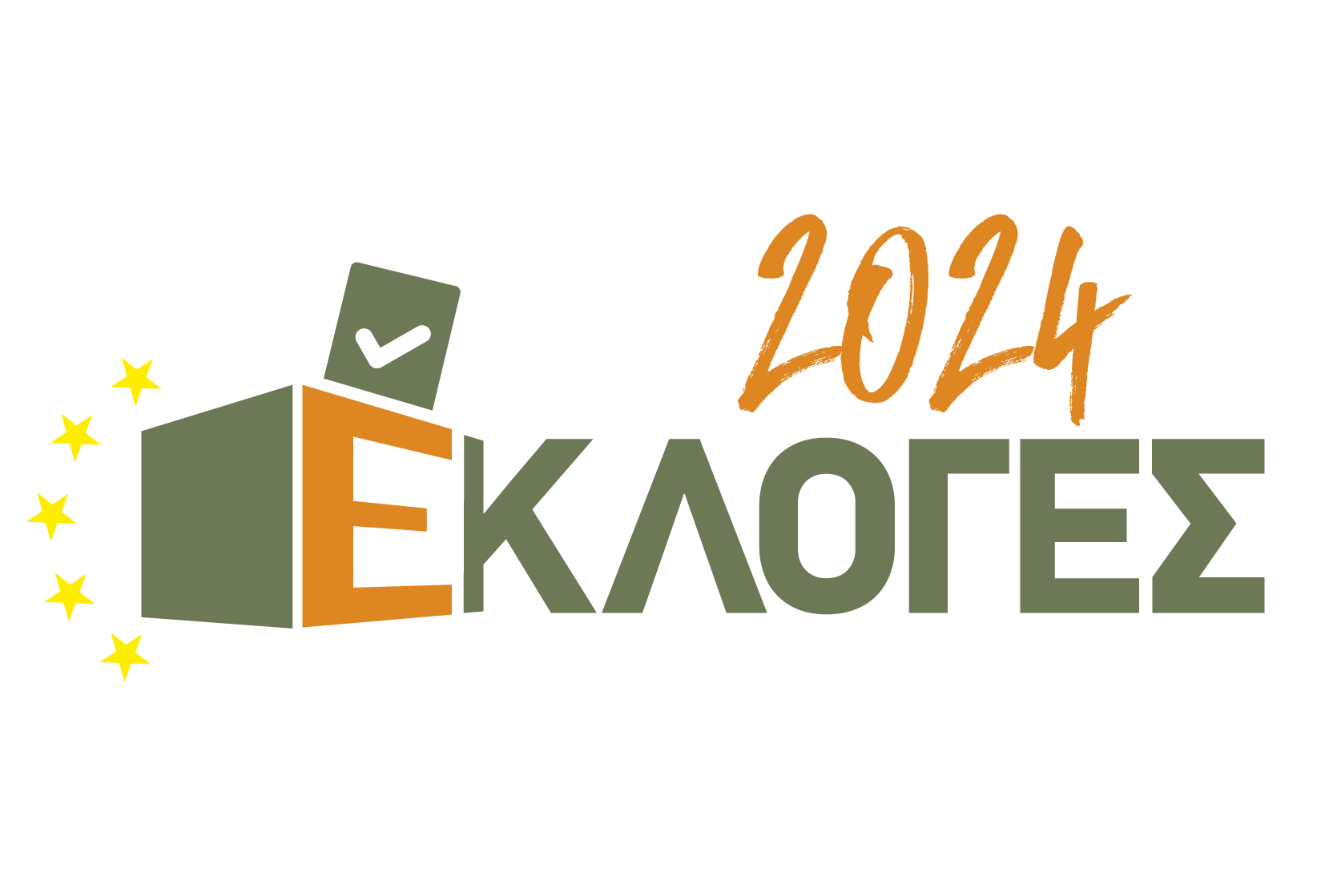 Διαδικασία ψηφοφορίας
ΠΡΟΣΟΧΗ!
Δεν δίνεται ψηφοδέλτιο σε εκλογέα για να ψηφίσει:
Πριν εντοπιστεί το όνομα του/της σε εκλογικό κατάλογο
Πριν ο/η εκλογέας υπογράψει στον/ους εκλογικό/ούς κατάλογο/ους, δίπλα από το όνομα του/της


Δεν επιτρέπεται σε εκλογέα να αρνηθεί να παραλάβει κάποιο ψηφοδέλτιο από εκείνα που αντιστοιχούν στον/ους εκλογικό/ους κατάλογο/ους που είναι εγγεγραμμένος/η
ΥΠΟΥΡΓΕΙΟ ΕΣΩΤΕΡΙΚΩΝ
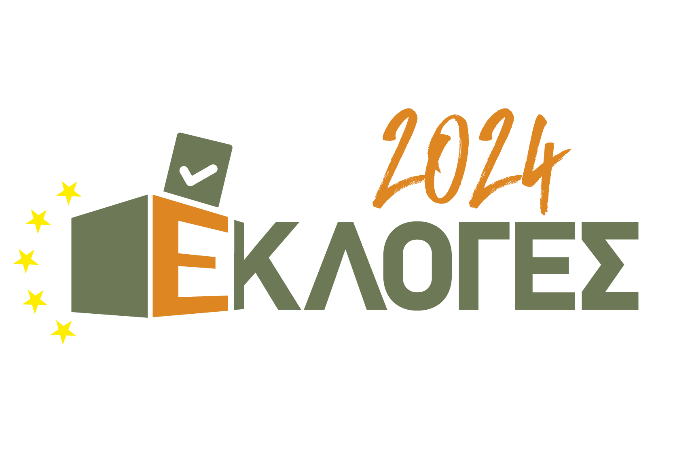 Διαδικασία ψηφοφορίας
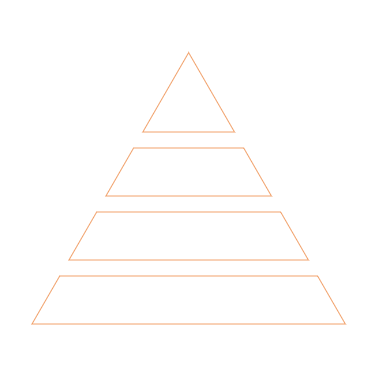 Τα ψηφοδέλτια δίνονται ταυτόχρονα στους εκλογείς
Προς διευκόλυνση των εκλογέων, τα ψηφοδέλτια δίνονται με σειρά, από το μεγαλύτερο προς το μικρότερο, με το μεγαλύτερο σε μέγεθος από κάτω
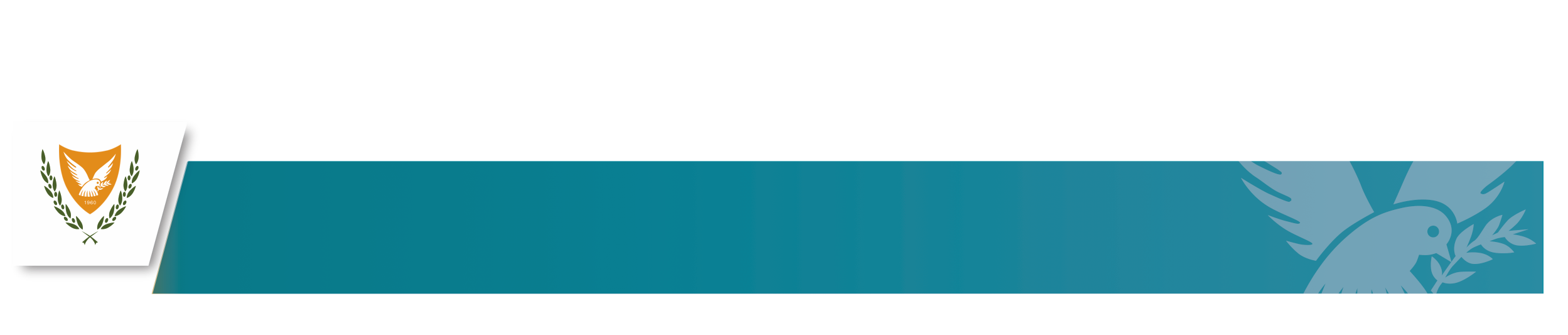 ΥΠΟΥΡΓΕΙΟ ΕΣΩΤΕΡΙΚΩΝ
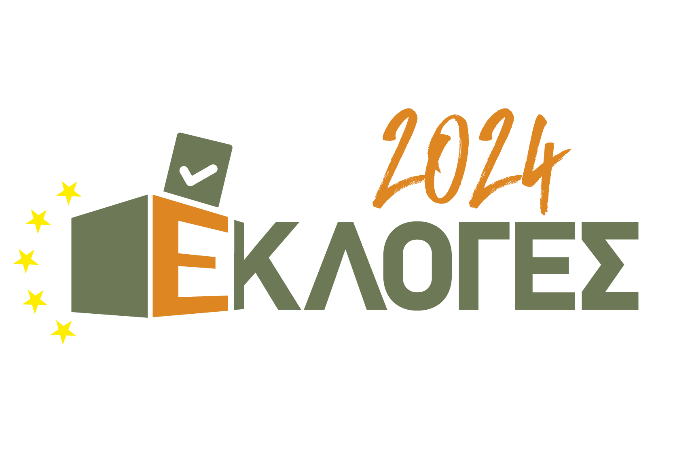 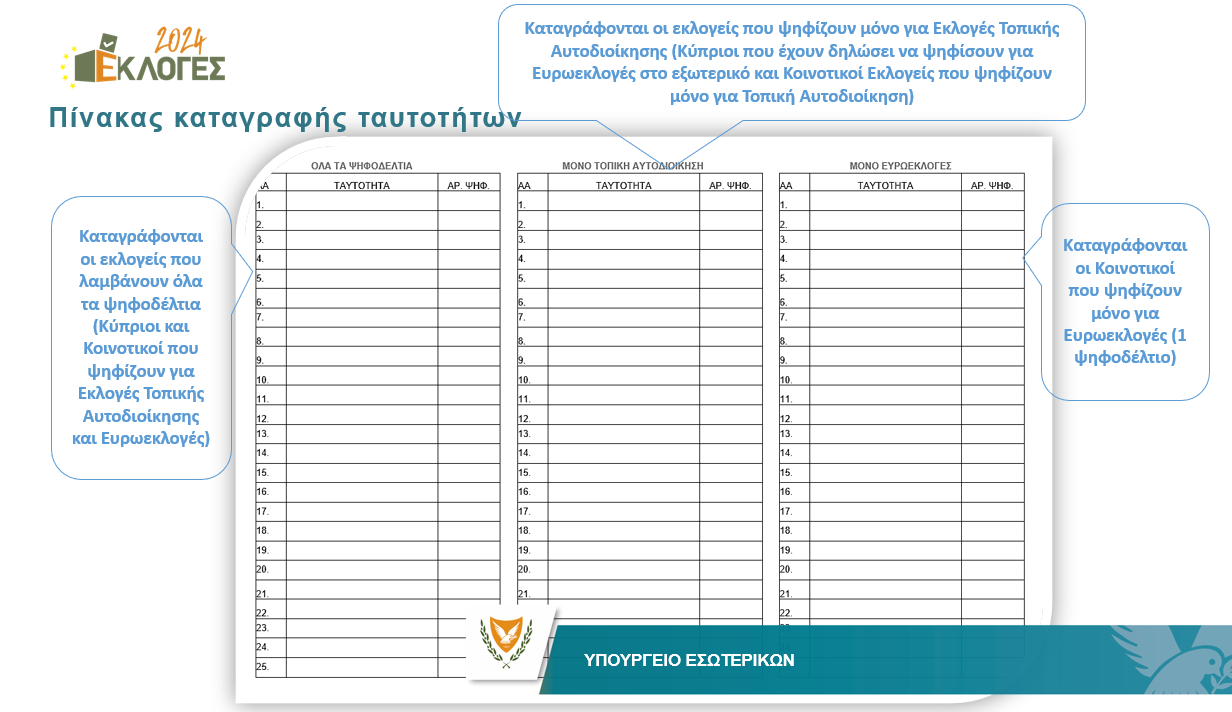 Καταγράφονται οι Κοινοτικοί που ψηφίζουν μόνο για Εκλογές Τοπικής Αυτοδιοίκησης
Πίνακας καταγραφής ταυτοτήτων
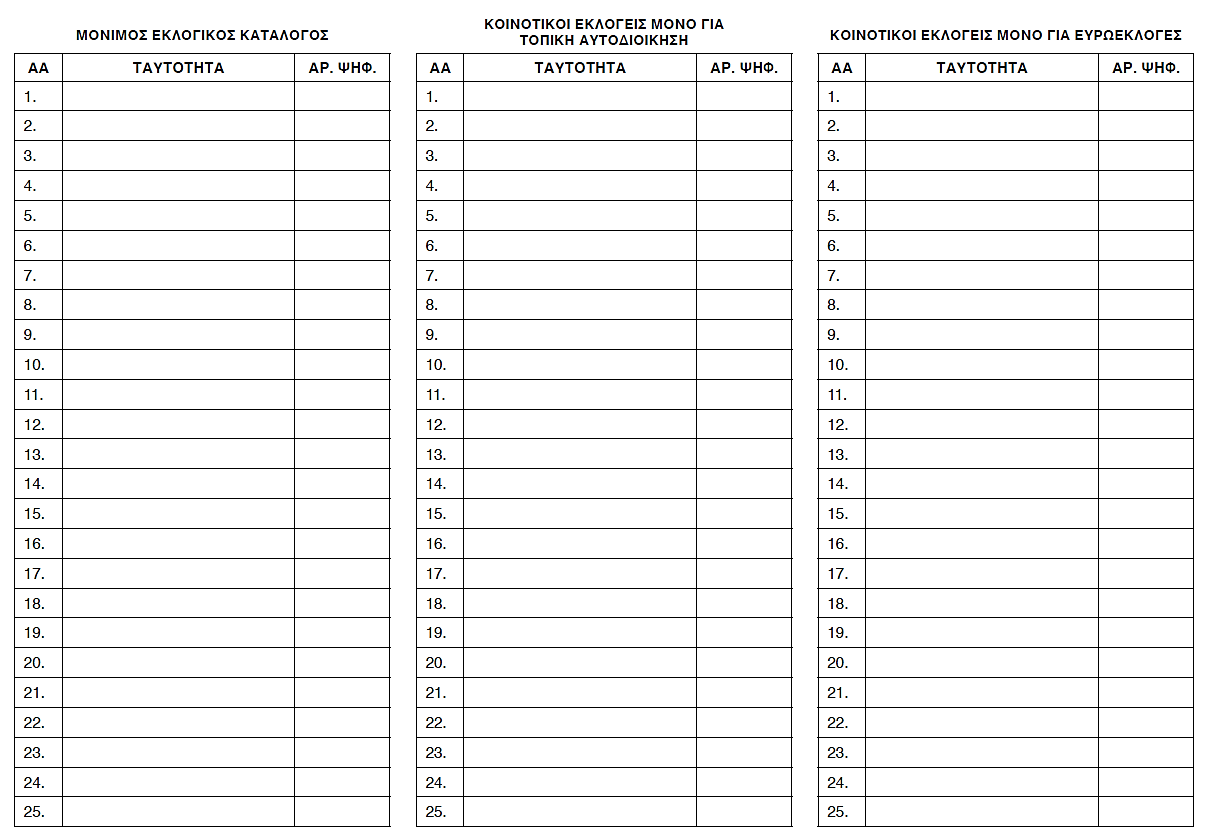 Καταγράφονται οι Κοινοτικοί που ψηφίζουν μόνο για Ευρωεκλογές (1 ψηφοδέλτιο)
Καταγράφονται οι εκλογείς που λαμβάνουν όλα τα ψηφοδέλτια (Κύπριοι και Κοινοτικοί που ψηφίζουν για Εκλογές Τοπικής Αυτοδιοίκησης και Ευρωεκλογές)
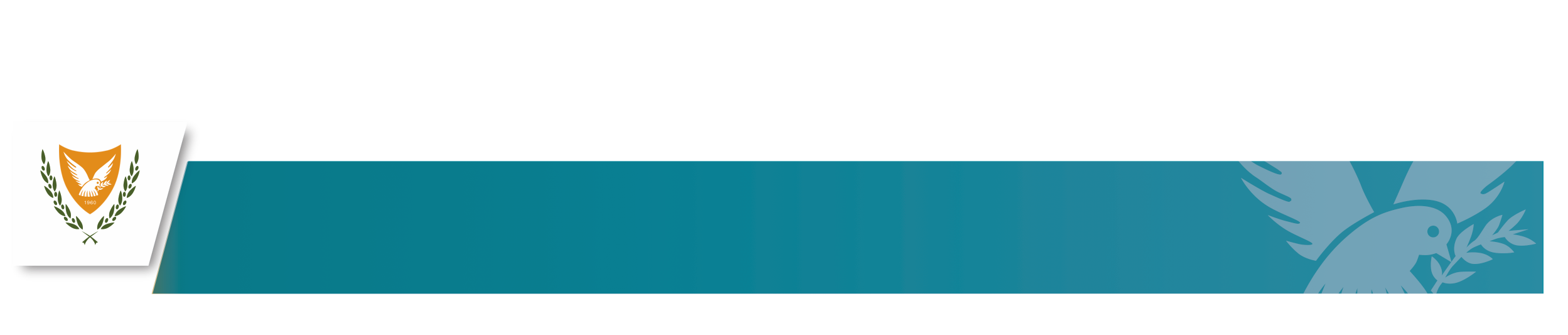 ΥΠΟΥΡΓΕΙΟ ΕΣΩΤΕΡΙΚΩΝ
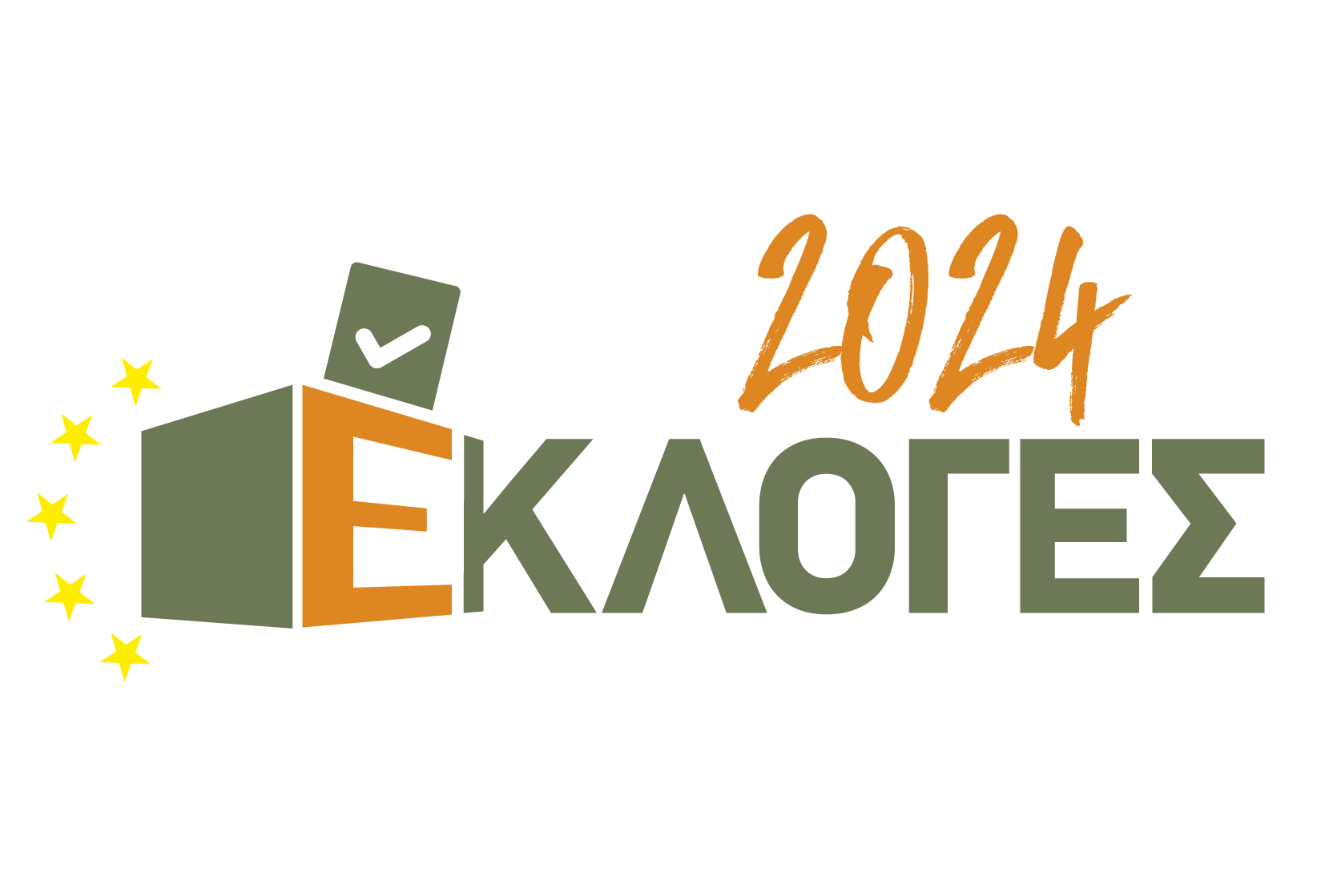 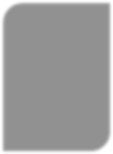 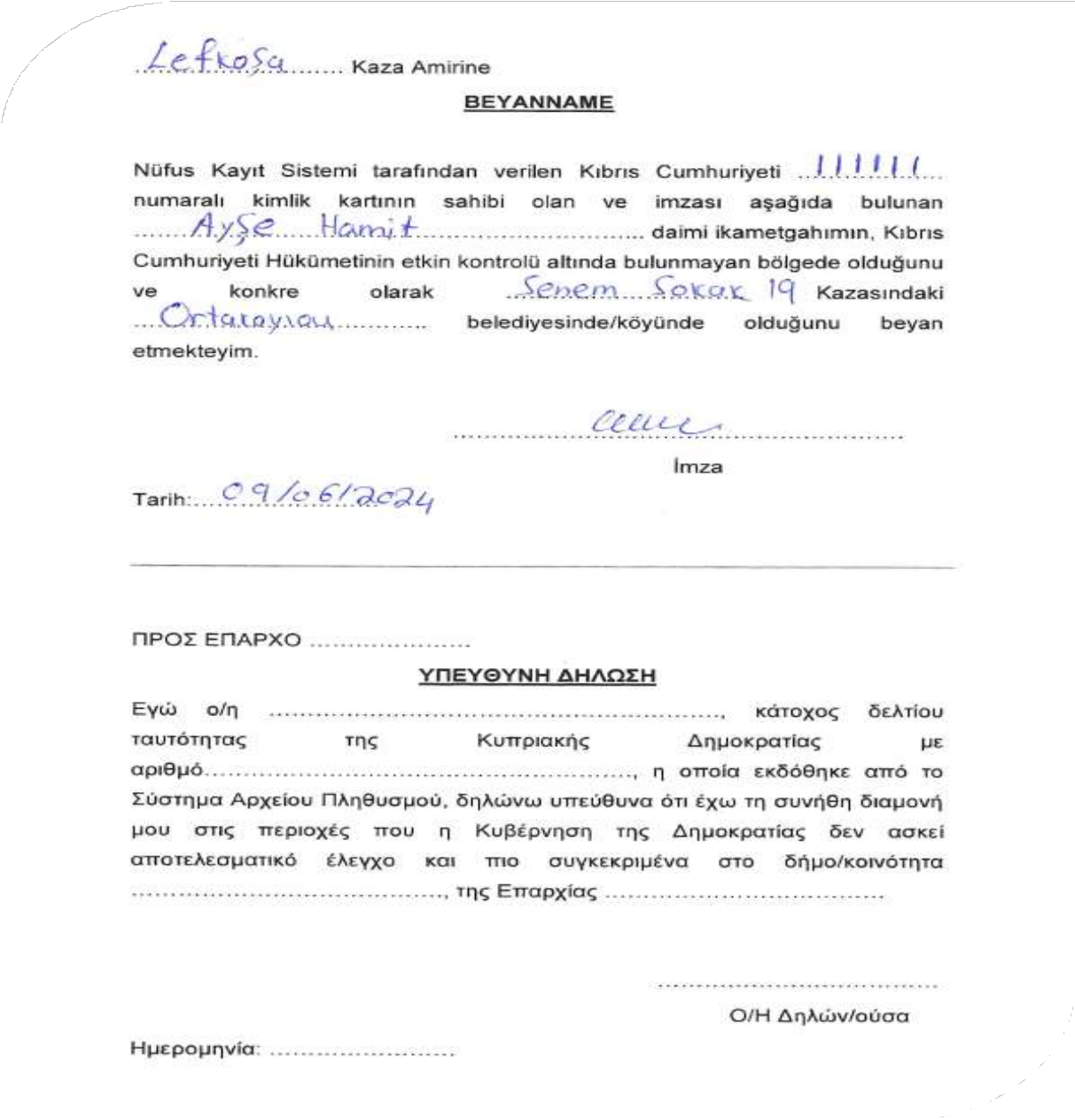 Διαδικασία ψηφοφορίας
ΠΡΟΣΟΧΗ!
Οι Τ/Κ που είναι εγγεγραμμένοι στον ειδικό εκλογικό κατάλογο των Εκλογών Μελών του Ευρωπαϊκού Κοινοβουλίου και ψηφίζουν στα ειδικά εκλογικά κέντρα των Τ/Κ στην Κύπρο ή στα εκλογικά κέντρα του εξωτερικού, πριν τους δοθεί ψηφοδέλτιο για να ψηφίσουν, θα πρέπει να υποβάλουν υπεύθυνη δήλωση στην οποία καταγράφεται η διεύθυνση
συνήθους διαμονής τους στις περιοχές που η Κυβέρνηση της Κυπριακής Δημοκρατίας δεν ασκεί αποτελεσματικό έλεγχο
ΥΠΟΥΡΓΕΙΟ ΕΣΩΤΕΡΙΚΩΝ
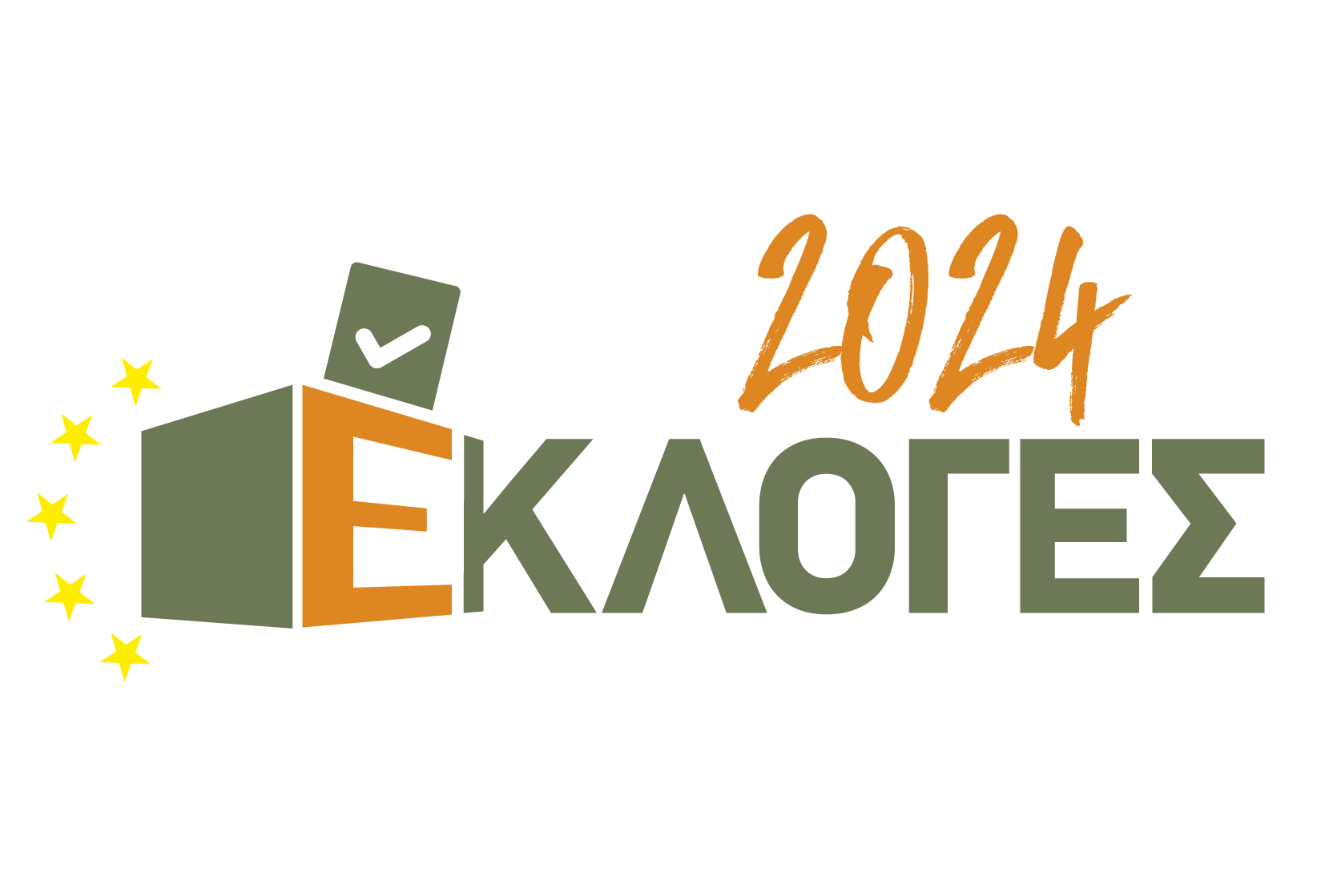 Διαδικασία ψηφοφορίας
Ειδικές Εξουσιοδοτήσεις
Οι υπάλληλοι του εκλογικού κέντρου μπορεί να ψηφίσουν με εξουσιοδοτήσεις, παρουσιάζοντας εκλογικό βιβλιάριο ή δελτίο ταυτότητας
Οι ειδικές εξουσιοδοτήσεις υπογράφονται και σφραγίζονται από τον/την Προεδρεύοντα
Τα στοιχεία όσων ψήφισαν με ειδική εξουσιοδότηση, καταγράφονται στο τέλος του εκλογικού καταλόγου από τον/την Προεδρεύοντα και υπογράφονται από τον/την εκλογέα


ΓΙΑ ΕΚΛΟΓΕΙΣ ΠΟΥ ΨΗΦΙΖΟΥΝ ΜΕ ΕΙΔΙΚΗ ΕΞΟΥΣΙΟΔΟΤΗΣΗ ΘΑ ΠΡΕΠΕΙ ΝΑ ΕΠΙΒΕΒΑΙΩΝΕΤΑΙ ΟΤΙ Η ΕΞΟΥΣΙΟΔΟΤΗΣΗ ΑΦΟΡΑ ΤΟ ΣΥΓΚΕΚΡΙΜΕΝΟ ΕΚΛΟΓΙΚΟ ΚΕΝΤΡΟ
ΥΠΟΥΡΓΕΙΟ ΕΣΩΤΕΡΙΚΩΝ
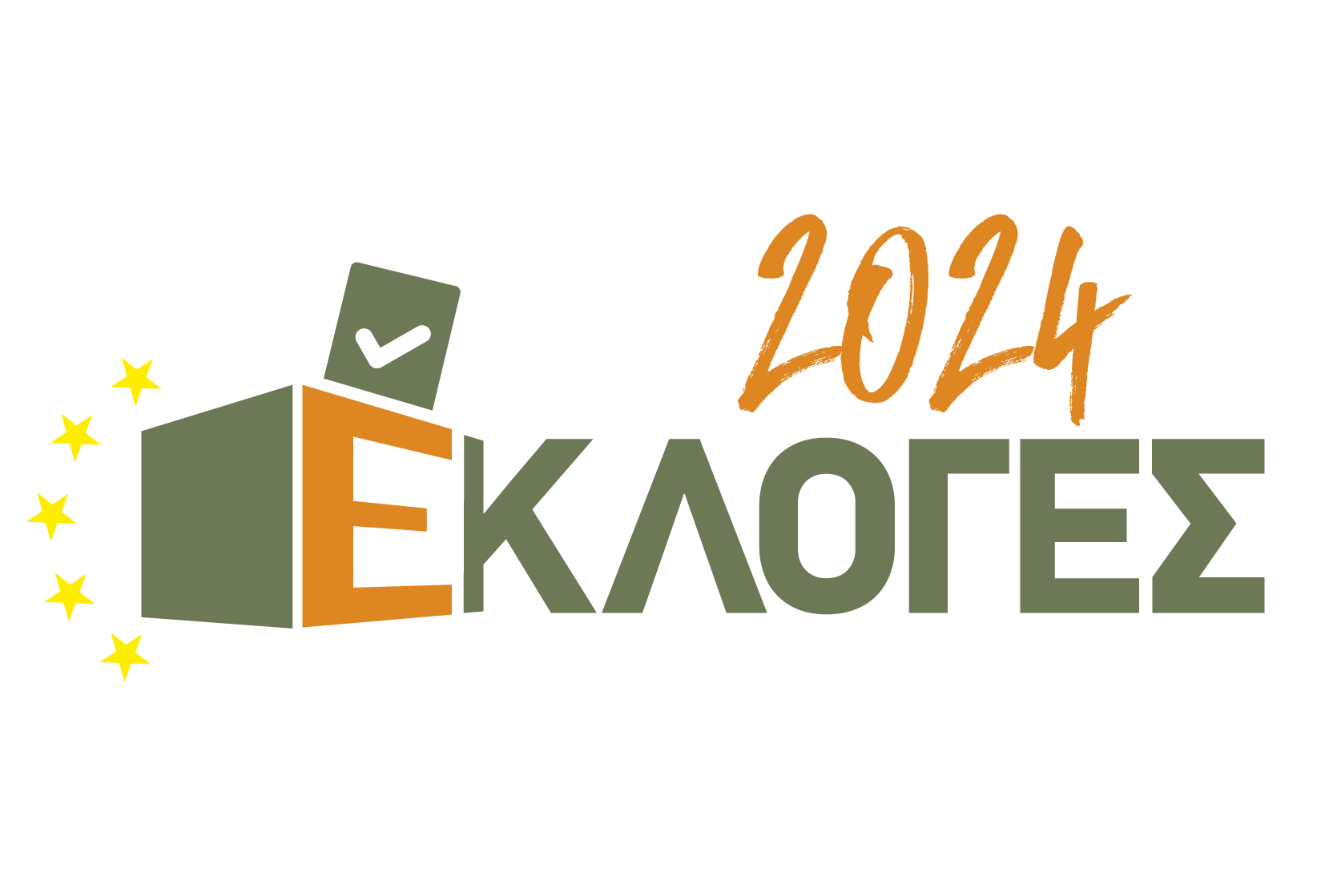 Διαδικασία ψηφοφορίας
Βοηθός Δ’
Έχει την ευθύνη φύλαξης της κάλπης
Επιβεβαιώνει ότι το/α ψηφοδέλτιο/α πριν ριχθεί/ούν στην κάλπη είναι σφραγισμένο/α στο εξωτερικό του/ους μέρος
Επιβεβαιώνεται ότι ο/η κάθε ψηφοφόρος ρίχνει στην κάλπη το σύνολο των ψηφοδελτίων που του
δόθηκαν, αφού του ζητήσει να παρουσιάσει την καρτέλα που αναγράφει τον αριθμό των ψηφοδελτίων
ΥΠΟΥΡΓΕΙΟ ΕΣΩΤΕΡΙΚΩΝ
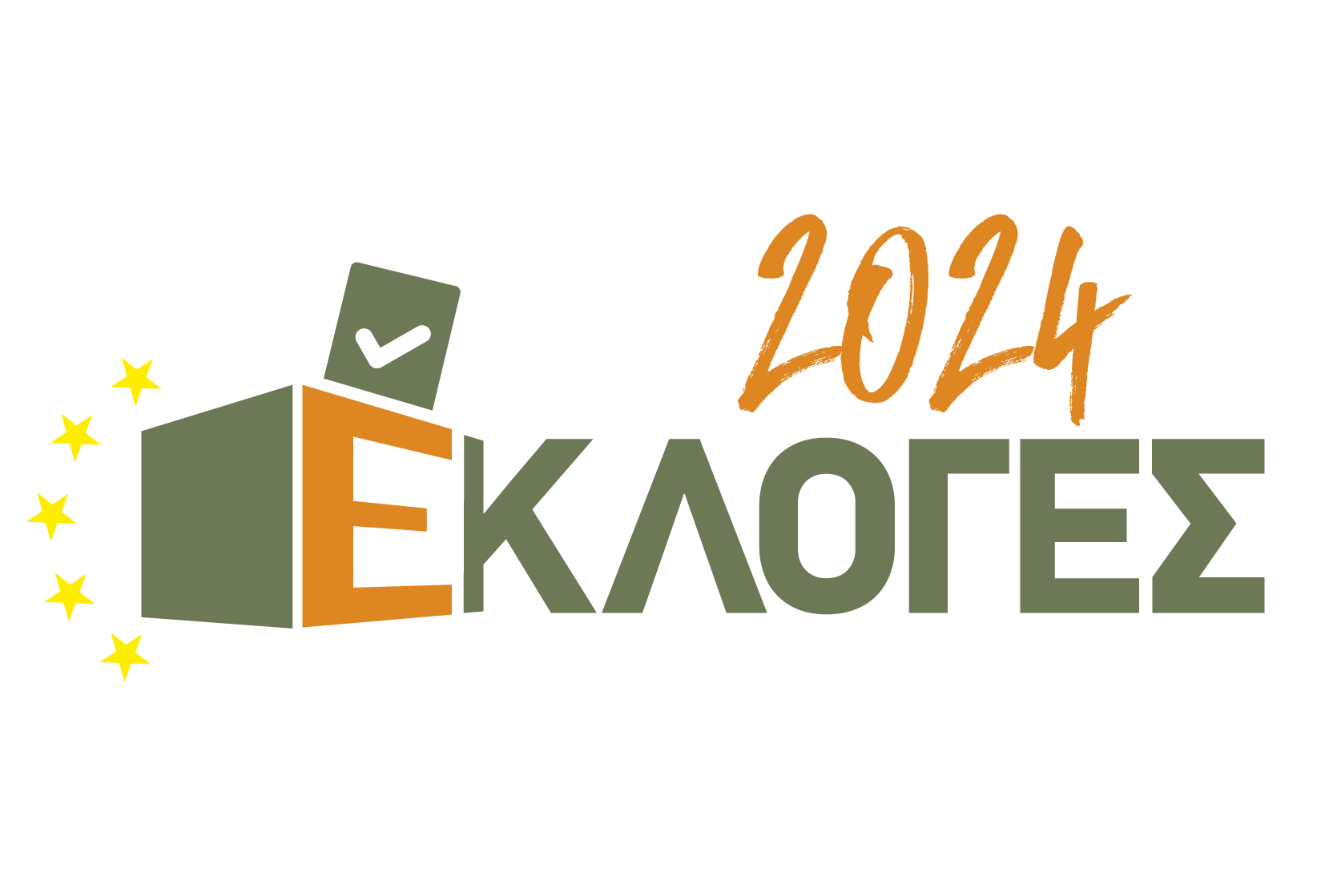 Διαδικασία ψηφοφορίας
Ο/η εκλογέας εισέρχεται στον θάλαμο ψηφοφορίας, ασκεί το εκλογικό του/της δικαίωμα, ρίχνει το/α ψηφοδέλτιο/α στη κάλπη διπλωμένο/α, κατά τρόπο ώστε να μην είναι ορατά τα σημεία επιλογής του/της
Ο/η εκλογέας επιστρέφει στον Βοηθό Β την καρτέλα που αναγράφει τον αριθμό των ψηφοδελτίων που έλαβε
Ο/η Βοηθός Β επιστρέφει στον/στην εκλογέα το έγγραφο που έχει παρουσιάσει και αυτός/ή αποχωρεί από το εκλογικό κέντρο
ΥΠΟΥΡΓΕΙΟ ΕΣΩΤΕΡΙΚΩΝ
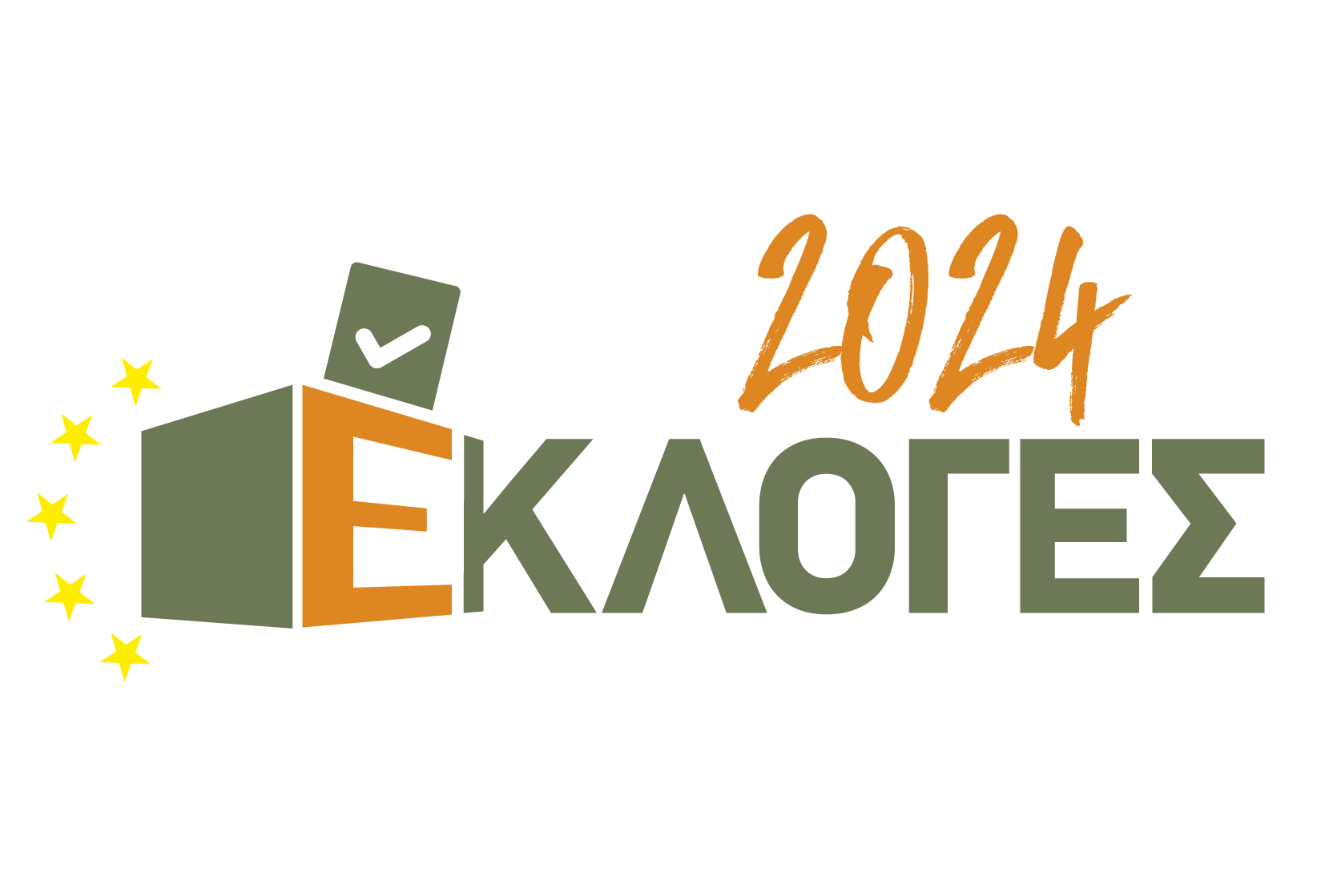 Διαδικασία ψηφοφορίας
Προεδρεύων
Έχει την ευθύνη φύλαξης της κάλπης, η οποία δεν μετακινείται για κανέναν λόγο, παρά μόνο μετά το πέρας της διαδικασίας καταμέτρησης των ψήφων, για παράδοση στον/ην Έφορο Εκλογής
Προβαίνει σε τακτικό έλεγχο των υλικών εντός του θαλάμου ψηφοφορίας (γνωστοποίηση, στυλό, χαρτόνι)
Με ευθύνη του/της διεξάγεται περιοδική καταμέτρηση των ψηφοδελτίων για επαλήθευση του αριθμού ψηφισάντων

Στην περίπτωση που το κλιμάκιο απαρτίζεται από τρεις υπαλλήλους, συμπεριλαμβανομένου του/της Προεδρεύοντα, τα καθήκοντα των Βοηθών Γ’ και Δ’, εκτελούνται από τον/την Προεδρεύοντα
ΥΠΟΥΡΓΕΙΟ ΕΣΩΤΕΡΙΚΩΝ
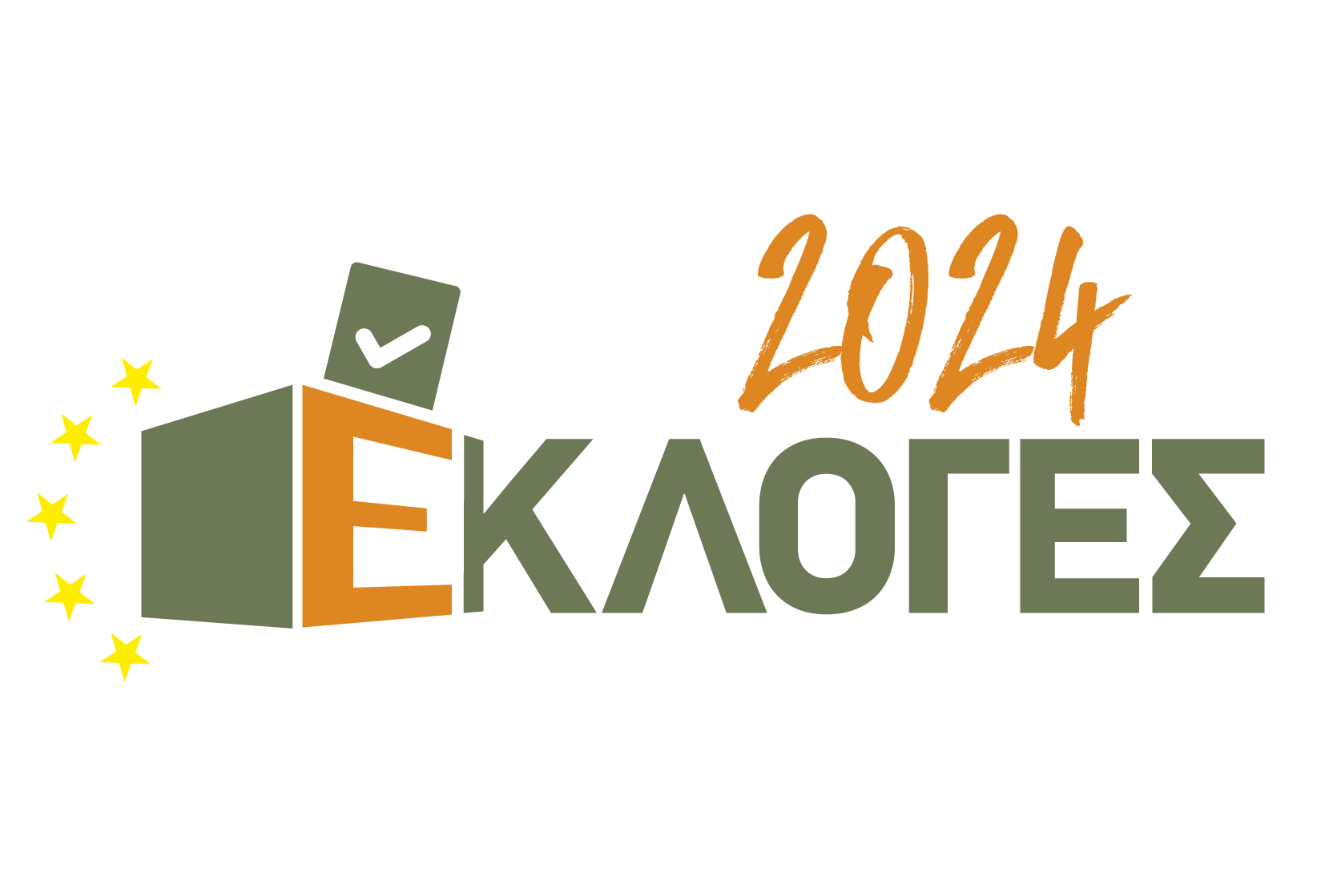 Τρόπος ψηφοφορίας τυφλών και προσώπων με φυσική αναπηρία
Τυφλός εκλογέας ή πρόσωπο με φυσική αναπηρία μπορεί να ψηφίσει:

Μόνος/η του/ης αν το επιθυμεί

Με τη βοήθεια προσώπου της απολύτου εμπιστοσύνης του/της
Με τη βοήθεια του/της Προεδρεύοντα, στην παρουσία βοηθού υπαλλήλου 	Ο/η Βοηθός υπάλληλος πρέπει να είναι διαφορετικό πρόσωπο κάθε φορά
Ο/η εκλογέας με φυσική ανικανότητα μπορεί να συνοδεύεται μέχρι την είσοδο του εκλογικού κέντρου. Από την είσοδο και μετά αναλαμβάνει ο/η Προεδρεύων υπάλληλος
ΥΠΟΥΡΓΕΙΟ ΕΣΩΤΕΡΙΚΩΝ
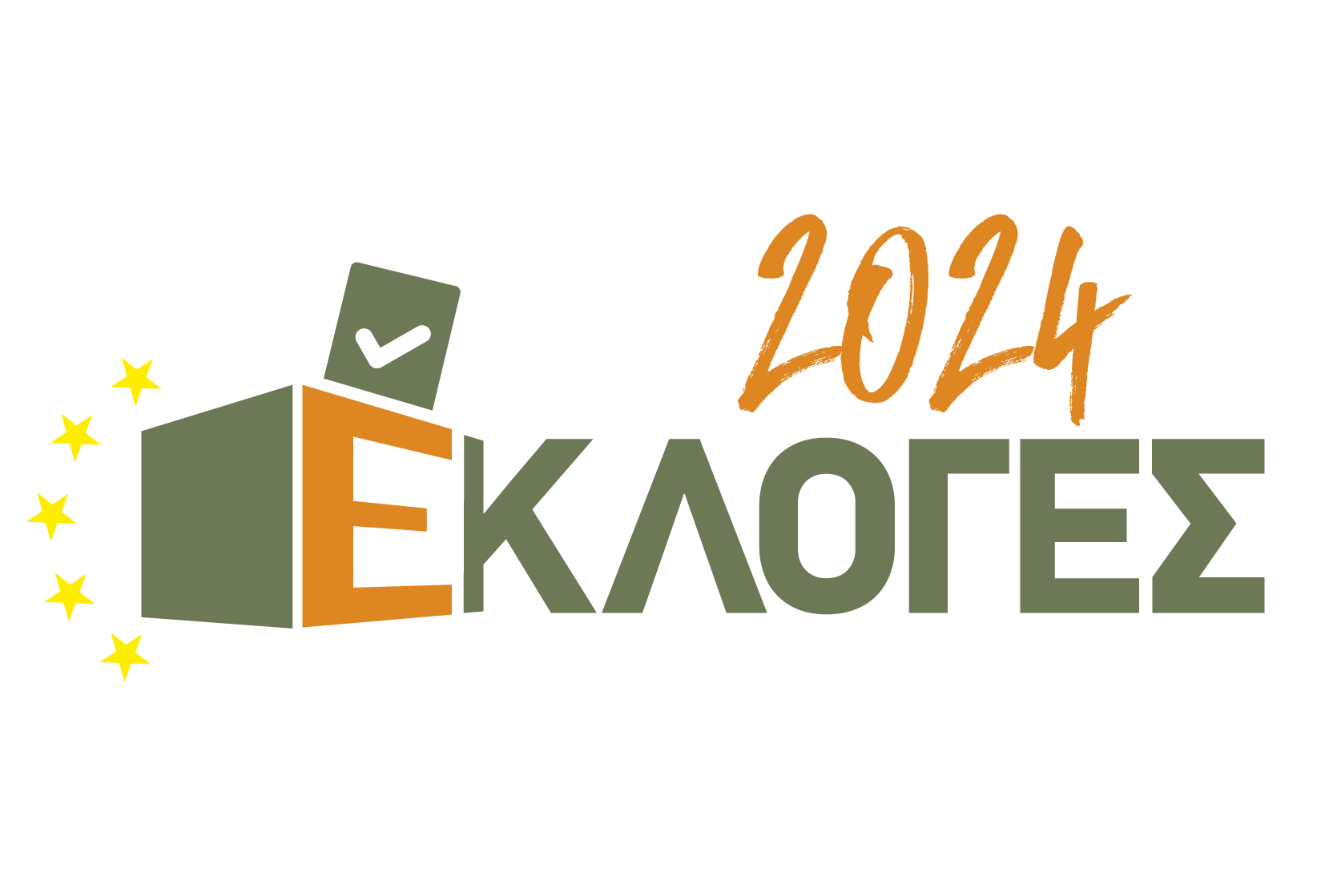 Τρόπος ψηφοφορίας τυφλών και προσώπων με φυσική αναπηρία
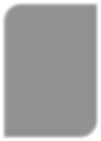 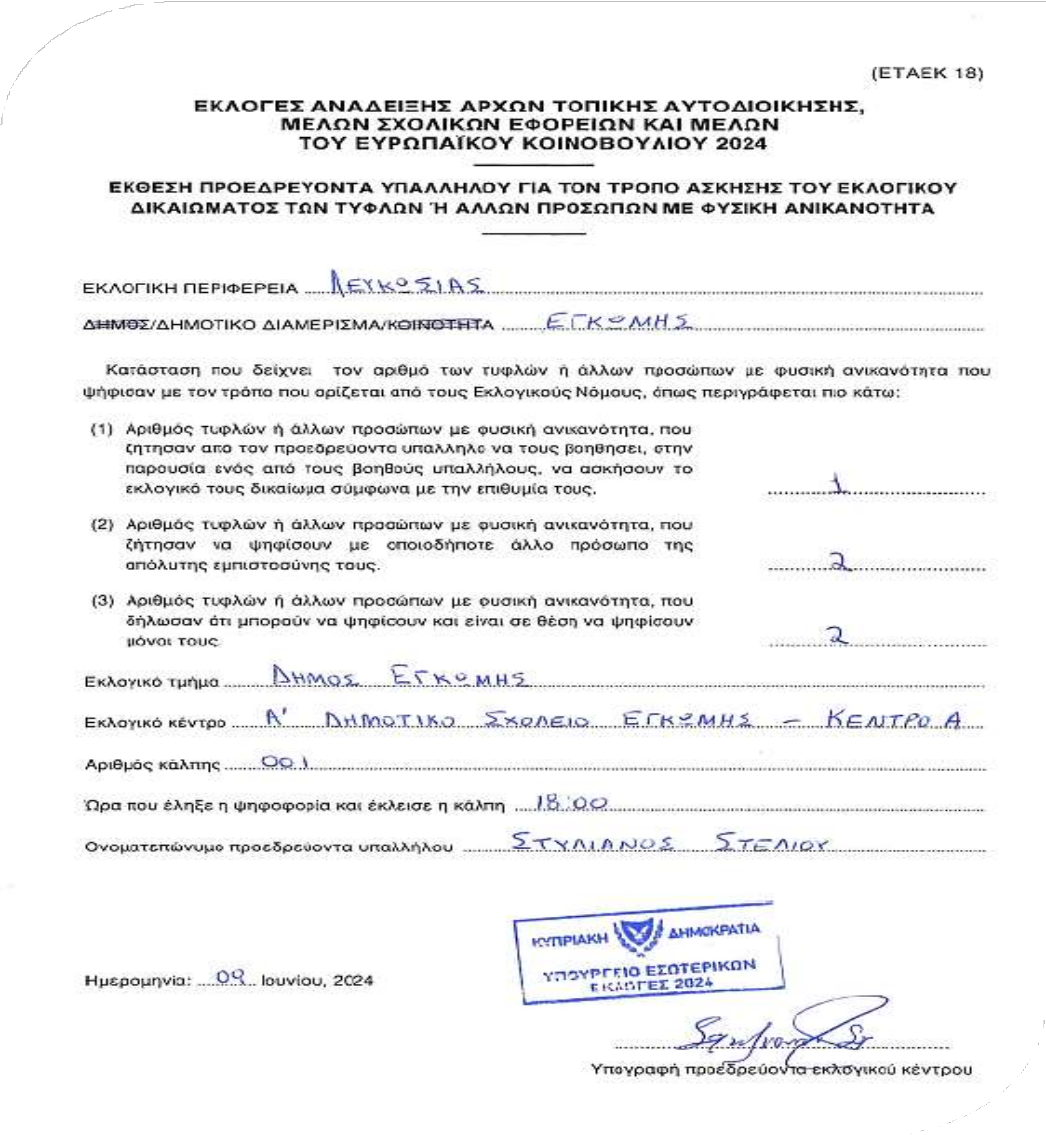 Ο/η Προεδρεύων οφείλει να εξηγήσει στην παρουσία των αντιπροσώπων των υποψηφίων τον τρόπο ψηφοφορίας σε όποιον/α εκλογέα του/της το ζητήσει
Αποφεύγει οτιδήποτε μπορεί να εκληφθεί ως καθοδήγηση για επιλογή συγκεκριμένων υποψηφίων

Όταν το εκλογικό δικαίωμα ασκείται, είτε από τον/την Προεδρεύοντα, είτε από πρόσωπο της απολύτου εμπιστοσύνης του/της εκλογέα, ο
Προεδρεύων συμπληρώνει το έντυπο ΕΤΑΕΚ 18
ΥΠΟΥΡΓΕΙΟ ΕΣΩΤΕΡΙΚΩΝ
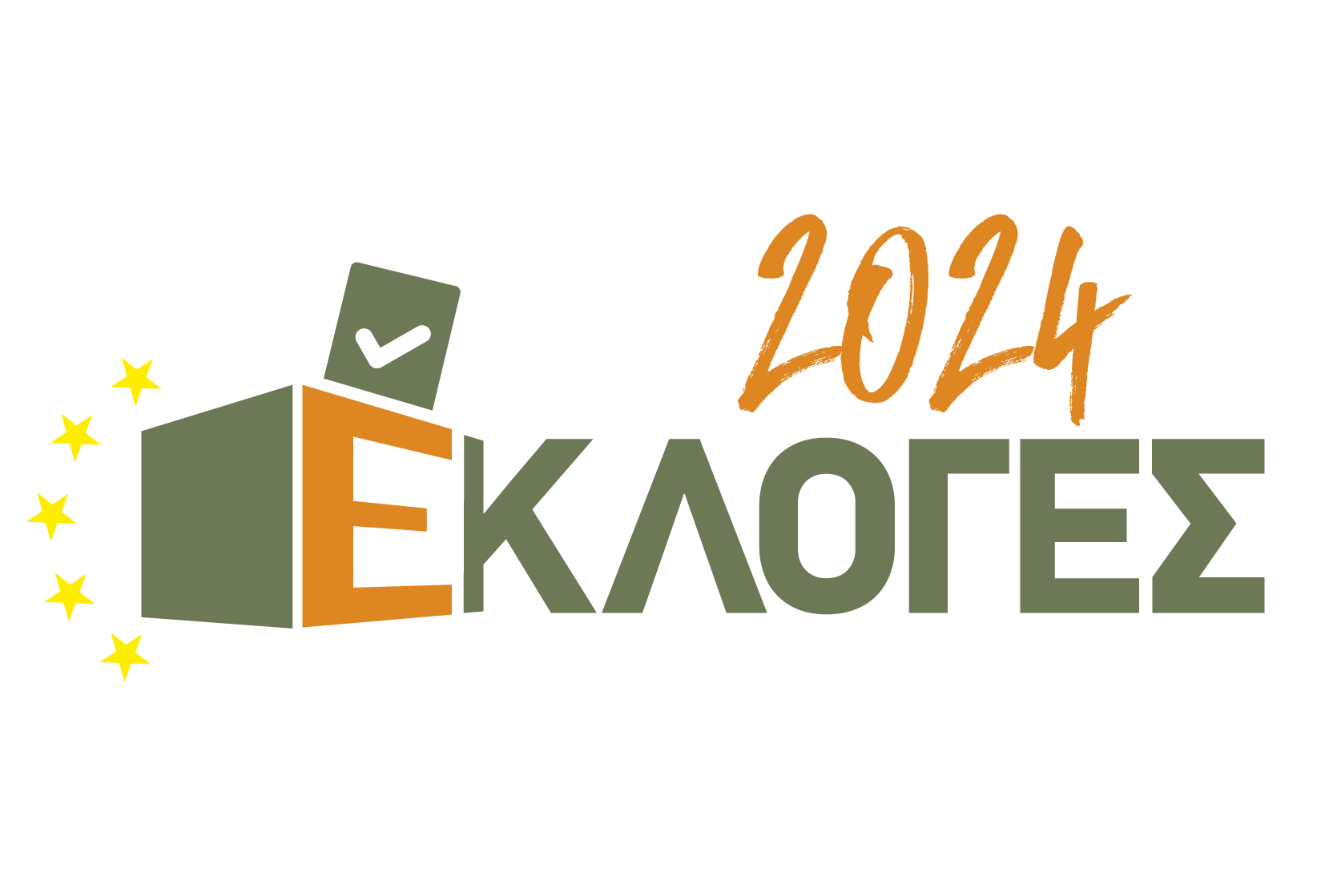 Τρόπος ψηφοφορίας τυφλών και προσώπων με φυσική αναπηρία
Ο/η αναλφάβητος εκλογέας δεν θεωρείται ανίκανος/η να ψηφίσει

Ο/η Προεδρεύων οφείλει απλώς να εξηγήσει:
Τον τρόπο ψηφοφορίας
Τη σειρά των υποψηφίων στο ψηφοδέλτιο
Τα σημεία και τον τρόπο που αυτά τοποθετούνται στο ψηφοδέλτιο


Δεν επιτρέπεται ο Προεδρεύων υπάλληλος να ψηφίσει εκ μέρους του αναλφάβητου εκλογέα
ΥΠΟΥΡΓΕΙΟ ΕΣΩΤΕΡΙΚΩΝ
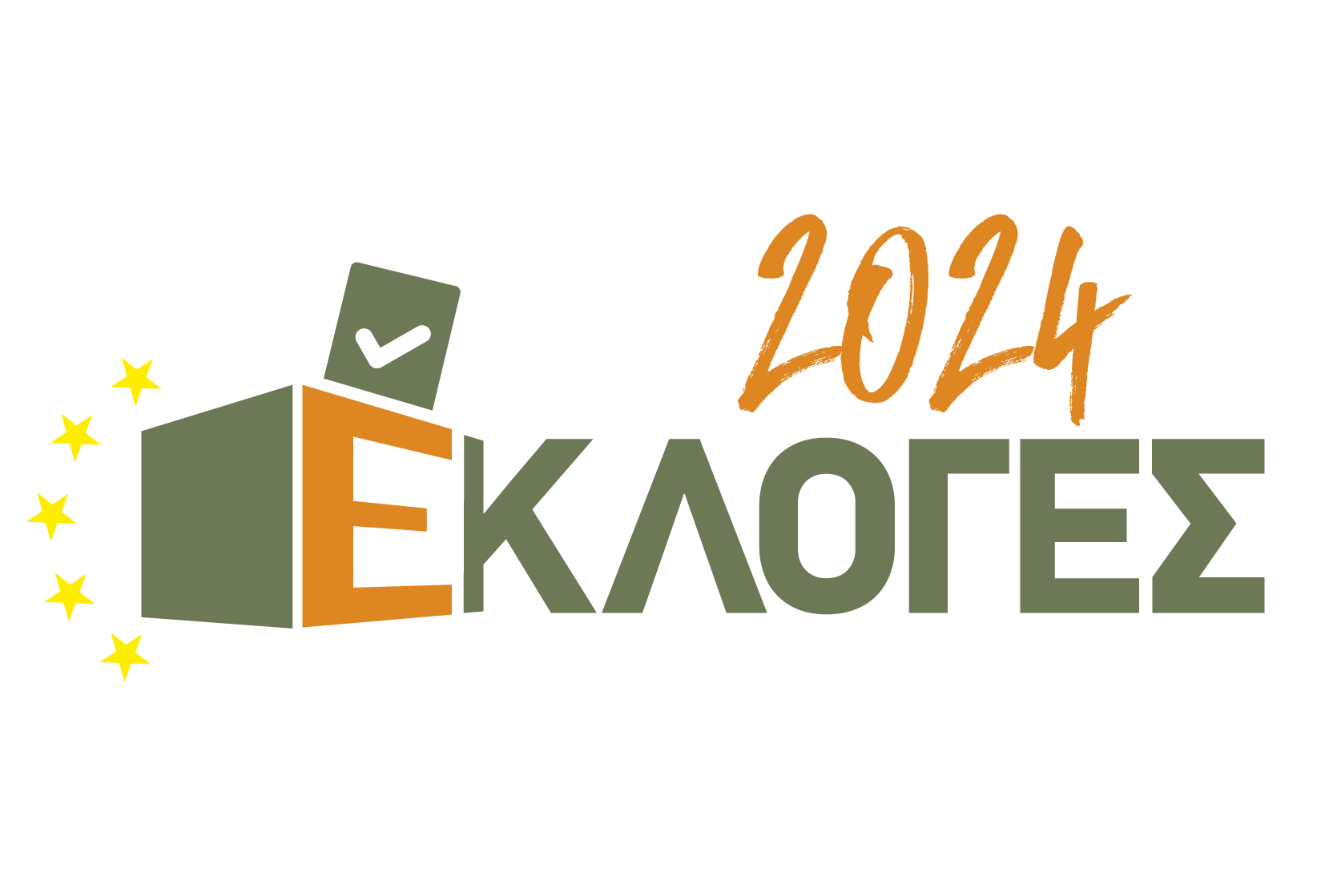 Αχρήστευση ψηφοδελτίου
Αν εκλογέας αχρηστεύσει κατά λάθος το ψηφοδέλτιό του/της μπορεί να εφοδιασθεί με άλλο ψηφοδέλτιο


Το ψηφοδέλτιο που αντικαταστάθηκε δεν πρέπει να καταστραφεί. Επιστρέφεται στον/ην Προεδρεύοντα και λαμβάνεται υπόψη μετά το πέρας της ψηφοφορίας, κατά την ετοιμασία της σχετικής κατάστασης των ψηφοδελτίων (έντυπα ETAEK 15A-Η)
ΥΠΟΥΡΓΕΙΟ ΕΣΩΤΕΡΙΚΩΝ
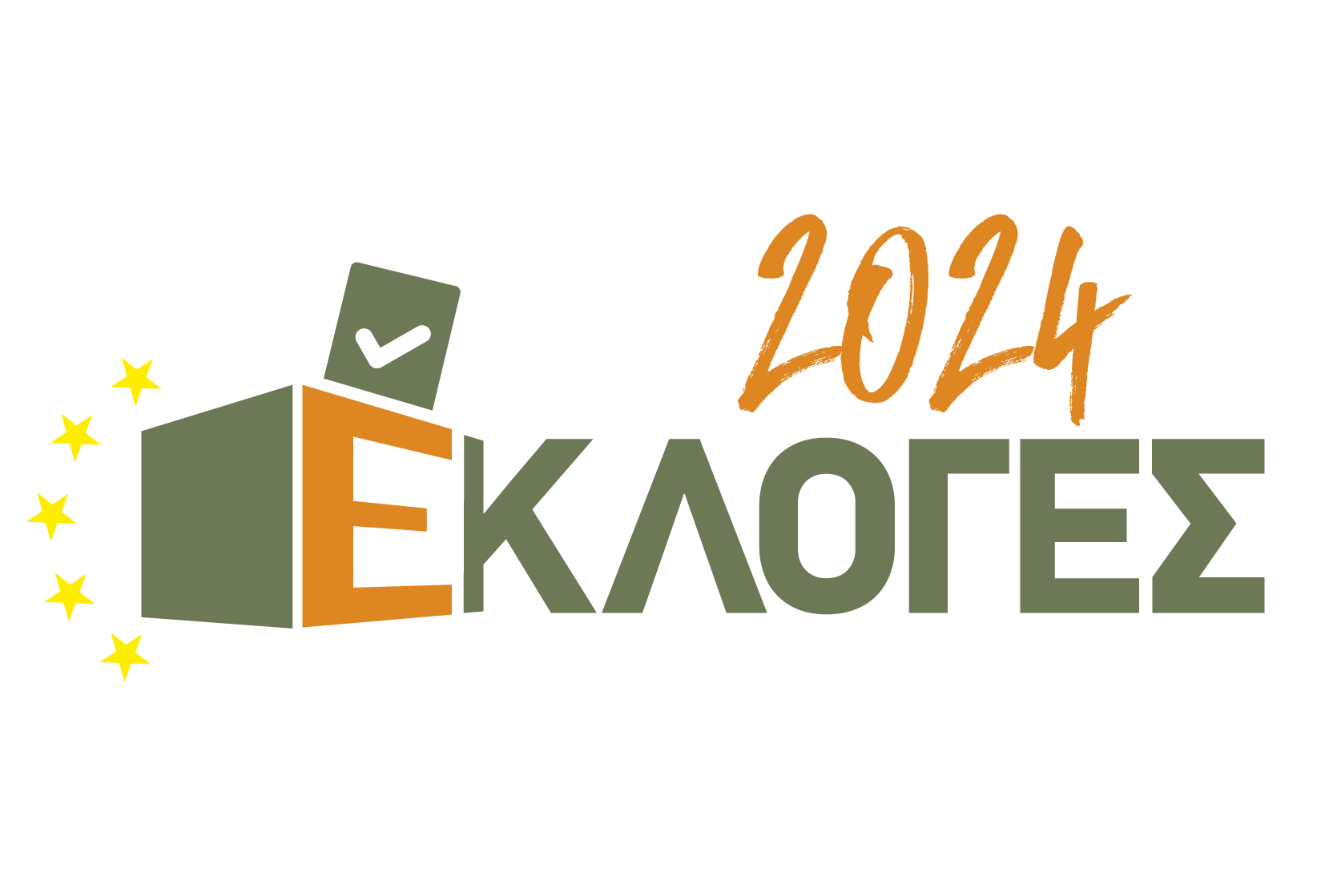 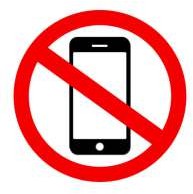 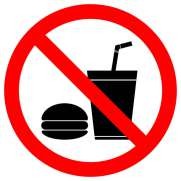 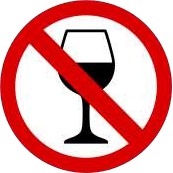 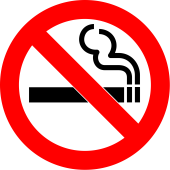 Απαγορεύσεις
Η διακίνηση εντός του εκλογικού κέντρου προσώπων που δεν έχουν σχέση με τη ψηφοφορία
Η χρήση κινητού τηλεφώνου στο εκλογικό κέντρο από όλους, πλην του/της Προεδρεύοντα και μόνο για σκοπούς που αφορούν την εκλογική διαδικασία
Η κατανάλωση φαγητού και οινοπνευματωδών ποτών
Το κάπνισμα
Οποιεσδήποτε πολιτικές συζητήσεις
Η μετακίνηση της κάλπης κατά τη διάρκεια της ψηφοφορίας για κανένα απολύτως λόγο (συμπεριλαμβανομένου και της διευκόλυνσης ανάπηρων / ηλικιωμένων εκλογέων)
ΥΠΟΥΡΓΕΙΟ ΕΣΩΤΕΡΙΚΩΝ
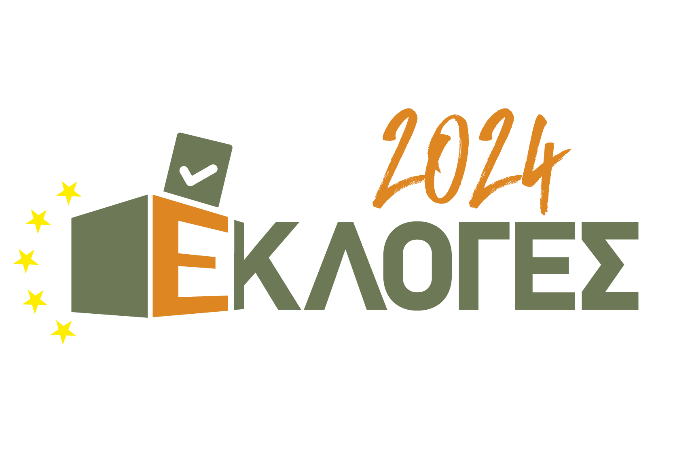 Ενημέρωση για τον αριθμό ψηφισάντων
Ο/η Προεδρεύων θα πρέπει να διαβιβάσει με μήνυμα sms μέσω του κινητού του τηλεφώνου στον/ην Έφορο Εκλογής
(τηλέφωνο αρ. ………………..)


MONO τον αριθμό ψηφισάντων* τις ακόλουθες ώρες:
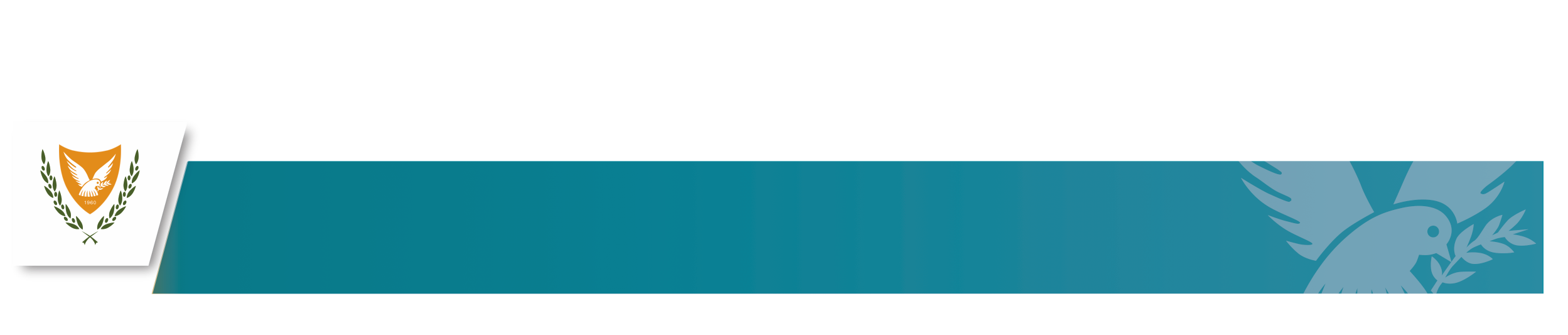 * Ο αριθμός ψηφισάντων είναι το άθροισμα των τριών στηλών του Πίνακα Καταγραφής Ταυτοτήτων
ΥΠΟΥΡΓΕΙΟ ΕΣΩΤΕΡΙΚΩΝ
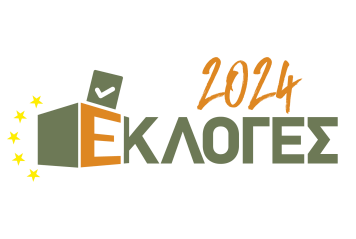 Ενημέρωση για τον αριθμό ψηφισάντων
Σε περίπτωση που σε κάποια Κοινότητα ψηφίσουν λιγότεροι από 20 εκλογείς, ο Προεδρεύων πρέπει να ενημερώσει τον Έφορο για οδηγίες. Αυτό δεν ισχύει για τα εκλογικά κέντρα των οποίων οι κάλπες δεν θα
ανοιχθούν, αλλά θα μεταφερθούν στο Ενιαίο Κέντρο Διαλογής που θα εδρεύει στο Υπουργείο Οικονομικών
ΥΠΟΥΡΓΕΙΟ ΕΣΩΤΕΡΙΚΩΝ
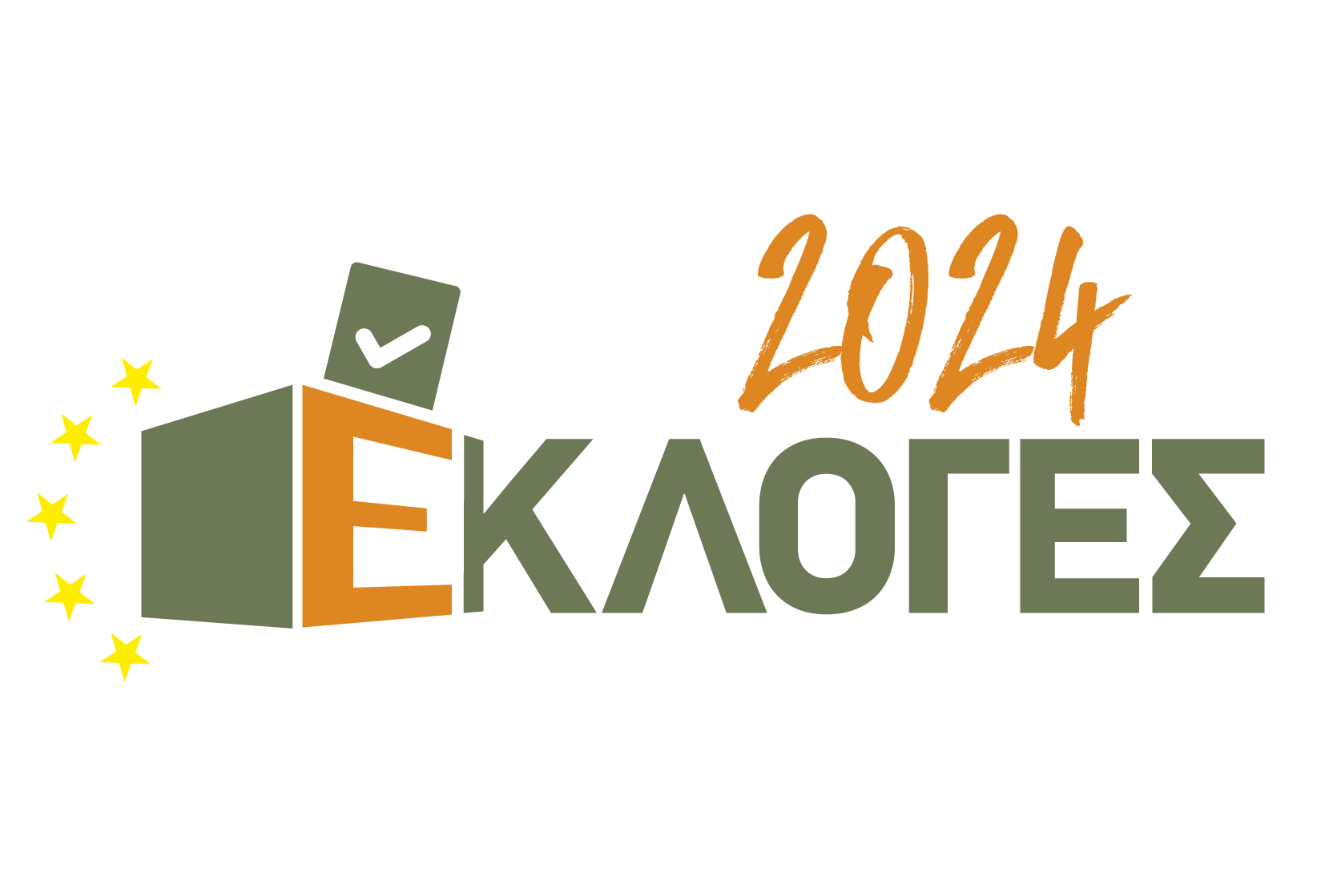 Μεσημβρινό διάλειμμα
12:00 μ. – 01:00 μ.μ.
Ο/η Προεδρεύων παραμένει στο εκλογικό κέντρο με έναν/μια τουλάχιστον βοηθό υπάλληλο και τον/την Αστυνομικό
Οι αντιπρόσωποι των υποψηφίων μπορούν να παραμείνουν, αν το επιθυμούν
Τοποθετείται το πράσινο αυτοκόλλητο για προστασία της κάλπης
Απαγορεύεται η κατανάλωση οινοπνευματωδών ποτών
ΥΠΟΥΡΓΕΙΟ ΕΣΩΤΕΡΙΚΩΝ
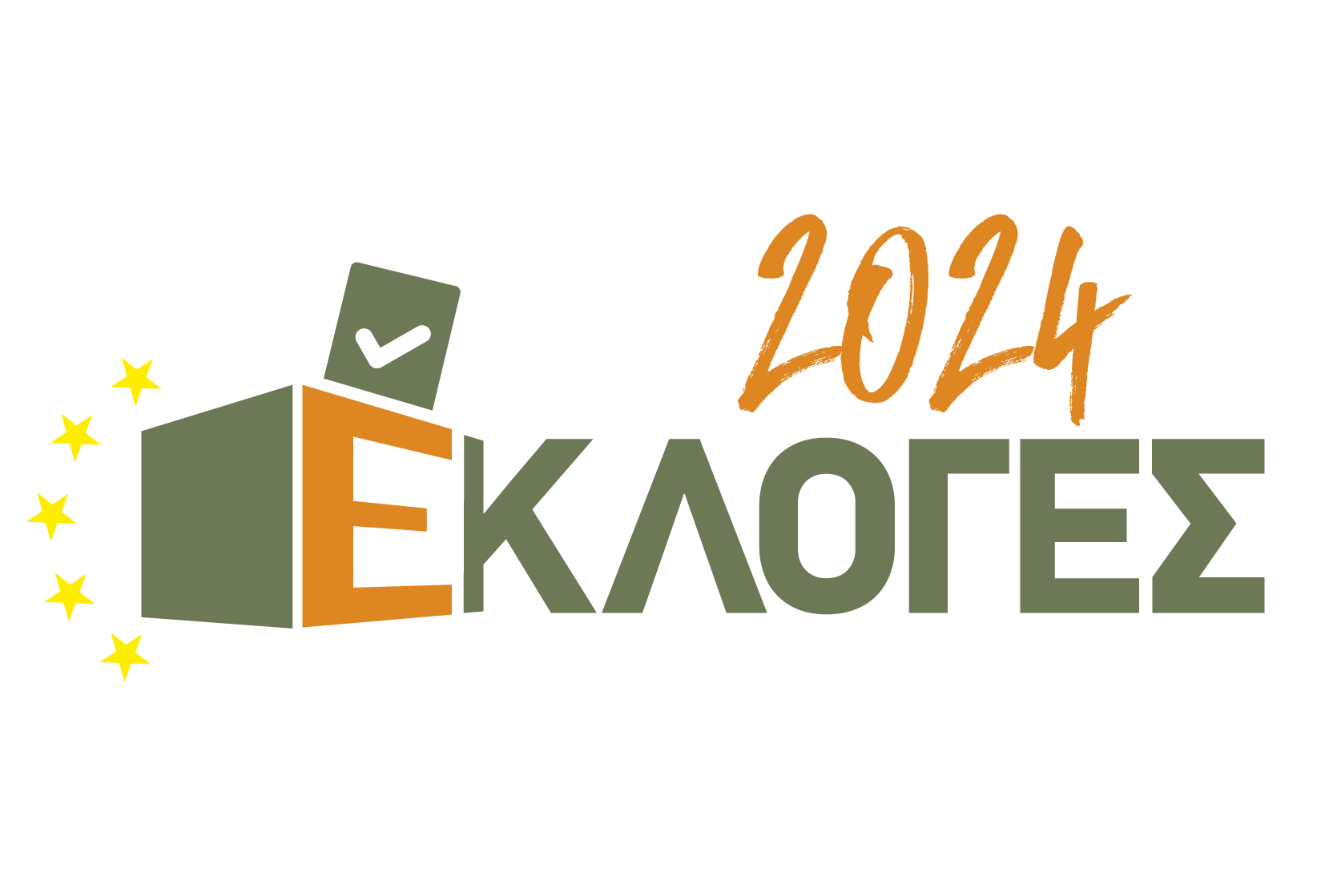 Παράταση ψηφοφορίας
5:55 μ.μ.
Ο/η Προεδρεύων ενημερώνει τον/ην Βοηθό Έφορο εάν θα απαιτηθεί παράταση ψηφοφορίας
Σε περίπτωση που μικρός αριθμός ψηφοφόρων βρίσκεται εκτός του εκλογικού κέντρου, αυτοί/ες εισέρχονται εντός του κέντρου, η πόρτα κλείνει, τους επιτρέπεται να ασκήσουν το εκλογικό τους δικαίωμα και αποχωρούν
ΥΠΟΥΡΓΕΙΟ ΕΣΩΤΕΡΙΚΩΝ
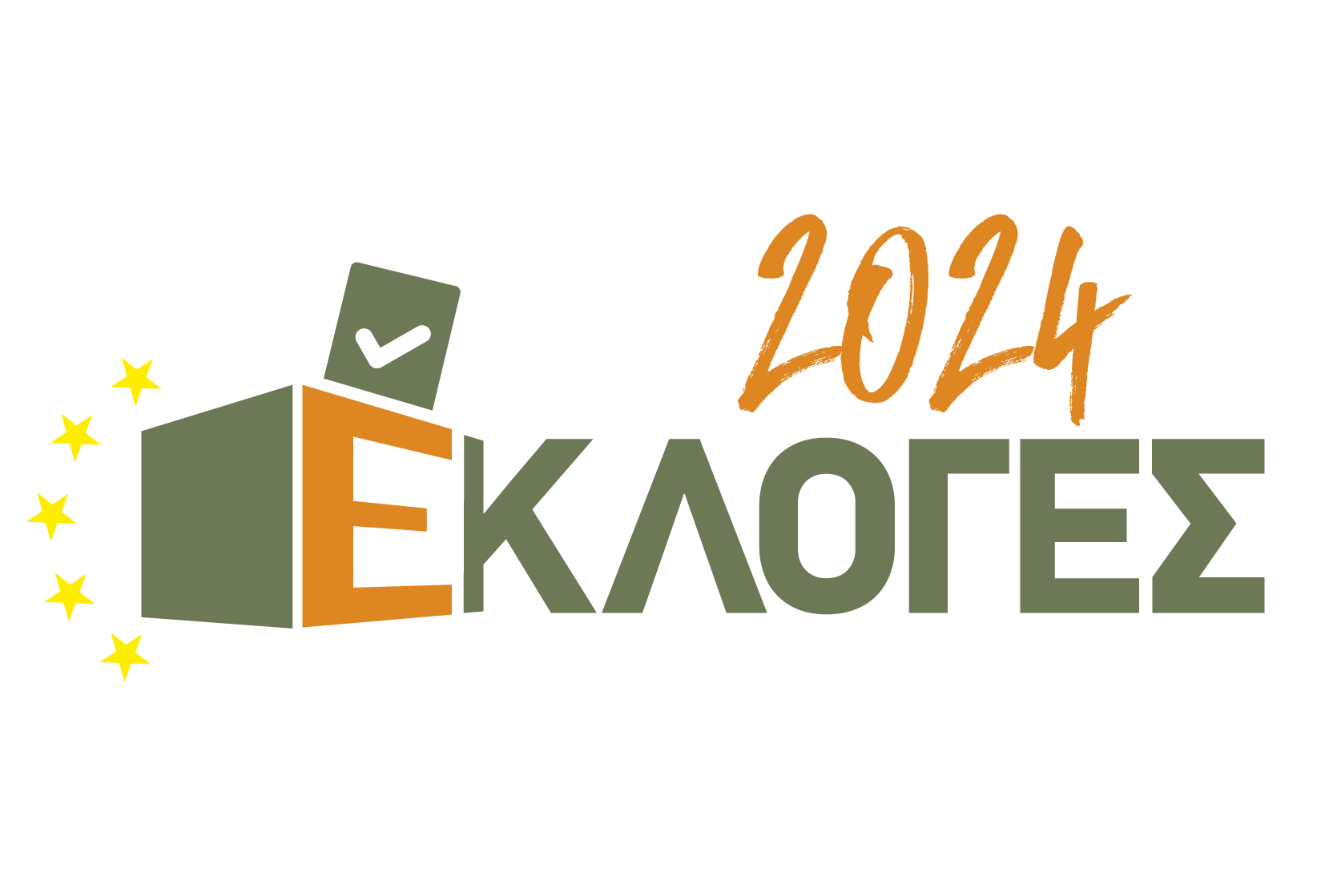 Τερματισμός ψηφοφορίας
6:00 μ.μ.
Τερματισμός ψηφοφορίας

Η κάλπη δεν μπορεί να κλείσει πριν την προκαθορισθείσα ώρα λήξης της ψηφοφορίας, ακόμα και αν αποδεδειγμένα έχουν ψηφίσει όλοι οι εγγεγραμμένοι εκλογείς
Μετά το κλείσιμο της κάλπης αυτή δεν μπορεί να ανοίξει για κανέναν άλλο λόγο, παρά μόνο για τη διαδικασία καταμέτρησης και διαλογής των ψήφων
ΥΠΟΥΡΓΕΙΟ ΕΣΩΤΕΡΙΚΩΝ
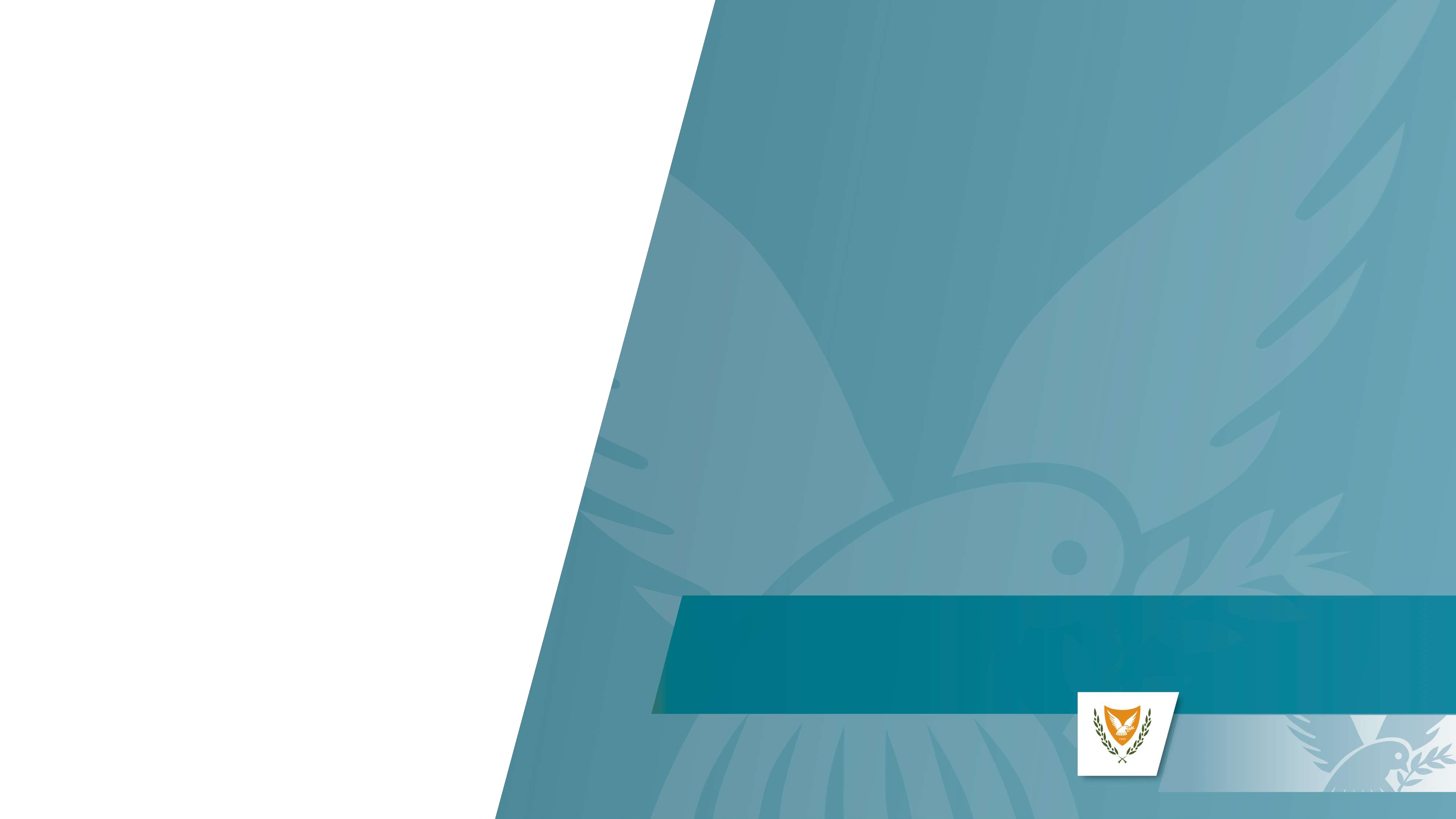 Διαλογή &	Καταμέτρηση
ΥΠΟΥΡΓΕΙΟ ΕΣΩΤΕΡΙΚΩΝ
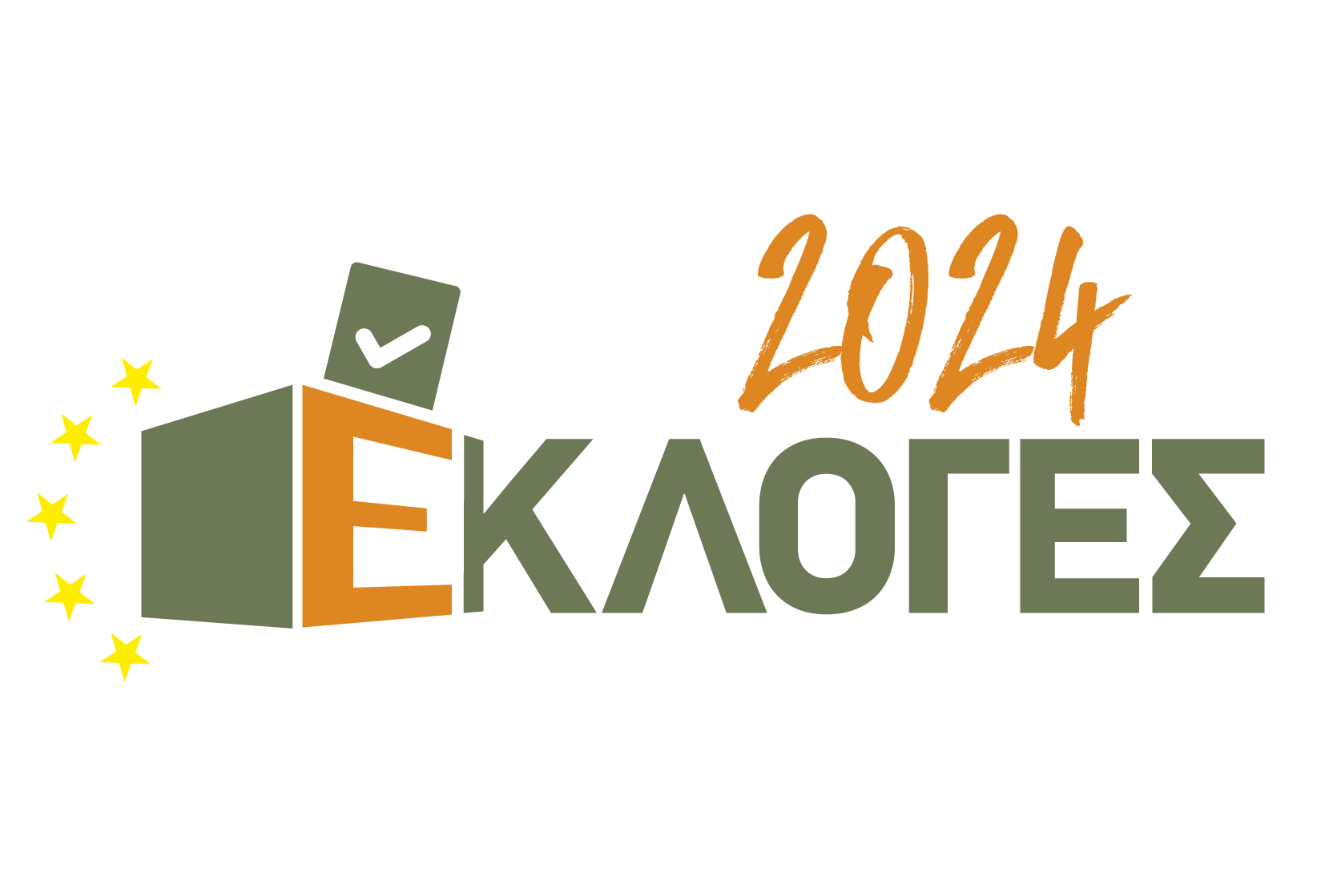 Διαλογή & Καταμέτρηση
Αρχίζει αμέσως μετά το πέρας της ψηφοφορίας, εκτός εάν ο Έφορος δώσει διαφορετικές οδηγίες
Οι αντιπρόσωπο των υποψηφίων μπορούν να παρίστανται στη διαδικασία, χωρίς να έχουν δικαίωμα χρήσης οποιουδήποτε μέσου καταγραφής
Με την έναρξη της διαδικασίας διαλογής, σε κανένα άλλο πρόσωπο, πέραν του Προεδρεύοντα, των Βοηθών του, των υποψηφίων ή των αντιπροσώπων τους και των Βοηθών Εφόρων, δεν επιτρέπεται η είσοδος στο εκλογικό κέντρο, μέχρι την ολοκλήρωση της όλης διαδικασίας (ούτε σε Μ.Μ.Ε)
Ο/η Αστυνομικός παραμένει κοντά στην πόρτα του εκλογικού κέντρου
ΥΠΟΥΡΓΕΙΟ ΕΣΩΤΕΡΙΚΩΝ
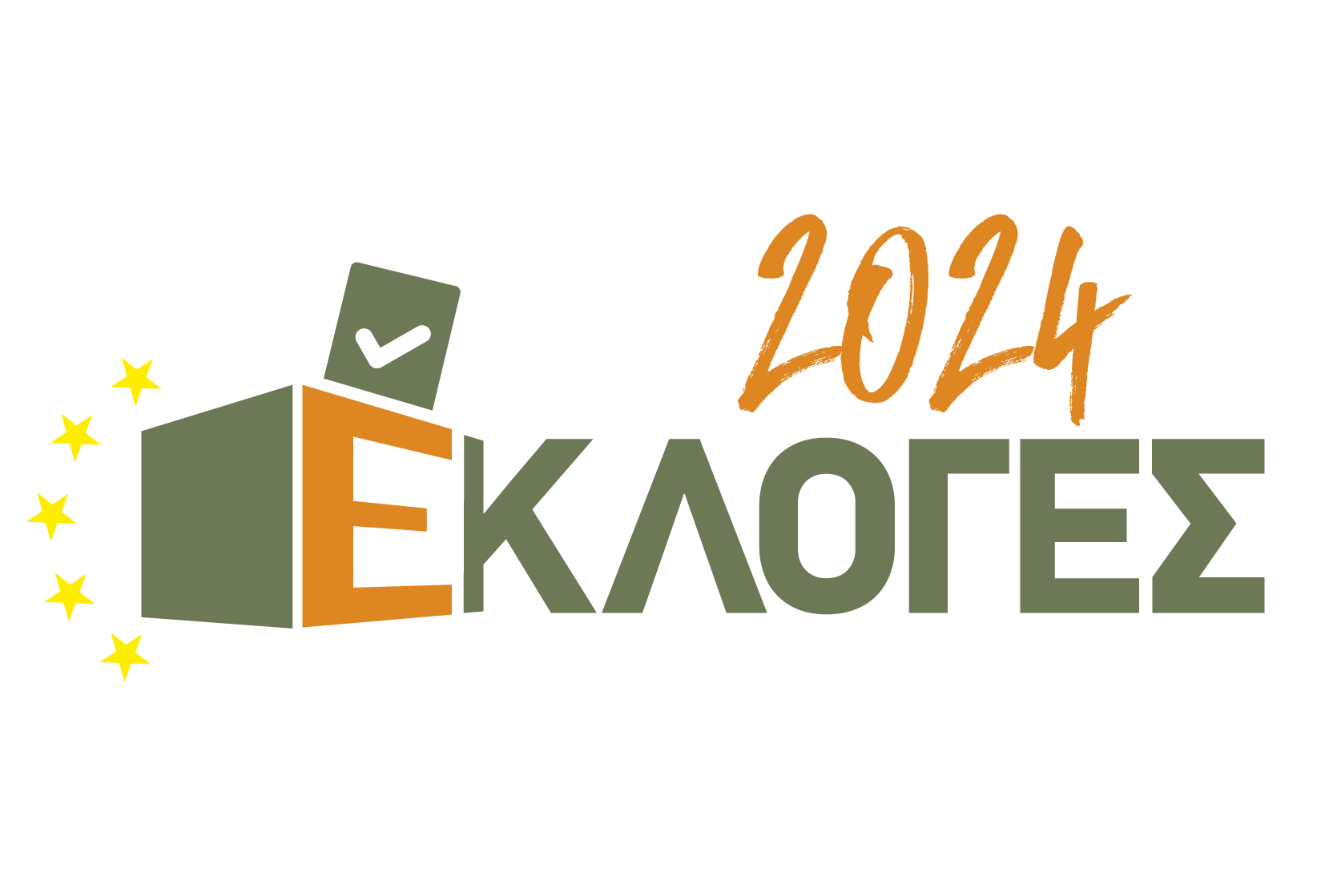 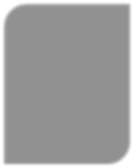 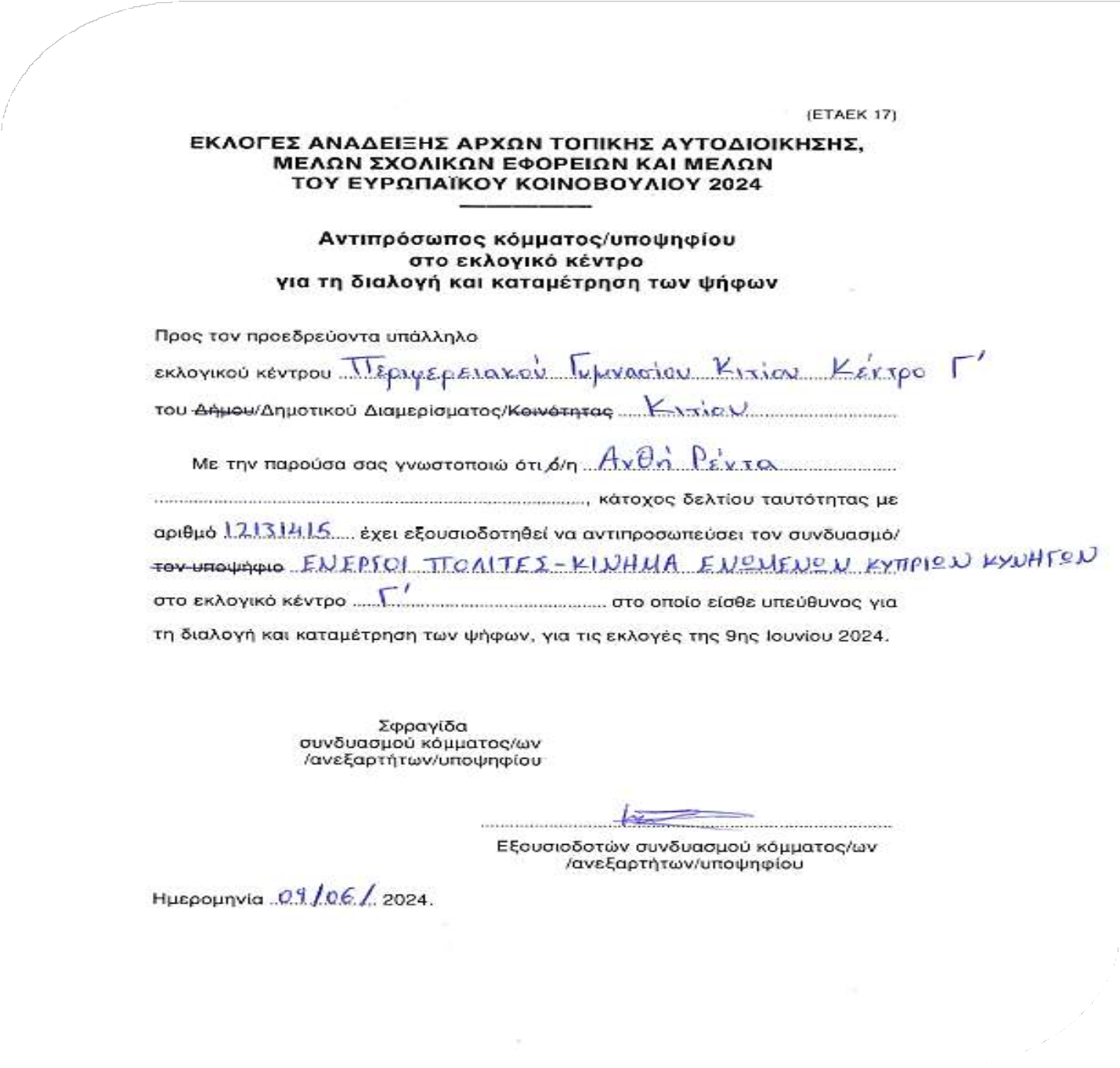 Διαλογή & Καταμέτρηση
Οι αντιπρόσωποι των υποψηφίων για παρευρίσκονται στη διαδικασία της διαλογής και καταμέτρησης των ψήφων, πρέπει να έχουν ειδική γραπτή εξουσιοδότηση (ΕΤΑΕΚ 17) η οποία είναι διαφορετική από την εξουσιοδότηση που αφορά την παρουσία τους κατά τη διάρκεια της διαδικασίας ψηφοφορίας
ΥΠΟΥΡΓΕΙΟ ΕΣΩΤΕΡΙΚΩΝ
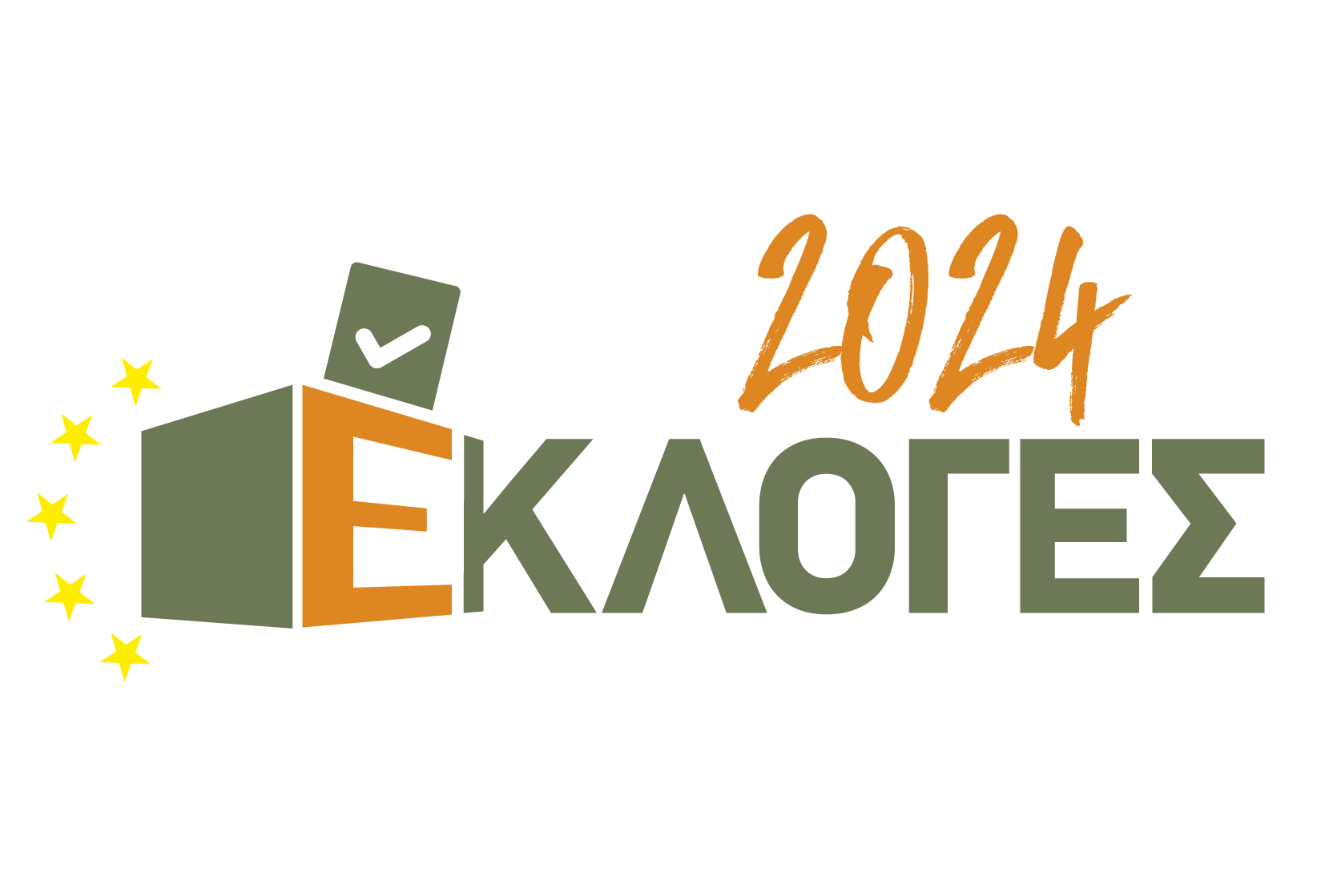 Διαλογή & Καταμέτρηση
Εκλογικά κέντρα ελεύθερων Δήμων
Η καταμέτρηση θα πρέπει να γίνει αυστηρά με την ακόλουθη σειρά:
Εκλογές Μελών του Ευρωπαϊκού Κοινοβουλίου
Εκλογή Προέδρου Επαρχιακού Οργανισμού Αυτοδιοίκησης
Εκλογή Δημάρχου
Εκλογή Αντιδημάρχου
Εκλογή Δημοτικών Συμβούλων
Εκλογή Μελών Σχολικής Εφορείας

Για τους κατεχόμενους Δήμους η σειρά εφαρμόζεται αναλογικά για τα σημεία 3, 5, 6
Για τα ημικατεχόμενα Δημοτικά Διαμερίσματα η σειρά εφαρμόζεται αναλογικά για τα σημεία 3, 4, 5, 6
ΥΠΟΥΡΓΕΙΟ ΕΣΩΤΕΡΙΚΩΝ
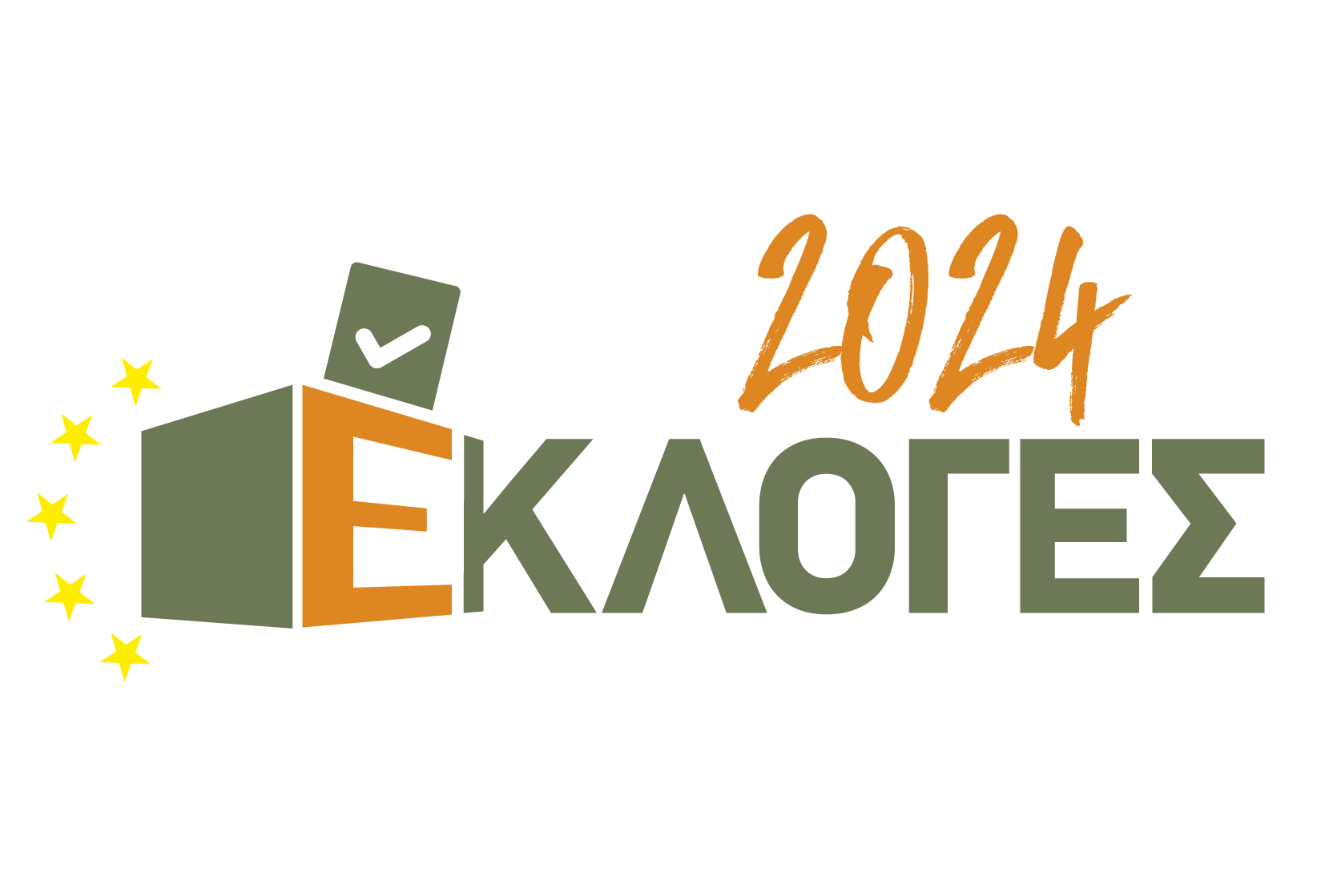 Διαλογή & Καταμέτρηση
Εκλογικά κέντρα ελεύθερων Κοινοτήτων
Η καταμέτρηση θα πρέπει να γίνει αυστηρά με την ακόλουθη σειρά:
Εκλογές Μελών του Ευρωπαϊκού Κοινοβουλίου
Εκλογή Προέδρου Επαρχιακού Οργανισμού Αυτοδιοίκησης
Εκλογή Κοινοτάρχη
Εκλογή Μελών Κοινοτικού Συμβουλίου


Για τις κατεχόμενες Κοινότητες η σειρά εφαρμόζεται αναλογικά για τα σημεία 3, 4
ΥΠΟΥΡΓΕΙΟ ΕΣΩΤΕΡΙΚΩΝ
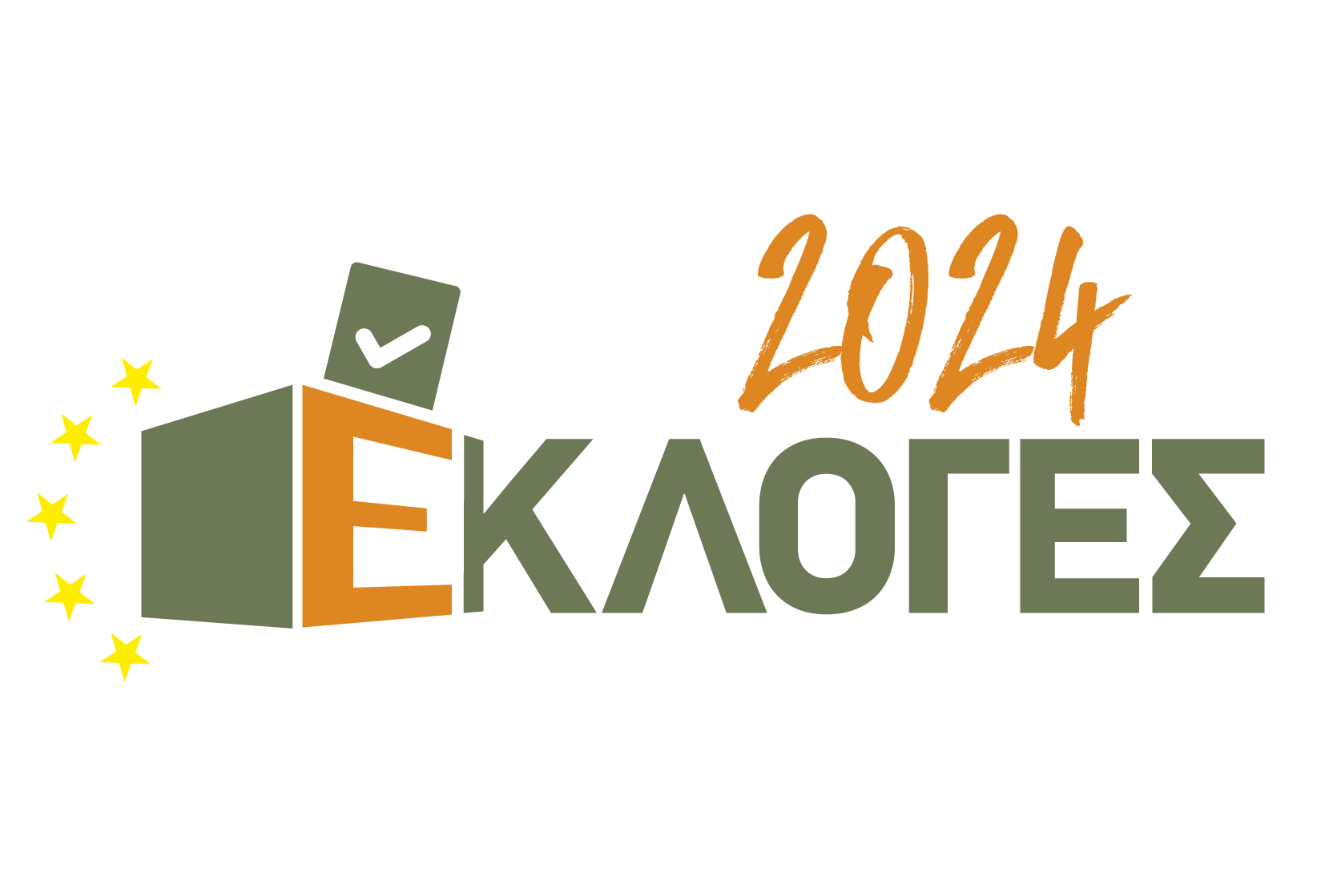 Διαλογή & Καταμέτρηση
Την ώρα της καταμέτρησης συγκεκριμένου είδους εκλογής, τα υπόλοιπα ψηφοδέλτια θα πρέπει να βρίσκονται μέσα στην κάλπη για αποφυγή οποιουδήποτε λάθους
Η διαλογή των ψηφοδελτίων αρχίζει (απαραίτητα) με την κομματική διαλογή και στη συνέχεια συμπληρώνεται το αντίστοιχο Φύλλο Καταμέτρησης των Ψήφων, το οποίο διαβιβάζεται άμεσα, μέσω του ηλεκτρονικού συστήματος αποστολής των αποτελεσμάτων στον/ην Έφορο Εκλογής
Ακολουθεί η διαλογή των σταυρών προτίμησης
Οι Πίνακες Καταγραφής Σταυρών Προτίμησης παραδίδονται μαζί με την κάλπη στον/ην Έφορο Εκλογής
ΥΠΟΥΡΓΕΙΟ ΕΣΩΤΕΡΙΚΩΝ
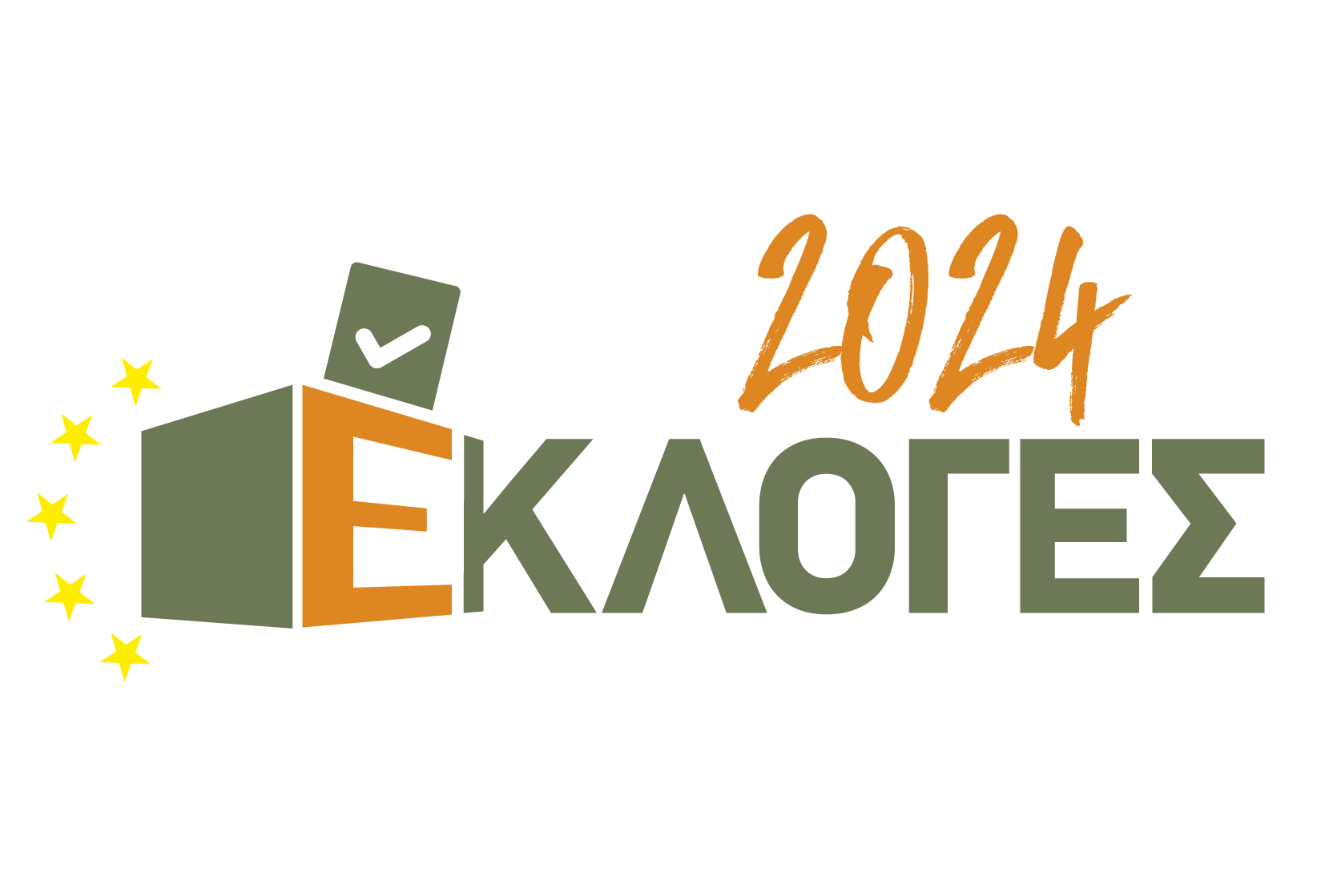 Διαλογή & Καταμέτρηση

Τοποθέτηση της κάλπης στο τραπέζι
Θραύση της σφραγίδας και άνοιγμα της κάλπης στην παρουσία των αντιπροσώπων των υποψηφίων
Άδειασμα περιεχομένου κάλπης
Καταμέτρηση και τακτοποίηση των ψηφοδελτίων σε δεσμίδες των 20
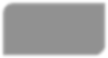 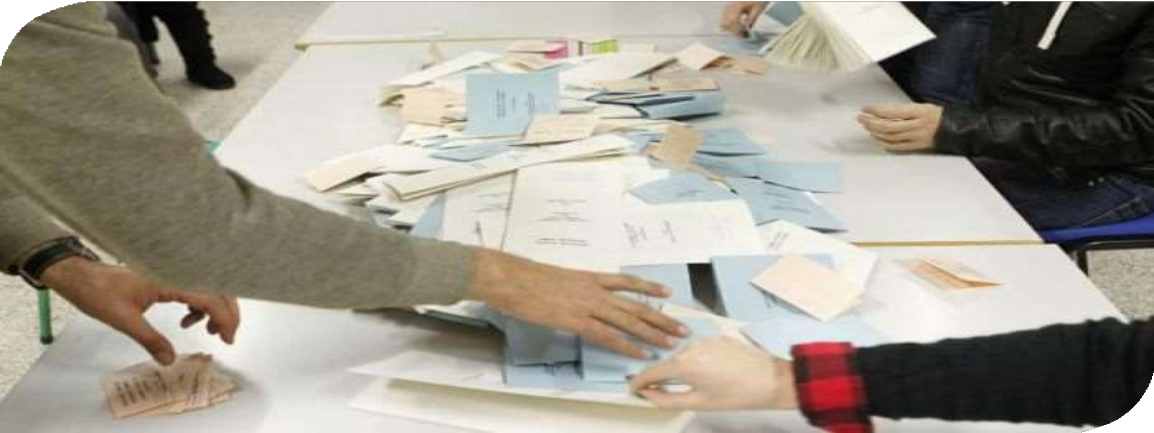 ΥΠΟΥΡΓΕΙΟ ΕΣΩΤΕΡΙΚΩΝ
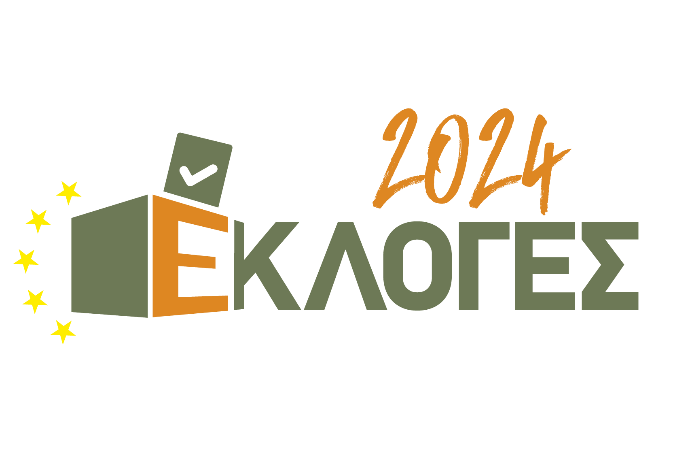 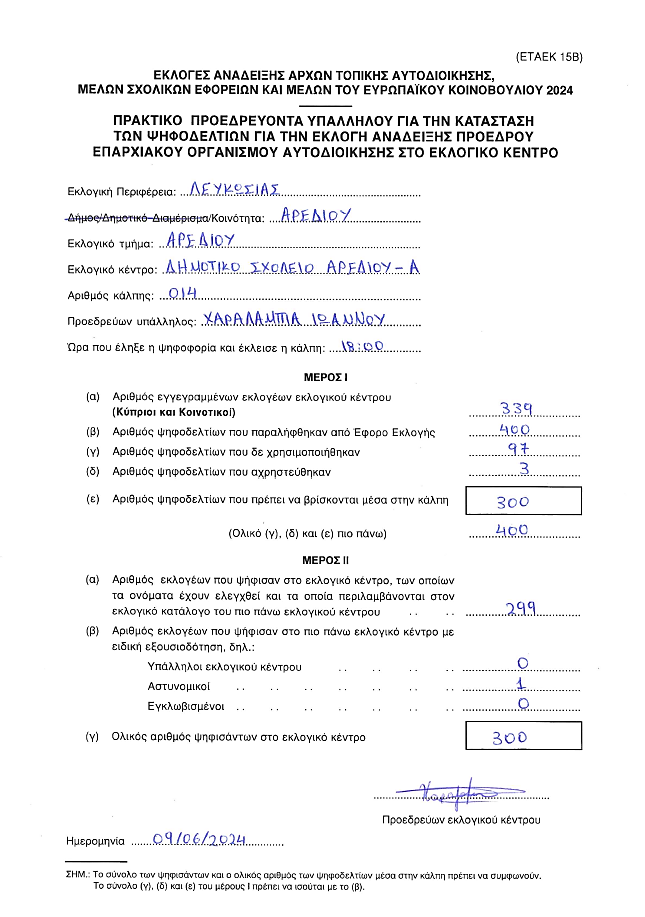 Διαλογή & Καταμέτρηση
Συμπλήρωση «Πρακτικού Προεδρεύοντα Υπαλλήλου για την Κατάσταση των Ψηφοδελτίων στο Εκλογικό Κέντρο» για κάθε είδος εκλογής  (ΕΤΑΕΚ 15Α-Η)
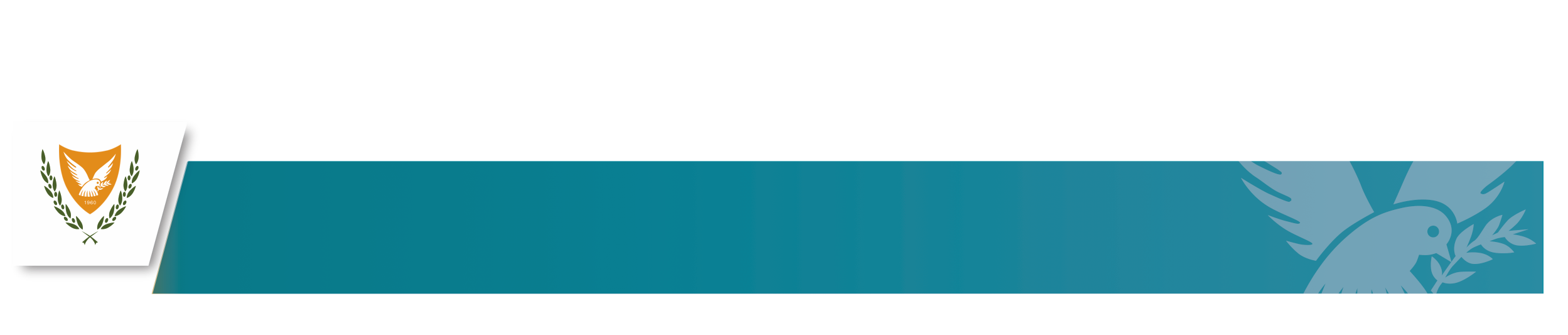 ΥΠΟΥΡΓΕΙΟ ΕΣΩΤΕΡΙΚΩΝ
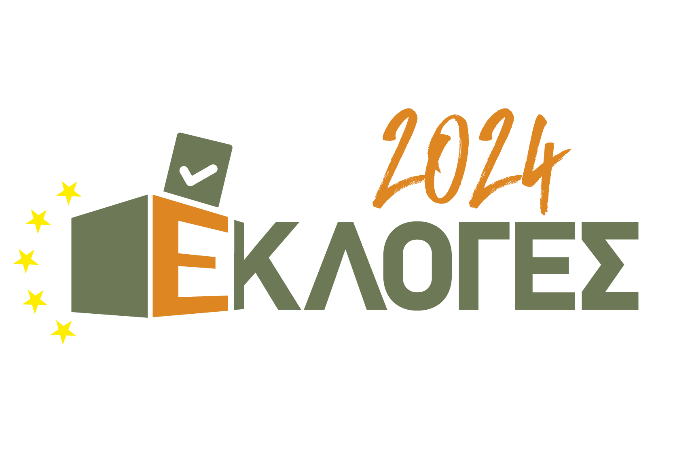 Διαλογή & Καταμέτρηση
Ο αριθμός των εγγεγραμμένων εκλογέων του Καταλόγου Α’ (που περιλαμβάνει τους Κύπριους Εκλογείς και τους Κοινοτικούς που ψηφίζουν για τις Εκλογές Τοπικής Αυτοδιοίκησης), σύμφωνα με το σύνολο που εμφανίζεται στο τέλος του καταλόγου

Ο αριθμός των εγγεγραμμένων εκλογέων του Καταλόγου Β’ (που περιλαμβάνει τους Κύπριους Εκλογείς και τους Κοινοτικούς που ψηφίζουν για τις Εκλογές Μελών του Ευρωπαϊκού Κοινοβουλίου), σύμφωνα με το σύνολο που εμφανίζεται στο τέλος του καταλόγου
    (!) Το σύνολο του Καταλόγου Β’ δεν θα ισούται με τον αριθμό των εκλογέων που εμφανίζονται στον     	 	  κατάλογο, καθώς περιλαμβάνει και τους Κύπριους εκλογείς που ψηφίζουν για Ευρωεκλογές, αλλά, για 		  πρακτικούς λόγους, εμφανίζονται μόνο στον Κατάλογο Α’
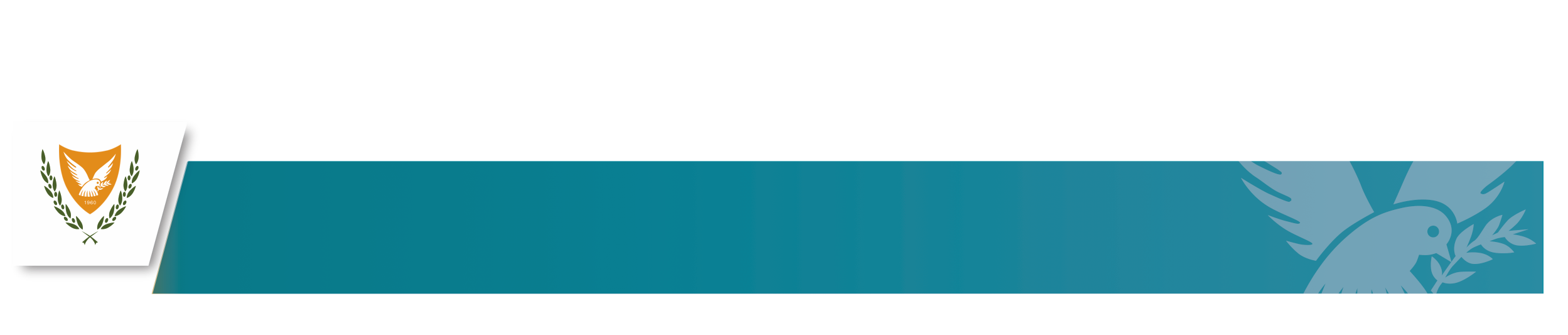 ΥΠΟΥΡΓΕΙΟ ΕΣΩΤΕΡΙΚΩΝ
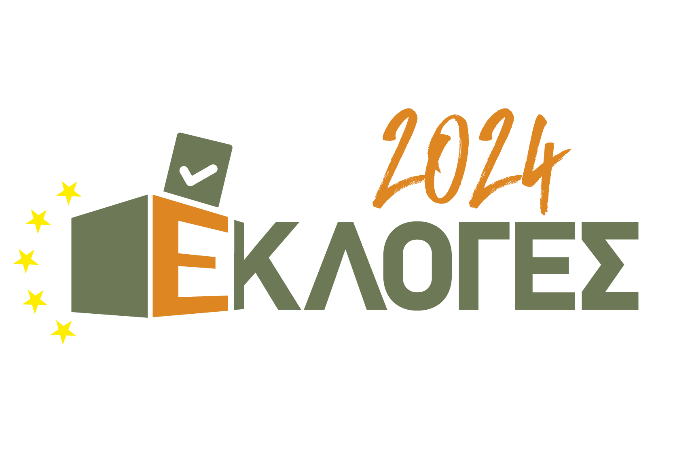 Διαλογή & Καταμέτρηση
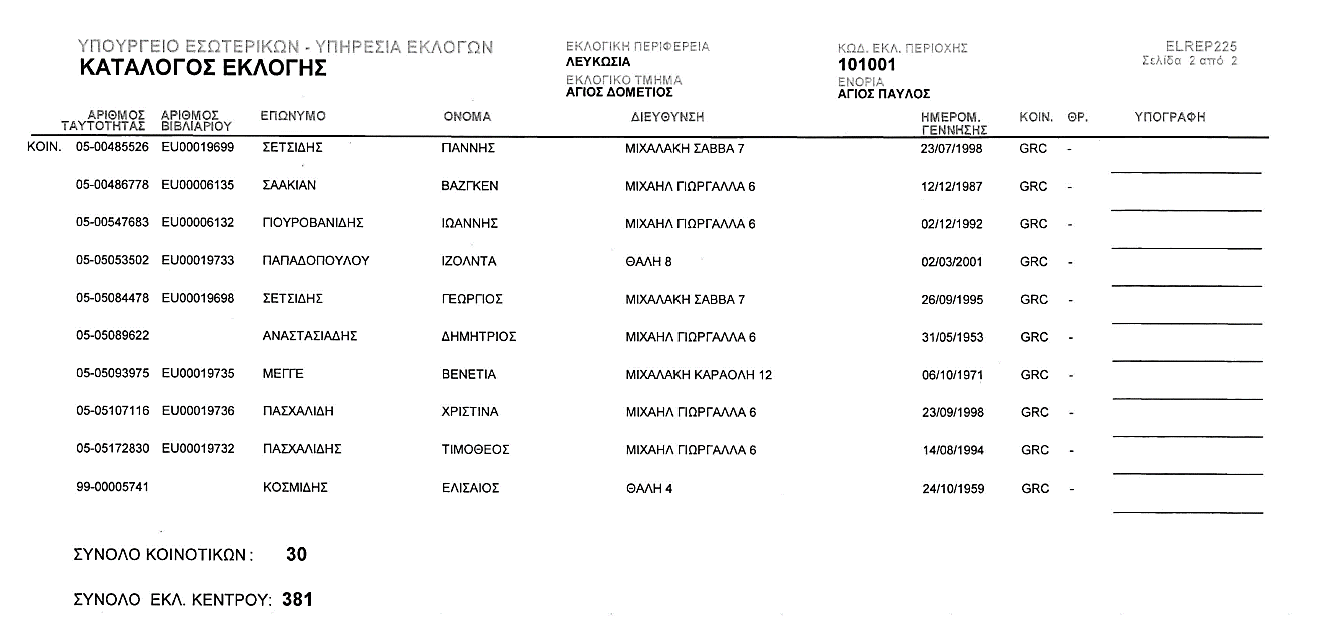 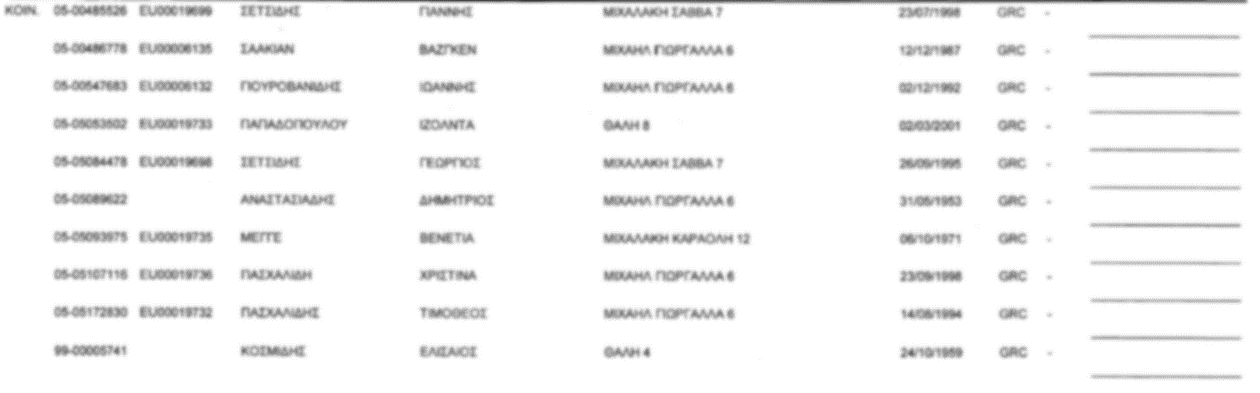 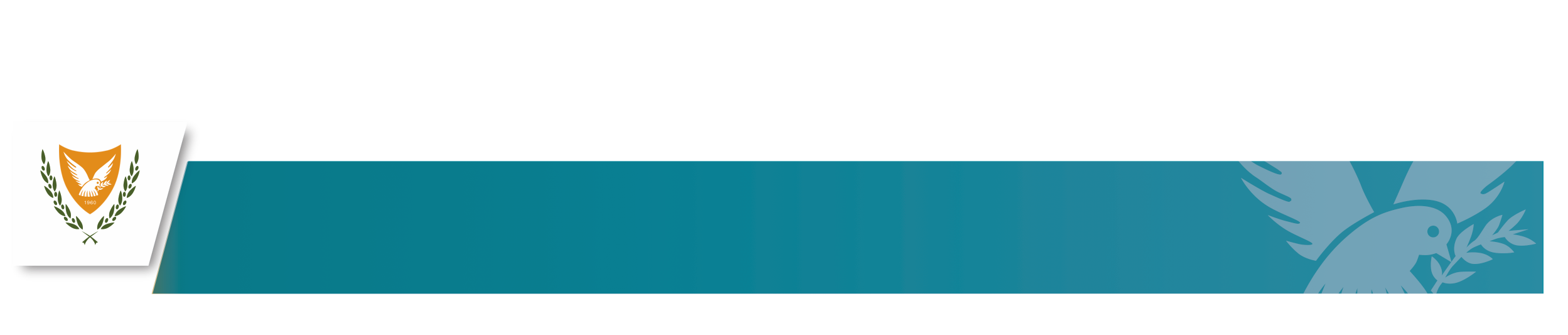 ΥΠΟΥΡΓΕΙΟ ΕΣΩΤΕΡΙΚΩΝ
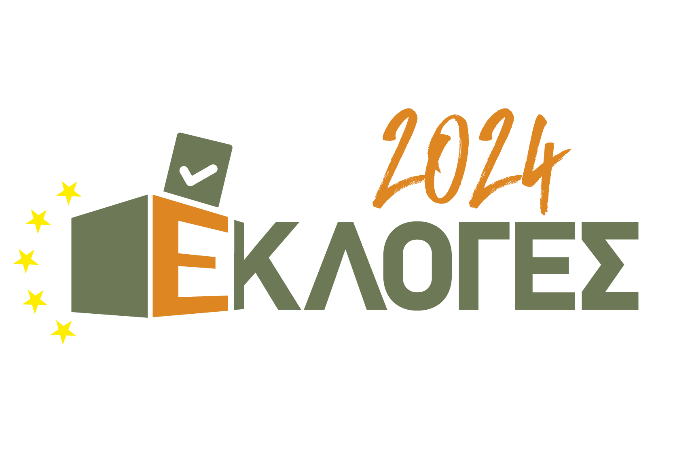 Διαλογή & Καταμέτρηση
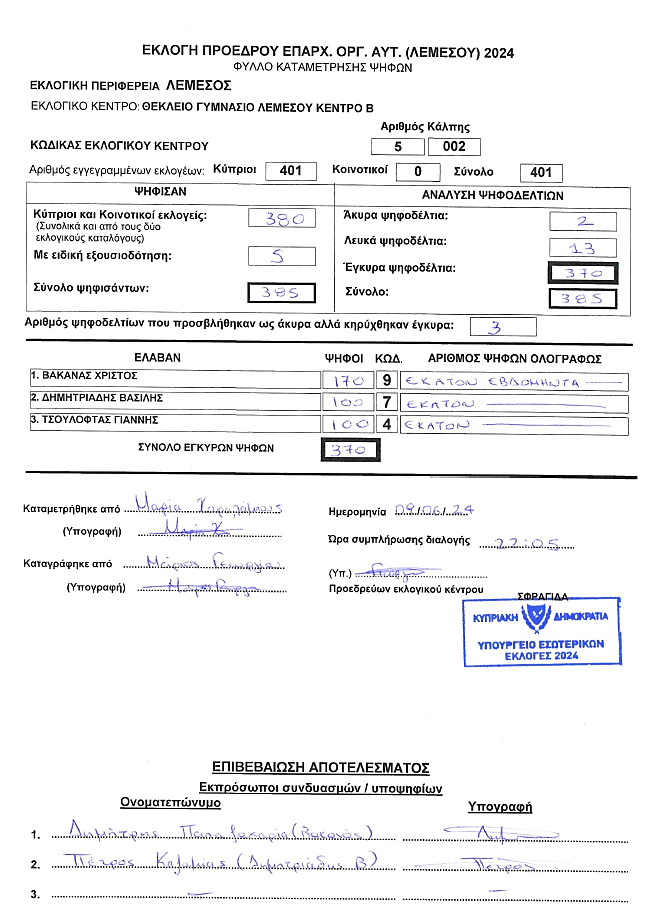 Για σκοπούς συμπλήρωσης του «Πρακτικού Προεδρεύοντα Υπαλλήλου για την Κατάσταση των Ψηφοδελτίων στο Εκλογικό Κέντρο» βλέπετε τον αριθμό των εγγεγραμμένων εκλογέων όπως αυτός αναγράφεται στο αντίστοιχο Φύλλο Καταμέτρησης Ψήφων για τη συγκεκριμένη εκλογή
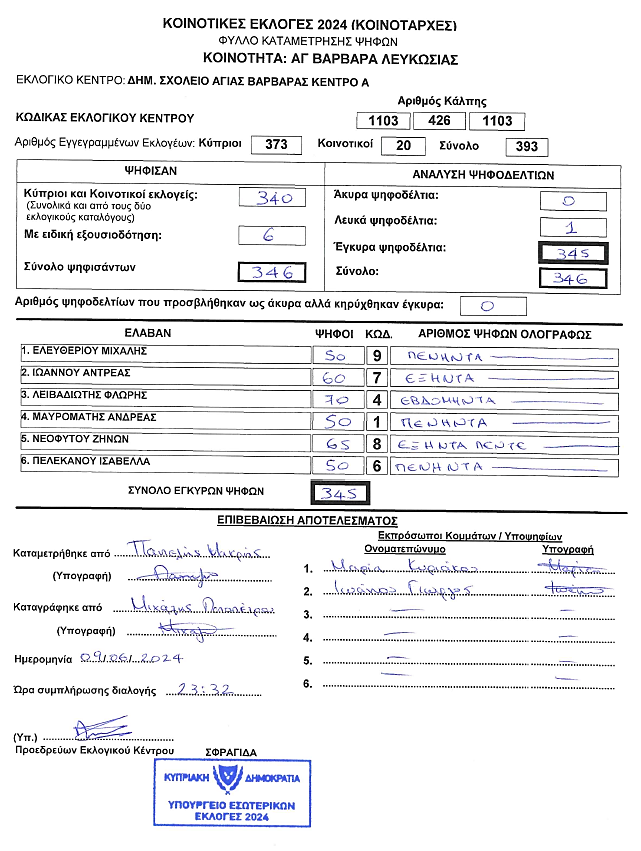 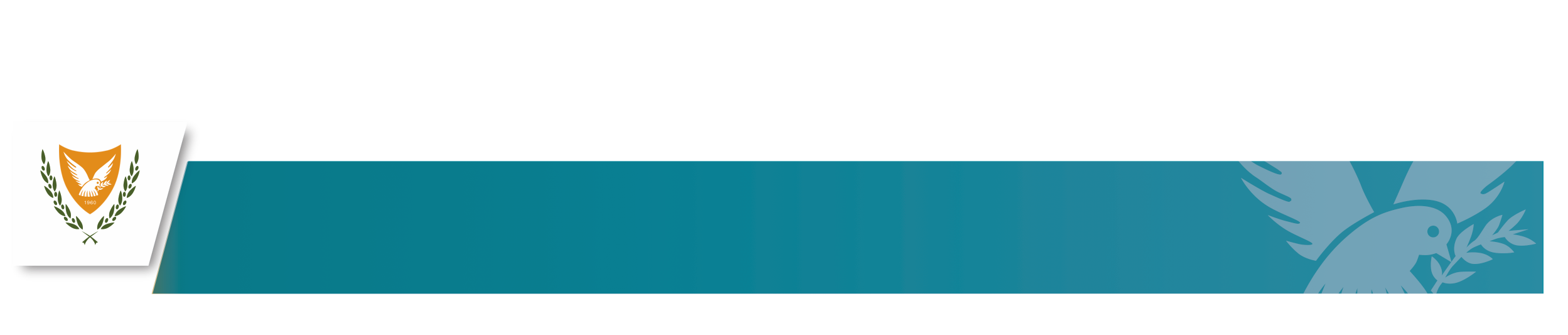 ΥΠΟΥΡΓΕΙΟ ΕΣΩΤΕΡΙΚΩΝ
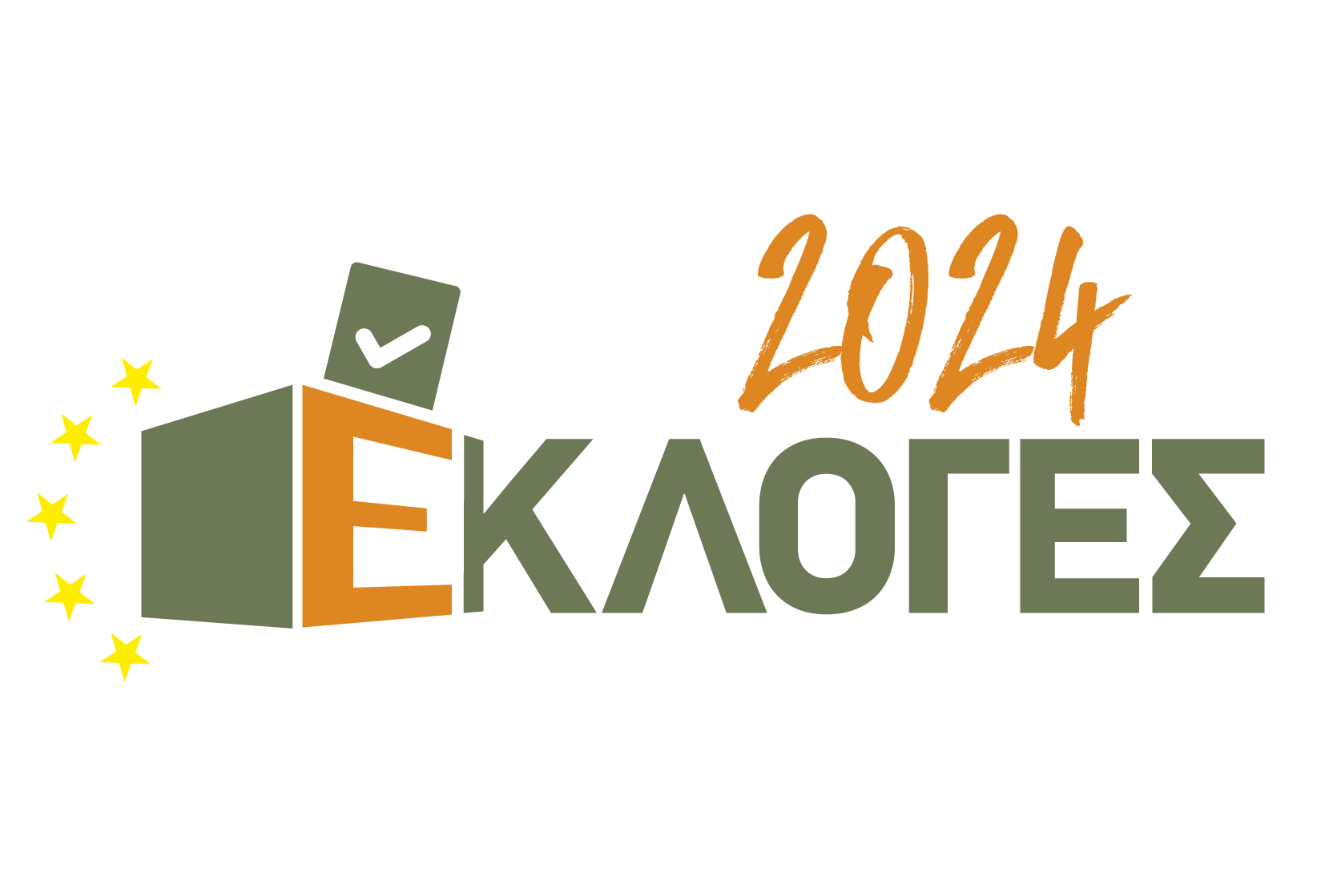 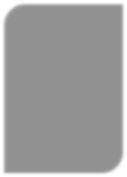 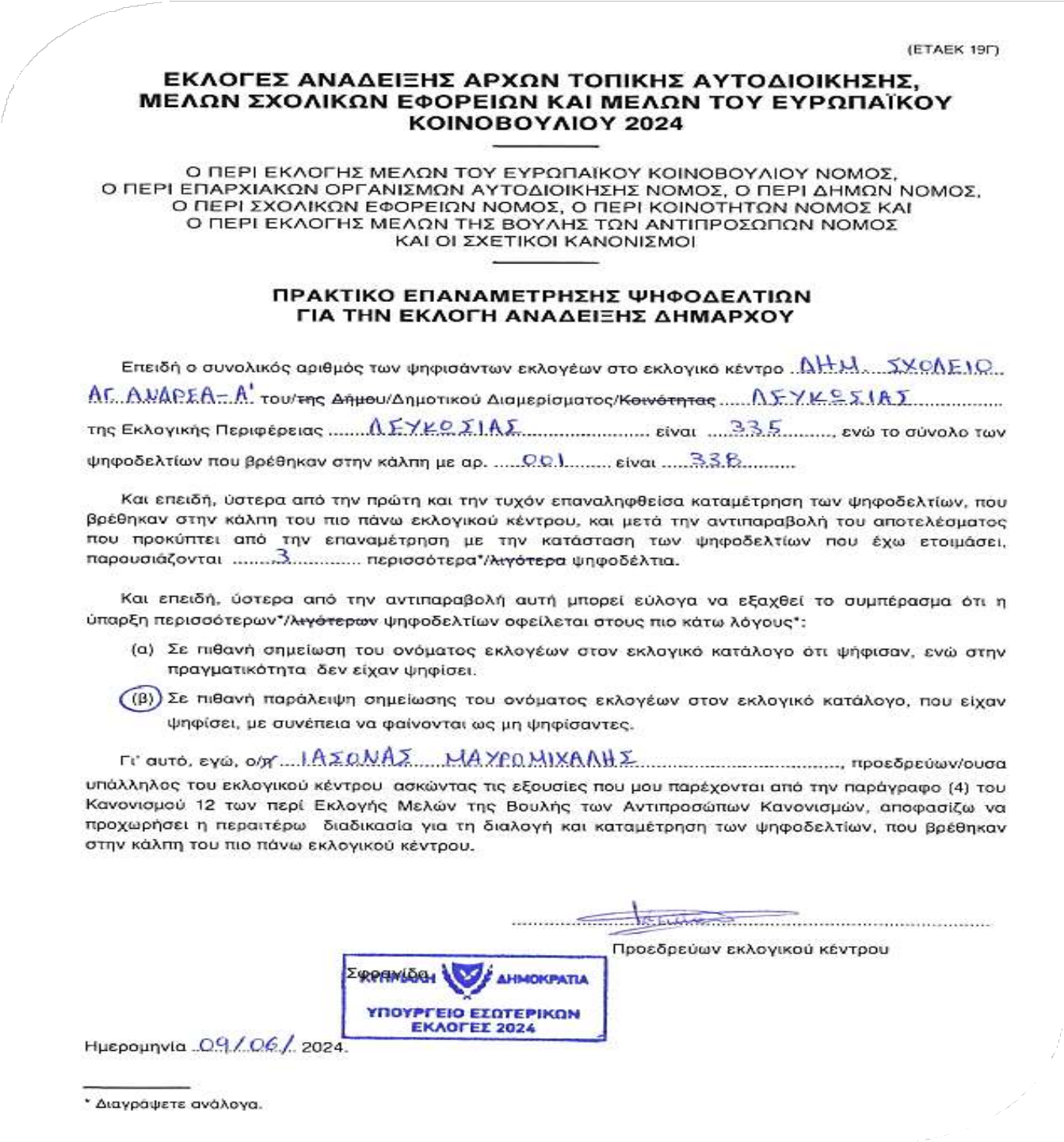 Διαλογή & Καταμέτρηση
Σε περίπτωση που ο αριθμός των ψηφοδελτίων τα οποία βρέθηκαν στην κάλπη δεν είναι ίσος με τον αριθμό των
ψηφισάντων, γίνεται νέα καταμέτρηση
Εάν η διαφορά εξακολουθεί να υπάρχει, συμπληρώνεται το «Πρακτικό
Επαναμέτρησης των Ψήφων στο Εκλογικό
Κέντρο» για το συγκεκριμένο είδος εκλογής (ΕΤΑΕΚ 19Α-Η)
ΥΠΟΥΡΓΕΙΟ ΕΣΩΤΕΡΙΚΩΝ
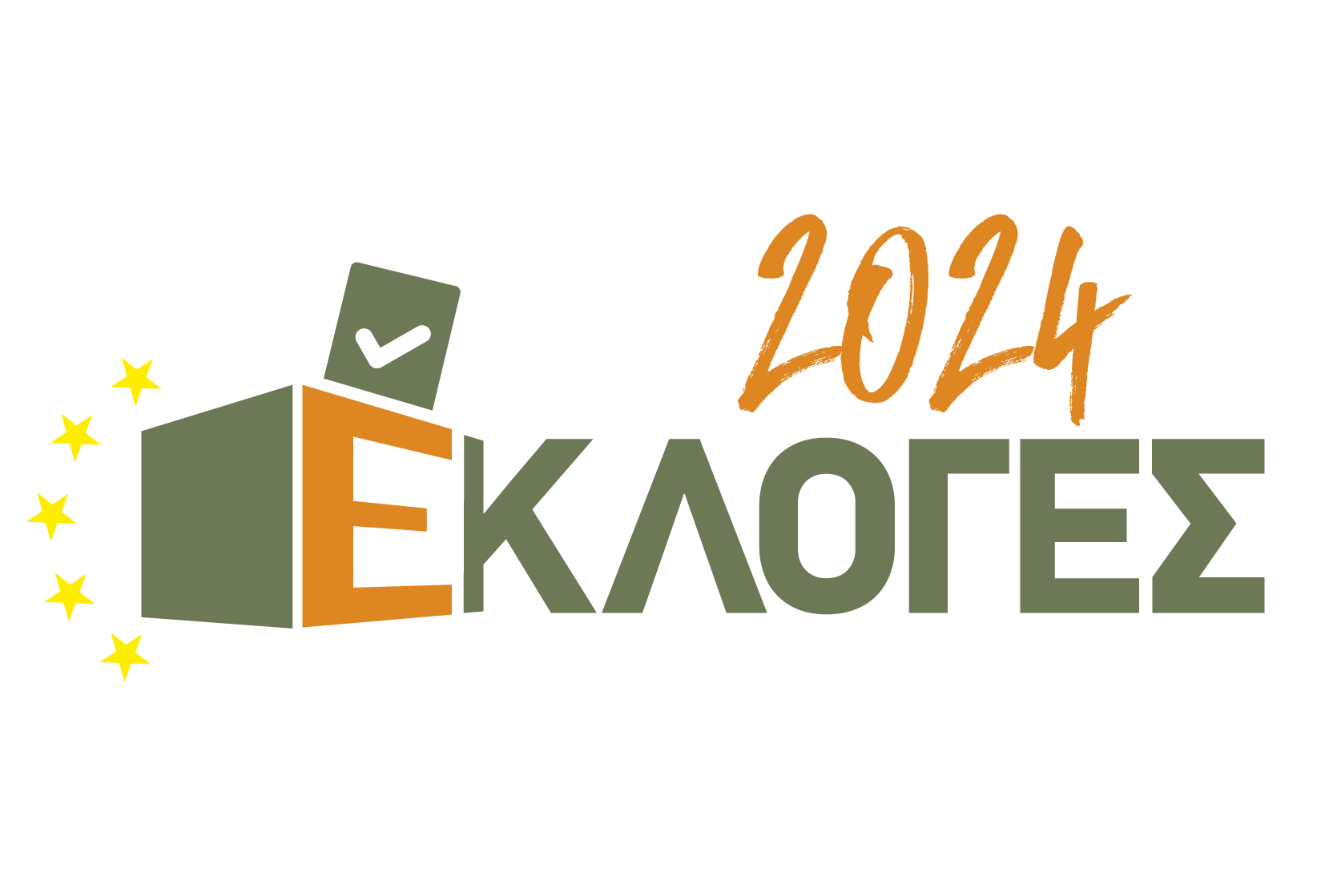 Διαλογή & Καταμέτρηση
Στα ακόλουθα κέντρα η καταμέτρηση των ψήφων δεν θα γίνει επιτόπου, αλλά οι κάλπες θα μεταφερθούν για καταμέτρηση στο ενιαίο κέντρο διαλογής στο Υπουργείο Οικονομικών
ΥΠΟΥΡΓΕΙΟ ΕΣΩΤΕΡΙΚΩΝ
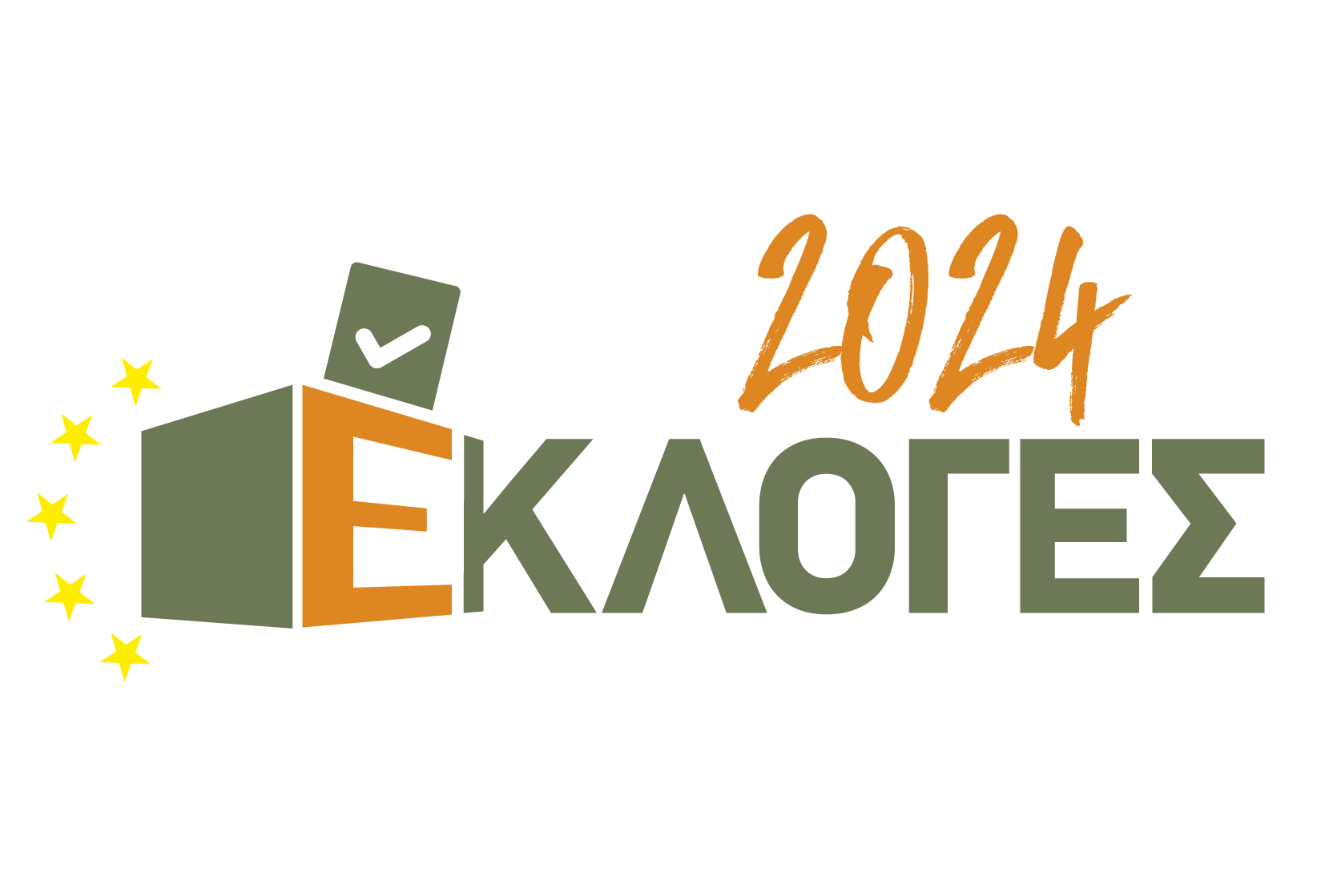 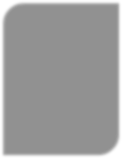 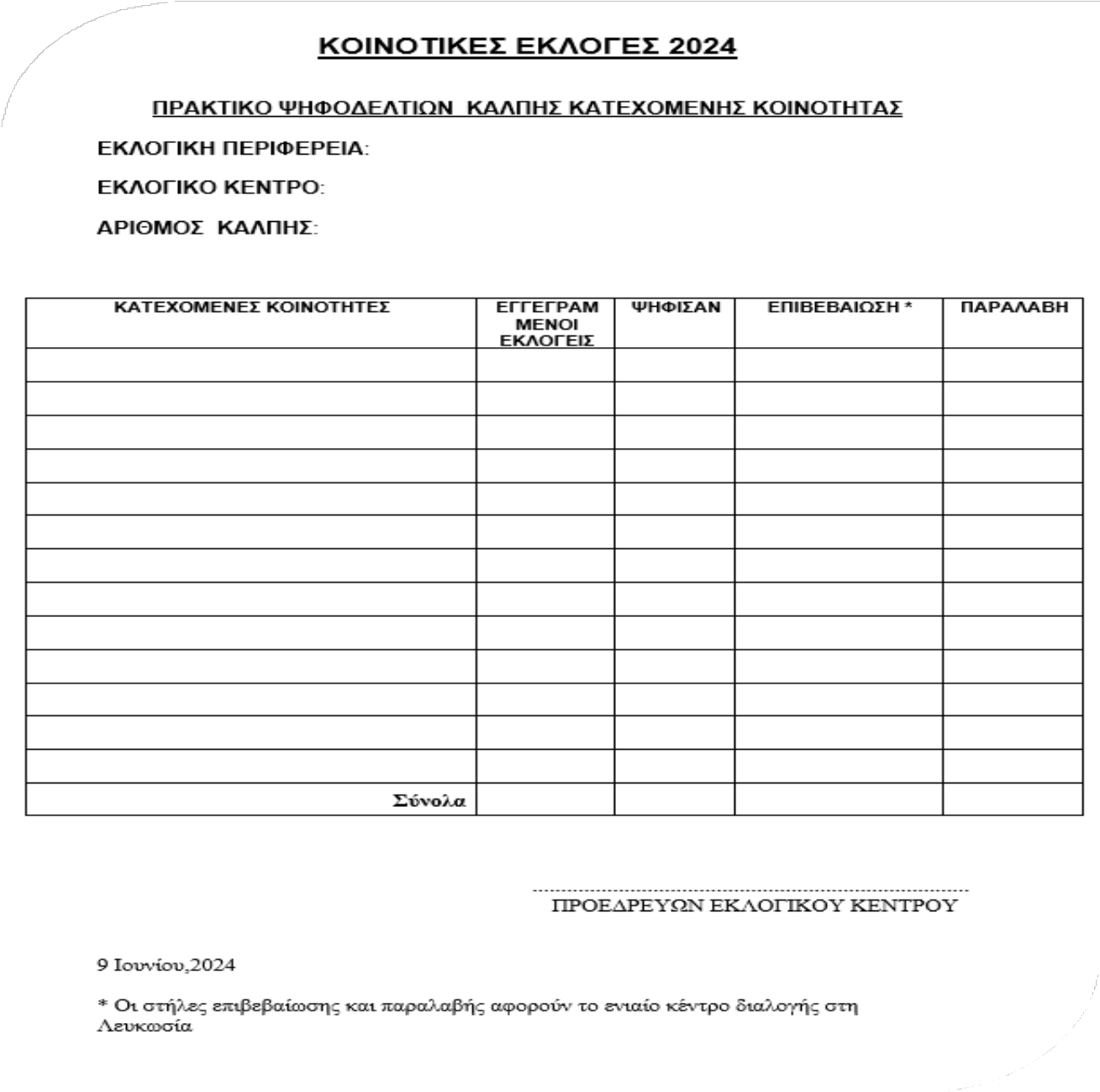 Διαλογή & Καταμέτρηση
Για τα συγκεκριμένα εκλογικά κέντρα δεν θα συμπληρωθεί Πρακτικό Κατάστασης των Ψηφοδελτίων, αλλά το Πρακτικό Ψηφοδελτίων Κάλπης Κατεχόμενης Κοινότητας
(Οι δύο πρώτες στήλες θα είναι ήδη συμπληρωμένες. Ο Προεδρεύων θα συμπληρώσει τη 3η στήλη και οι υπόλοιπες δύο θα συμπληρωθούν κατά την παράδοση της κάλπης στο Ενιαίο Κέντρο Διαλογής στο Υπουργείο Οικονομικών)
Για συγκεκριμένες κάλπες υπάρχει το ενδεχόμενο, ανεξάρτητα από τον αριθμό ψηφισάντων, να δοθούν έγκαιρα οδηγίες στον Προεδρεύοντα να μην προβεί σε επιτόπου καταμέτρηση, αλλά να παραδώσει την κάλπη για καταμέτρηση στο Ενιαίο Κέντρο Διαλογής στο Υπουργείο Οικονομικών
ΥΠΟΥΡΓΕΙΟ ΕΣΩΤΕΡΙΚΩΝ
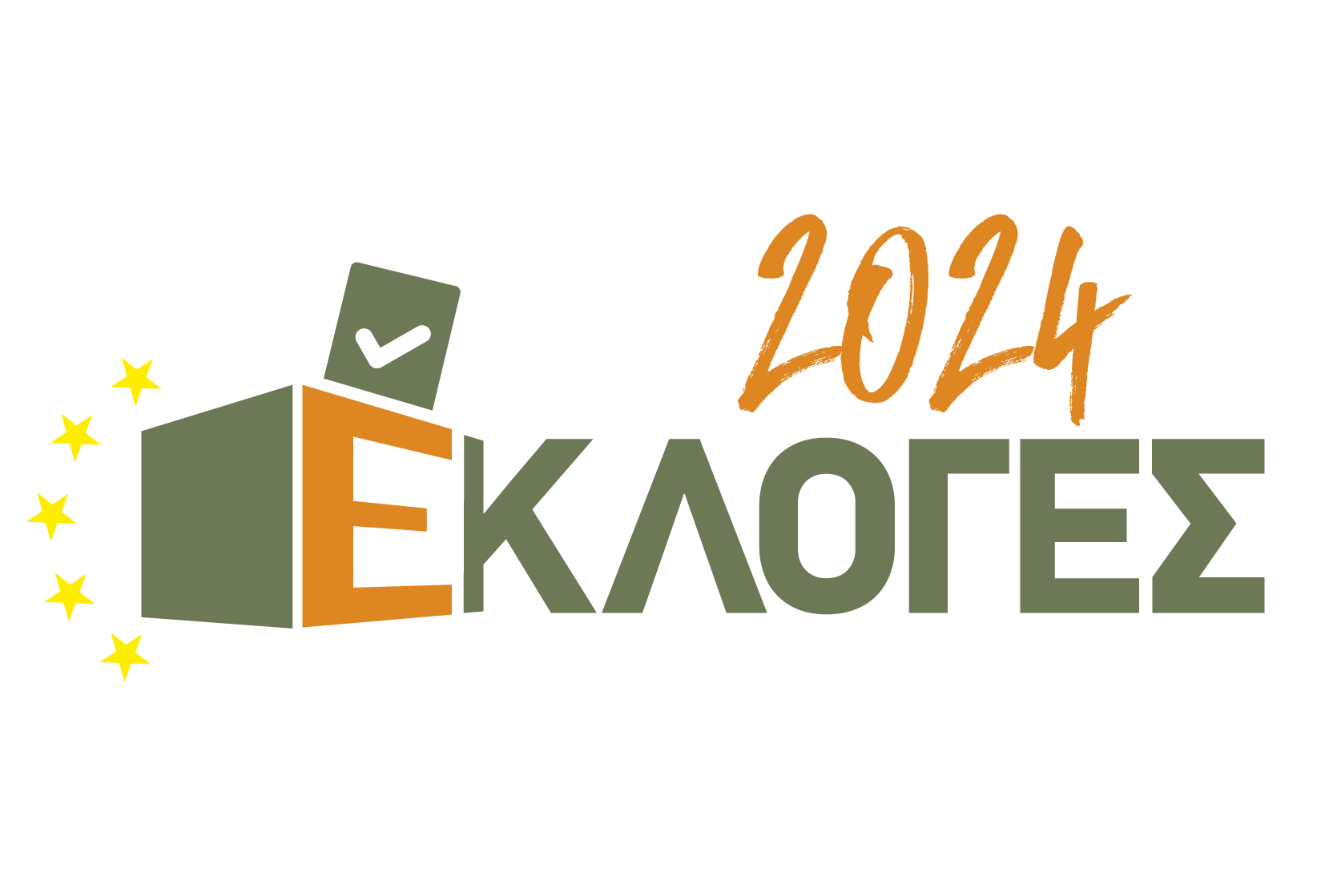 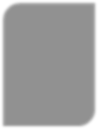 Διαλογή & Καταμέτρηση
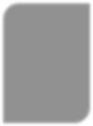 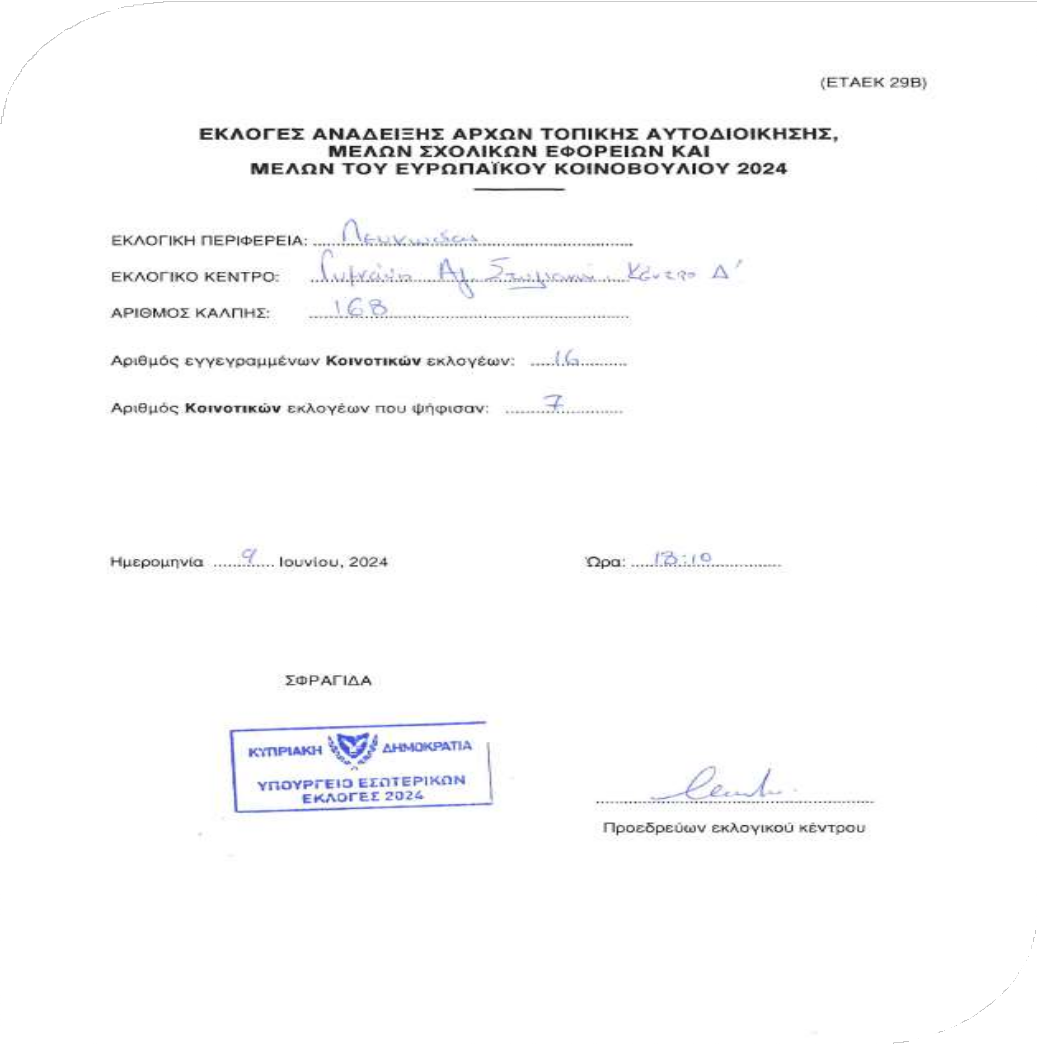 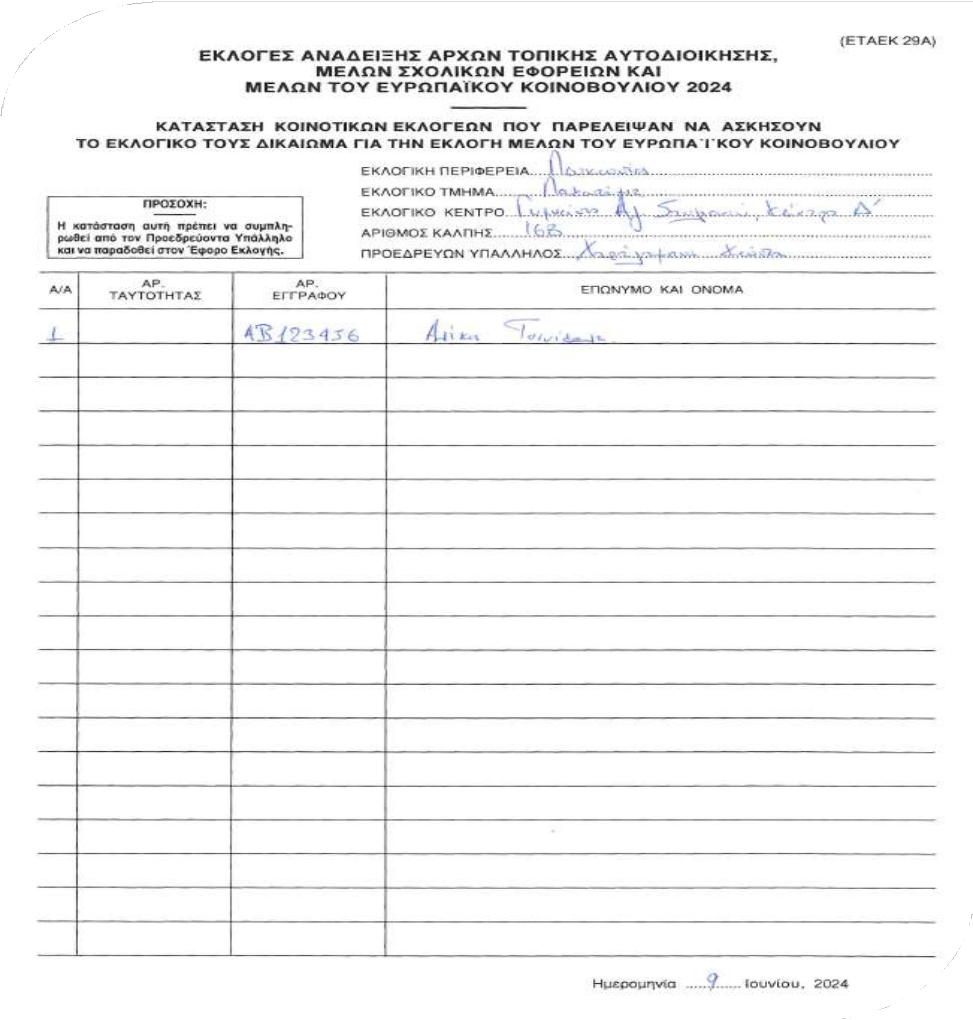 Ετοιμάζεται ονομαστικός κατάλογος μη ψηφισάντων μόνο για τους Κοινοτικούς εκλογείς για τις Εκλογές Μελών του
Ευρωπαϊκού Κοινοβουλίου, τα ονόματα των οποίων περιλαμβάνονται στον εκλογικό κατάλογο Β΄ (ΕΤΑΕΚ 29Α)
Με βάση τον ονομαστικό κατάλογο, συμπληρώνεται το έντυπο (ΕΤΑΕΚ 29Β) και ο/η Προεδρεύων ενημερώνει τον Βοηθό Έφορο
ΥΠΟΥΡΓΕΙΟ ΕΣΩΤΕΡΙΚΩΝ
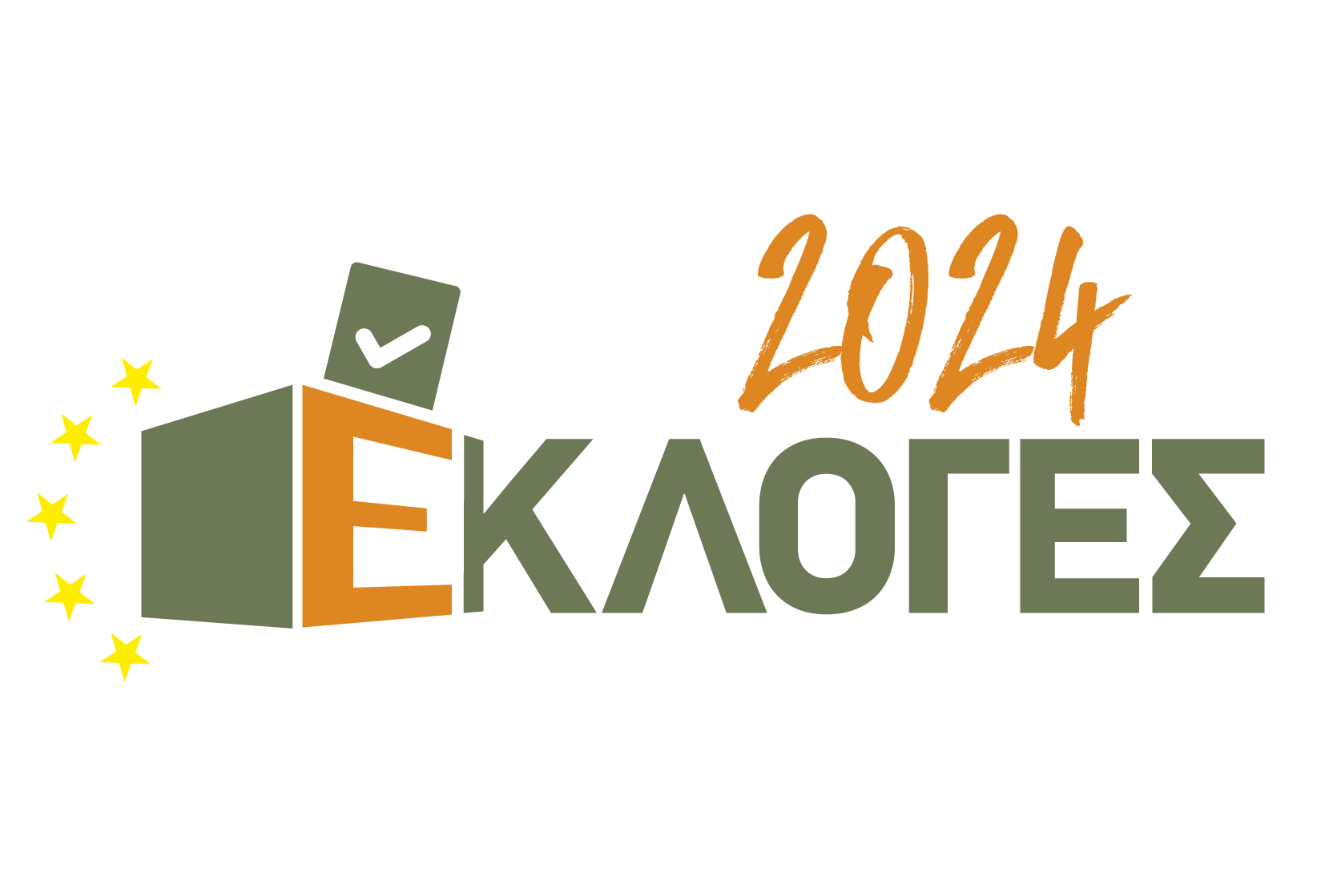 Διαλογή & Καταμέτρηση
Ο/η Προεδρεύων ορίζει 2 βοηθούς υπαλλήλους για την διαλογή ψηφοδελτίων, οι οποίοι εναλλάσονται με τους υπόλοιπους βοηθούς, για σκοπούς ξεκούρασης, μετά τη διαδικασία που αφορά το κάθε είδος εκλογής
Η διαλογή των ψηφοδελτίων αρχίζει (απαραίτητα) με την κομματική διαλογή:
Ένας/μια βοηθός υπάλληλος ανοίγει το ψηφοδέλτιο με τέτοιο τρόπο ώστε οι παρευρισκόμενοι/ες να μπορούν να βλέπουν τα σημεία ψηφοφορίας και, αφού εξακριβωθεί η εγκυρότητα του ψηφοδελτίου, αναφέρει το όνομα του συνδυασμού ή μεμονωμένου υποψηφίου/ας υπέρ του/της οποίου/ας δόθηκε η ψήφος
Ο/η άλλος/η Βοηθός υπάλληλος τοποθετεί τα ΕΓΚΥΡΑ ψηφοδέλτια σε στήλες για το κάθε συνδυασμό/ υποψήφιο/α και σχηματίζει δεσμίδες των 20 ψηφοδελτίων (τα δένει με λαστιχάκια και τα τοποθετεί μπροστά του/της για να τα έχει υπό τον έλεγχο του/της)
ΥΠΟΥΡΓΕΙΟ ΕΣΩΤΕΡΙΚΩΝ
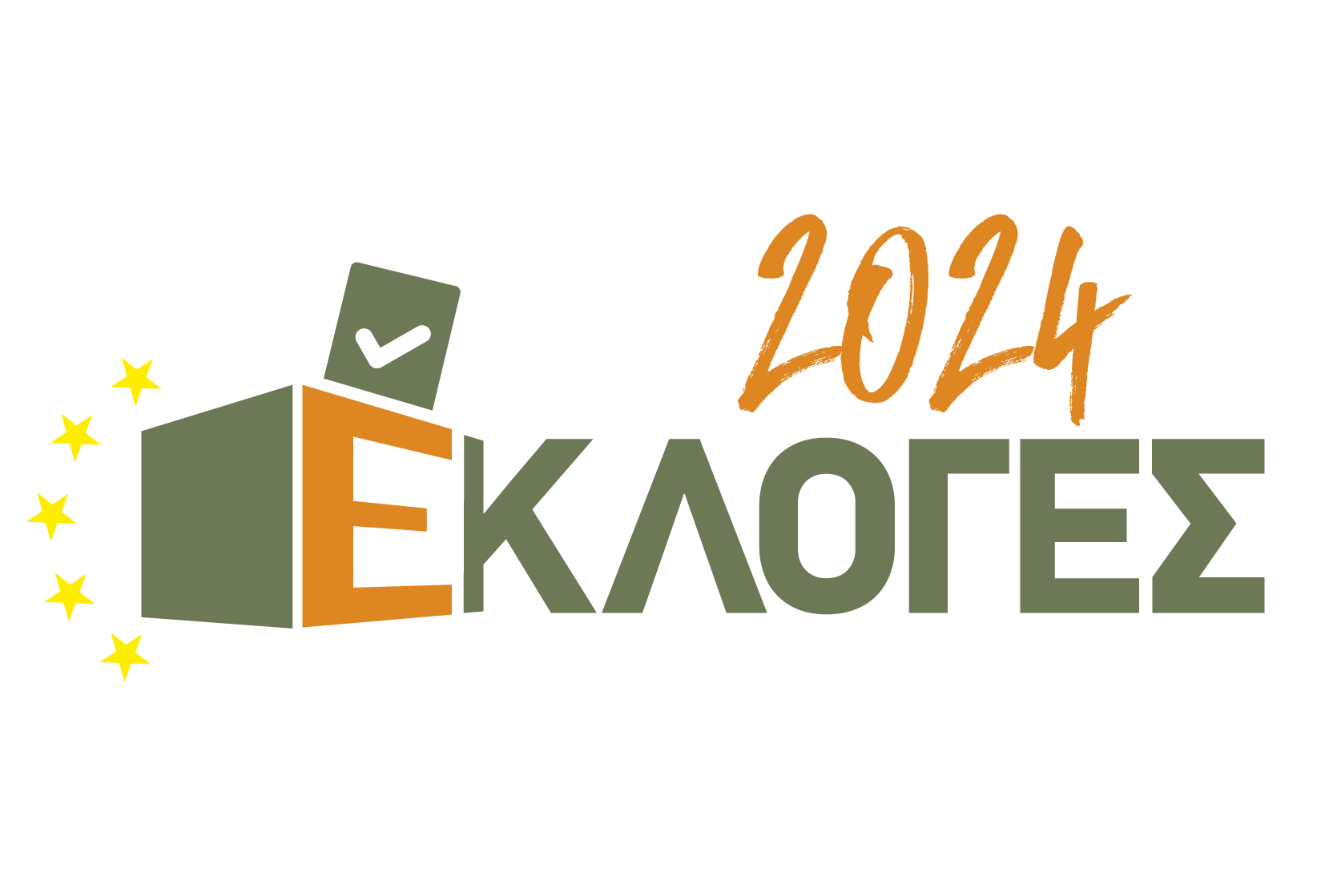 Διαλογή & Καταμέτρηση
Για τα ΑΚΥΡΑ ψηφοδέλτια, για τα οποία δεν υπάρχει οποιαδήποτε αμφιβολία, ο/η Προεδρεύων σημειώνει σε όλα τη λέξη «ΑΚΥΡΟ» και τα μονογράφει - τοποθετούνται σε δεσμίδες ξεχωριστά στους
ειδικούς φακέλους, ανά είδος εκλογής (Δέματα αρ. 8Α-Η)
	Τα ΛΕΥΚΑ ψηφοδέλτια για τα οποία δεν υπάρχει καμία αμφιβολία τοποθετούνται επίσης σε δεσμίδες στους ειδικούς φακέλους, ανά είδος εκλογής (Δέματα αρ. 9Α-Η)


Τα ΑΜΦΙΣΒΗΤΟΥΜΕΝΑ ψηφοδέλτια τοποθετούνται ξεχωριστά και αφού συμπληρωθεί η διαλογή, ο/η Προεδρεύων υπάλληλος αποφασίζει για την εγκυρότητά τους στο τέλος της διαδικασίας, αναγράφοντας στο ψηφοδέλτιο
«ΑΜΦΙΣΒΗΤΗΘΗΚΕ, ΚΡΙΘΗΚΕ ΕΓΚΥΡΟ ή ΑΚΥΡΟ» ανάλογα. Η απόφασή του/της Προεδρεύοντα είναι τελική και δεν υπόκειται σε Εκλογική Αίτηση
ΥΠΟΥΡΓΕΙΟ ΕΣΩΤΕΡΙΚΩΝ
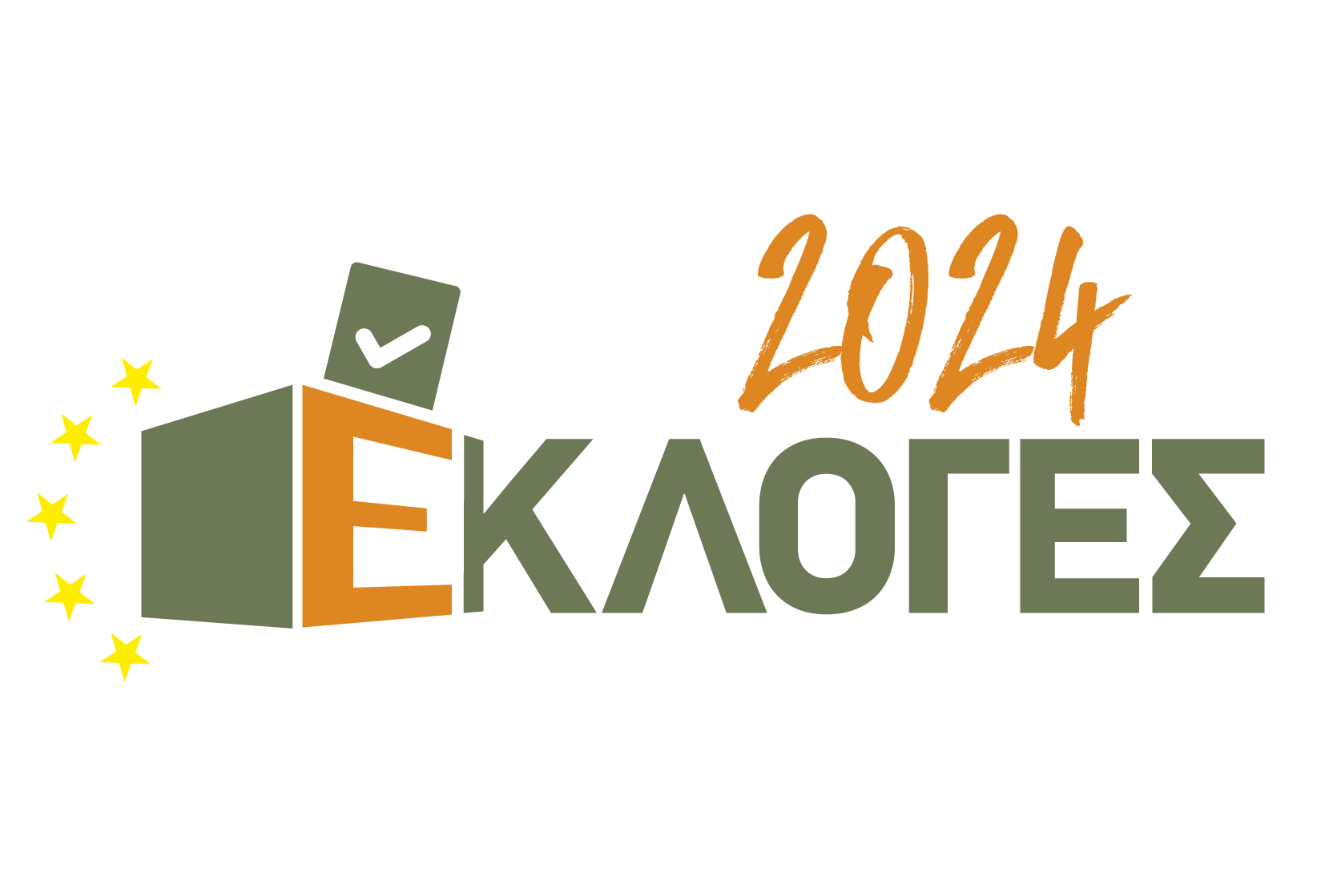 Διαλογή & Καταμέτρηση
Το Φύλλο Καταμέτρησης Ψήφων:
Συμπληρώνεται και σφραγίζεται
Υπογράφεται από τον/την Προεδρεύοντα, αφού βεβαιωθεί για την ορθότητα των καταχωρήσεων
Υπογράφεται και από 2 Βοηθούς (καταμετρητή και καταγραφέα)
Υπογράφεται προαιρετικά από τους αντιπροσώπους των υποψηφίων (εάν κάποιος/α αντιπρόσωπος δεν επιθυμεί να το υπογράψει, καταγράφεται ότι παρευρέθηκε στη διαδικασία)
Αποστέλλεται με το ηλεκτρονικό σύστημα αποστολής αποτελεσμάτων ή, σε περίπτωση προβλήματος, με τηλεομοιότυπο, από τον/την Προεδρεύοντα στον/ην Έφορο Εκλογής στον αρ. …………….
Η παραλαβή του Φύλλου Καταμέτρησης των Ψήφων επιβεβαιώνεται τηλεφωνικά από το Γραφείο του/της Εφόρου Εκλογής
ΥΠΟΥΡΓΕΙΟ ΕΣΩΤΕΡΙΚΩΝ
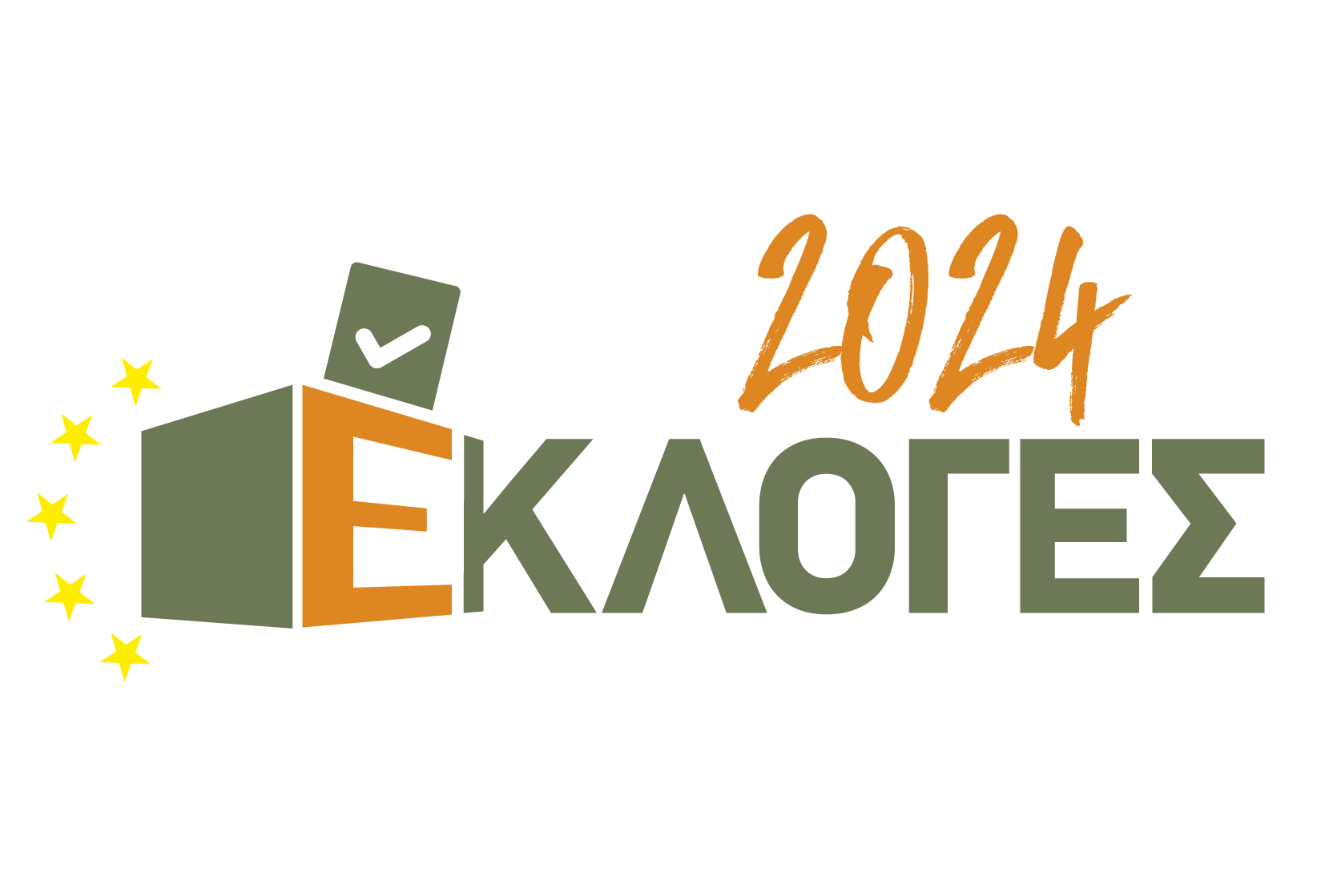 Φύλλο Καταμέτρησης Ψήφων
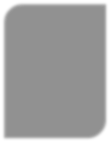 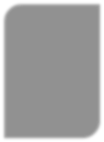 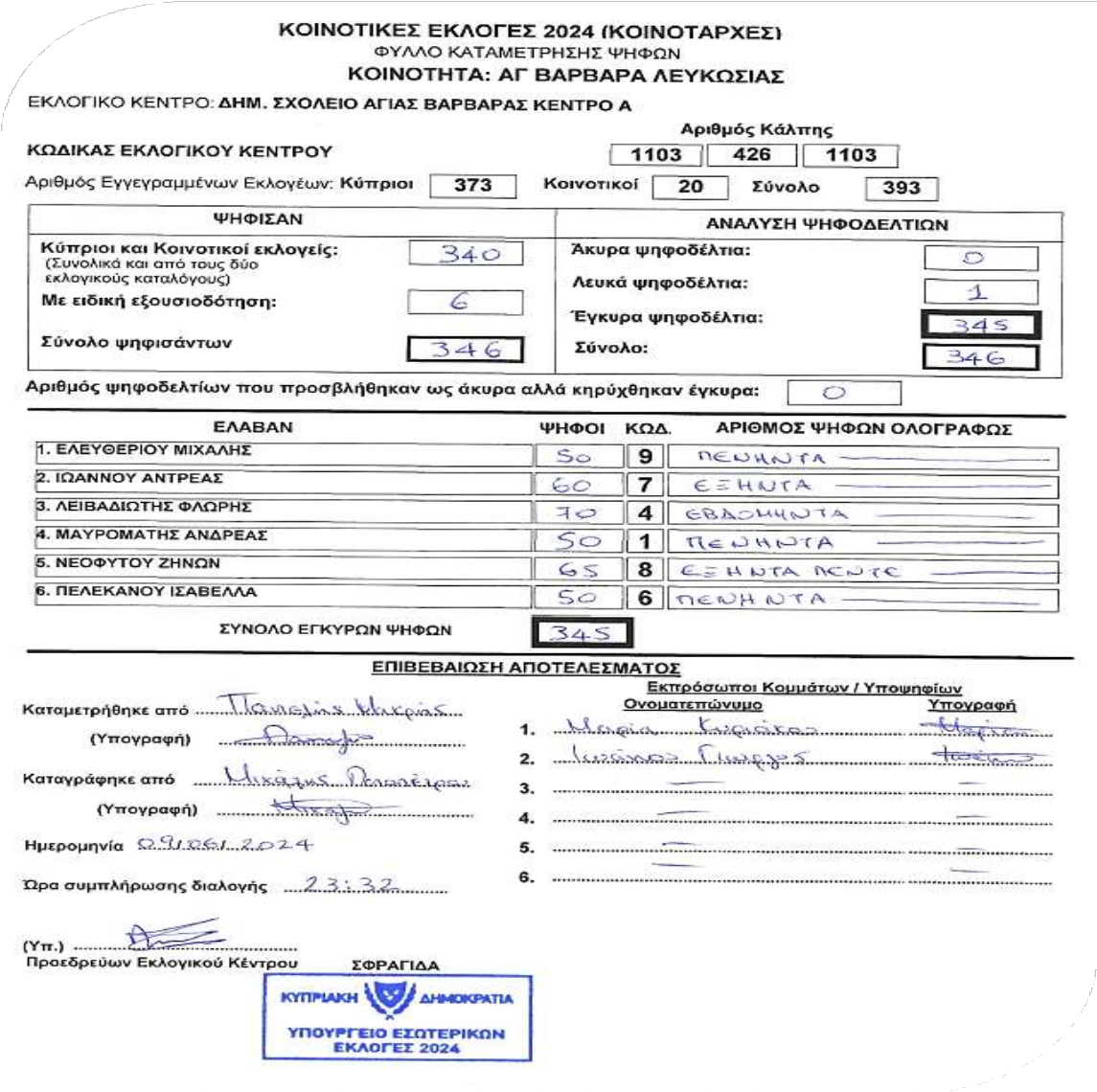 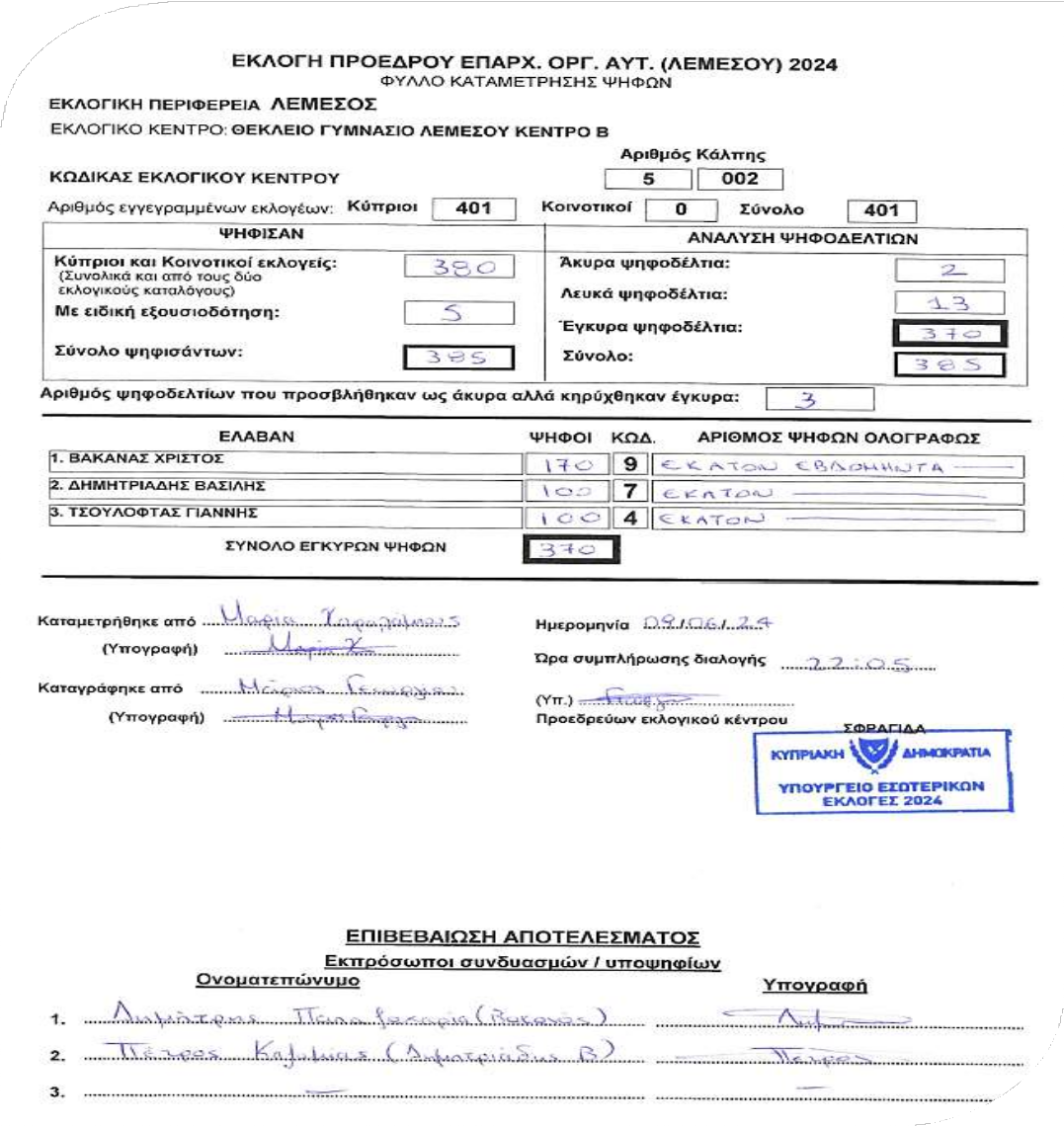 ΥΠΟΥΡΓΕΙΟ ΕΣΩΤΕΡΙΚΩΝ
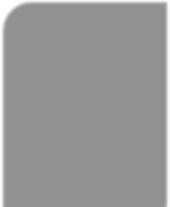 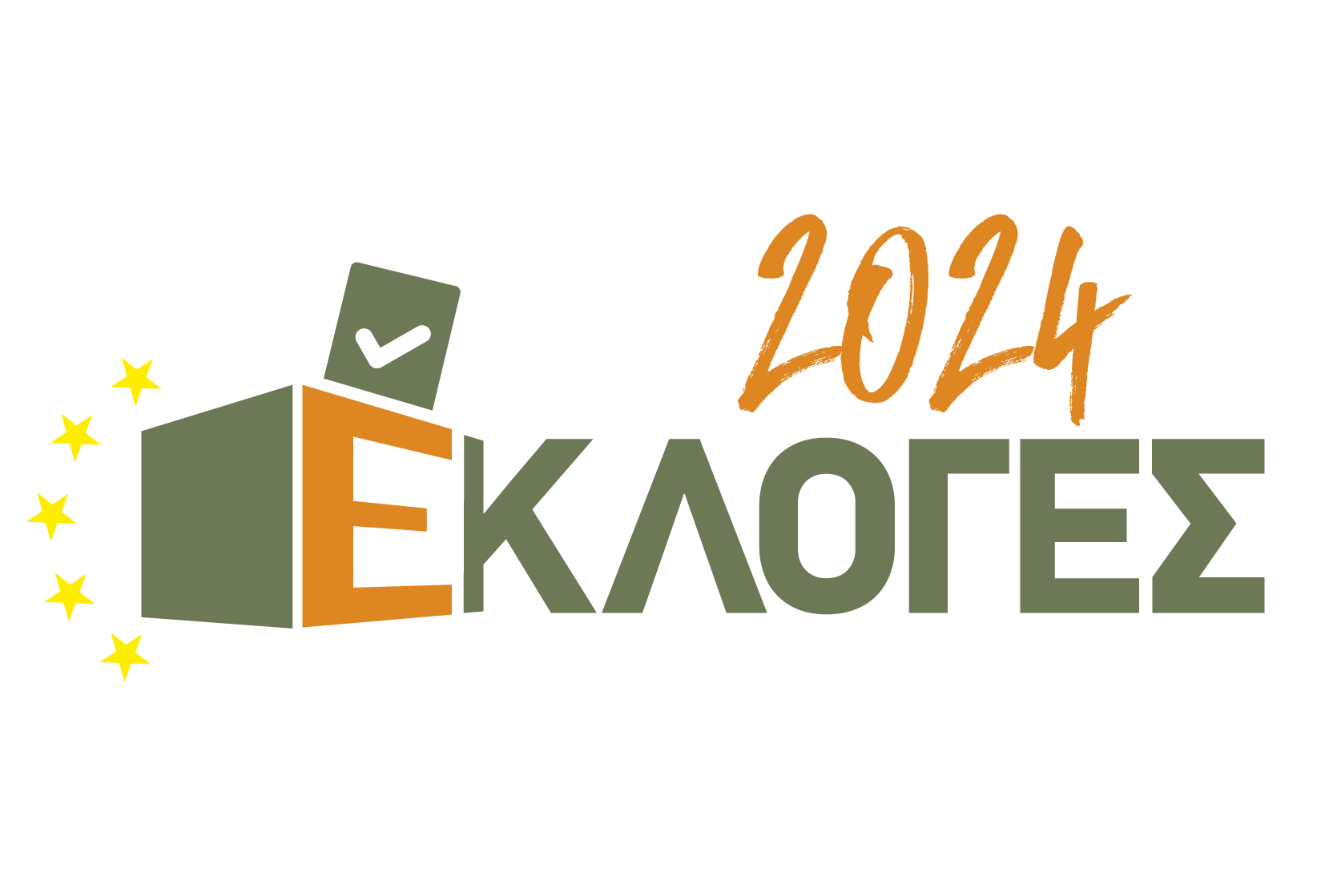 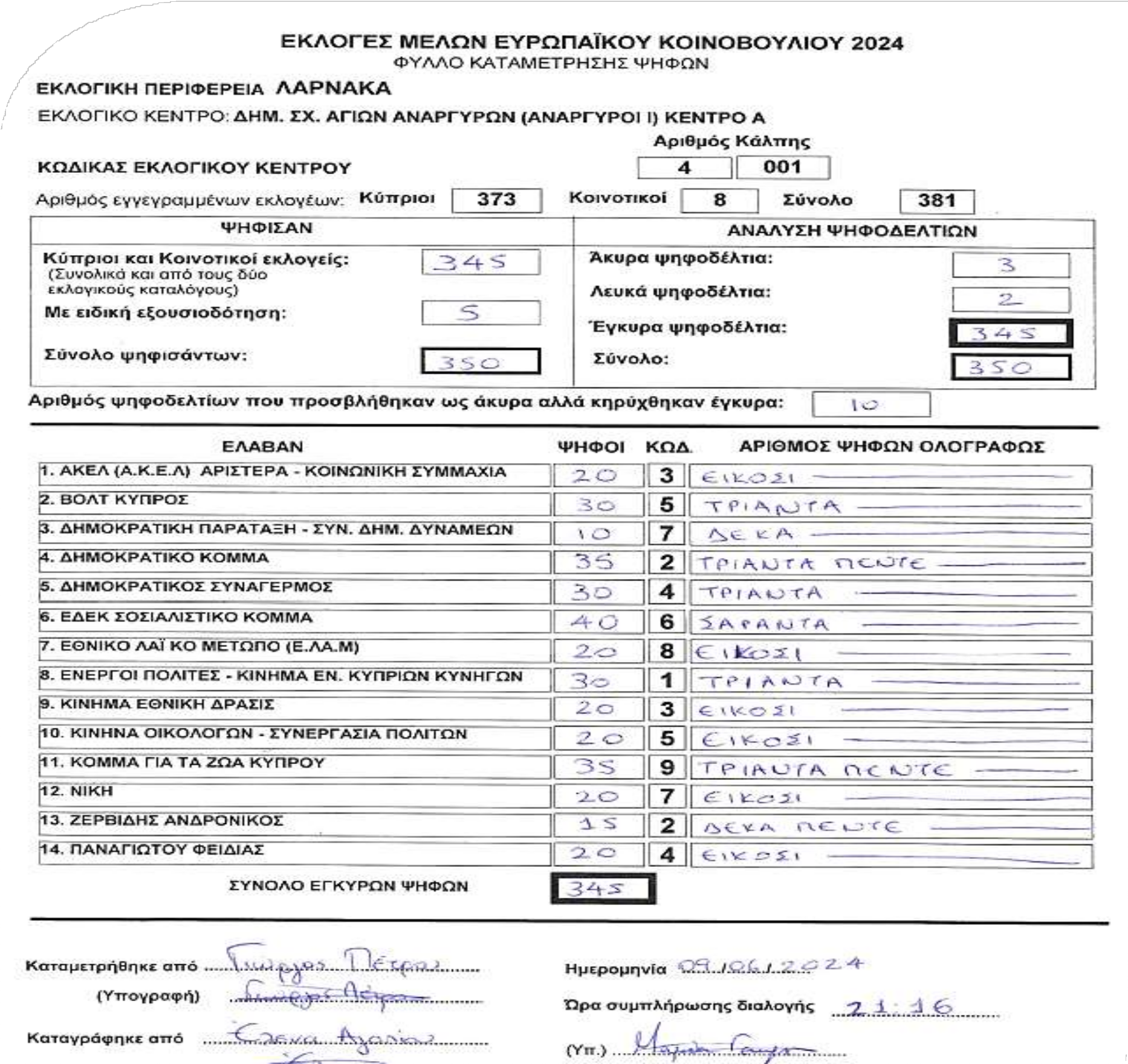 Φύλλο Καταμέτρησης Ψήφων
Το σύνολο ψηφισάντων πρέπει να ισούται με το σύνολο της ανάλυσης ψηφοδελτίων
Το σύνολο έγκυρων ψήφων πρέπει να ισούται με τον αριθμό των έγκυρων ψηφοδελτίων στην ανάλυση
ψηφοδελτίων
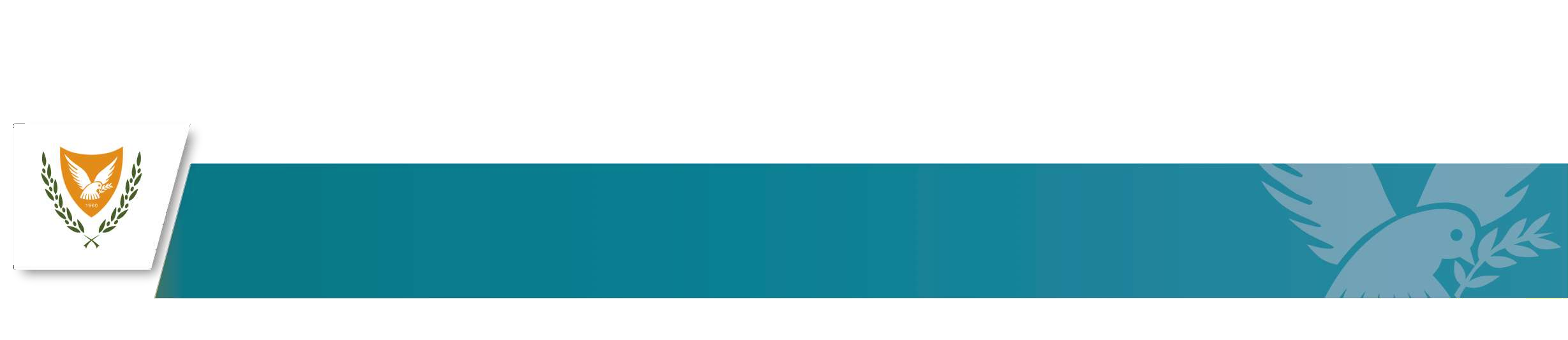 ΥΠΟΥΡΓΕΙΟ ΕΣΩΤΕΡΙΚΩΝ
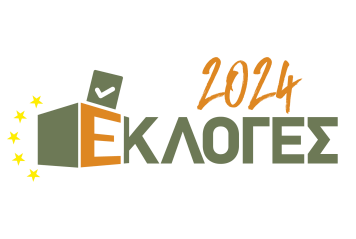 Διαλογή & Καταμέτρηση
Διαλογή & καταμέτρηση των σταυρών προτίμησης


Συμπλήρωση του Πίνακα Καταγραφής Σταυρών Προτίμησης
(Στη στήλη κάθε υποψηφίου/ας αναγράφεται ολογράφως και αριθμητικώς ο αριθμός των σταυρών προτίμησης που πήρε και η αντίστοιχη σελίδα υπογράφεται από τον/ην εκπρόσωπο του συνδυασμού / υποψηφίου/ας, εάν παρευρίσκεται. Ο/η Προεδρεύων μονογράφει ΟΛΕΣ τις σελίδες)
ΥΠΟΥΡΓΕΙΟ ΕΣΩΤΕΡΙΚΩΝ
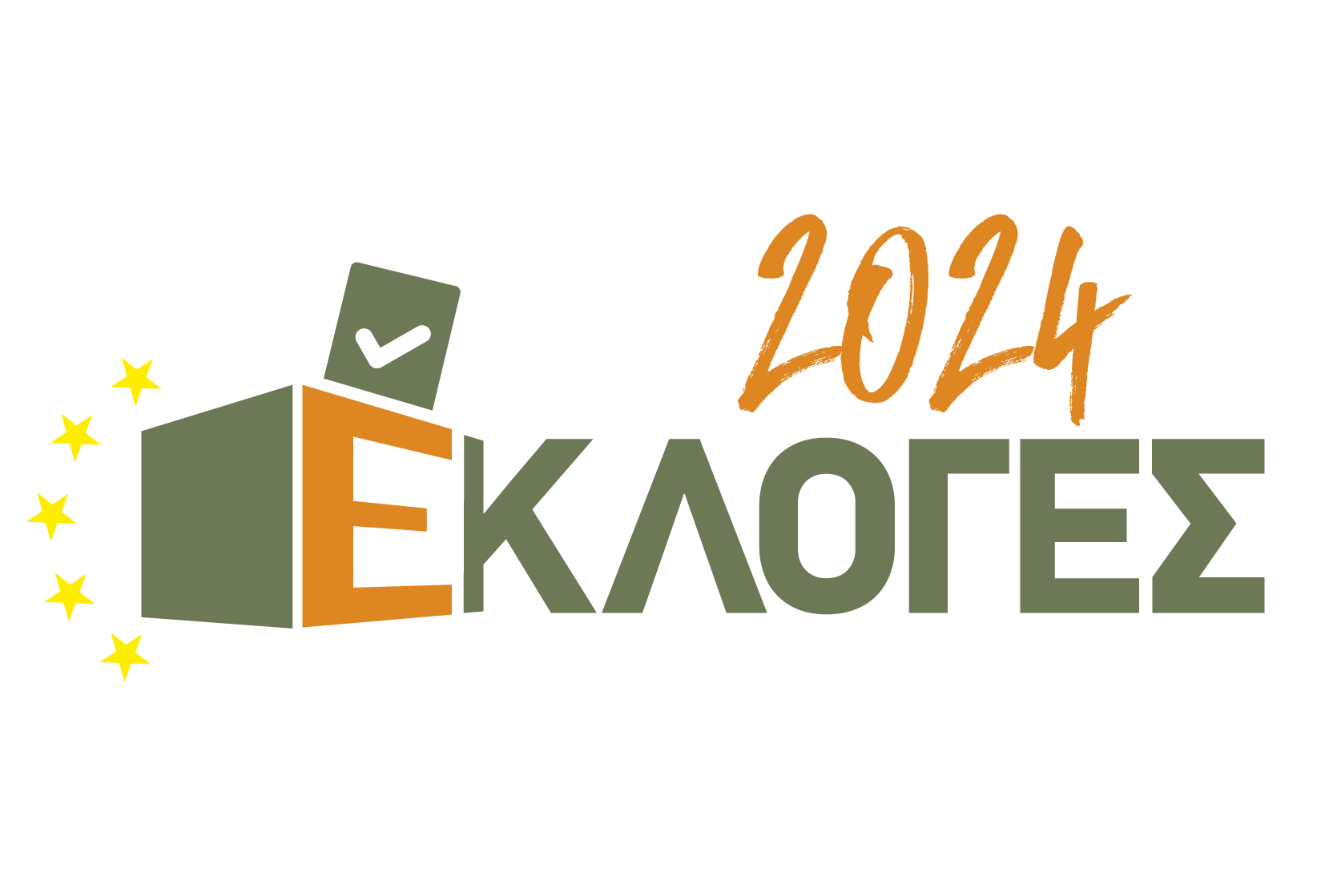 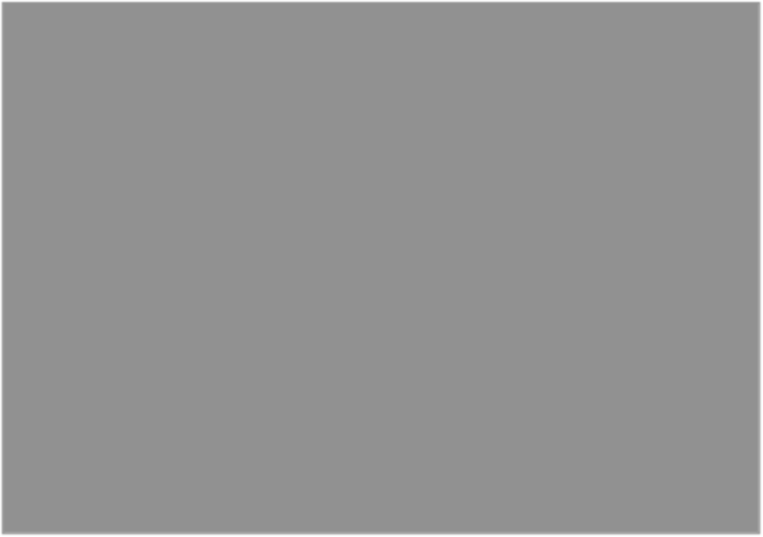 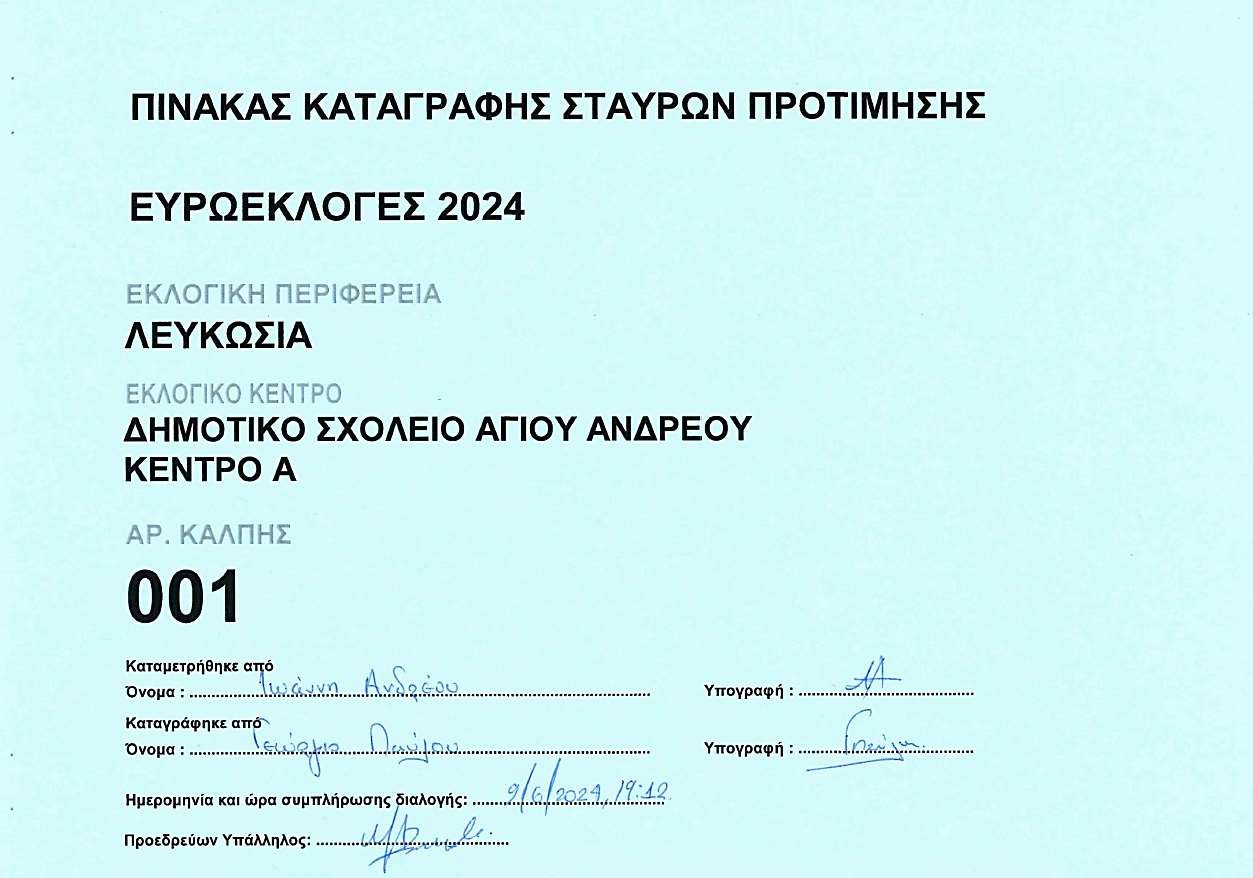 Διαλογή & Καταμέτρηση
ΥΠΟΥΡΓΕΙΟ ΕΣΩΤΕΡΙΚΩΝ
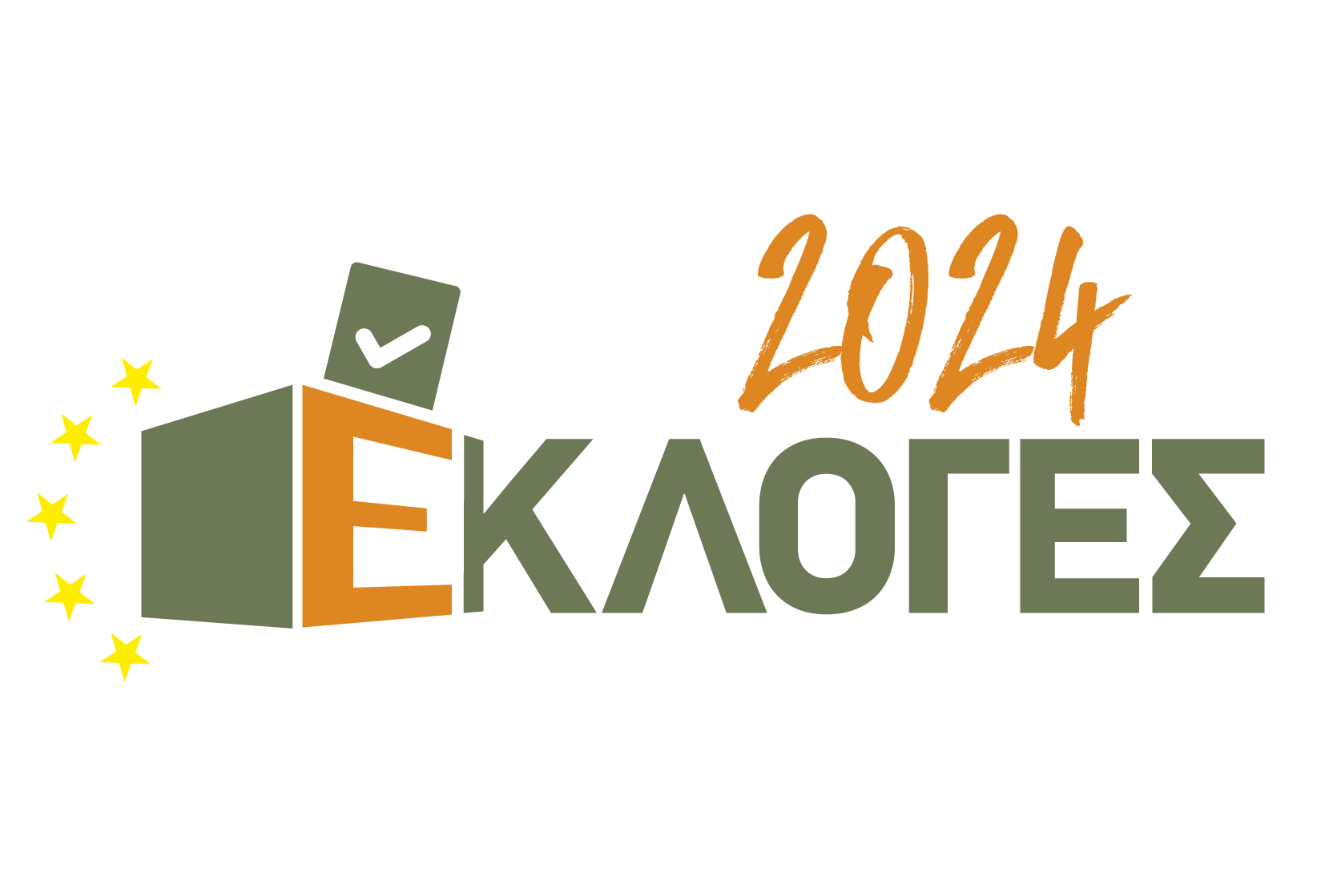 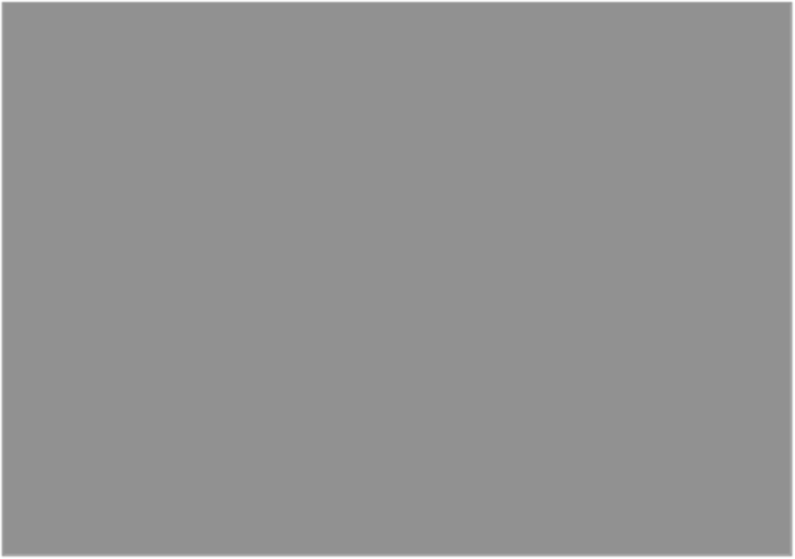 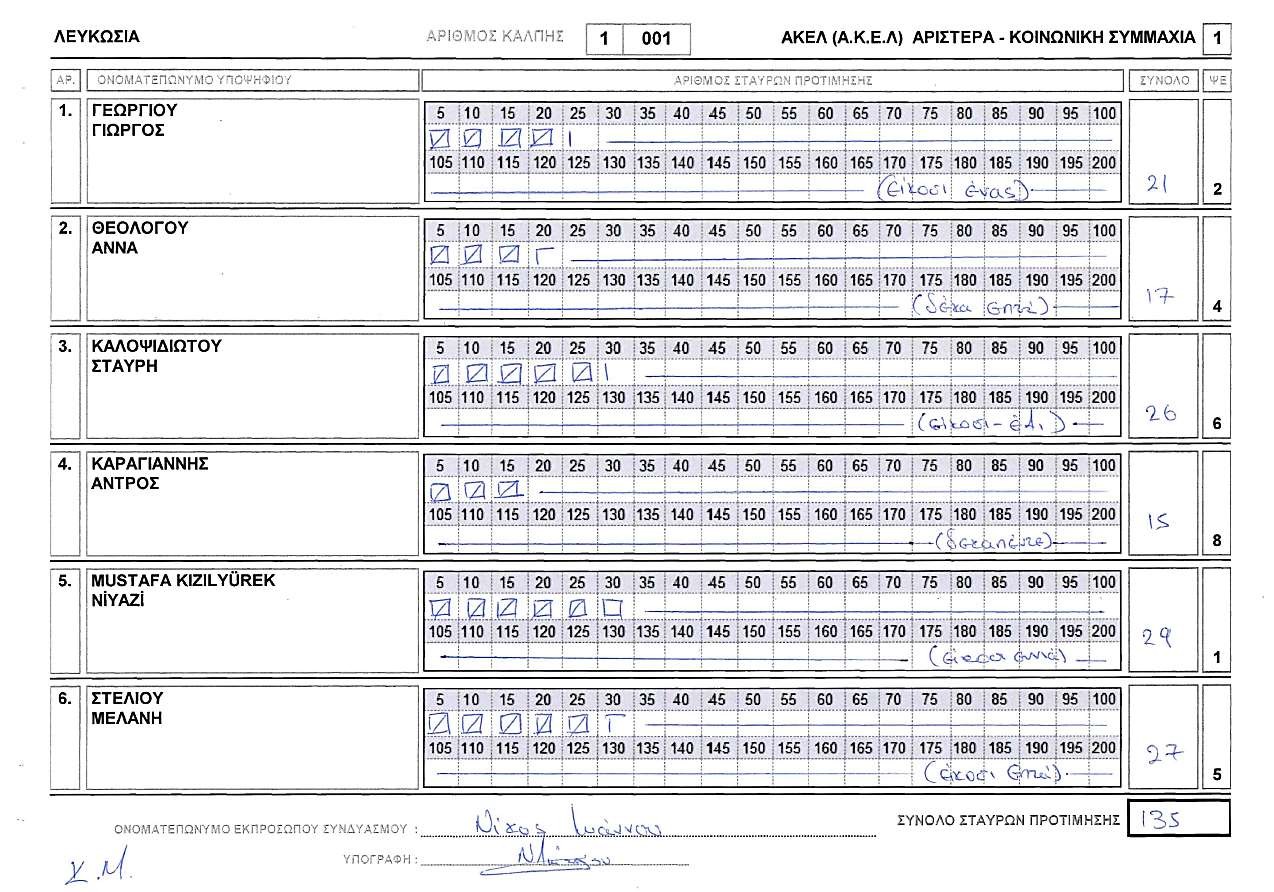 Διαλογή & Καταμέτρηση
ΥΠΟΥΡΓΕΙΟ ΕΣΩΤΕΡΙΚΩΝ
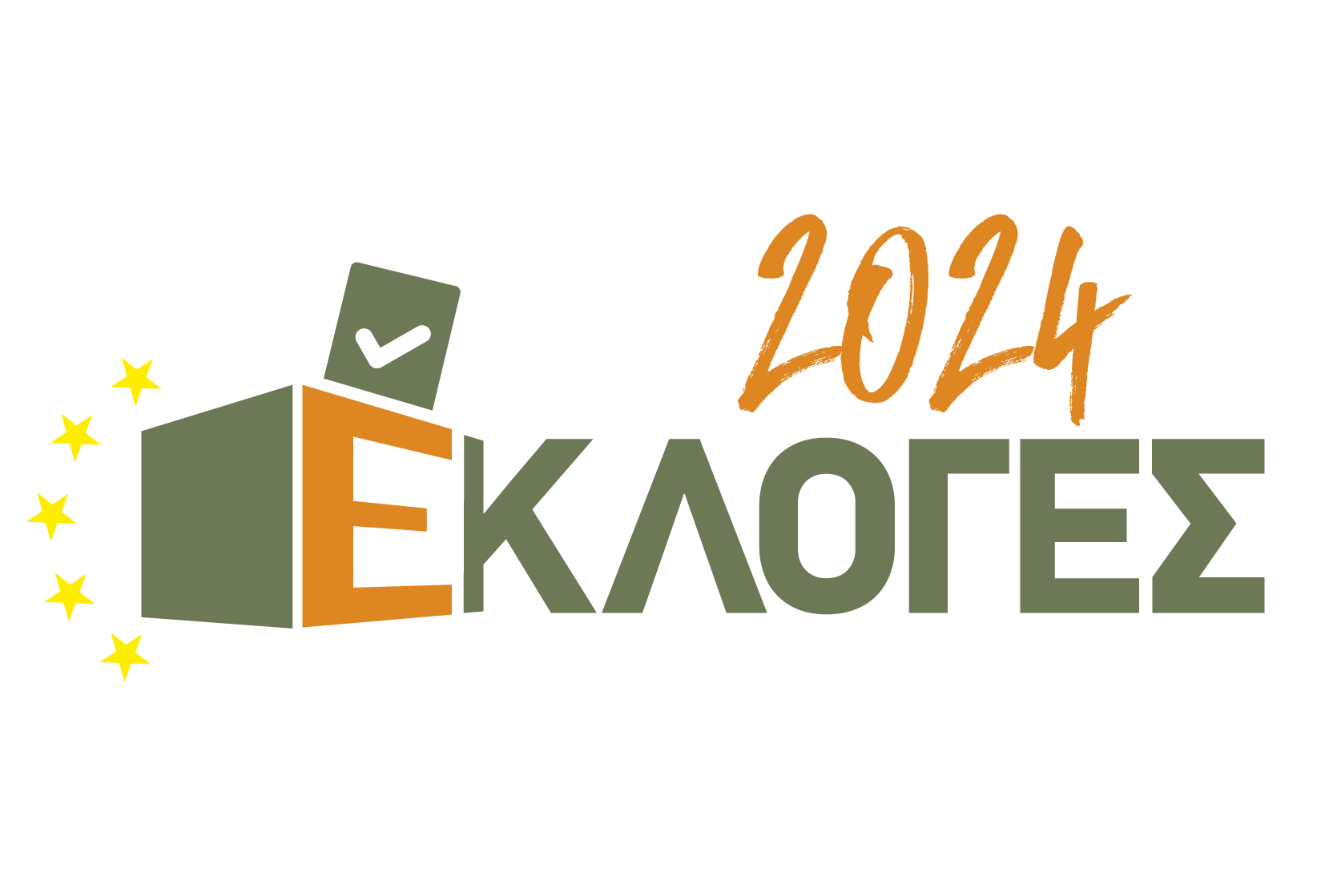 Διαλογή & Καταμέτρηση - Απαγορεύσεις
Απαγορεύεται η κατοχή και χρήση από τους/τις αντιπροσώπους των υποψηφίων οποιωνδήποτε ψηφοδελτίων ή εντύπων καταγραφής σημειώσεων
Μετά τη συμπλήρωση του Φύλλου Καταμέτρησης Ψήφων, ο/η Προεδρεύων ανακοινώνει στους/στις παρευρισκόμενους αντιπροσώπους τα τελικά αποτελέσματα. Σε περίπτωση που κάποιοι/ες εκ των αντιπροσώπων επιθυμούν να πάρουν σημειώσεις, είναι ελεύθεροι/ες να το πράξουν, αλλά απαγορεύεται αυστηρά να δοθεί αντίγραφο των επίσημων εντύπων των αποτελεσμάτων σε υποψήφιο/α, εκπρόσωπο υποψηφίου/ας ή πολιτικού κόμματος ή οποιοδήποτε άτομο γενικά
Σύμφωνα με Ευρωπαϊκή Οδηγία, απαγορεύεται να δοθούν επίσημα τα αποτελέσματα προτού κλείσει και η τελευταία κάλπη σε όλα τα Κράτη μέλη της Ε.Ε. (09.06.2024, 12:00 π.μ.)
Κατά τη διάρκεια της διαλογής, οι Βοηθοί υπαλλήλοι δεν μπορούν να εγκαταλείψουν τη θέση τους ή το εκλογικό κέντρο ή να αναλάβουν άλλα καθήκοντα χωρίς την άδεια του/της Προεδρεύοντα
ΥΠΟΥΡΓΕΙΟ ΕΣΩΤΕΡΙΚΩΝ
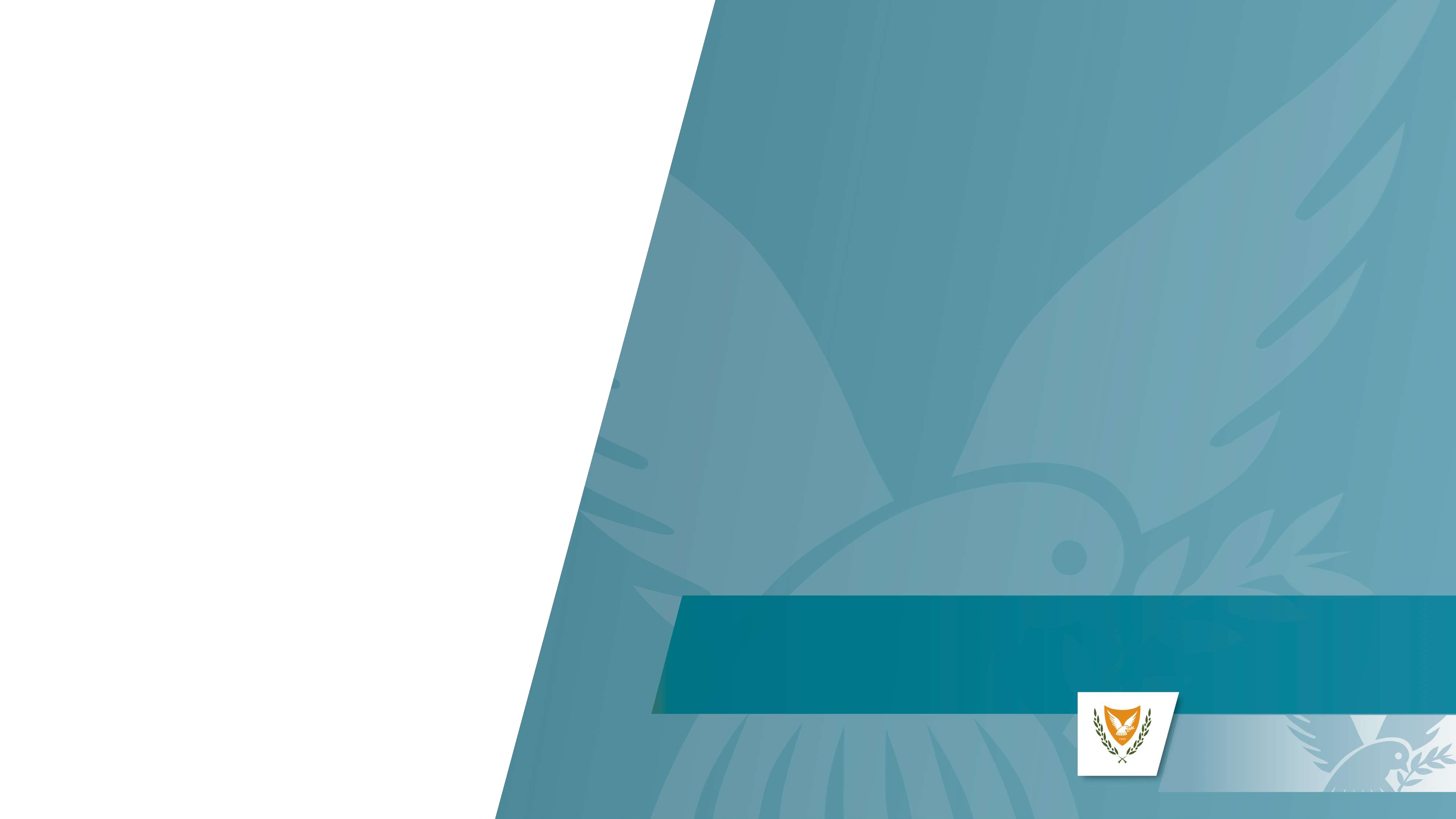 Συμπλήρωση διαδικασίας & αναχώρηση
ΥΠΟΥΡΓΕΙΟ ΕΣΩΤΕΡΙΚΩΝ
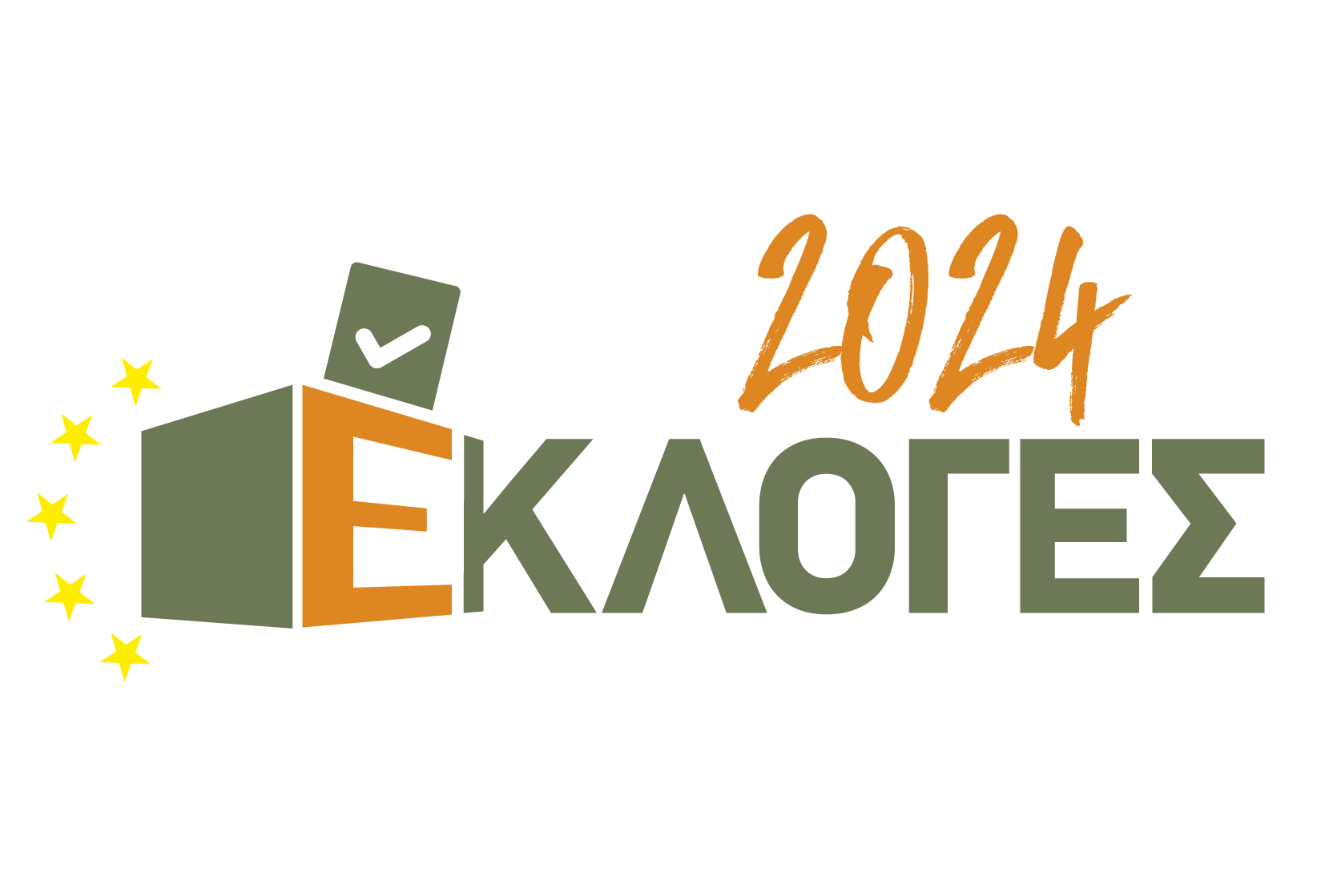 Συμπλήρωση διαδικασίας & αναχώρηση
Τοποθέτηση στην κάλπη των δεμάτων και των ψηφοδελτίων, σε δεσμίδες των 20

Ο/η Προεδρεύων υπάλληλος, στην παρουσία των αντιπροσώπων των υποψηφίων, εσωκλείει σε χωριστούς φακέλους και σφραγίζει με την επίσημη σφραγίδα, κάθε ένα από τα πιο κάτω δέματα:
Δέμα αρ. 1Α-Η: Τα ψηφοδέλτια που δεν χρησιμοποιήθηκαν και εκείνα που τυχόν αχρηστεύθηκαν
Δέμα αρ. 2: Τα αποσπάσματα των εκλογικών καταλόγων, με βάση τα οποία έγινε η ψηφοφορία
Δέμα αρ. 3: Τις ειδικές εξουσιοδοτήσεις, τις οποίες παρέδωσαν οι υπάλληλοι και ο/η αστυνομικός, με βάση τις οποίες άσκησαν το εκλογικό τους δικαίωμα
Δέμα αρ. 4: Καταστάσεις σχετικά με τα ψηφοδέλτια (Πρακτικό Προεδρεύοντα – Έντυπα ΕΤΑΕΚ15Α-Η)
ΥΠΟΥΡΓΕΙΟ ΕΣΩΤΕΡΙΚΩΝ
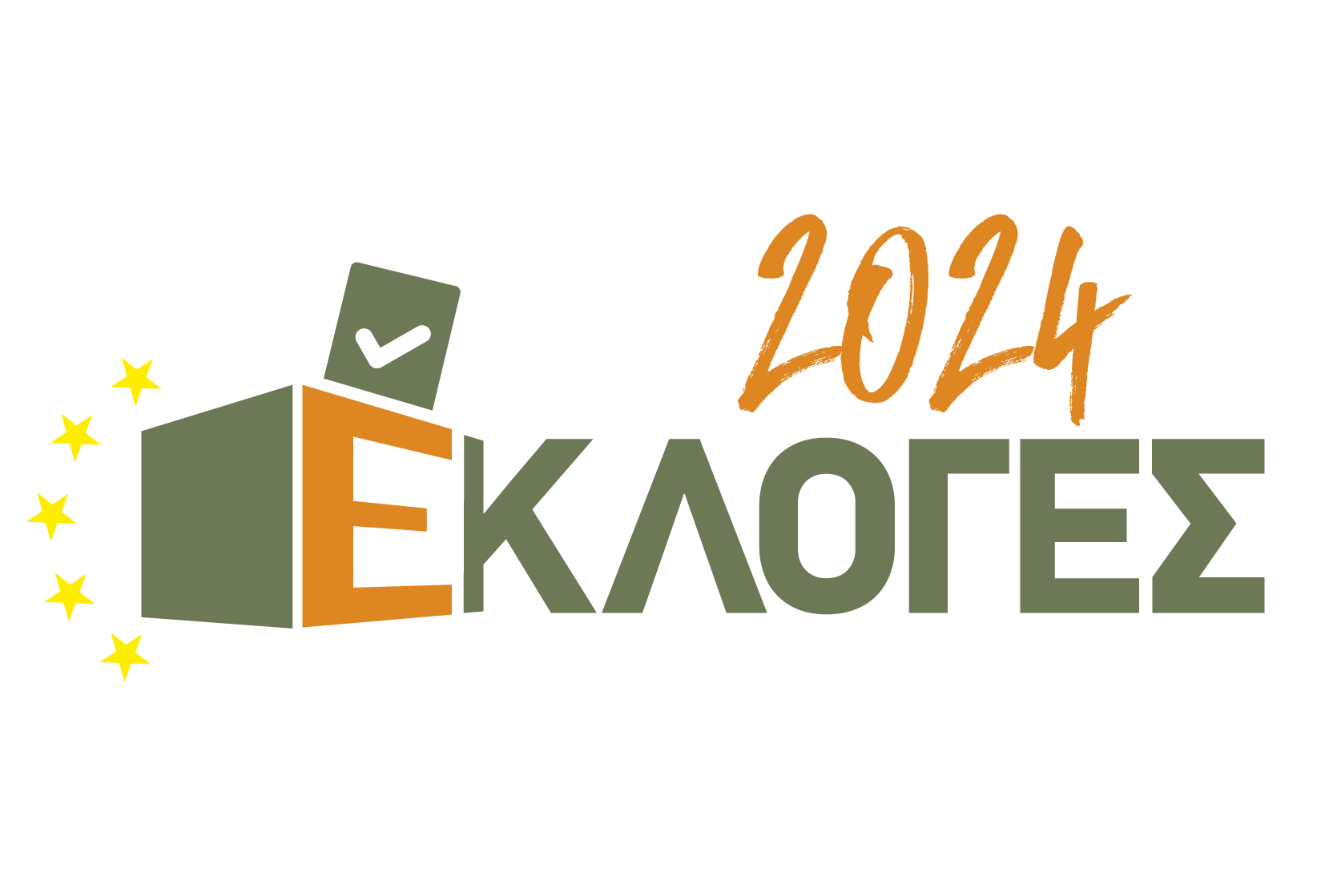 Συμπλήρωση διαδικασίας & αναχώρηση
Δέμα αρ. 5:	Τους διορισμούς του/της προεδρεύοντα και των βοηθών υπαλλήλων του εκλογικού κέντρου και οποιαδήποτε άλλη δήλωση που βρίσκεται στην κατοχή του/της

Δέμα αρ. 6: Όλα τα έντυπα, χαρτικά, στυλό, σφραγίδες και γραφική ύλη

Δέμα αρ. 7: Έκθεση για τα πρόσωπα που τυχόν συνελήφθησαν και τέθηκαν υπό κράτηση, η οποία περιέχει πλήρεις λεπτομέρειες και στοιχεία (βλ. «Οδηγίες και χρήσιμες πληροφορίες για καθοδήγηση των Προεδρευόντων και Βοηθών Υπαλλήλων Εκλογικών Κέντρων», σελ.14)
ΥΠΟΥΡΓΕΙΟ ΕΣΩΤΕΡΙΚΩΝ
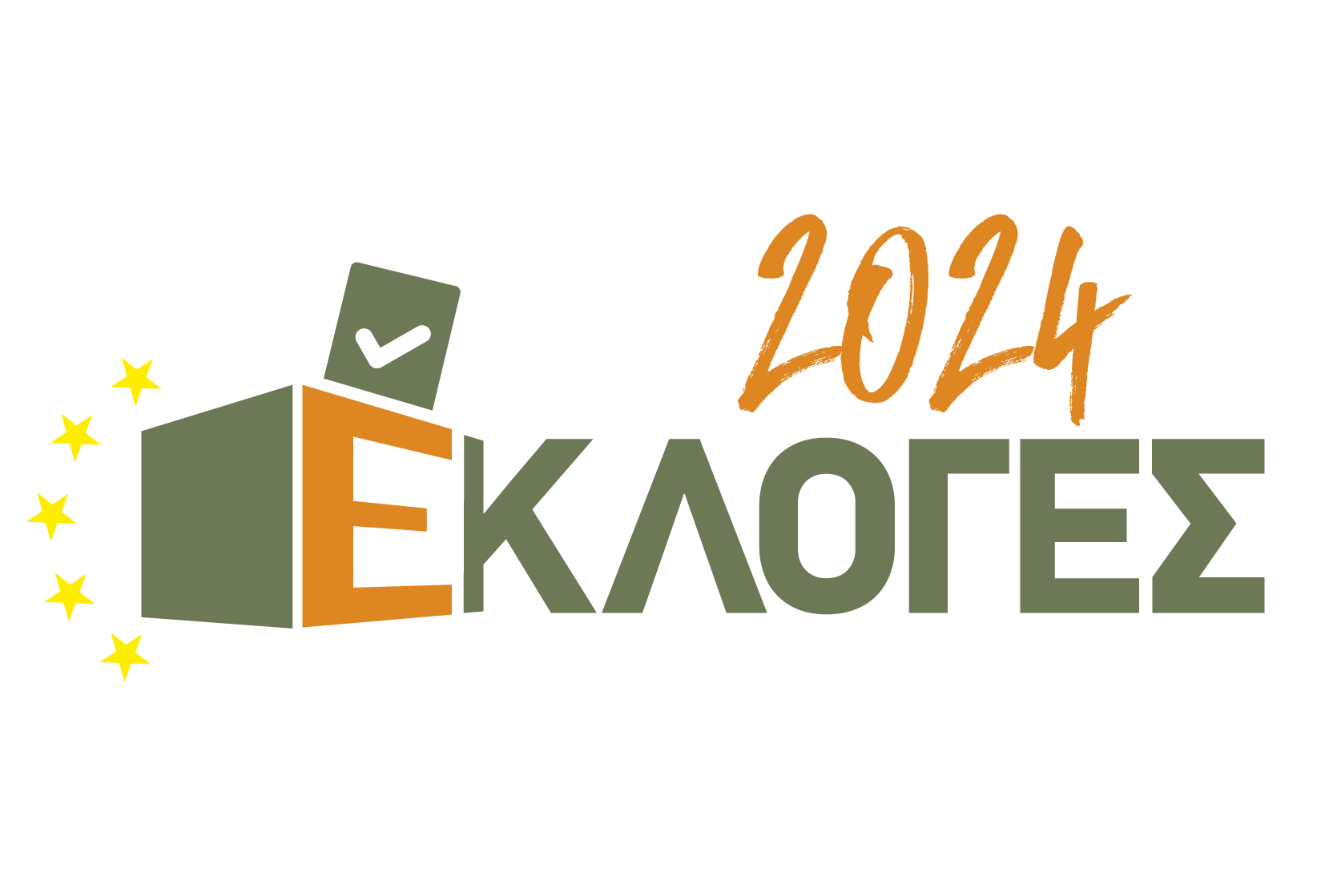 Συμπλήρωση διαδικασίας & αναχώρηση
Δέμα αρ. 8Α-Η: Άκυρα ψηφοδέλτια

Δέμα αρ. 9Α-Η: Λευκά ψηφοδέλτια

Δέμα αρ. 10: Οι καταστάσεις μη ψηφισάντων Κοινοτικών εκλογέων για τις Εκλογές Ανάδειξης Μελών του Ευρωπαϊκού Κοινοβουλίου (ΕΤΑΕΚ 29Α-Β)

Τα Φύλλα Καταμέτρησης Ψήφων και οι Πίνακες Καταγραφής Σταυρών Προτίμησης παραδίδονται δια χειρός στη γραμματεία του/της Εφόρου Εκλογής
ΥΠΟΥΡΓΕΙΟ ΕΣΩΤΕΡΙΚΩΝ
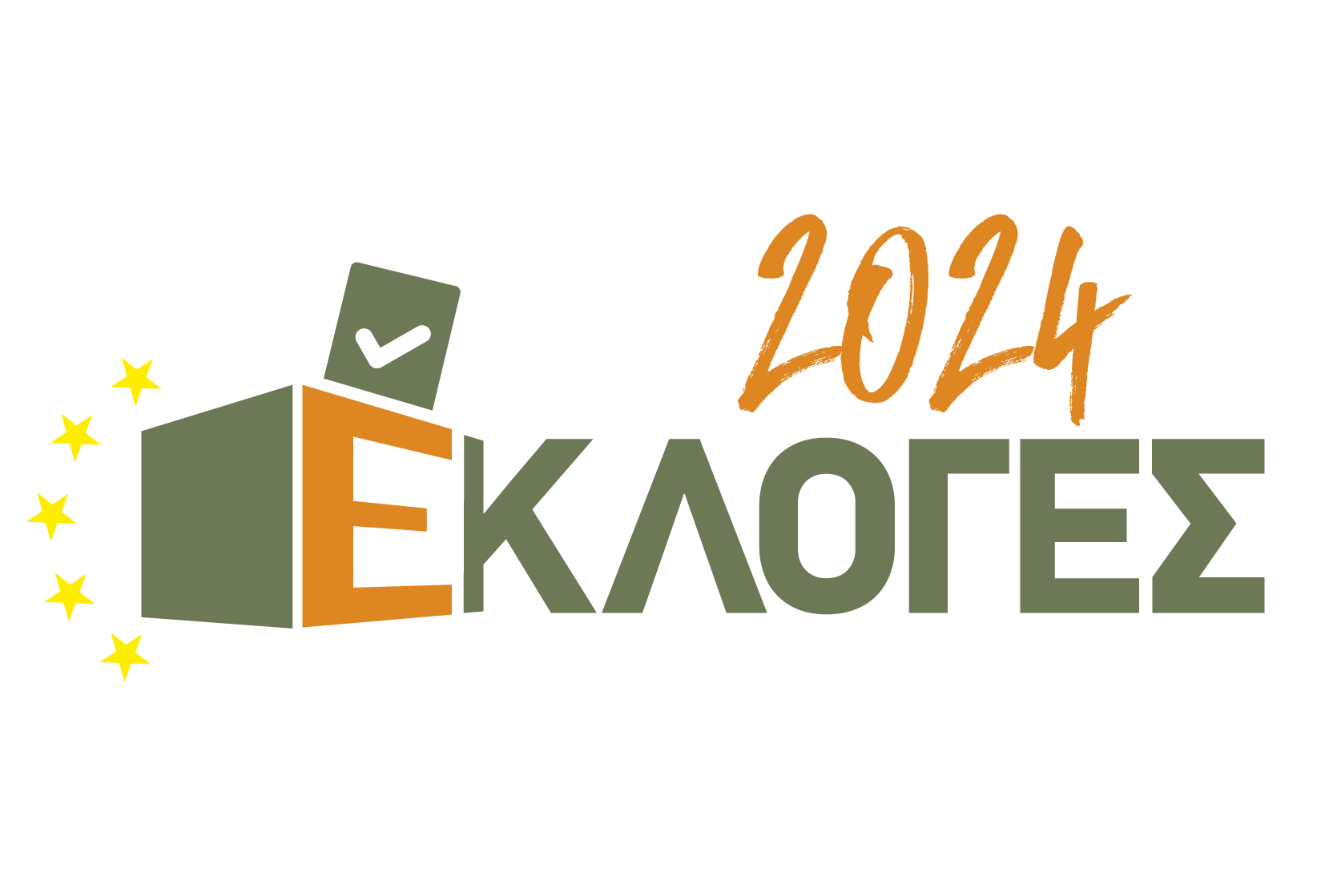 Συμπλήρωση διαδικασίας & αναχώρηση
Τακτοποίηση της αίθουσας, ώστε το σχολείο να μπορέσει να λειτουργήσει κανονικά την επόμενη μέρα

Παράδοση των κλειδιών	της αίθουσας

Ενημέρωση Βοηθού Εφόρου πριν την αναχώρηση

Αναχώρηση Προεδρεύοντα με ένα/μια Βοηθό υπάλληλο και τον/ην Αστυνομικό για παράδοση της κάλπης και όλων των σχετικών εντύπων στον/ην Έφορο Εκλογής στο ………………………
ΥΠΟΥΡΓΕΙΟ ΕΣΩΤΕΡΙΚΩΝ
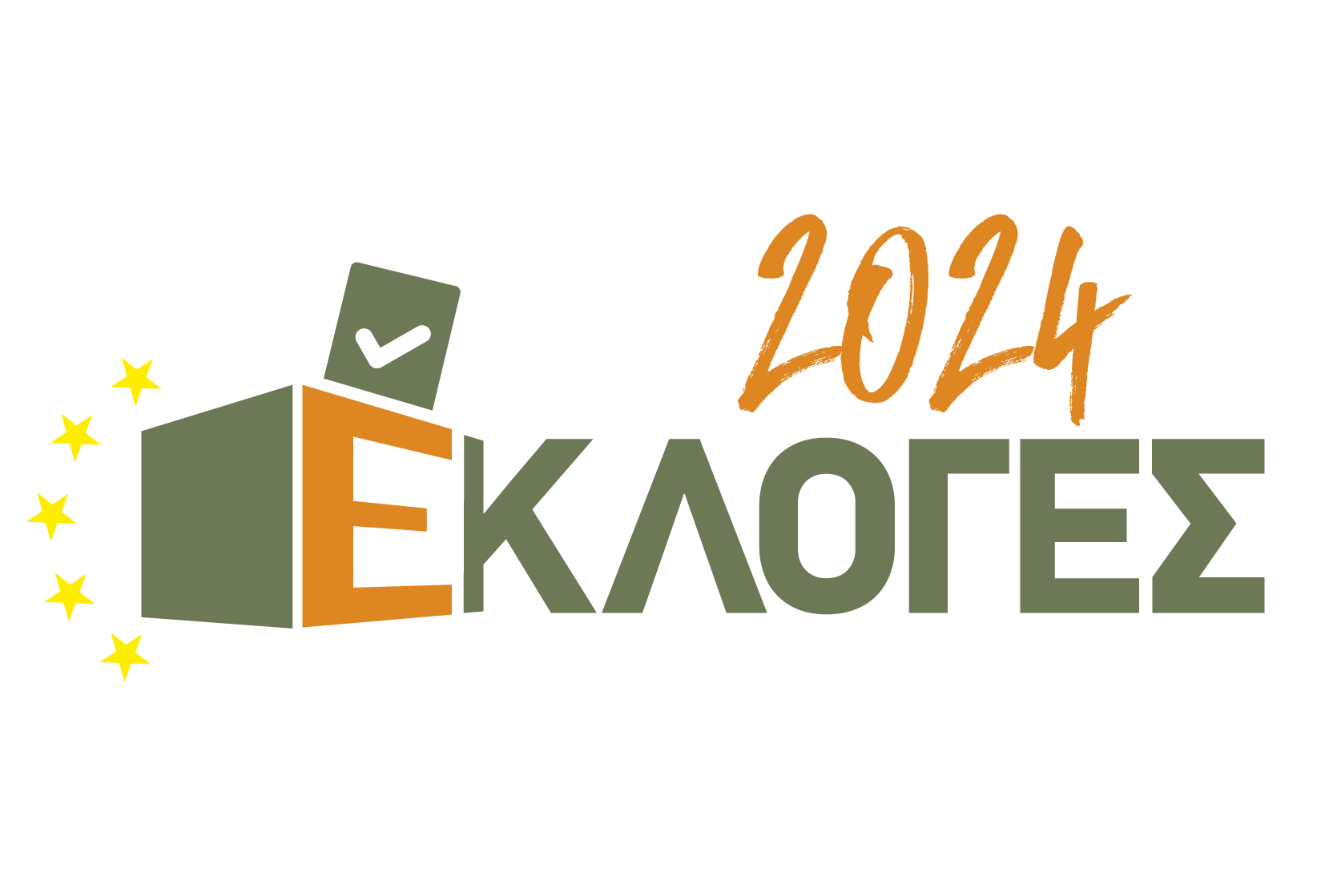 Συμπλήρωση διαδικασίας & αναχώρηση
Οδηγίες για τη διαδρομή για την παράδοση της κάλπης και όλων των σχετικών εντύπων, υπάρχουν εντός της κάλπης
Οι Προεδρεύοντες έχουν υποχρέωση να κάνουν ανάλογες διευθετήσεις για τη μετάβαση και επιστροφή των Βοηθών τους από και προς το εκλογικό κέντρο
Απαγορεύεται στο αυτοκίνητο να βρίσκονται εκπρόσωποι υποψηφίων. Αν το επιθυμούν, μπορούν να συνοδεύσουν το αυτοκίνητο του/της Προεδρεύοντα με δικό τους όχημα
Στο ταμπλό του αυτοκινήτου τοποθετείται ειδική πινακίδα με ένδειξη «ΠΡΟΕΔΡΕΥΩΝ» (βρίσκεται εντός της κάλπης) για να παρέχονται όλες οι κυκλοφοριακές διευκολύνσεις από την Αστυνομία

Η ΑΣΤΥΝΟΜΙΑ ΔΕΝ ΘΑ ΕΠΙΤΡΕΠΕΙ ΤΗΝ ΕΙΣΟΔΟ ΣΤΟΝ ΧΩΡΟ ΣΤΑΘΜΕΥΣΗΣ ΣΕ ΟΧΗΜΑΤΑ ΠΟΥ ΔΕΝ ΘΑ ΦΕΡΟΥΝ ΤΗΝ ΕΙΔΙΚΗ ΠΙΝΑΚΙΔΑ
ΥΠΟΥΡΓΕΙΟ ΕΣΩΤΕΡΙΚΩΝ
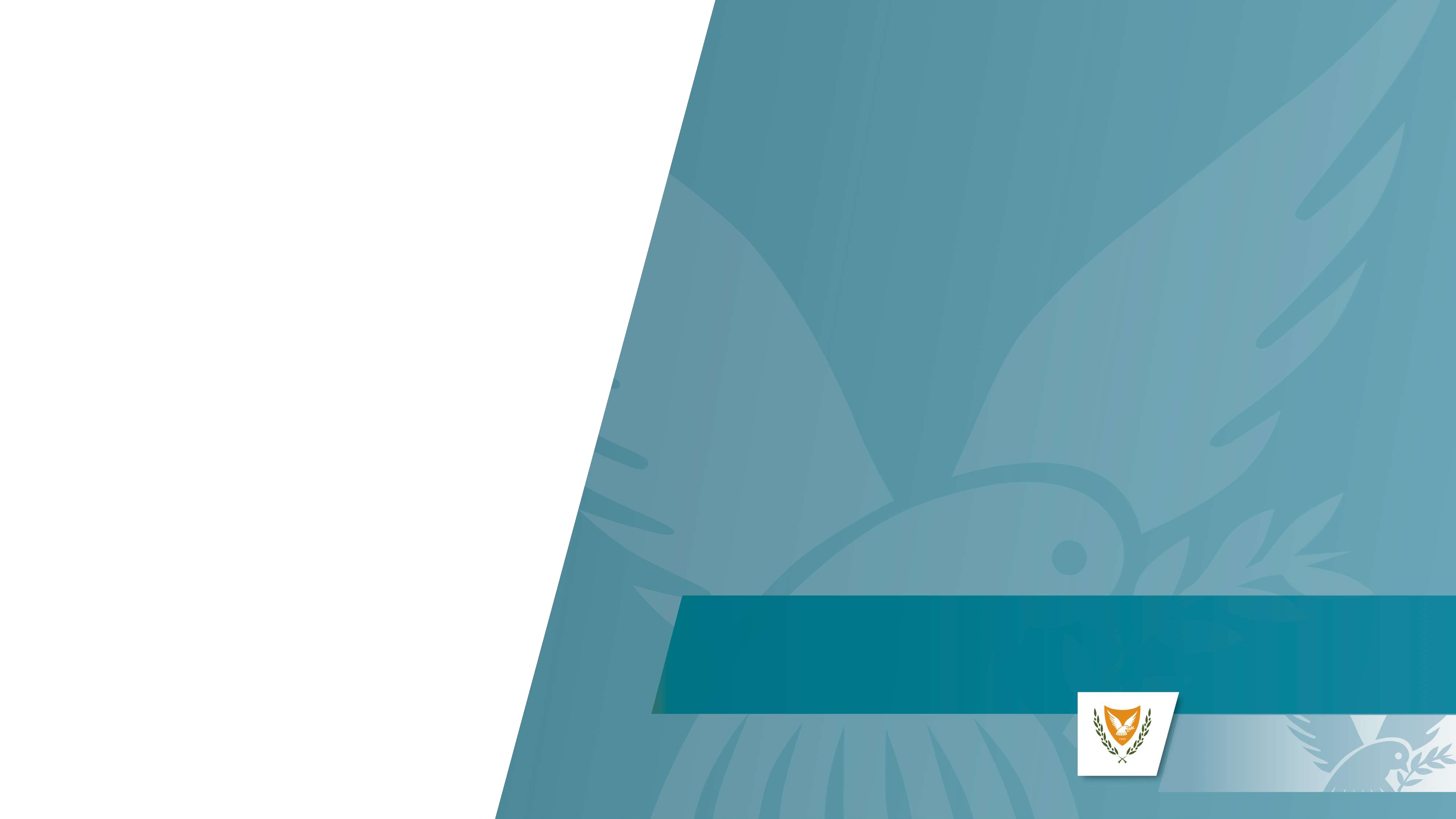 Παράδοση κάλπης
ΥΠΟΥΡΓΕΙΟ ΕΣΩΤΕΡΙΚΩΝ
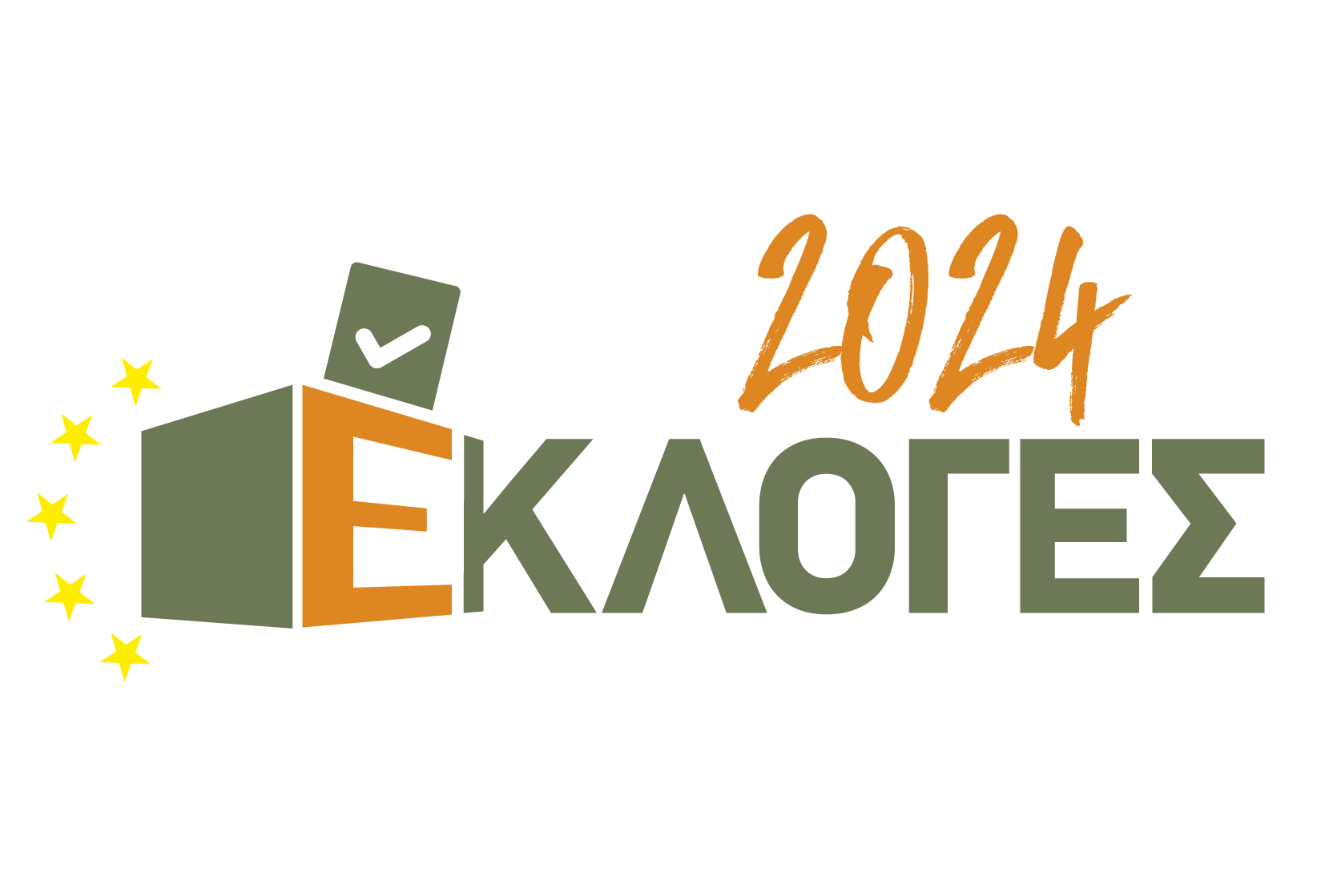 Παράδοση κάλπης
Μαζί με την Κάλπη παραδίδονται δια χειρός:
Τα πρωτότυπα Φύλλα Καταμέτρησης Ψήφων (τα οποία διαβιβάστηκαν ήδη με το ηλεκτρονικό σύστημα αποστολής αποτελεσμάτων στη γραμματεία του/της Εφόρου Εκλογής)
Οι Πίνακες Καταγραφής Σταυρών Προτίμησης
Το Δέμα με αρ. 4: Καταστάσεις σχετικά με τα ψηφοδέλτια (Πρακτικό Προεδρεύοντα – Έντυπα ΕΤΑΕΚ15Α-Η)
Το Δέμα αρ. 10: Οι καταστάσεις μη ψηφισάντων Κοινοτικών εκλογέων για τις Εκλογές Ανάδειξης Μελών του Ευρωπαϊκού Κοινοβουλίου (ΕΤΑΕΚ 29Α-Β)
ΥΠΟΥΡΓΕΙΟ ΕΣΩΤΕΡΙΚΩΝ
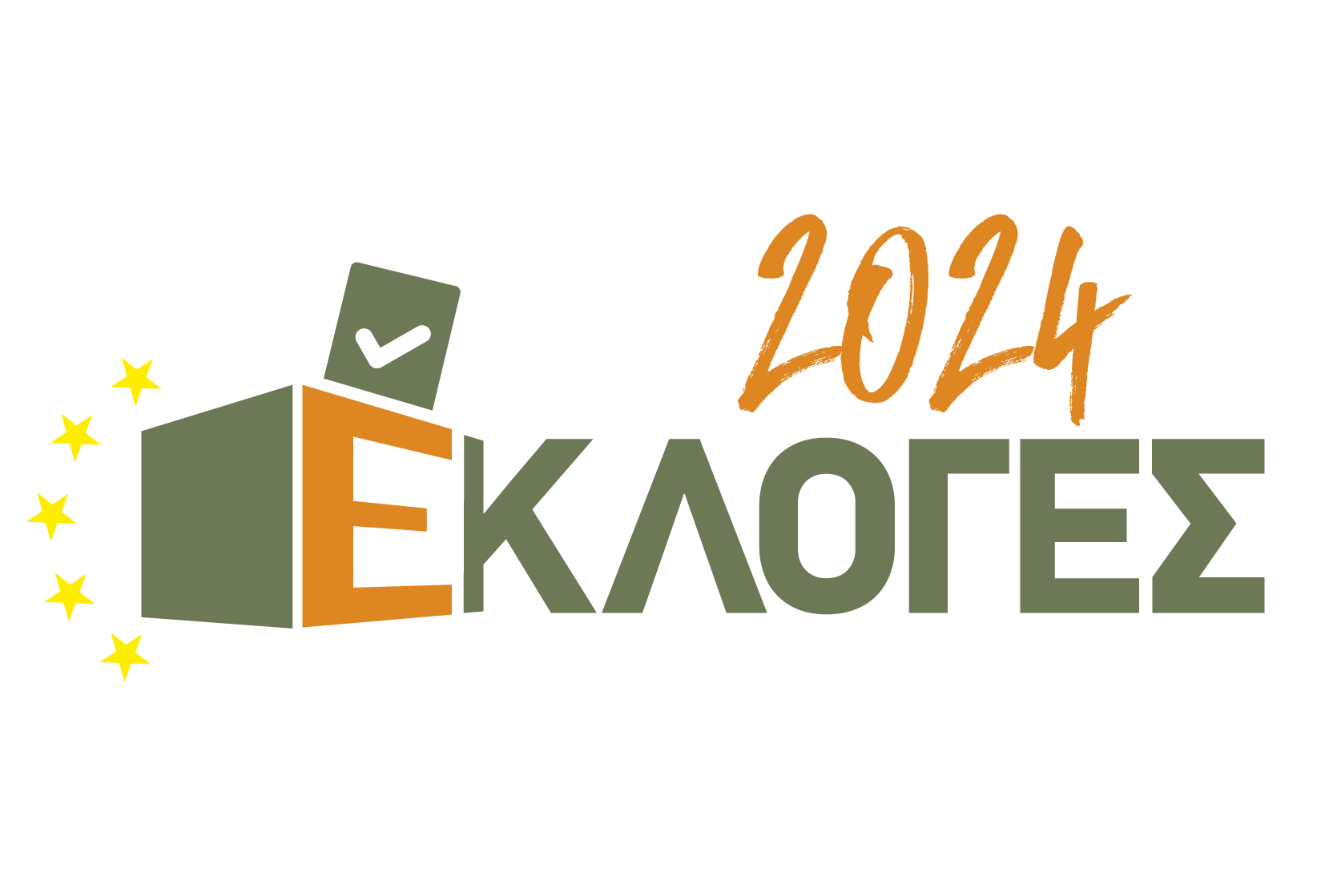 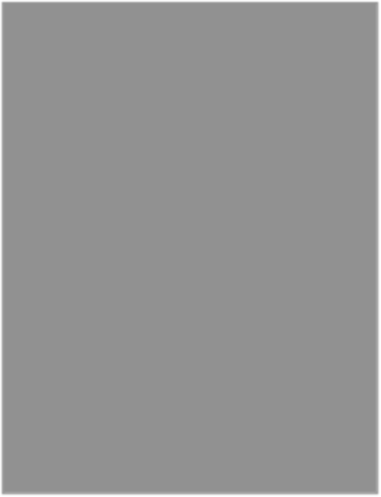 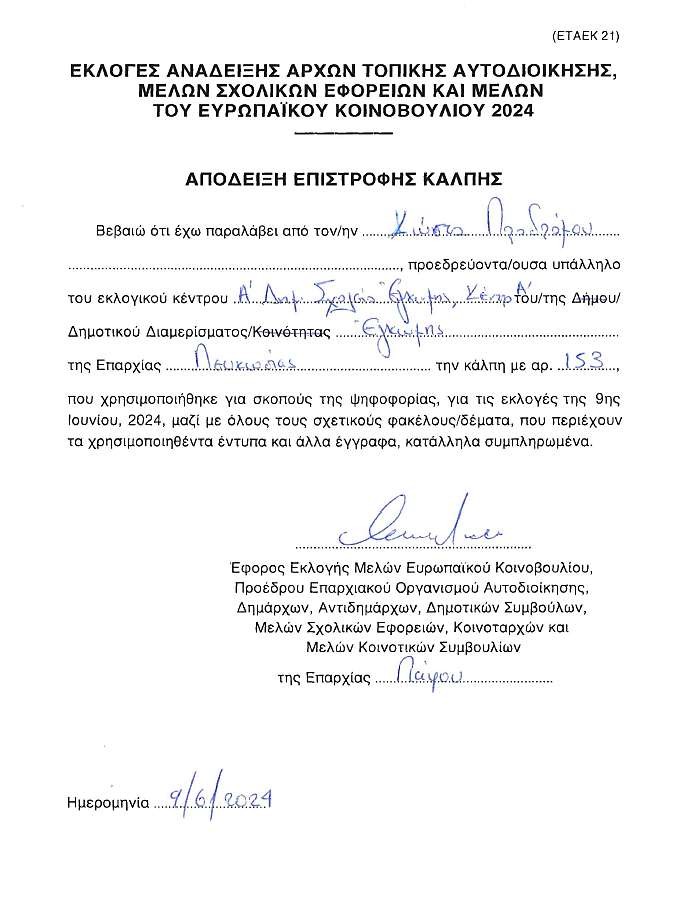 Παράδοση κάλπης
Μαζί με την Κάλπη παραδίδονται δια χειρός:
Τα κλειδιά της κάλπης
Ο φανός θυέλλης
Συσκευή τηλεομοιότυπου (αν έχει χρεωθεί)
Η απόδειξη επιστροφής της κάλπης (ΕΤΑΕΚ 21)
Απόδειξη παραλαβής (ΕΤΑΕΚ 13)
ΥΠΟΥΡΓΕΙΟ ΕΣΩΤΕΡΙΚΩΝ
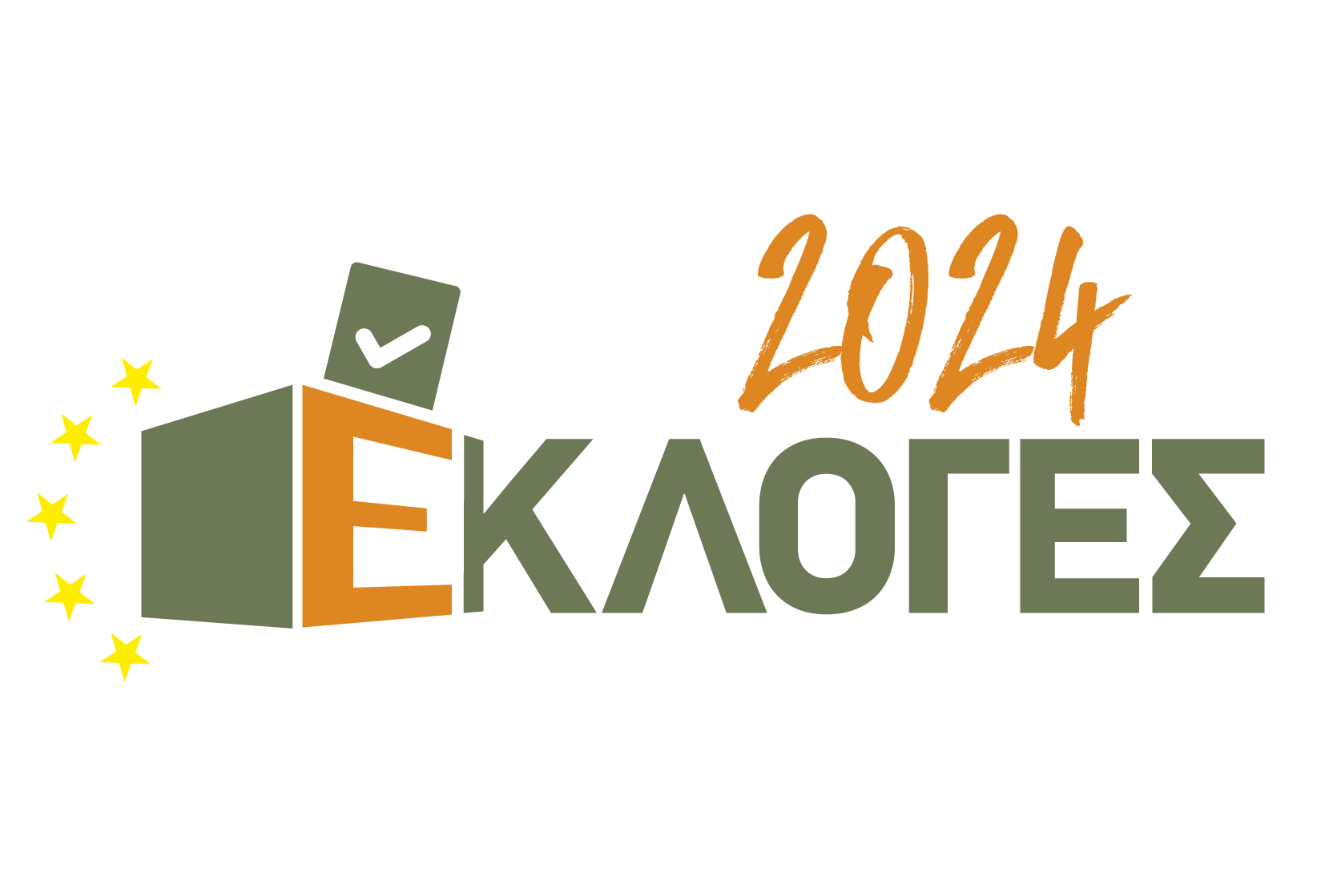 Παράδοση κάλπης
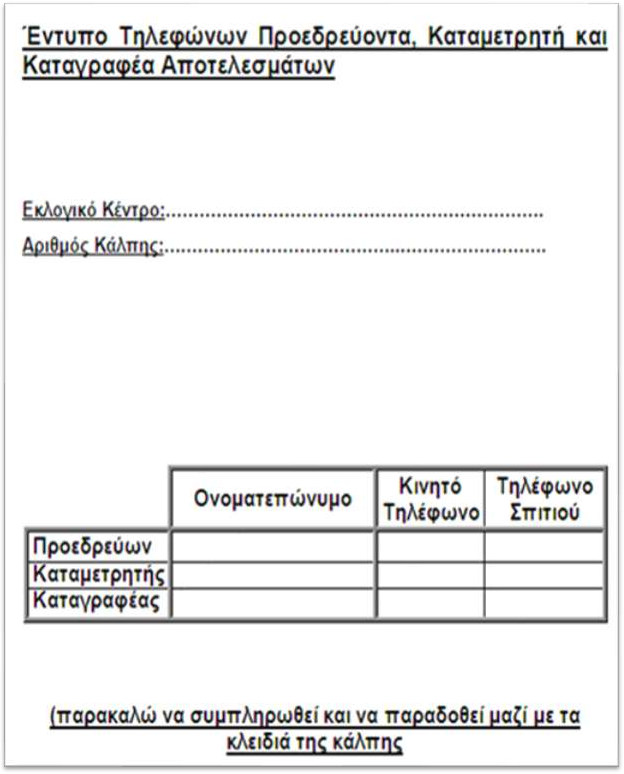 Εξουσιοδότηση για πληρωμή μέσω του FIMAS και βεβαίωση αριθμού IBAN (για τους άνεργους)
Αντισηπτικά, συμπεριλαμβανομένων και κενών
Σπρέι καθαρισμού, συμπεριλαμβανομένων και κενών
Έντυπο τηλεφώνων Προεδρεύοντα, Καταμετρητή και Καταγραφέα, για να δοθούν διευκρινίσεις εάν χρειαστεί
(Είναι ΑΠΑΡΑΙΤΗΤΟ όπως τα τηλέφωνα του/της Προεδρεύων και των Βοηθών παραμείνουν	ενεργοποιημένα, ακόμη και 2 ώρες μετά την παράδοση της κάλπης)
ΥΠΟΥΡΓΕΙΟ ΕΣΩΤΕΡΙΚΩΝ
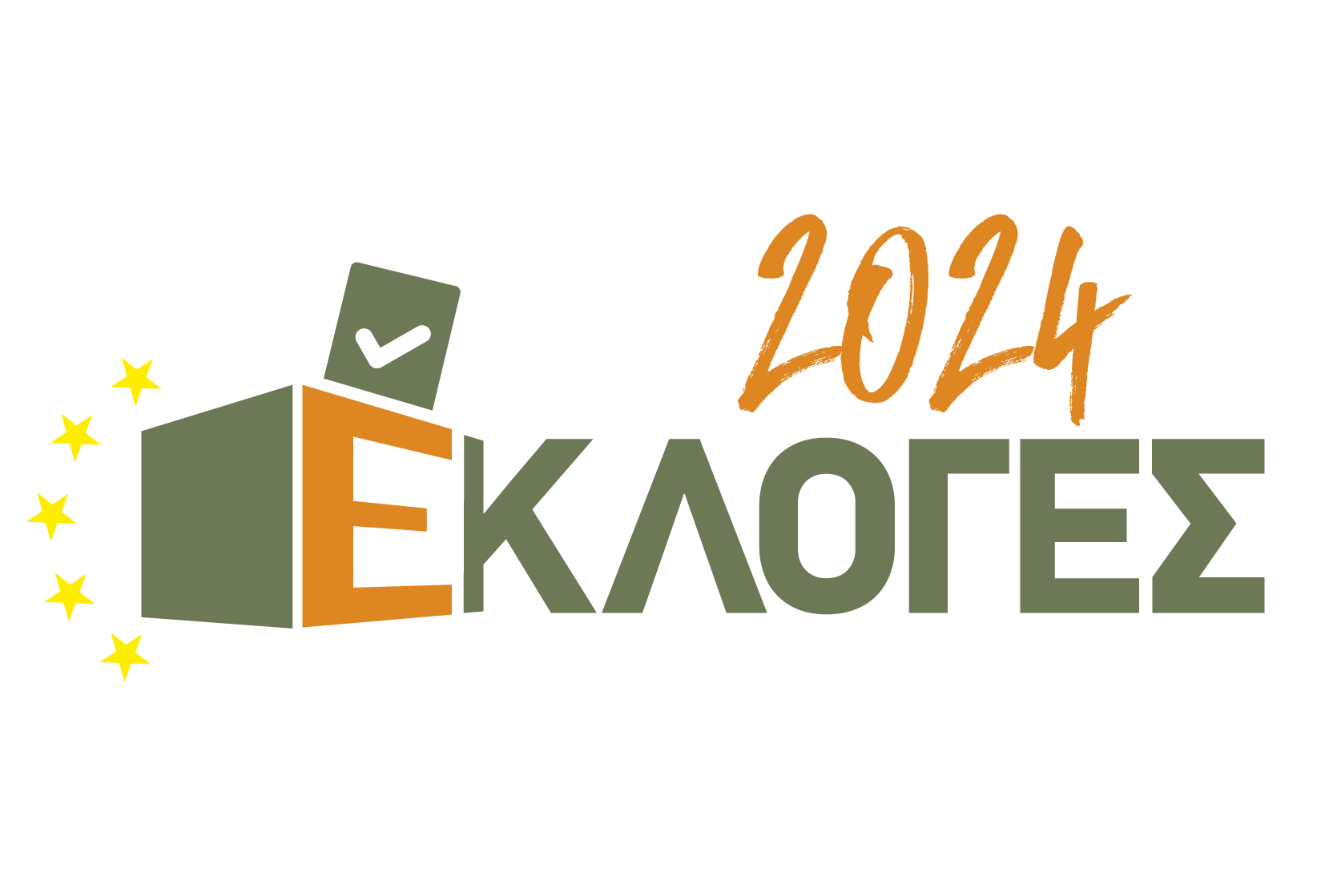 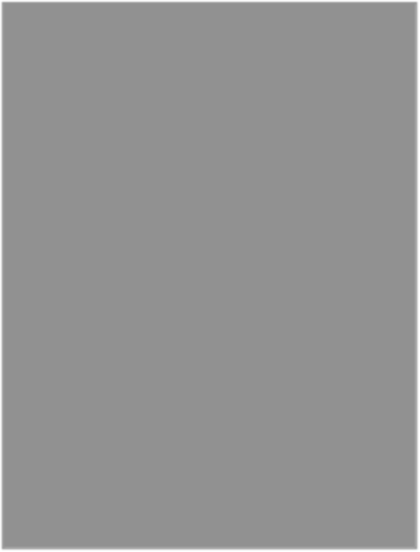 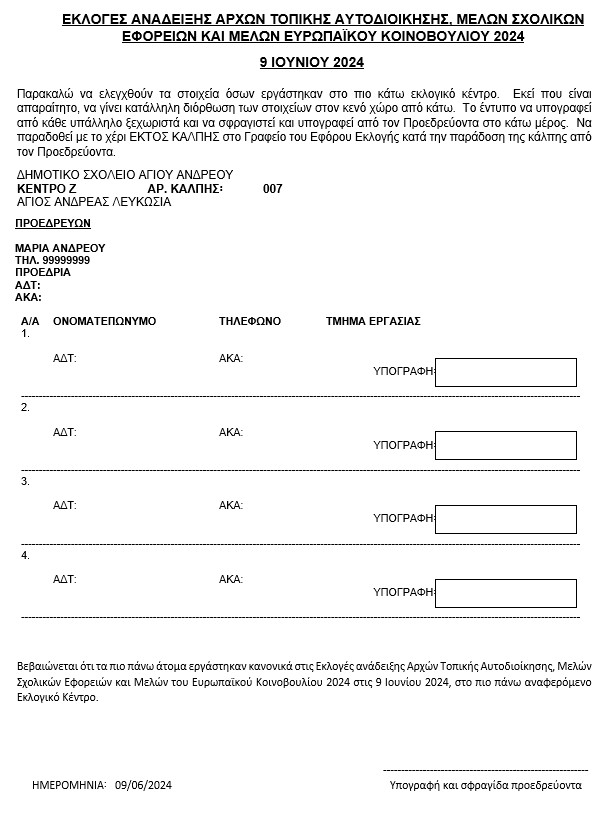 Παράδοση κάλπης
Έντυπο βεβαίωσης υπηρεσίας Προεδρεύοντα και βοηθών υπαλλήλων (τα στοιχεία θα είναι προσυμπληρωμένα)
ΥΠΟΥΡΓΕΙΟ ΕΣΩΤΕΡΙΚΩΝ
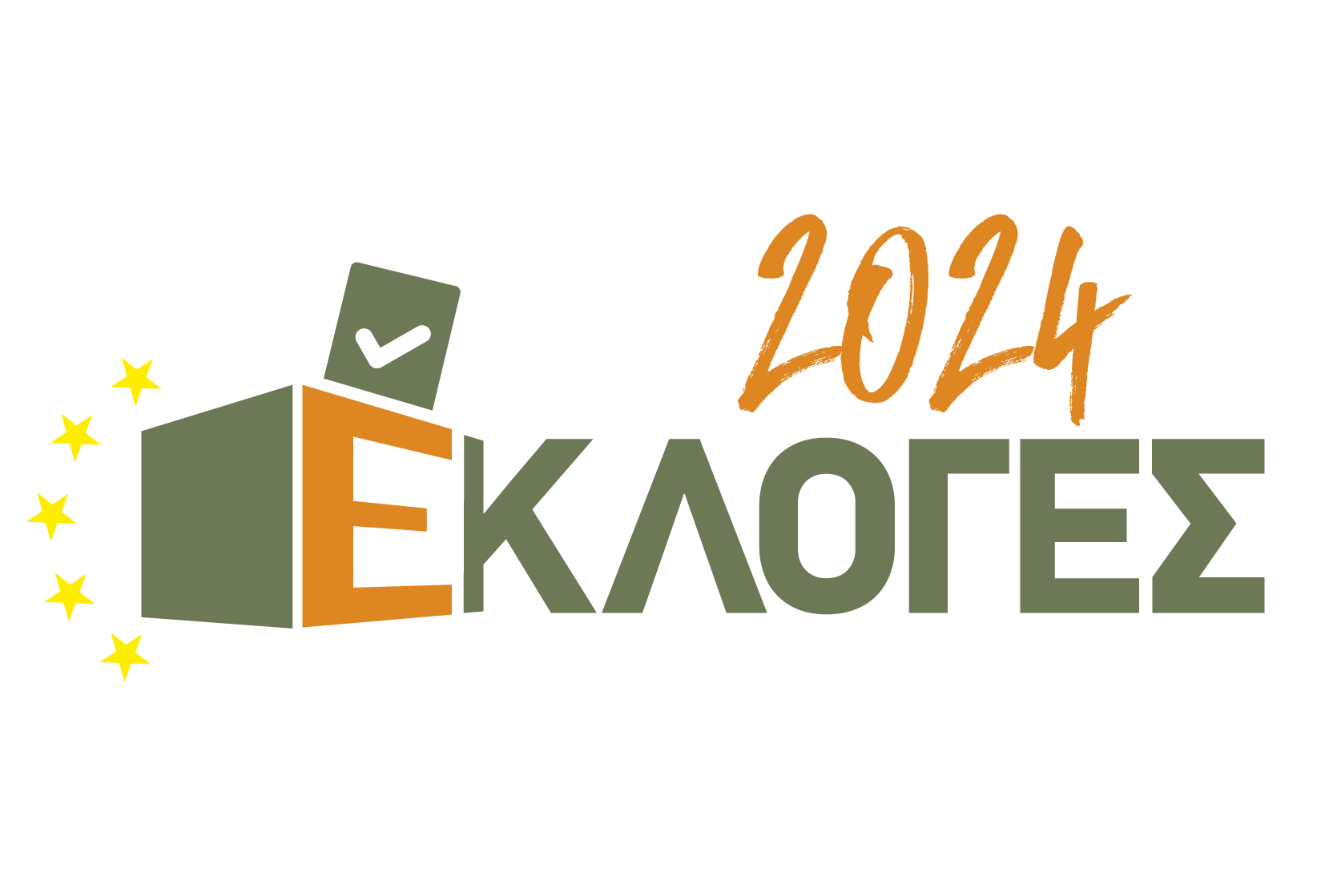 Οδηγίες για το χώρο παράδοσης κάλπης
Χάρτης της περιοχής με σημαδοτημένη τη διαδρομή προς τον χώρο παράδοσης των καλπών
ΥΠΟΥΡΓΕΙΟ ΕΣΩΤΕΡΙΚΩΝ
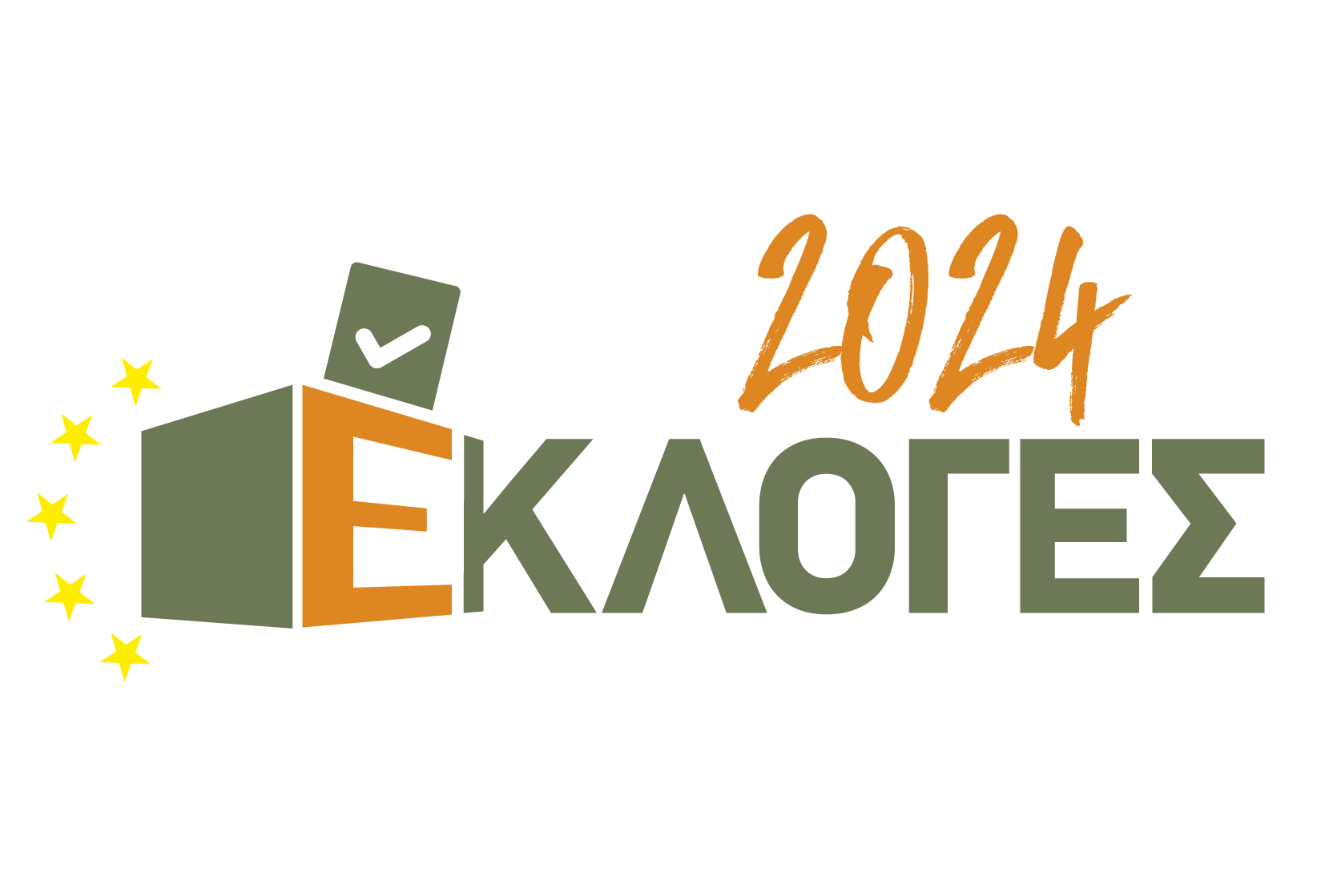 Οδικός χάρτης Προεδρεύοντα
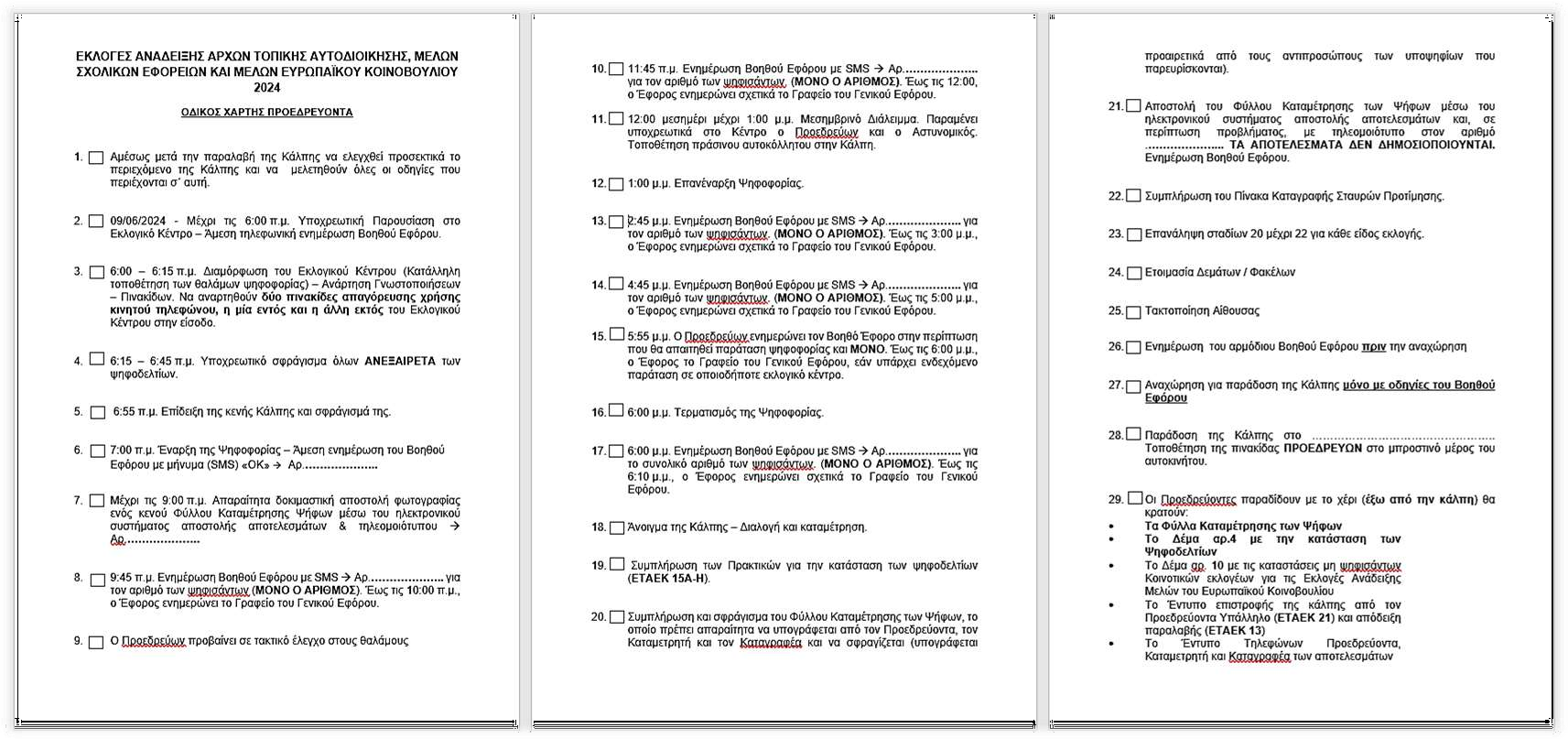 ΥΠΟΥΡΓΕΙΟ ΕΣΩΤΕΡΙΚΩΝ
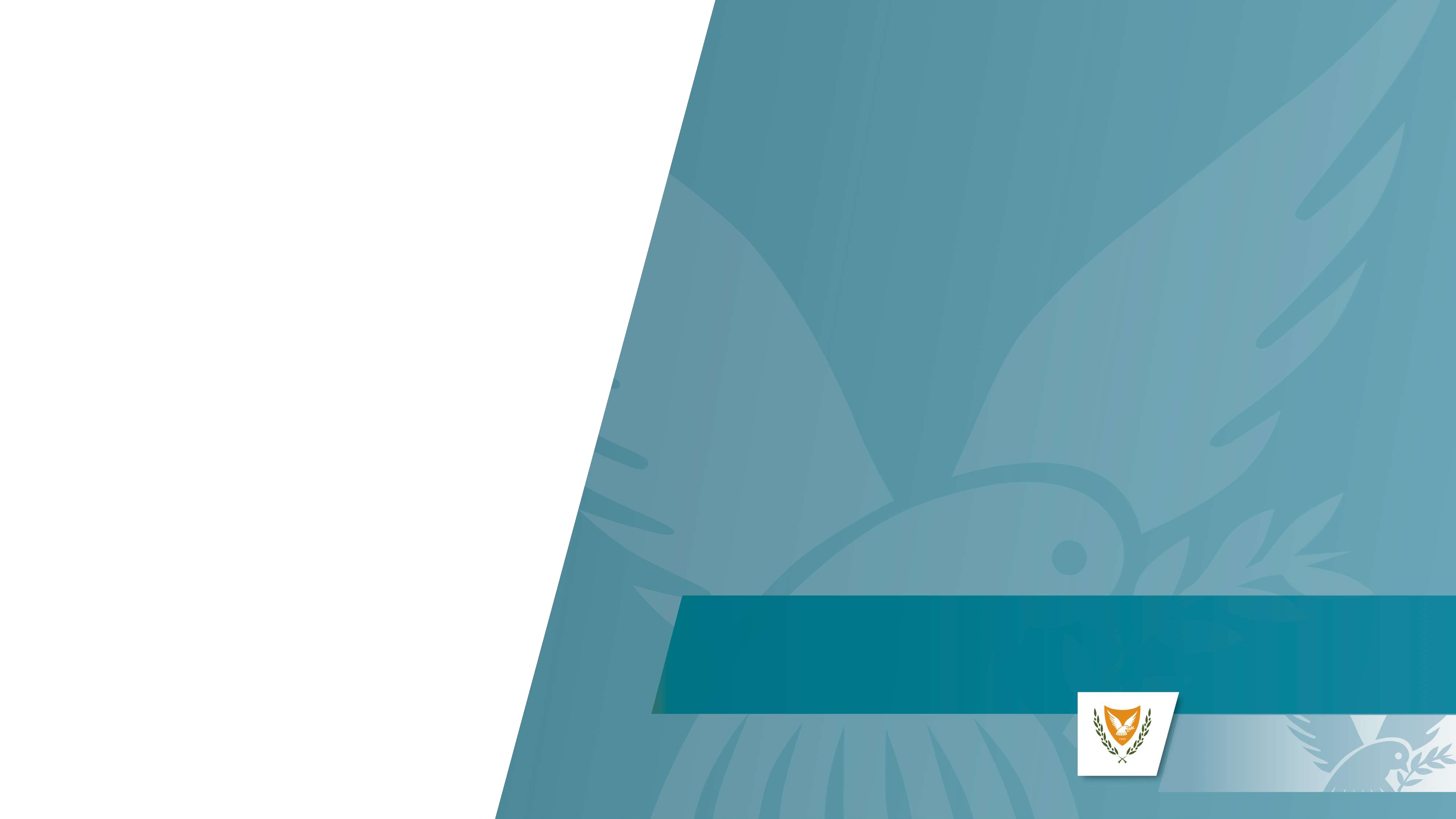 Επικοινωνία
ΥΠΟΥΡΓΕΙΟ ΕΣΩΤΕΡΙΚΩΝ
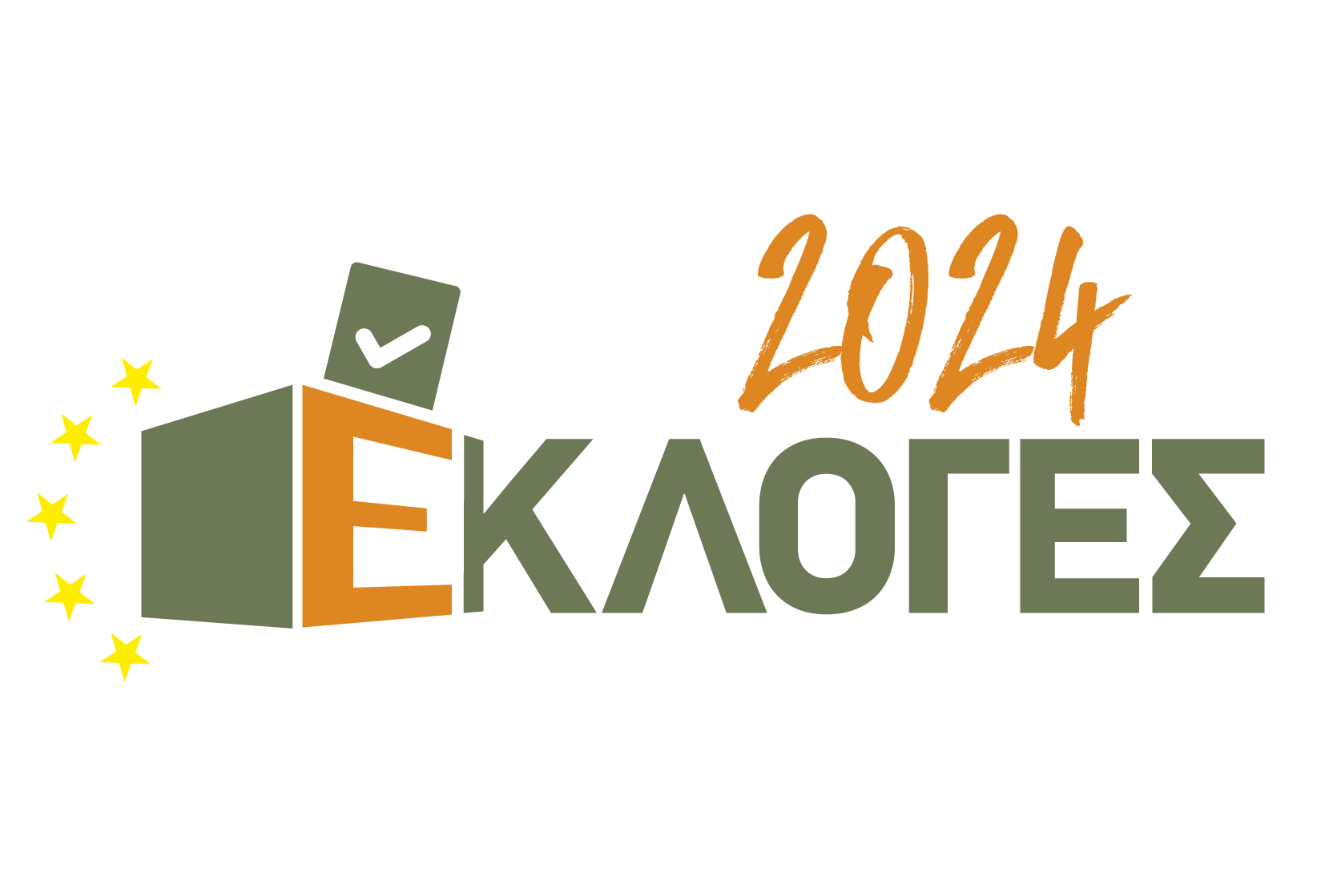 Γραμμή ενημέρωση Προεδρευόντων υπαλλήλων
Ομάδα Ενημέρωσης Προεδρευόντων θα λειτουργεί στα Γραφεία της Επαρχιακής Διοίκησης …………
Αρ. τηλ. ………………….., ……………………, ………………………..,


ΕΦΟΡΟΣ ΕΚΛΟΓΗΣ:
………………………………..
Αρ. τηλ. ………………………………
ΒΟΗΘΟΙ ΕΦΟΡΟΙ
………………………………..
………………………………..
Αρ. τηλ. ………………………………
Αρ. τηλ. ………………………………
Το υλικό των παρουσιάσεων είναι διαθέσιμο στην ιστοσελίδα των Επαρχιακών Διοικήσεων moi.gov.cy/da
ΥΠΟΥΡΓΕΙΟ ΕΣΩΤΕΡΙΚΩΝ
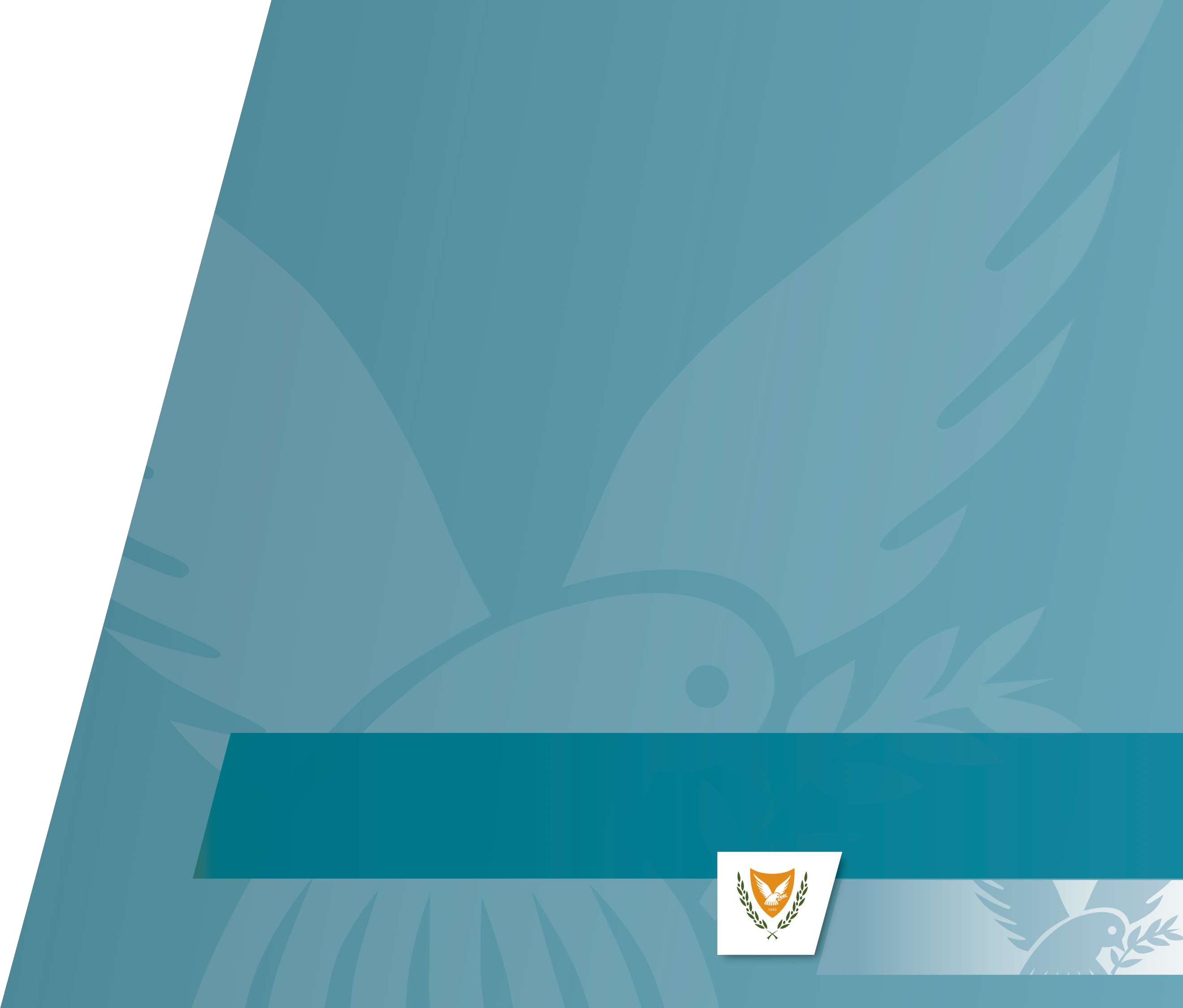 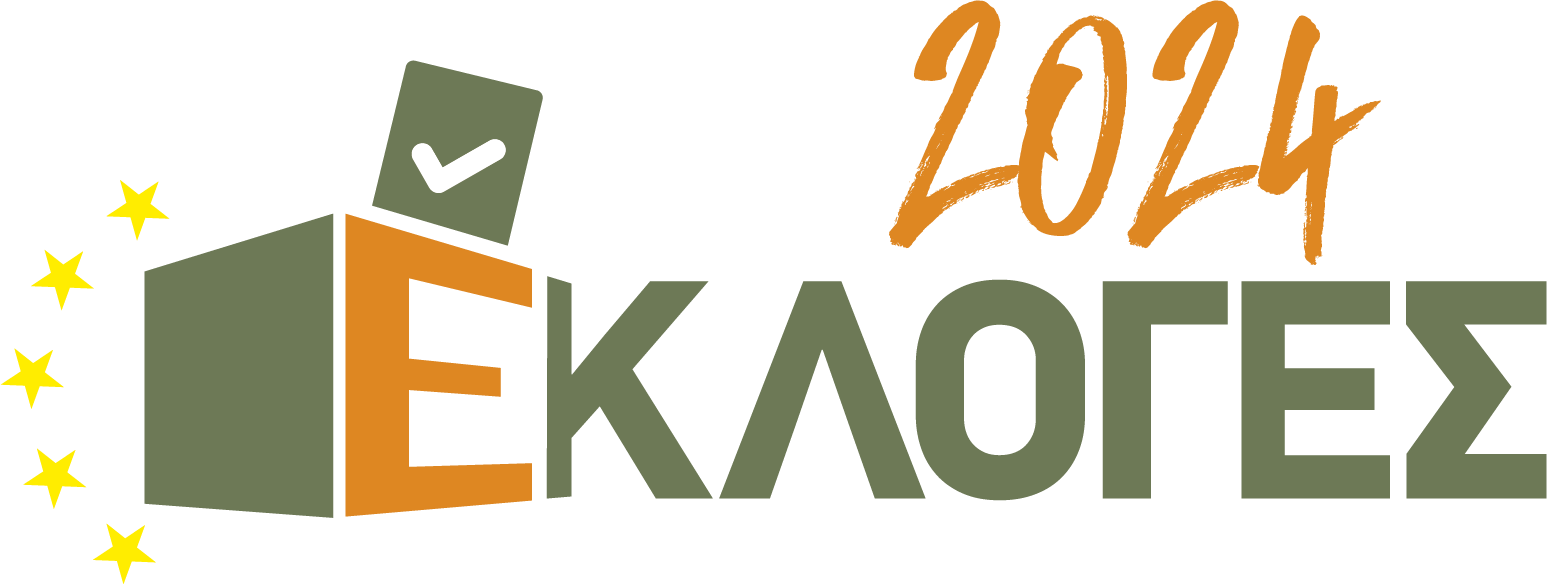 Ευχαριστούμε.
www.elections.gov.cy
ΥΠΟΥΡΓΕΙΟ ΕΣΩΤΕΡΙΚΩΝ